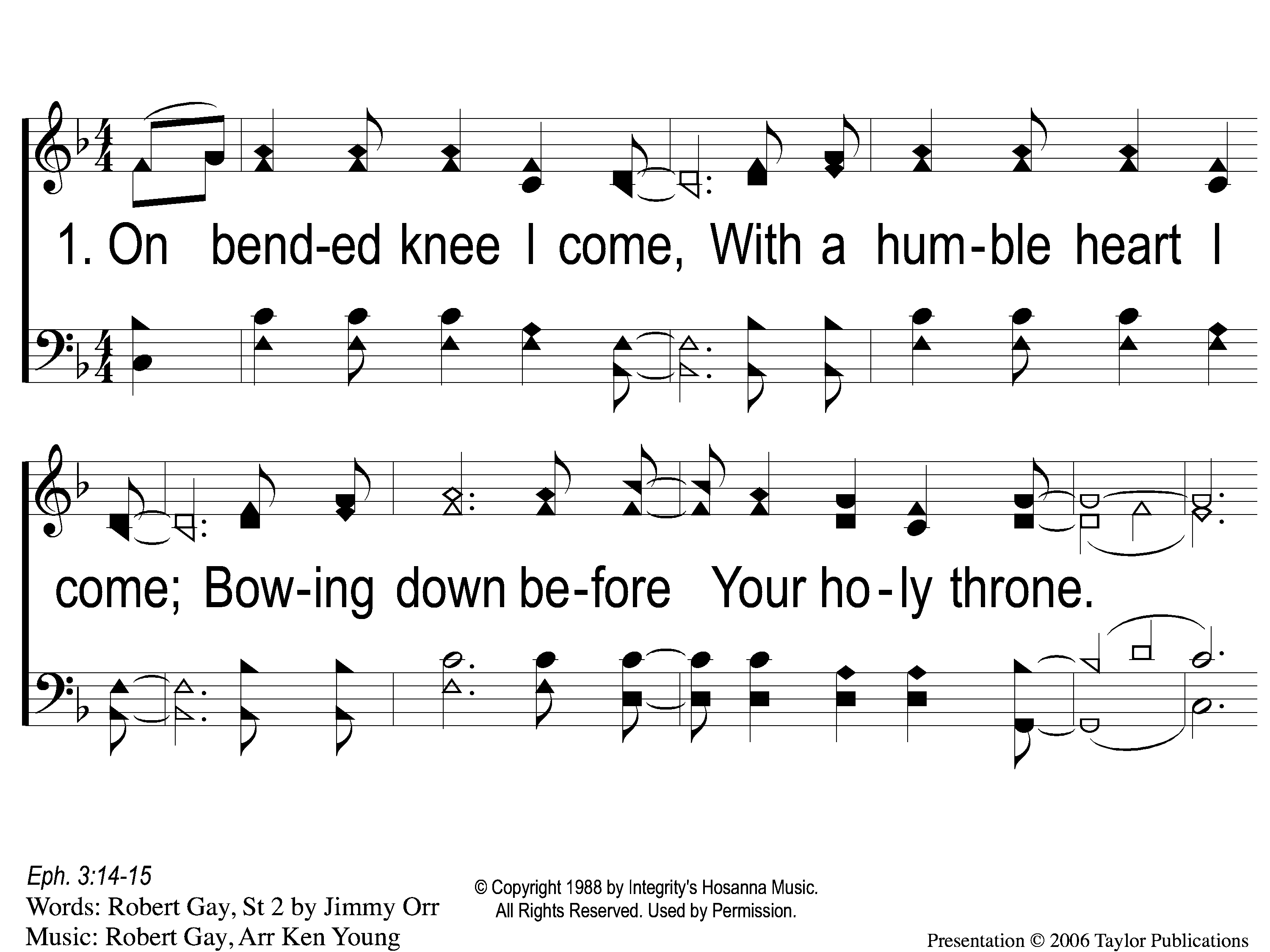 On Bended Knee
791
1-1 On Bended Knee
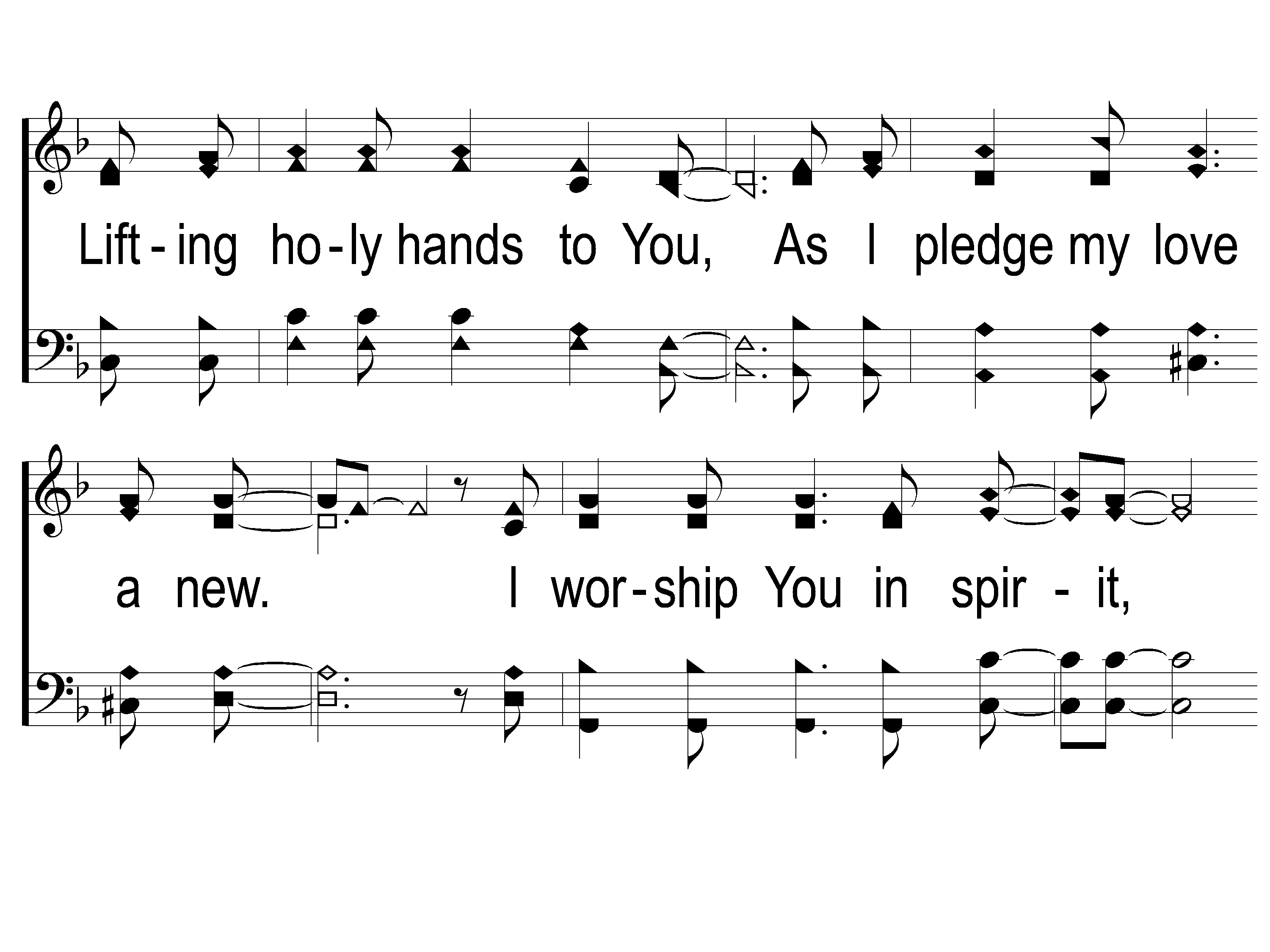 On Bended Knee
791
1-2 On Bended Knee
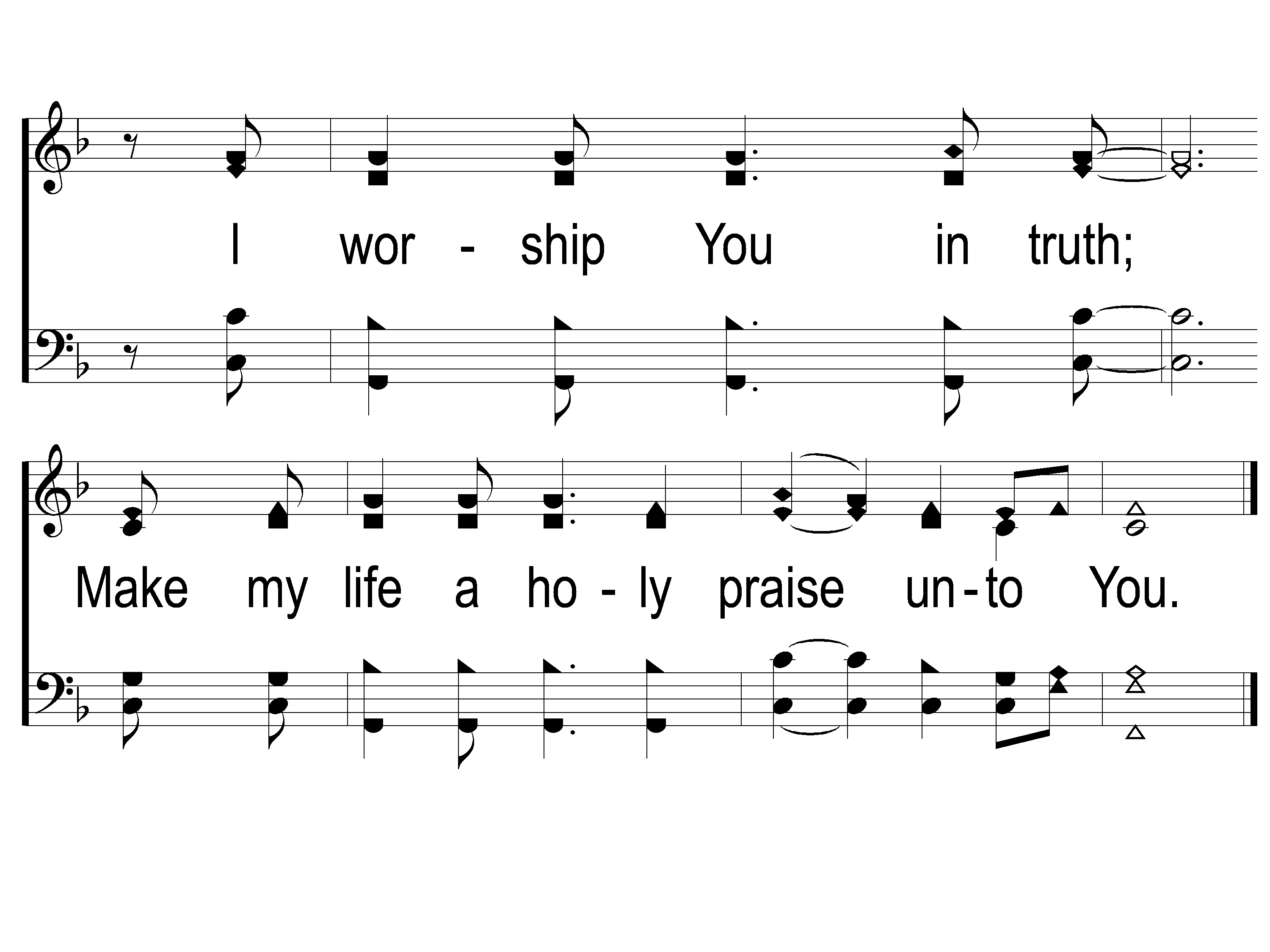 On Bended Knee
791
1-3 On Bended Knee
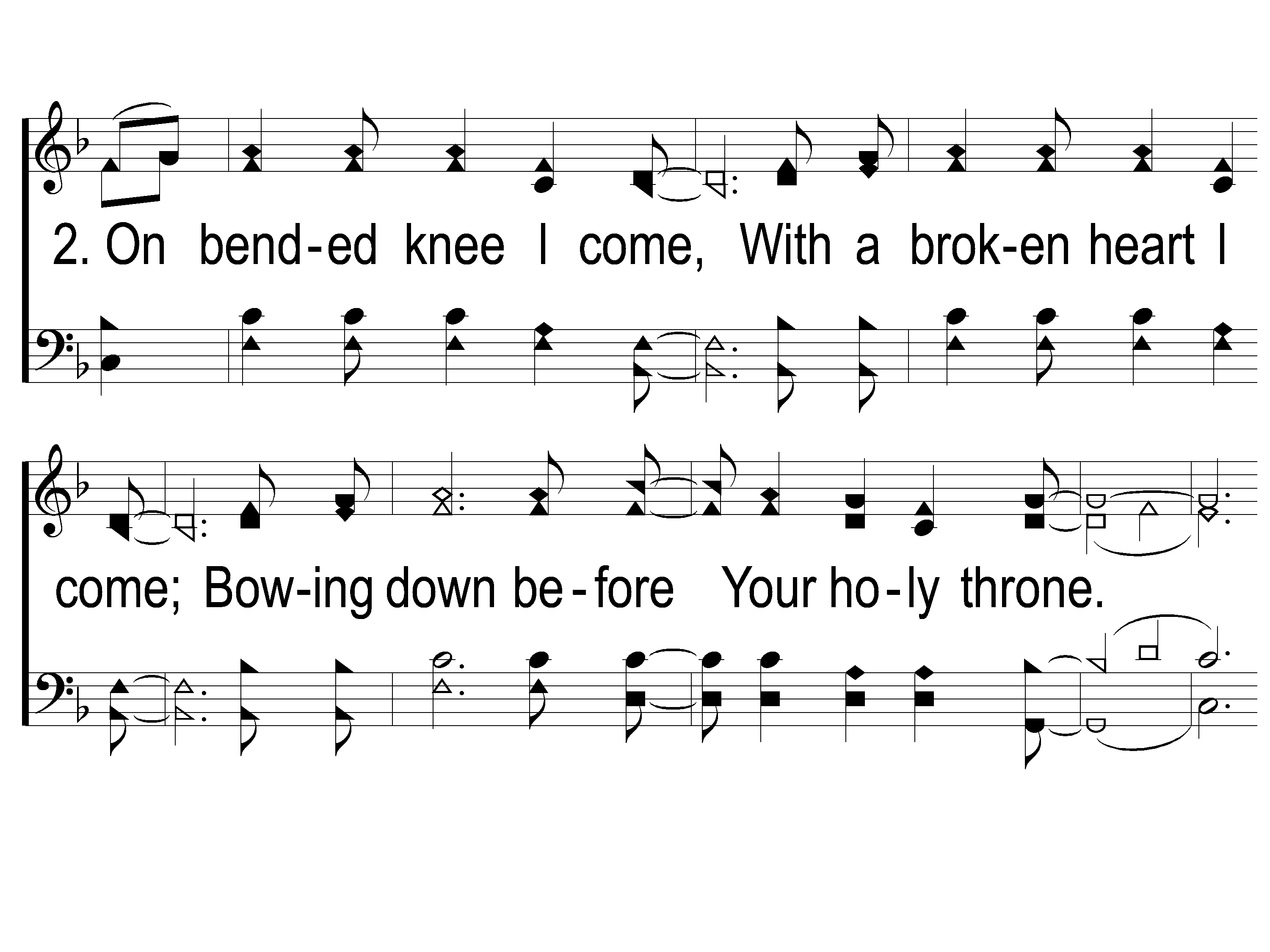 On Bended Knee
791
2-1 On Bended Knee
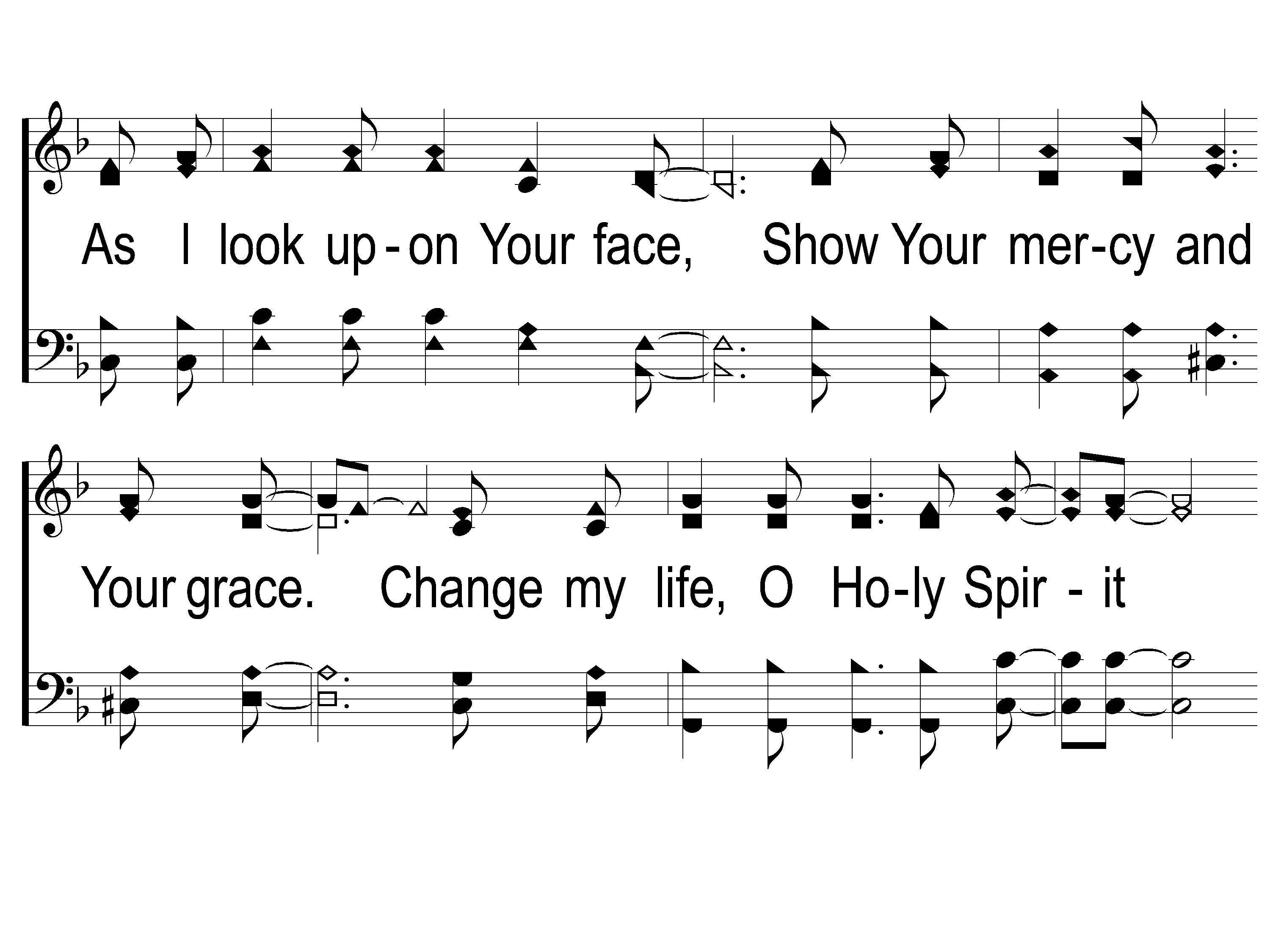 On Bended Knee
791
2-2 On Bended Knee
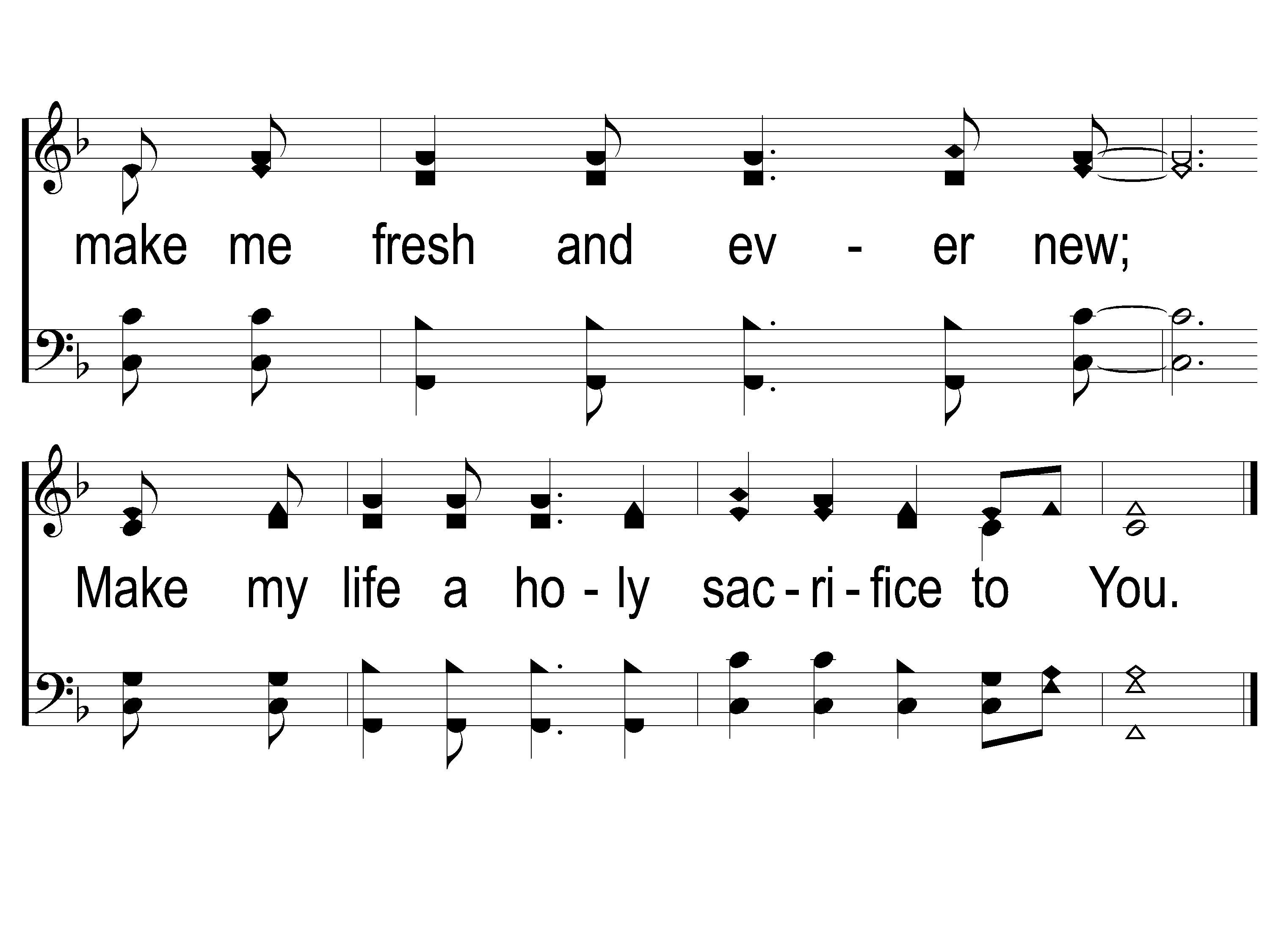 On Bended Knee
791
2-3 On Bended Knee
RESTOREREBUILDRENEW
welcome
we are glad to
Have you with us
IN 2022
WHEELER
CHURCH
OF
CHRIST
Song:
Jesus Is Coming Soon
#712
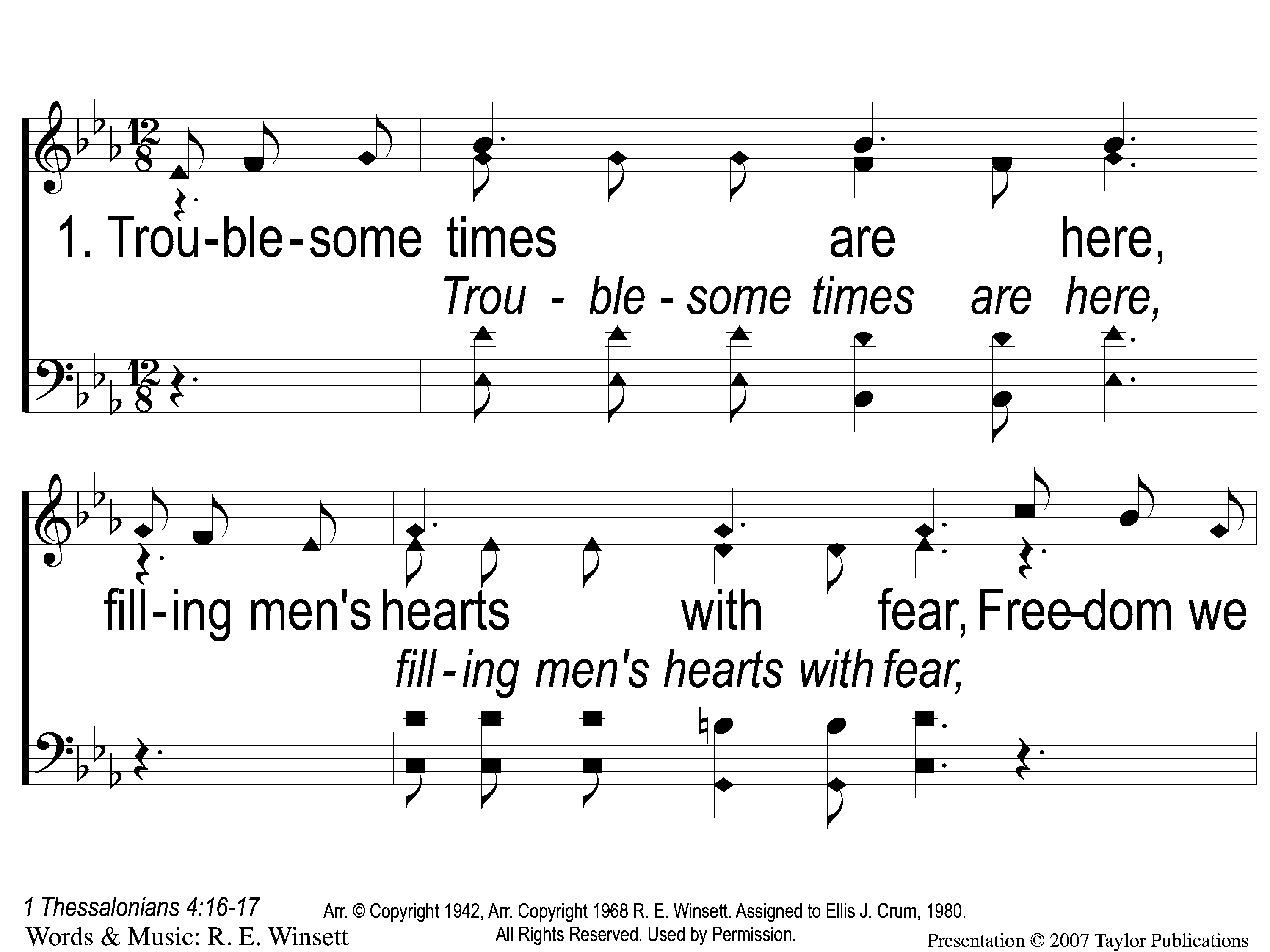 Jesus is Coming Soon
712
1-1 Jesus is Coming Soon
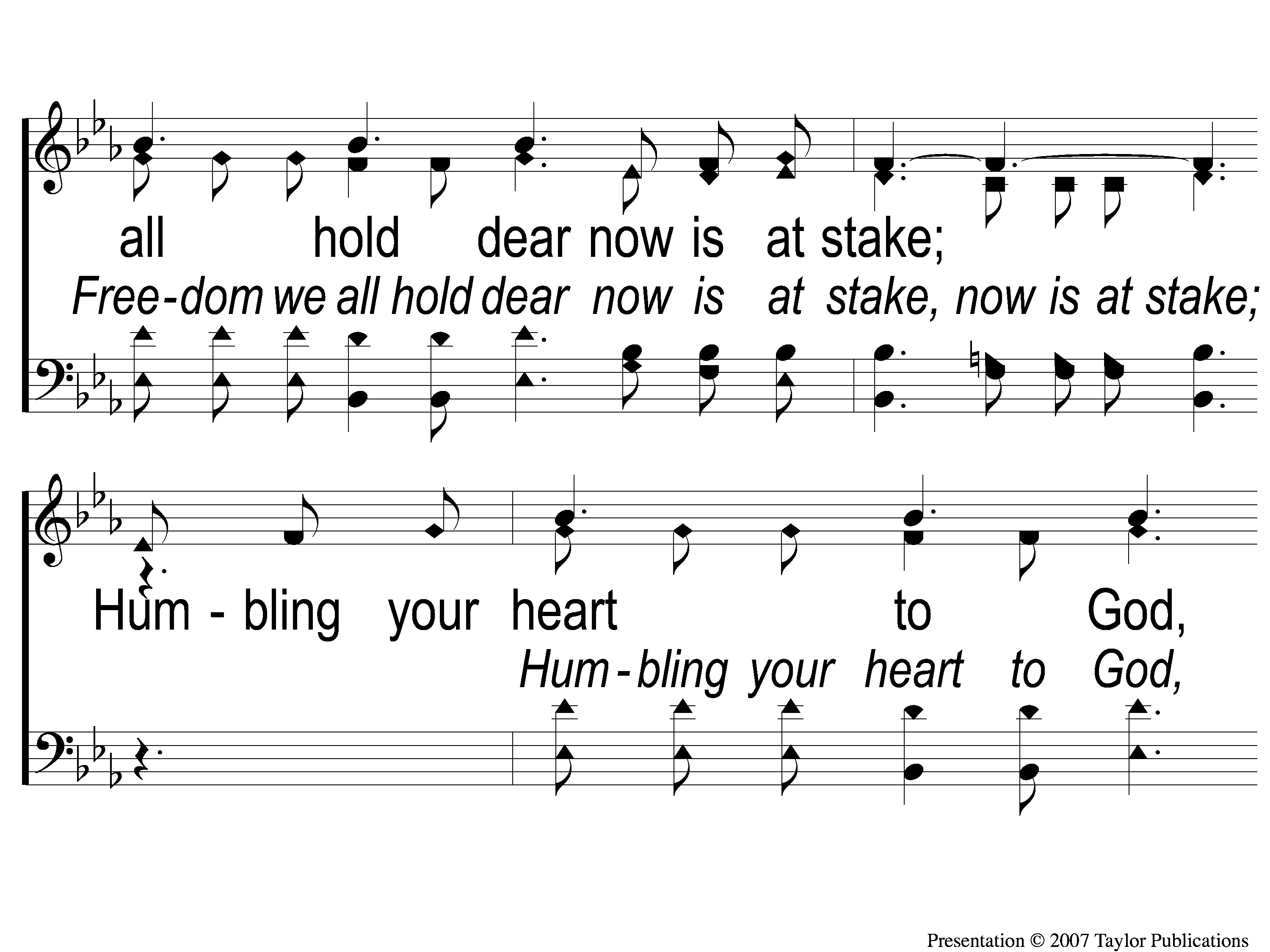 Jesus is Coming Soon
712
1-2 Jesus is Coming Soon
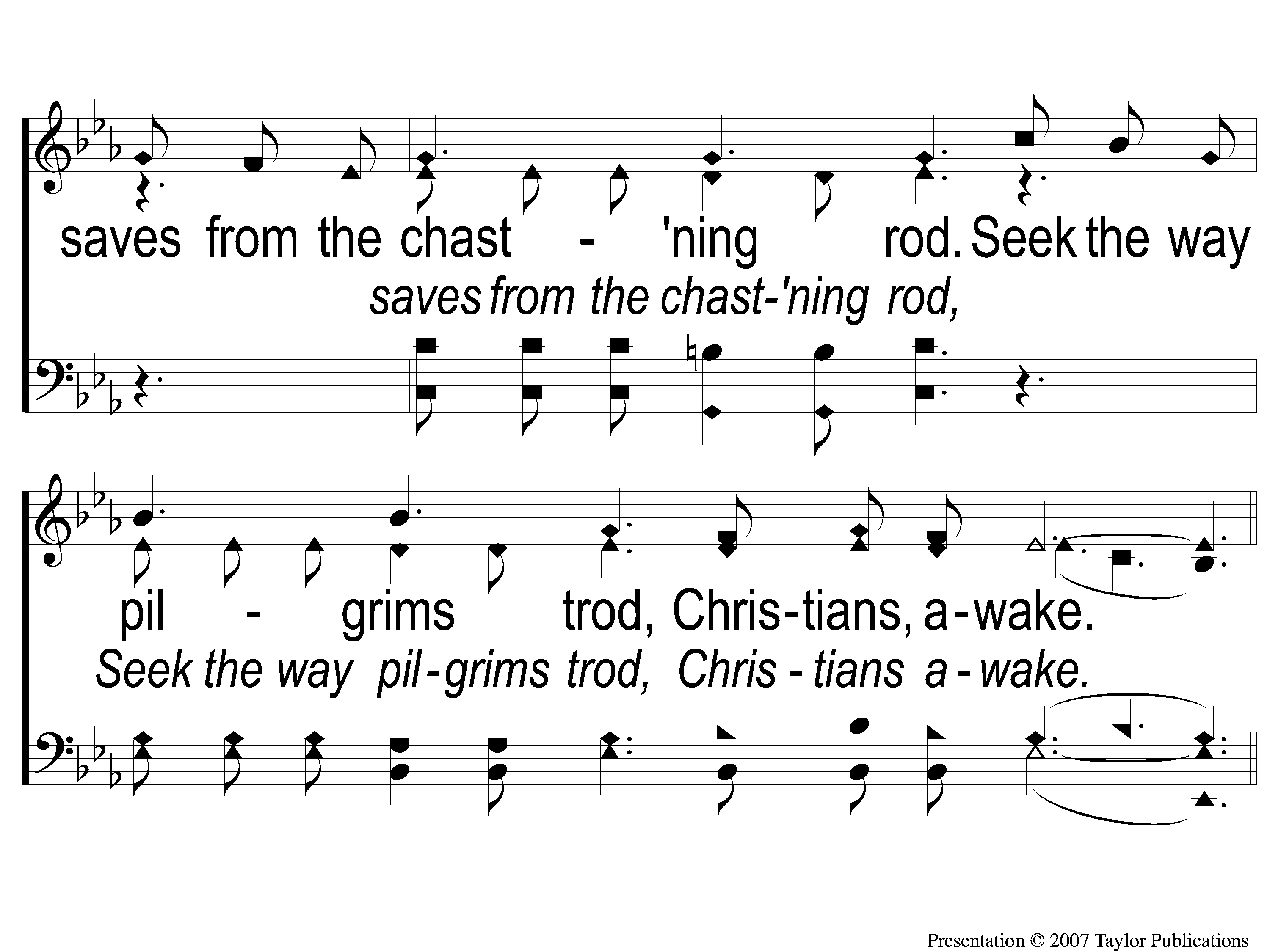 Jesus is Coming Soon
712
1-3 Jesus is Coming Soon
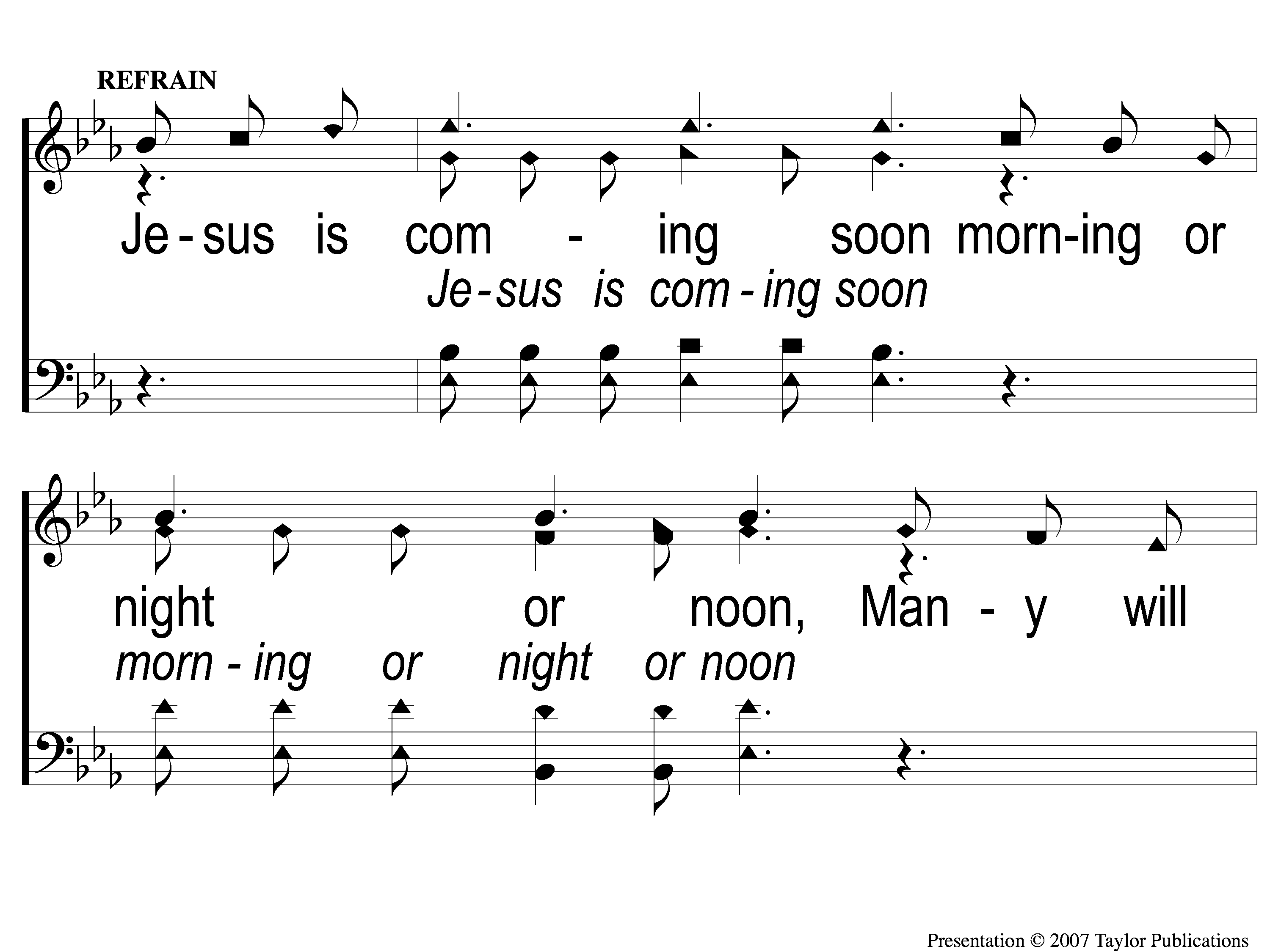 Jesus is Coming Soon
712
C-1 Jesus is Coming Soon
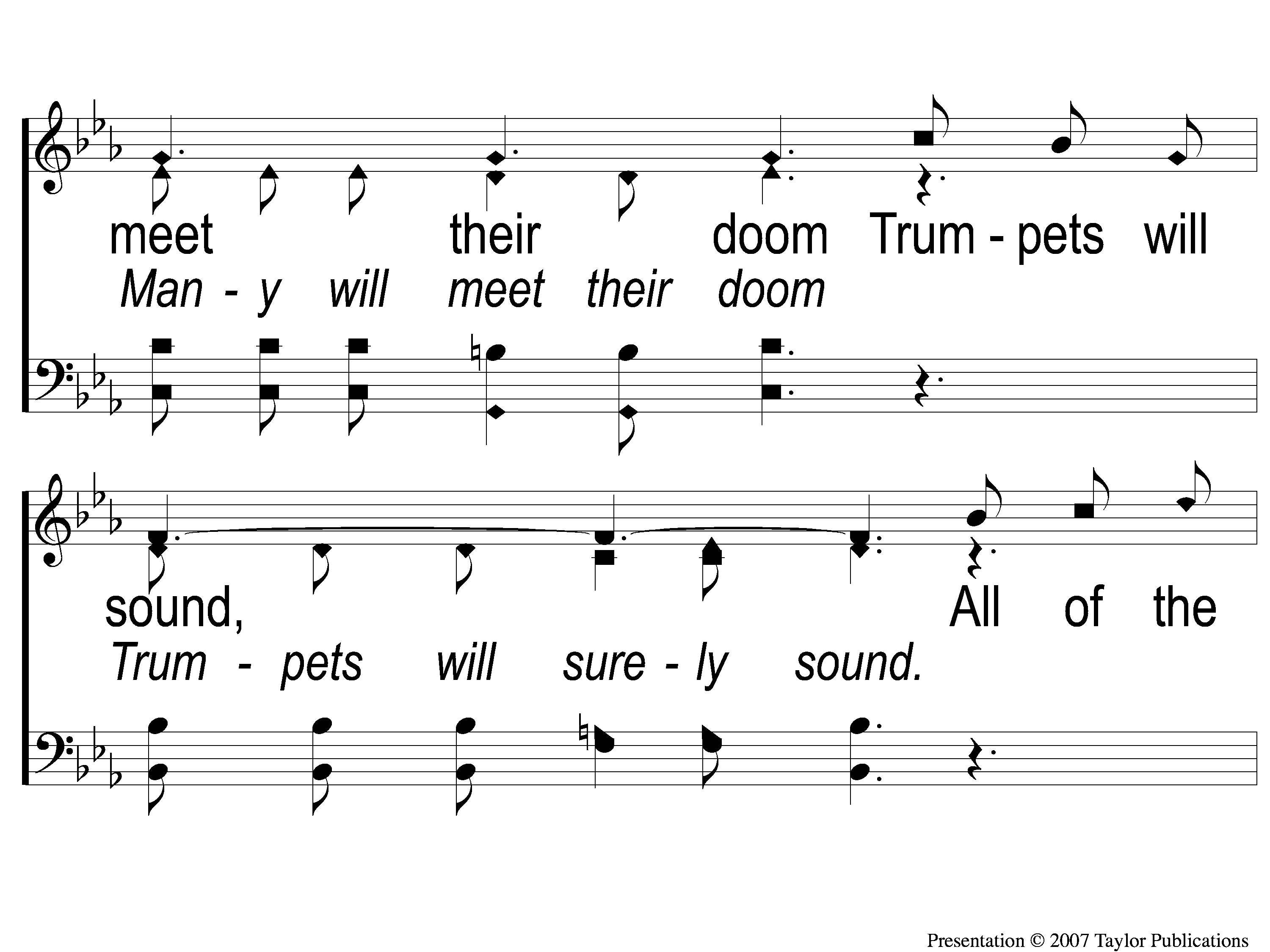 Jesus is Coming Soon
712
C-2 Jesus is Coming Soon
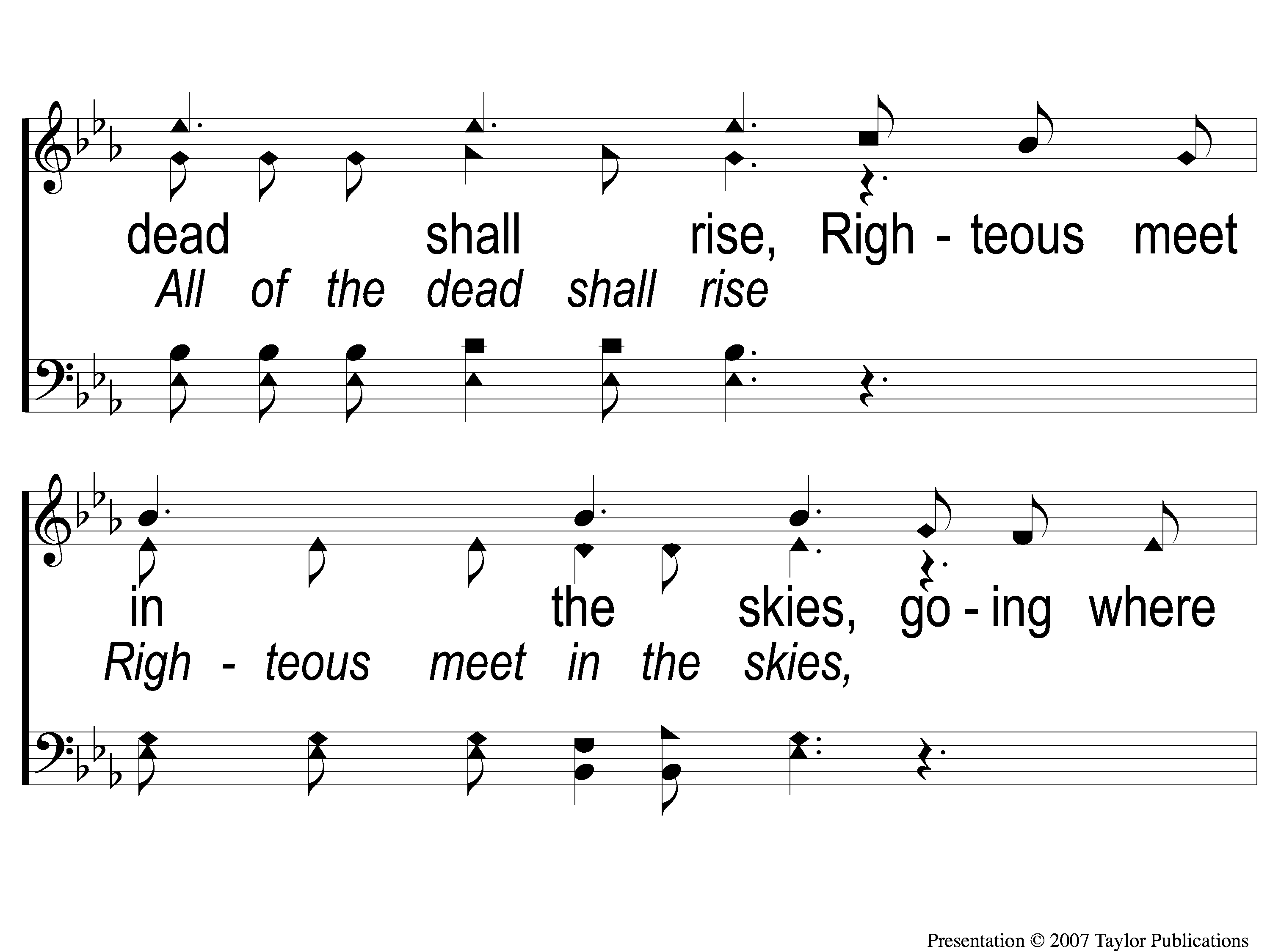 Jesus is Coming Soon
712
C-3 Jesus is Coming Soon
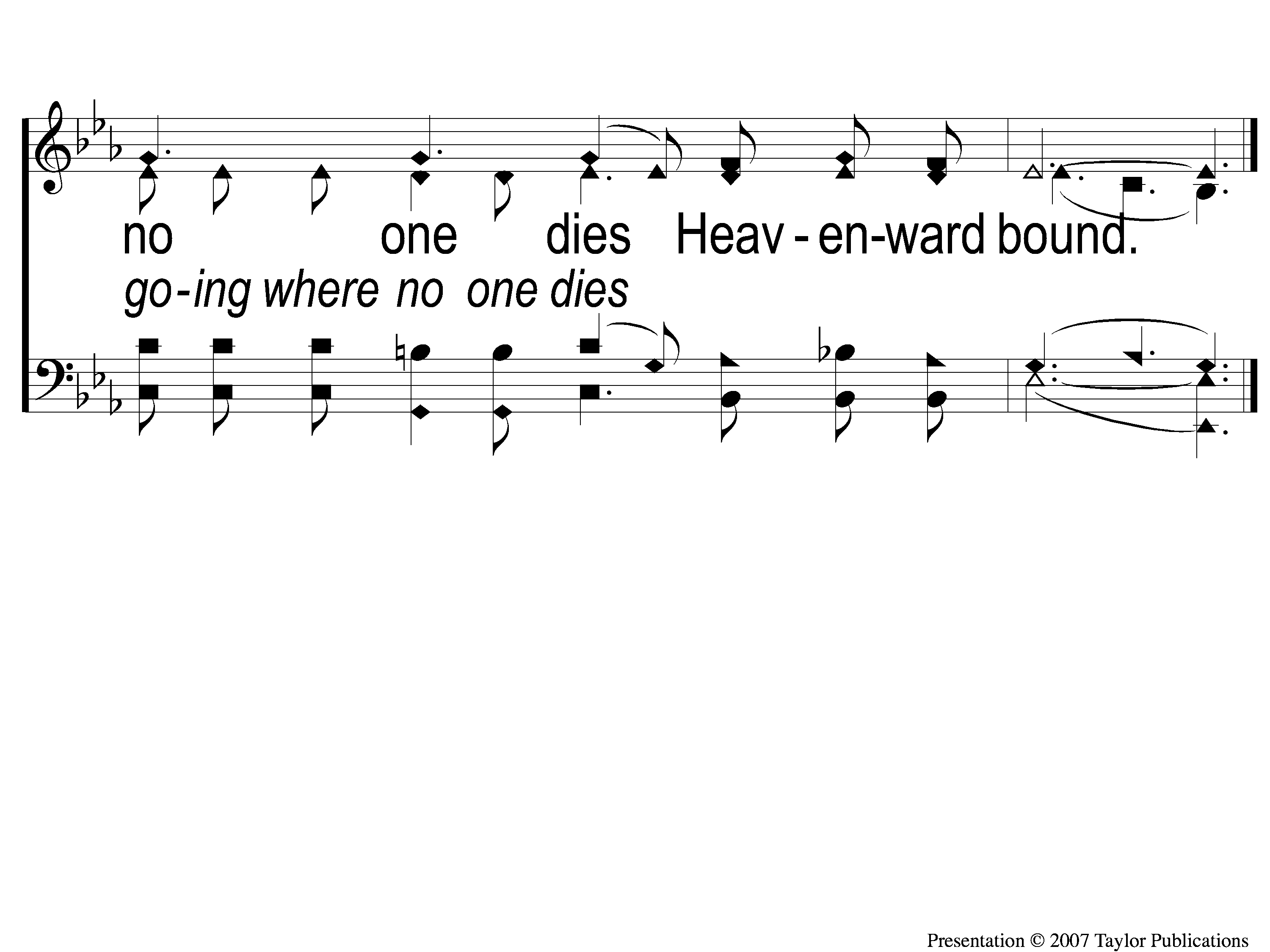 Jesus is Coming Soon
712
C-4 Jesus is Coming Soon
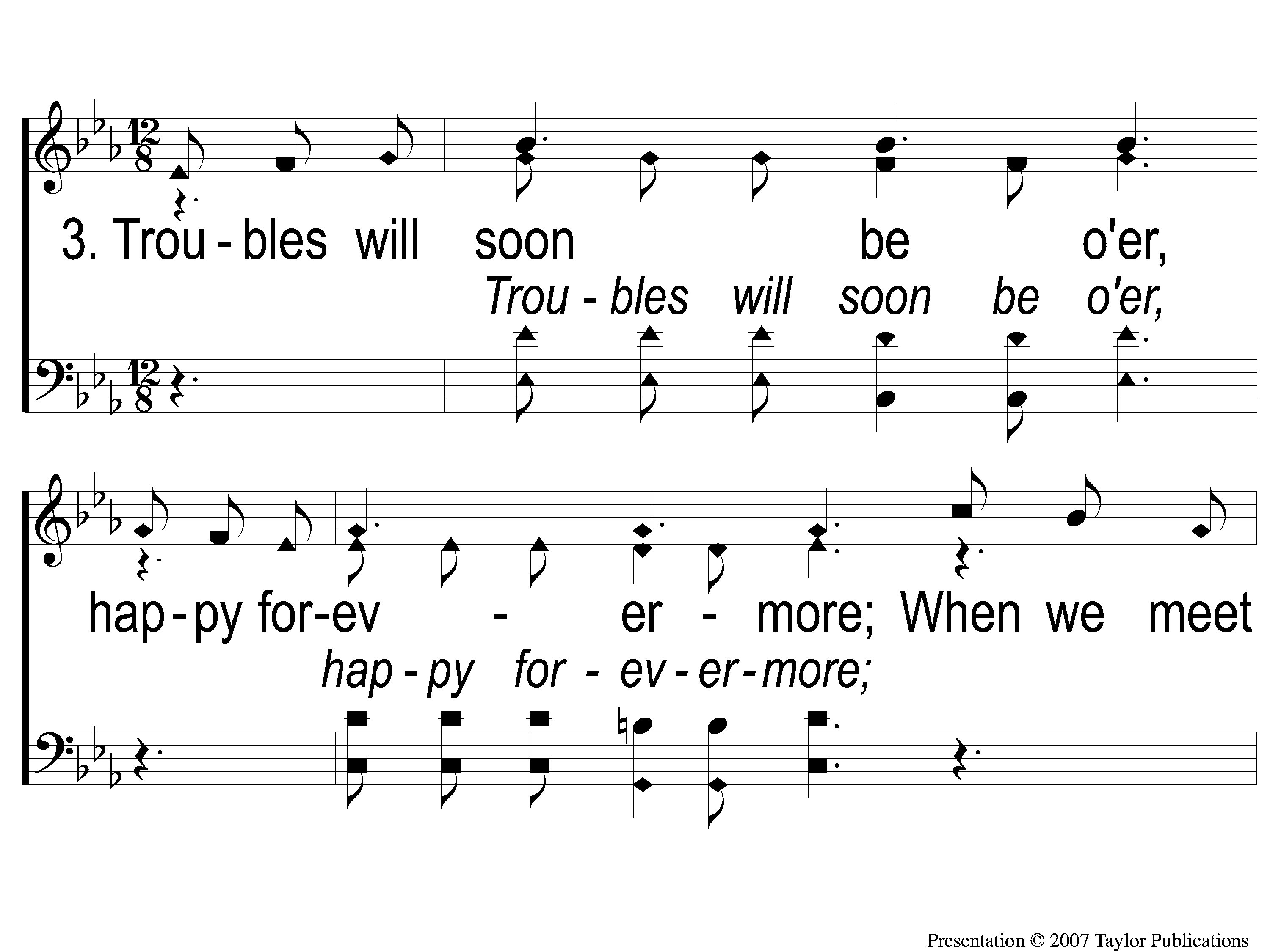 Jesus is Coming Soon
712
3-1 Jesus is Coming Soon
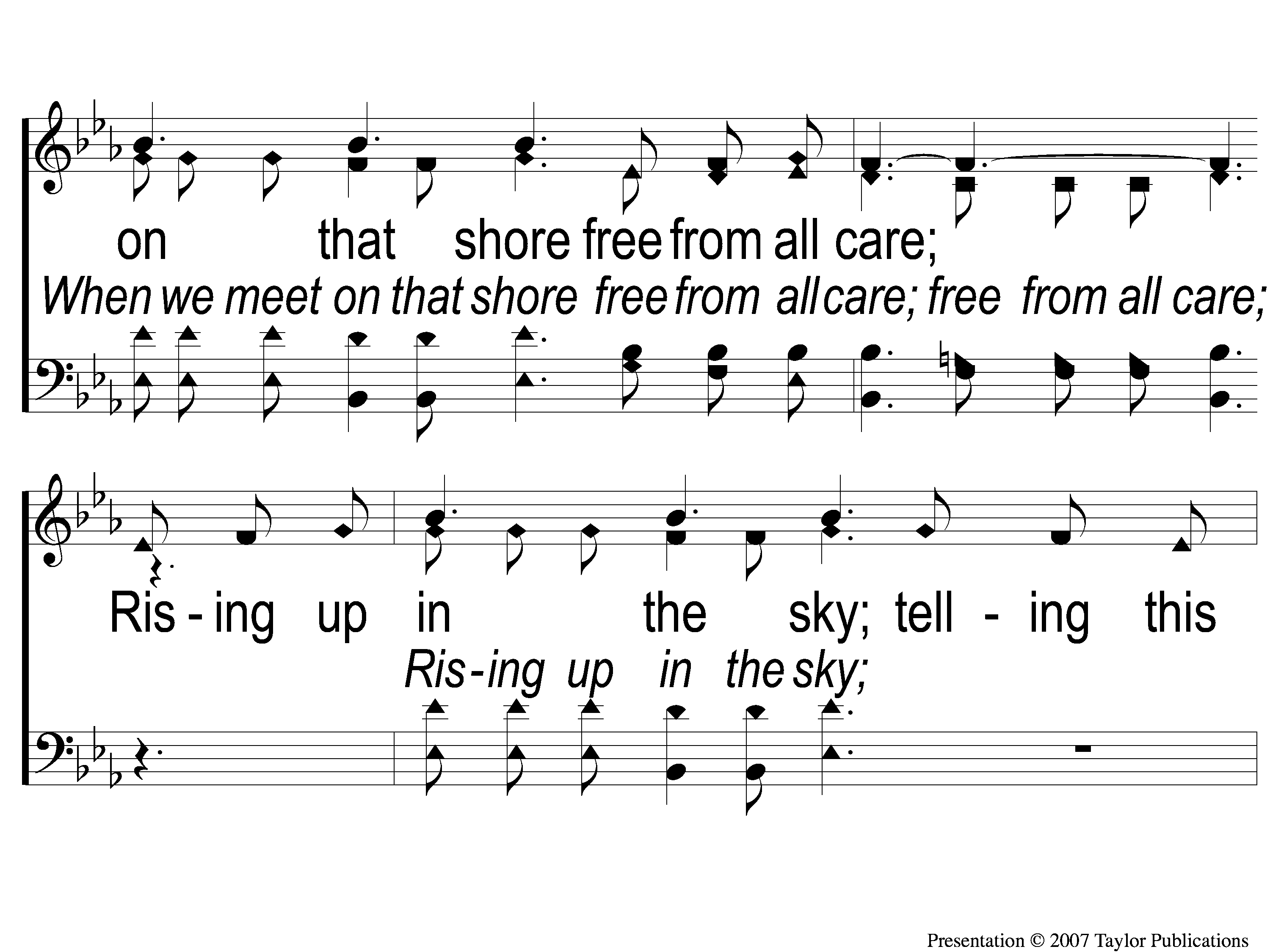 Jesus is Coming Soon
712
3-2 Jesus is Coming Soon
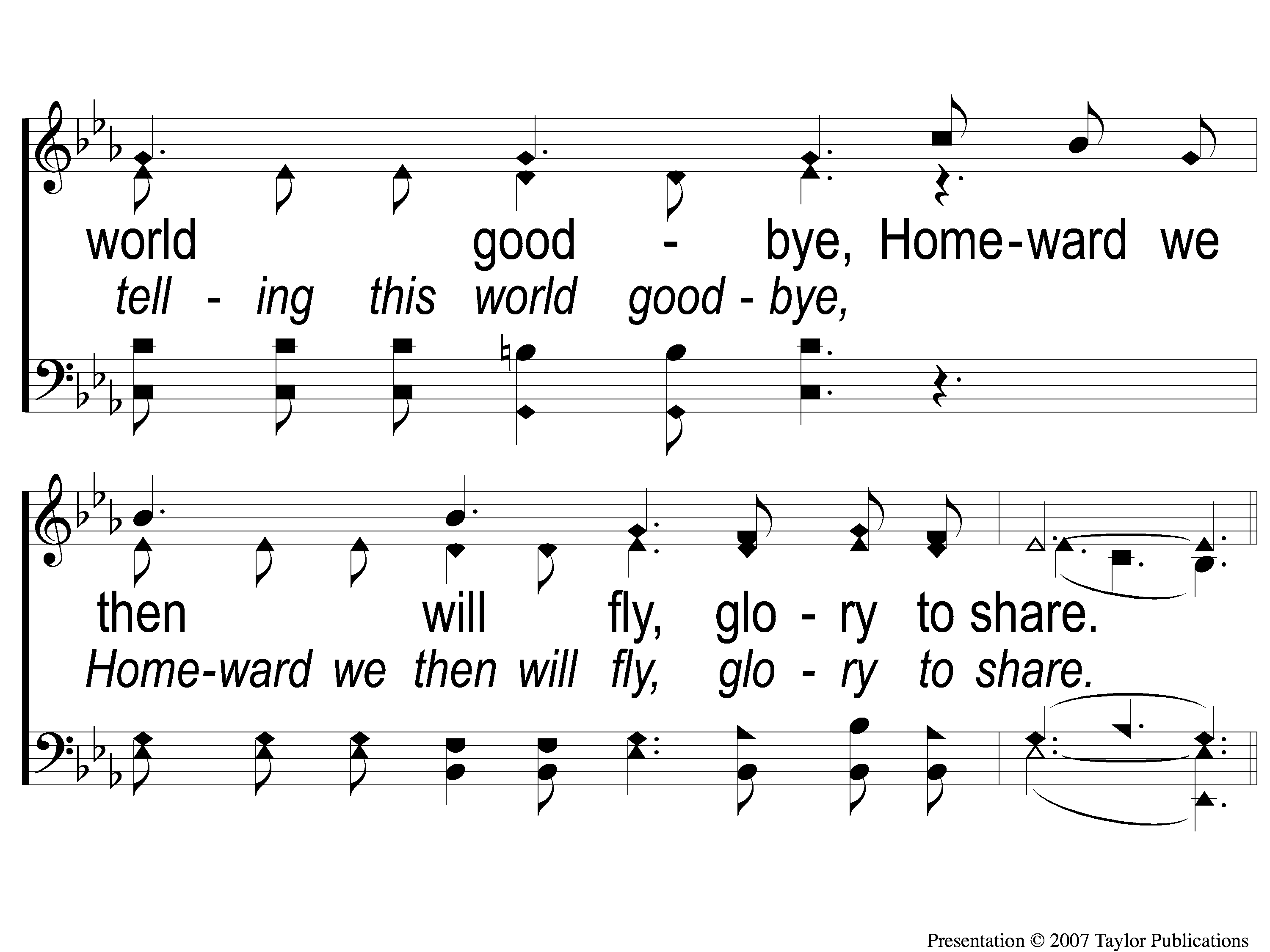 Jesus is Coming Soon
712
3-3 Jesus is Coming Soon
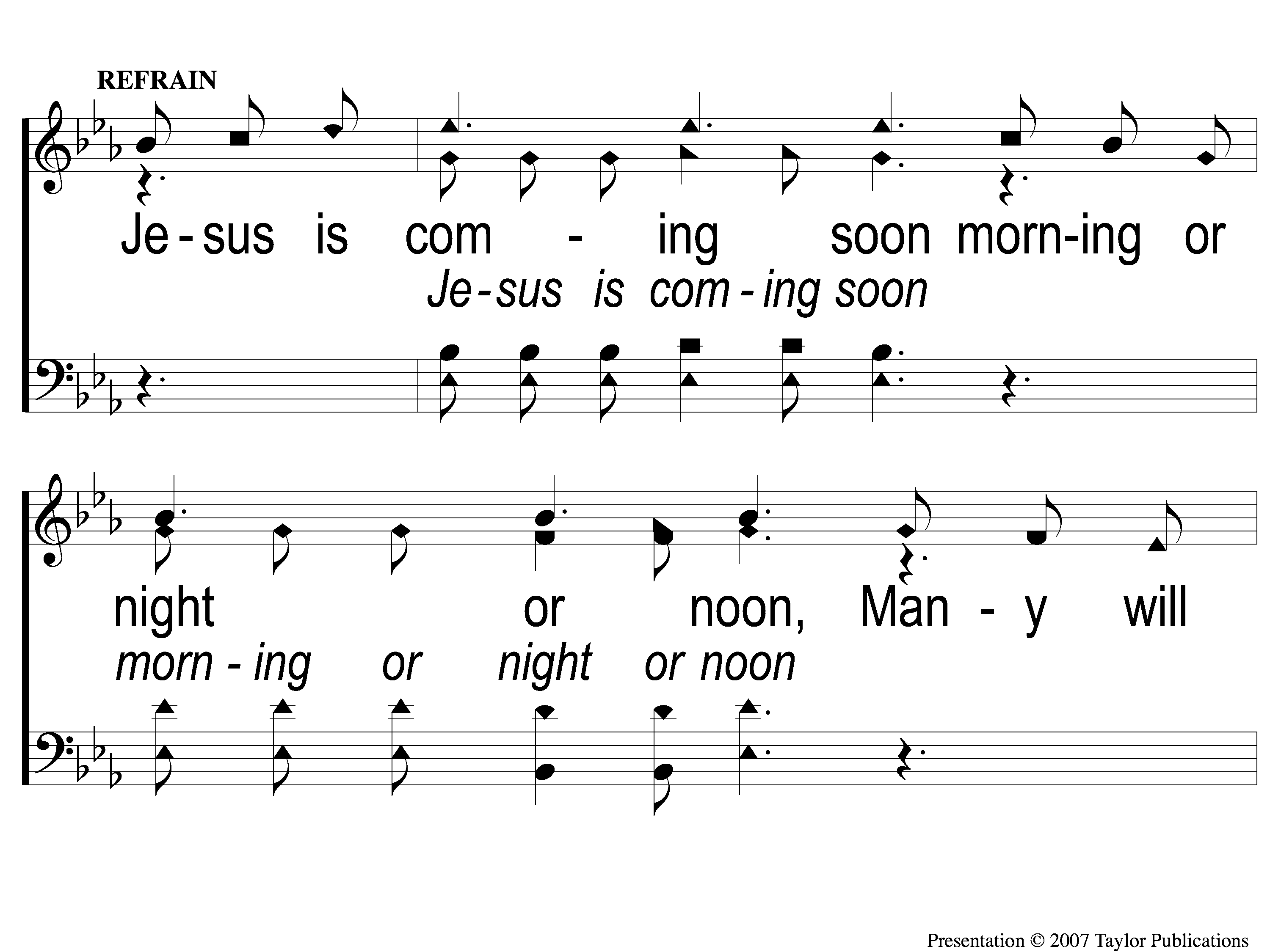 Jesus is Coming Soon
712
C-1 Jesus is Coming Soon
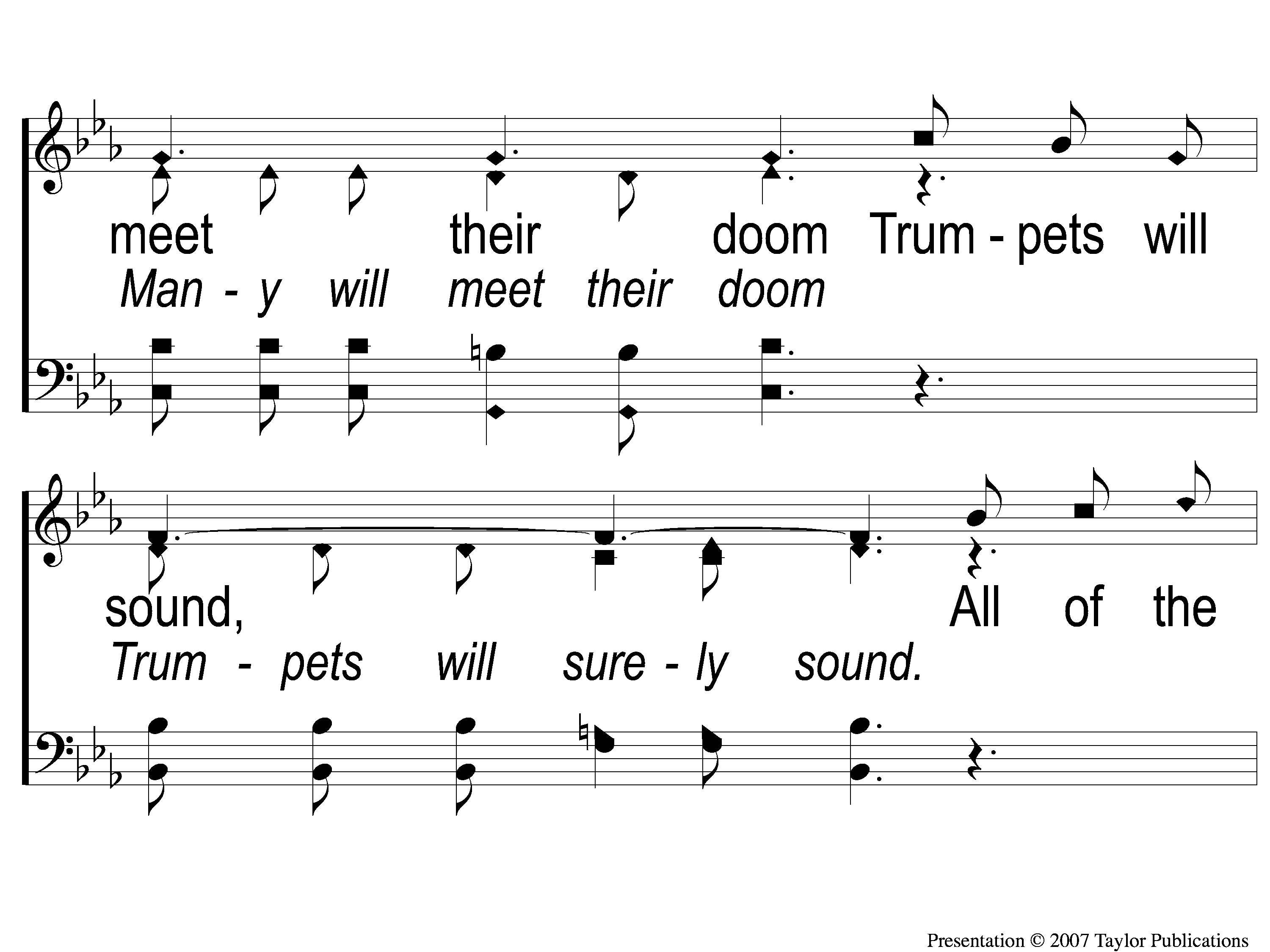 Jesus is Coming Soon
712
C-2 Jesus is Coming Soon
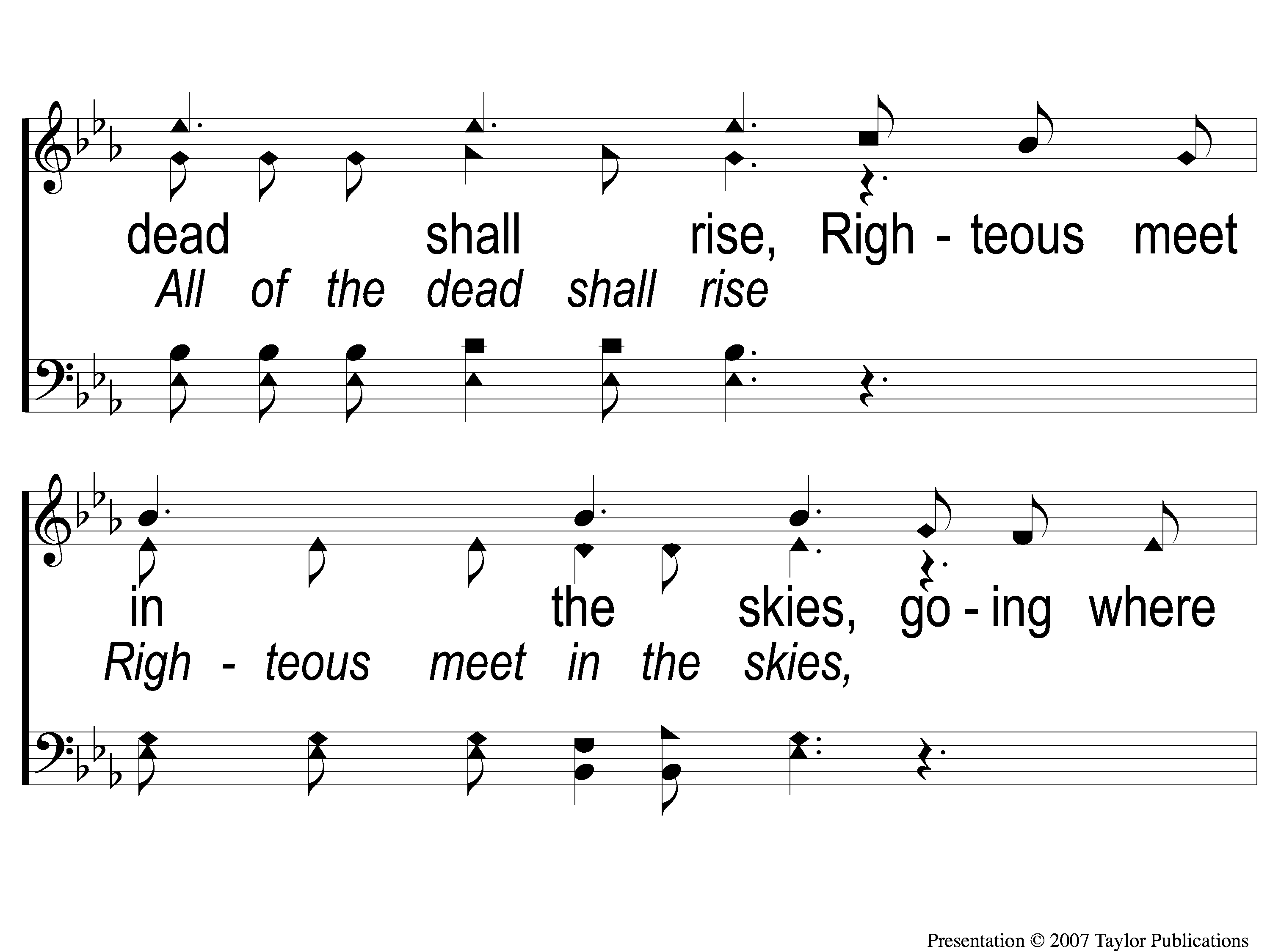 Jesus is Coming Soon
712
C-3 Jesus is Coming Soon
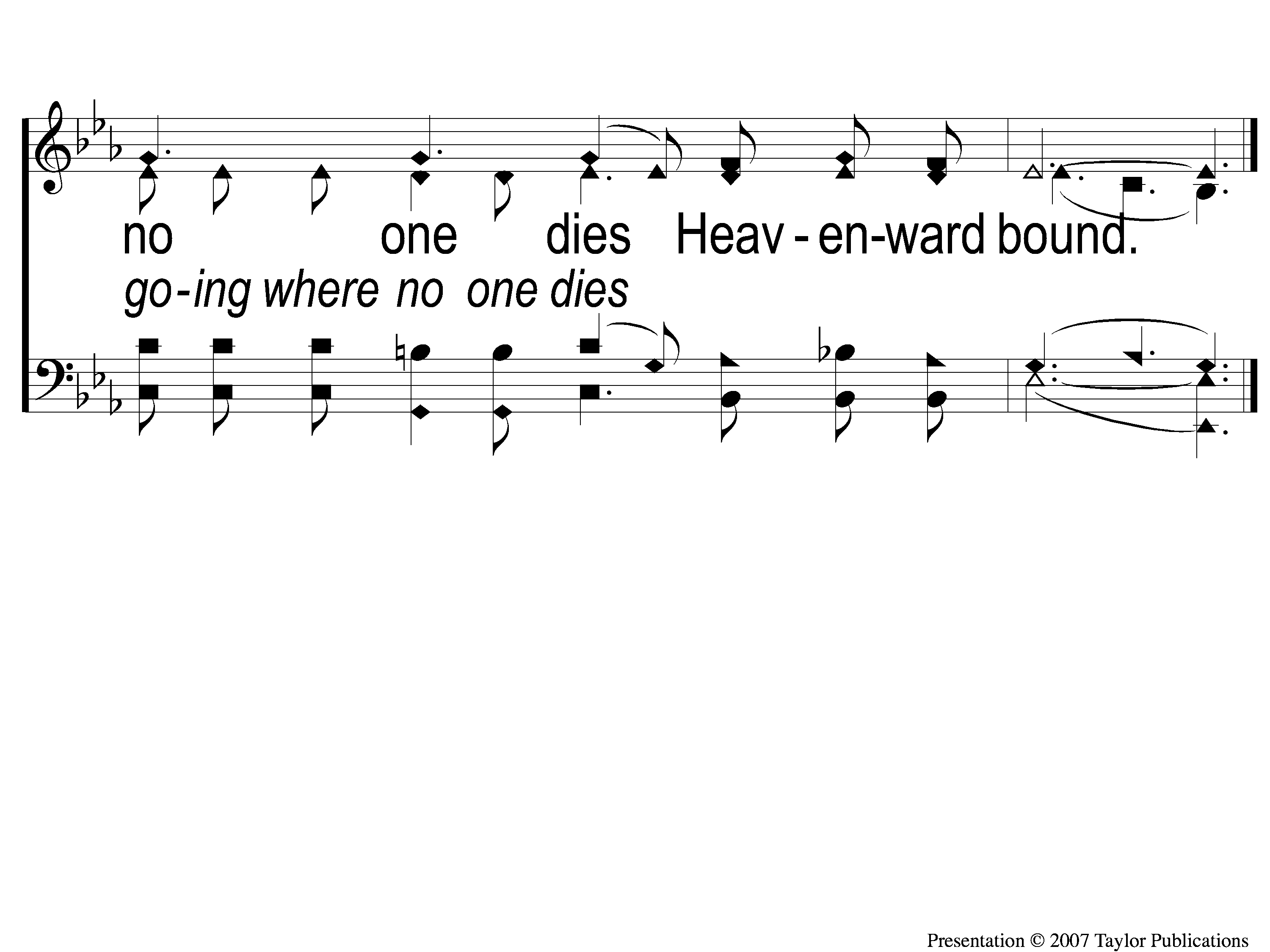 Jesus is Coming Soon
712
C-4 Jesus is Coming Soon
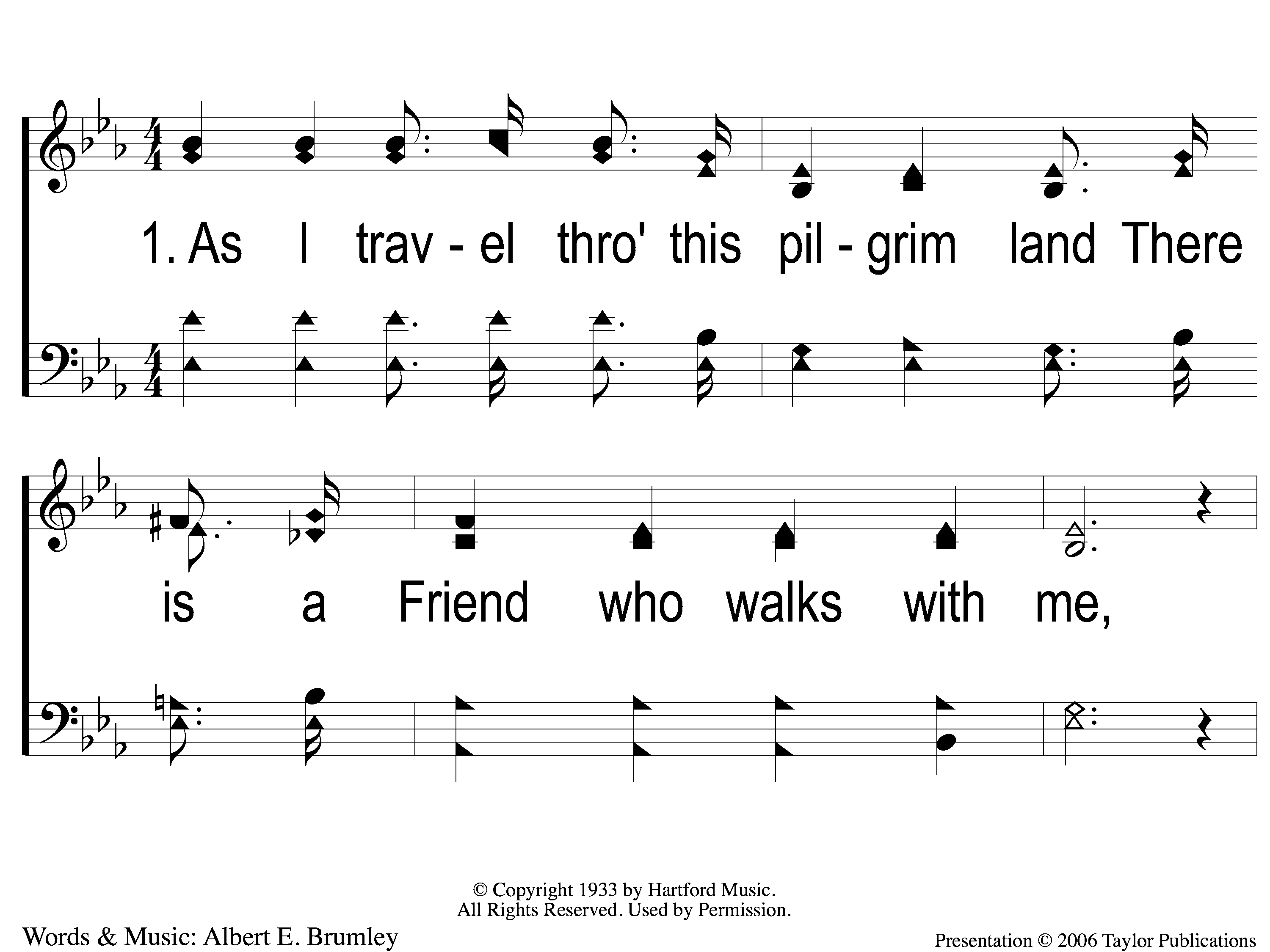 Jesus, Hold My Hand
412
1-1 Jesus Hold My Hand
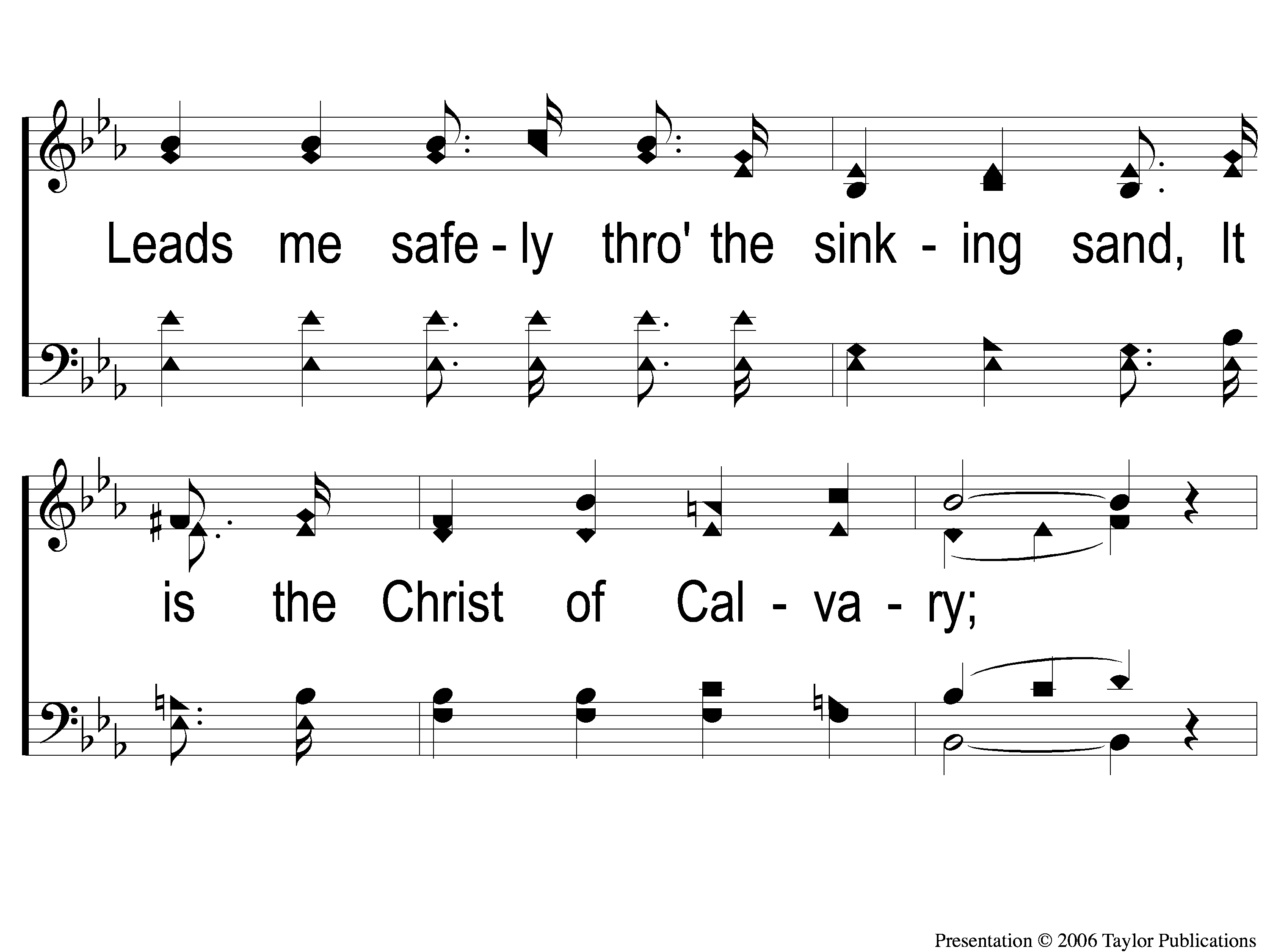 Jesus, Hold My Hand
412
1-2 Jesus Hold My Hand
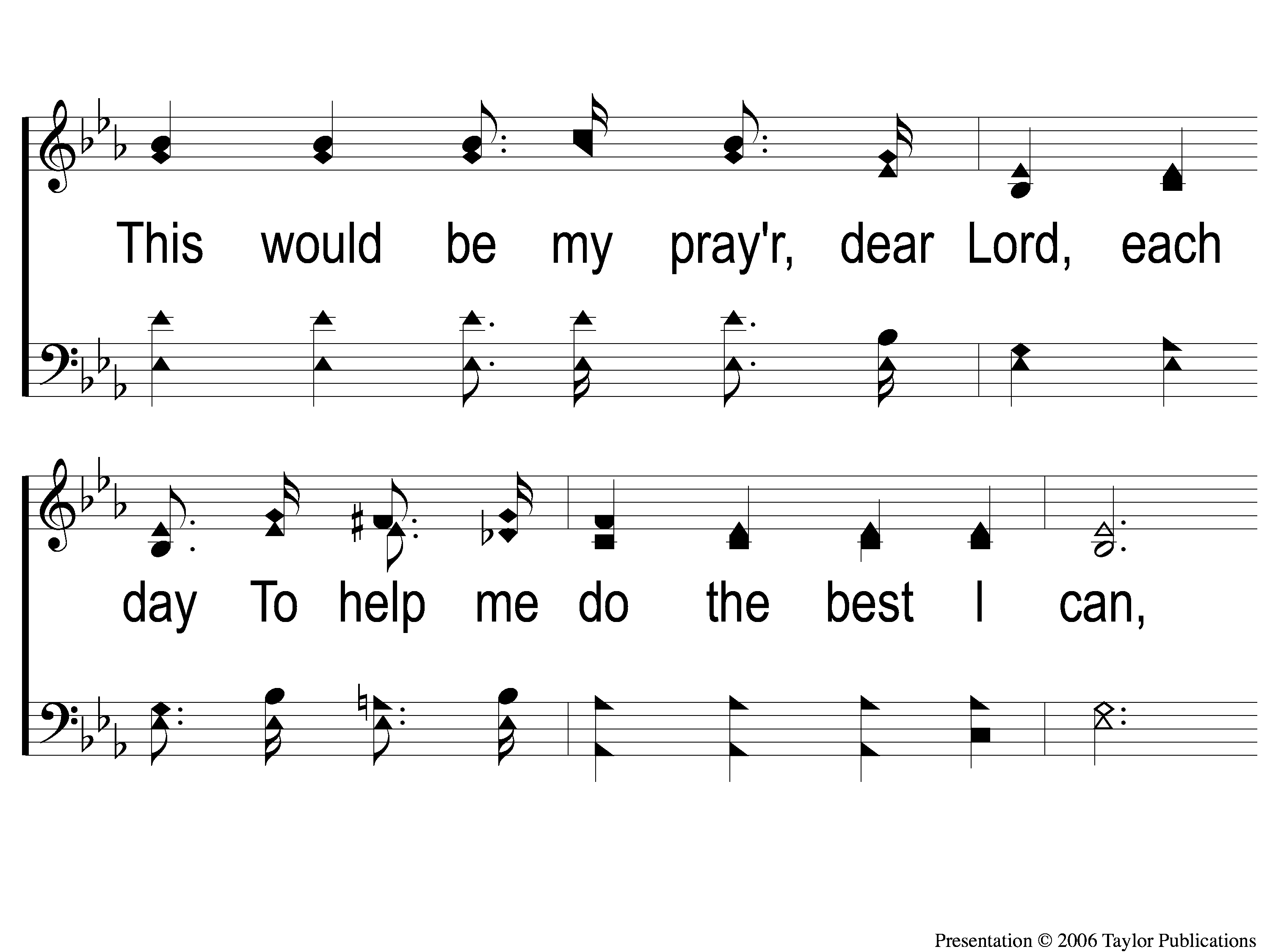 Jesus, Hold My Hand
412
1-3 Jesus Hold My Hand
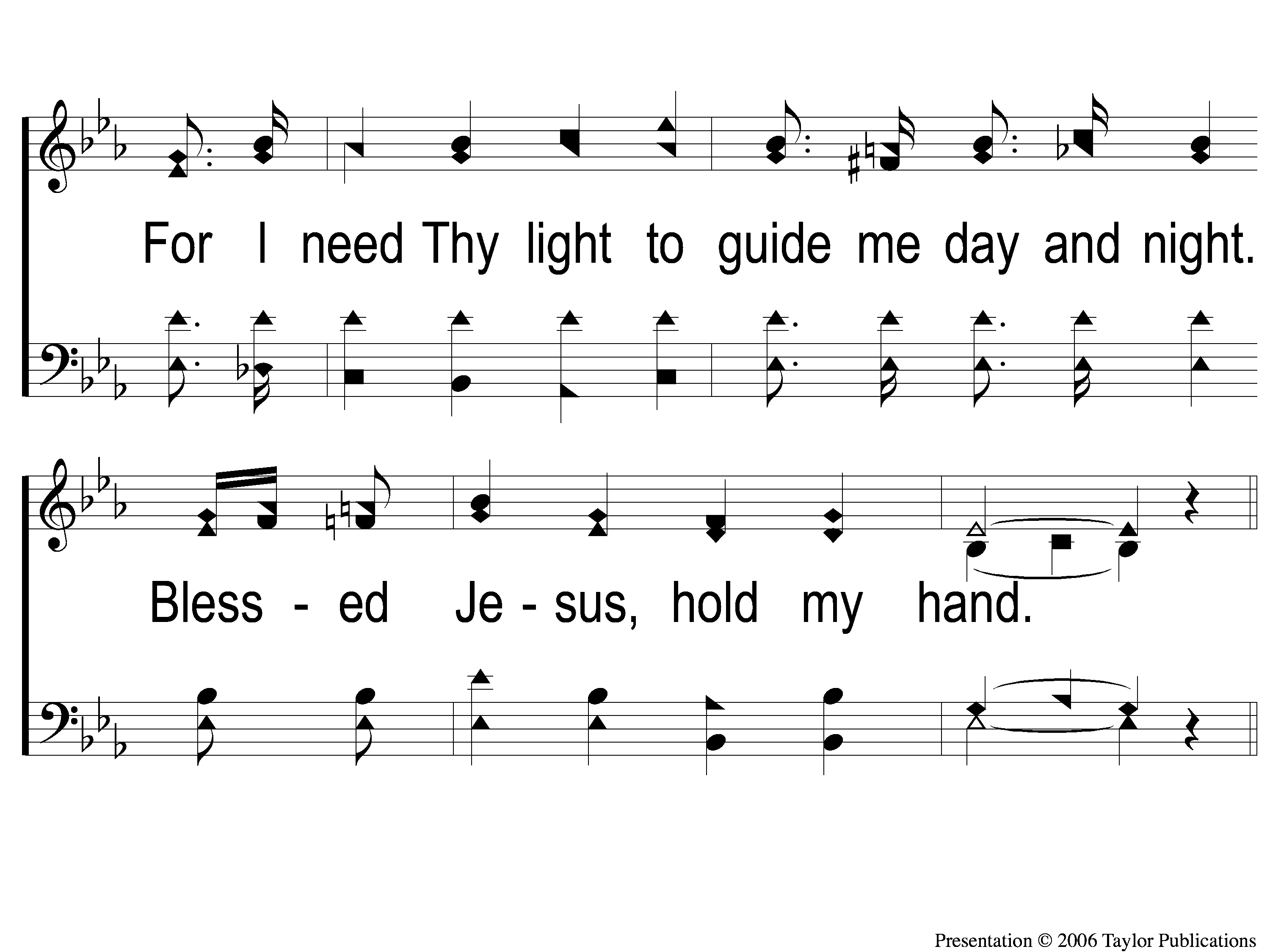 Jesus, Hold My Hand
412
1-4 Jesus Hold My Hand
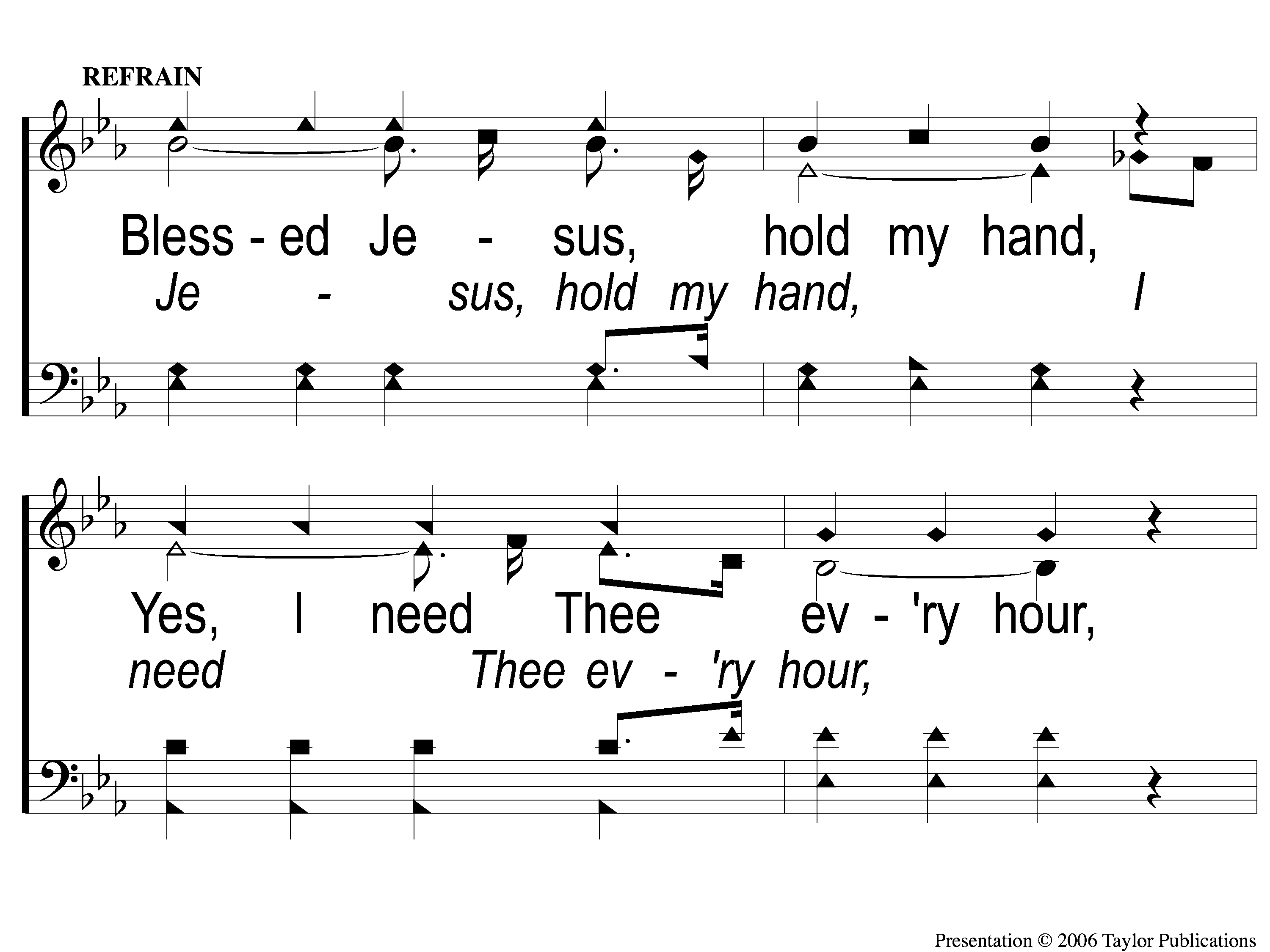 Jesus, Hold My Hand
412
C-1 Jesus Hold My Hand
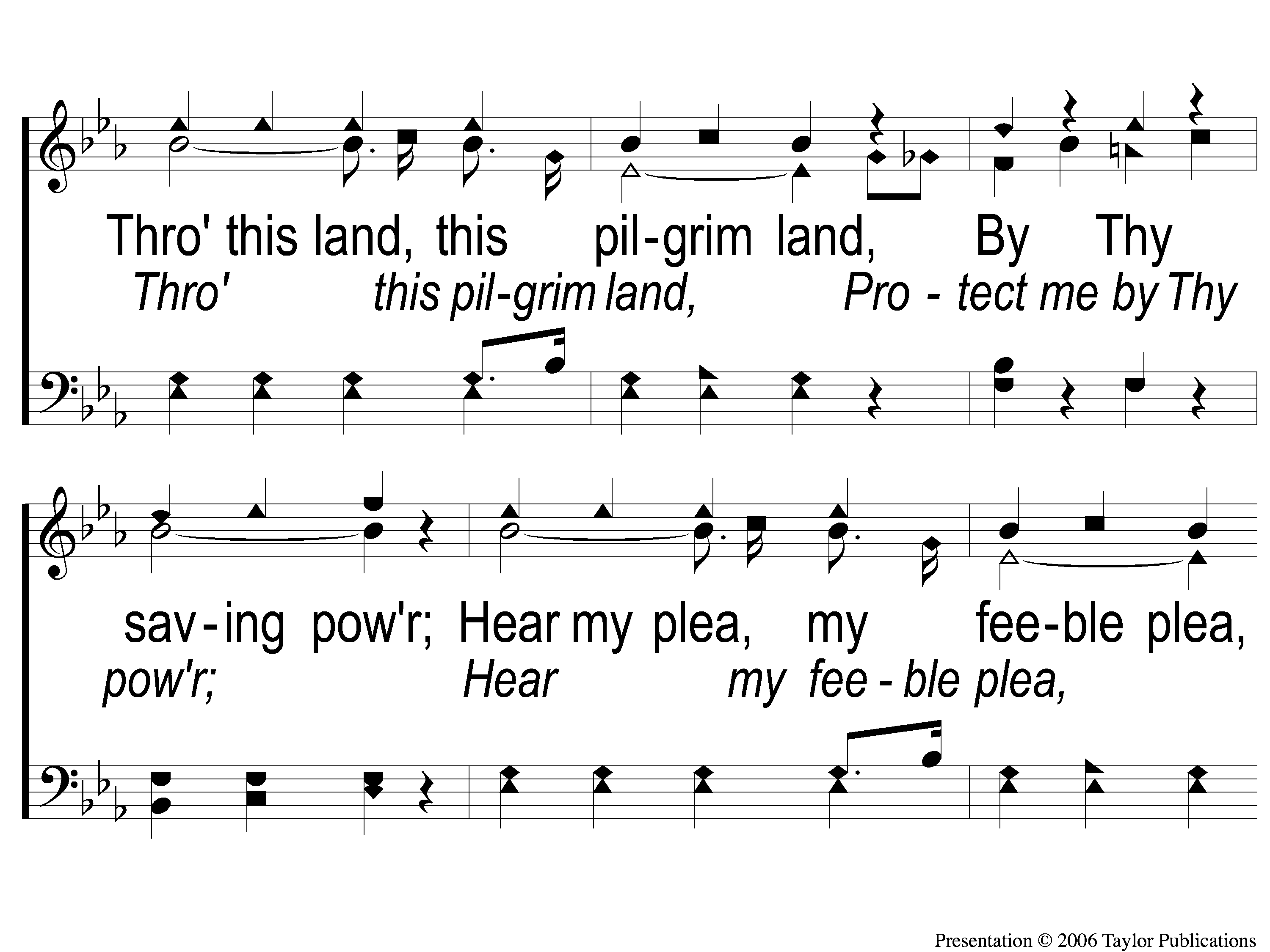 Jesus, Hold My Hand
412
C-2 Jesus Hold My Hand
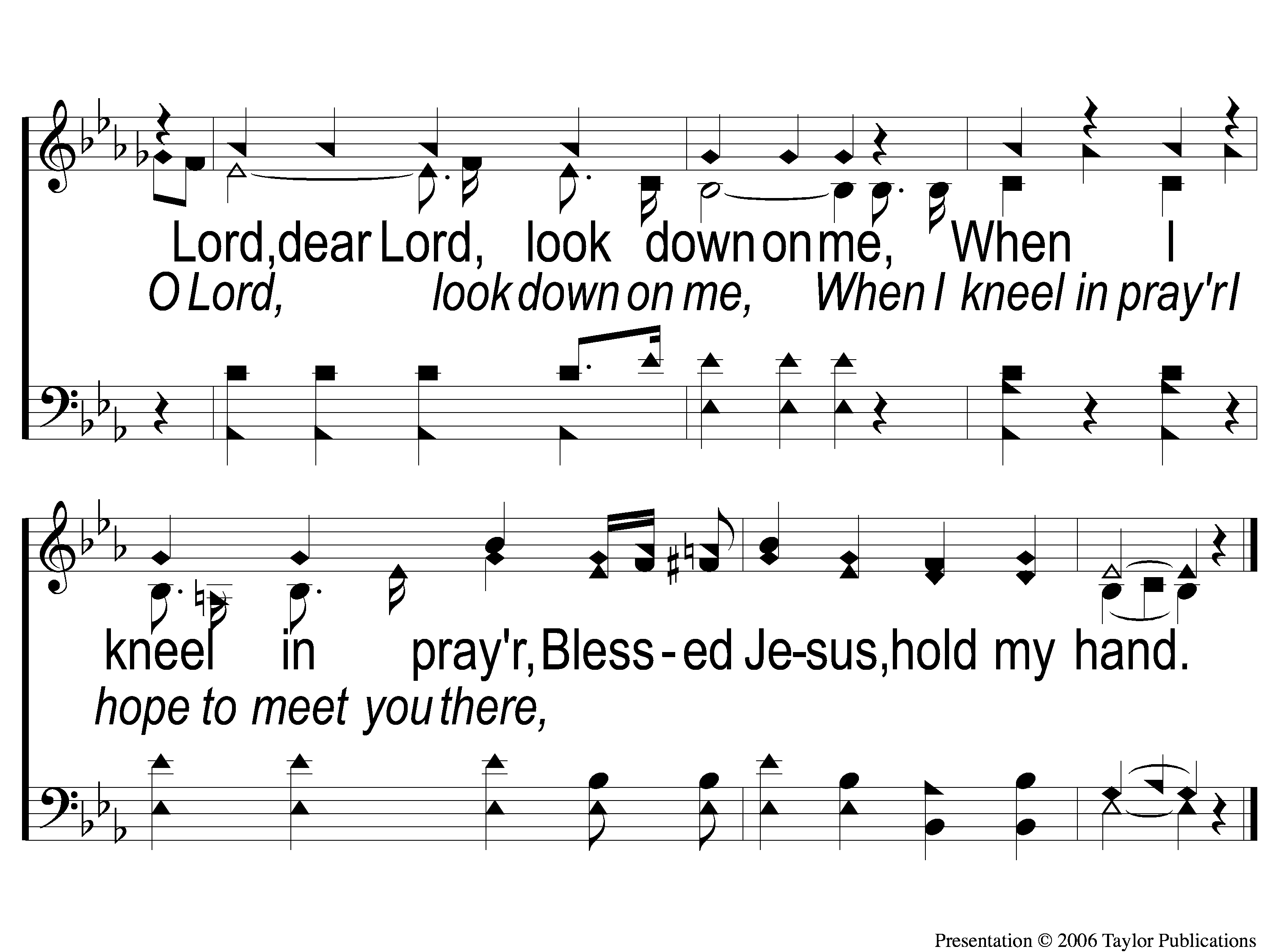 Jesus, Hold My Hand
412
C-3 Jesus Hold My Hand
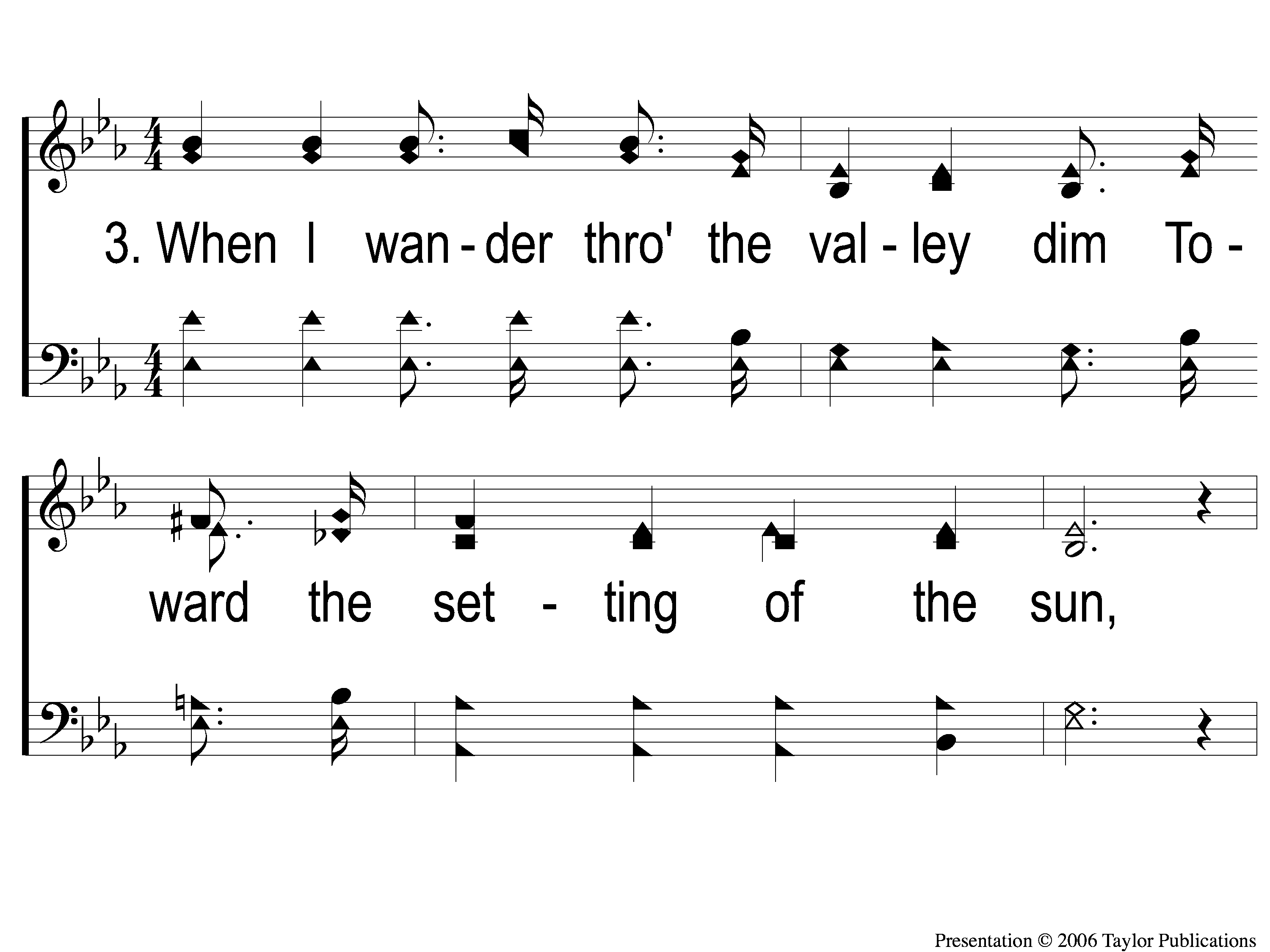 Jesus, Hold My Hand
412
3-1 Jesus Hold My Hand
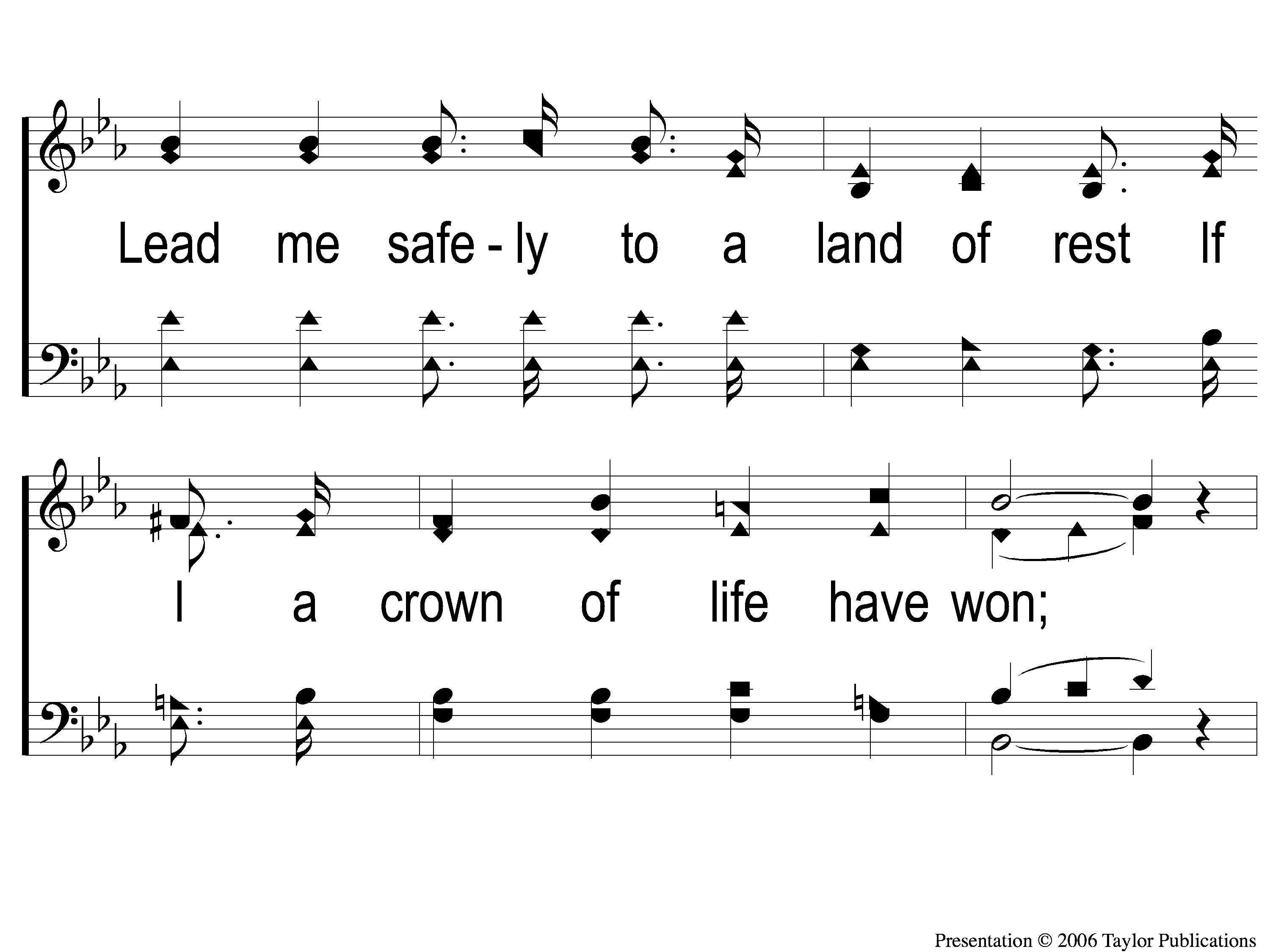 Jesus, Hold My Hand
412
3-2 Jesus Hold My Hand
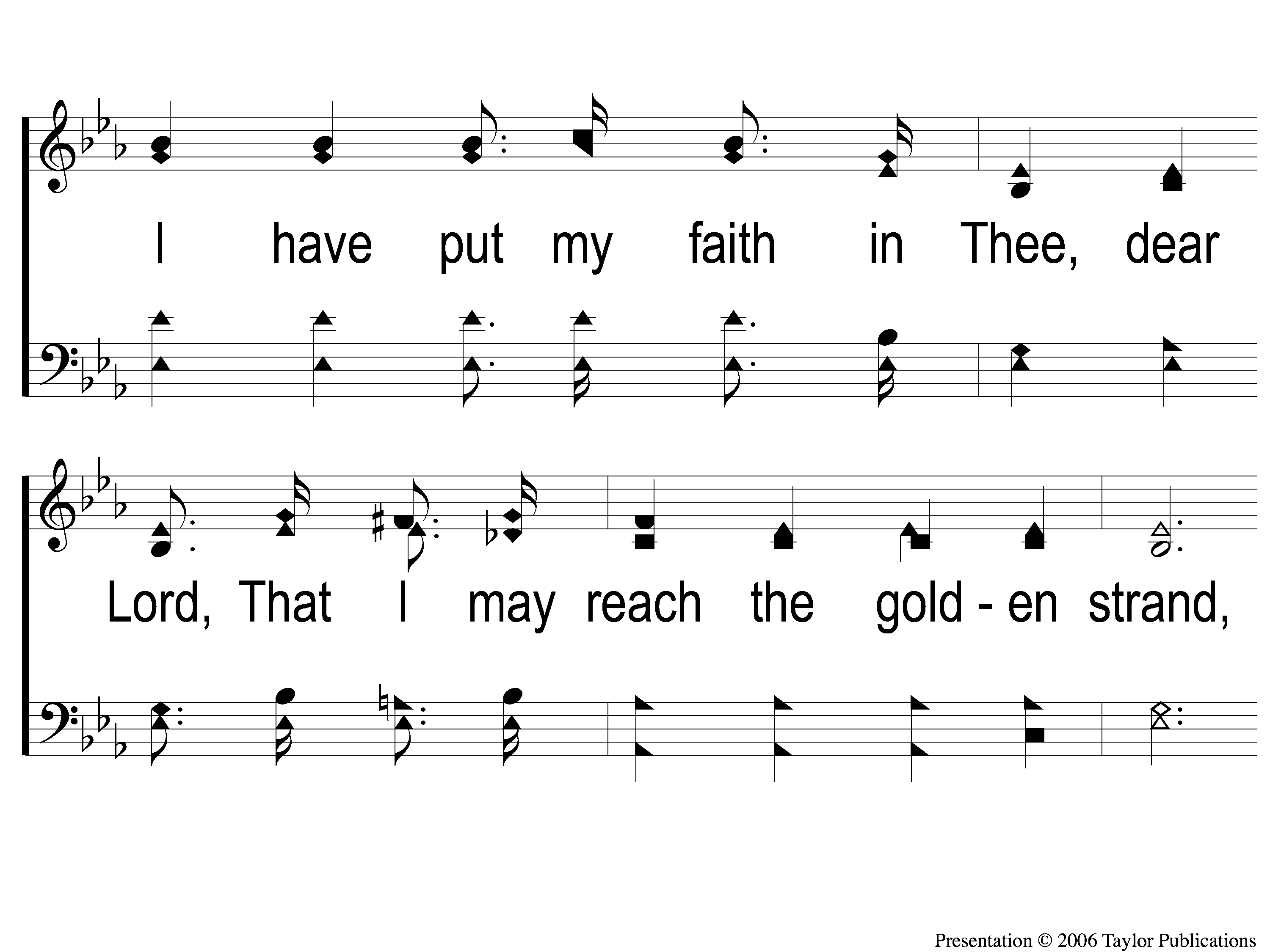 Jesus, Hold My Hand
412
3-3 Jesus Hold My Hand
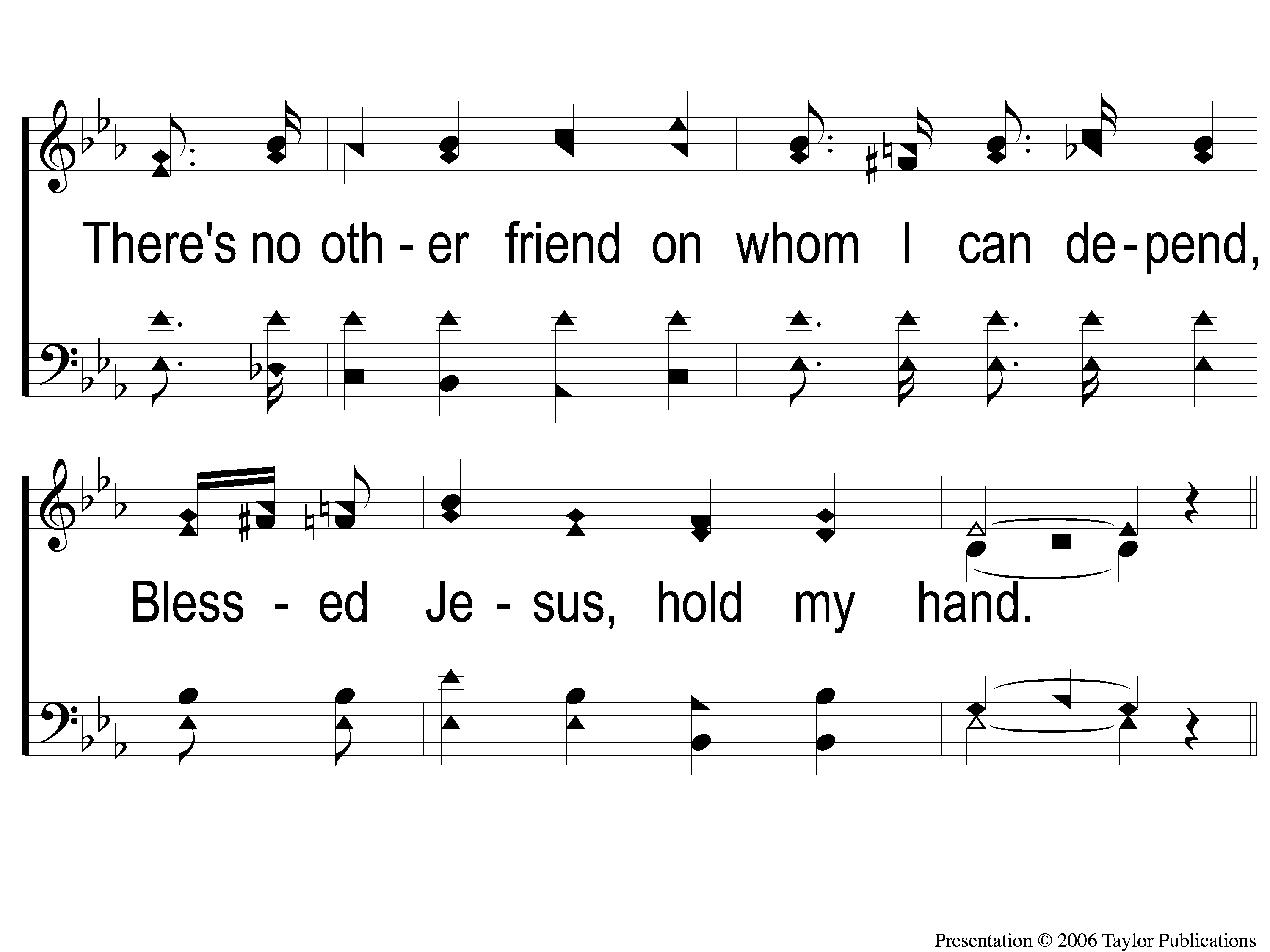 Jesus, Hold My Hand
412
3-4 Jesus Hold My Hand
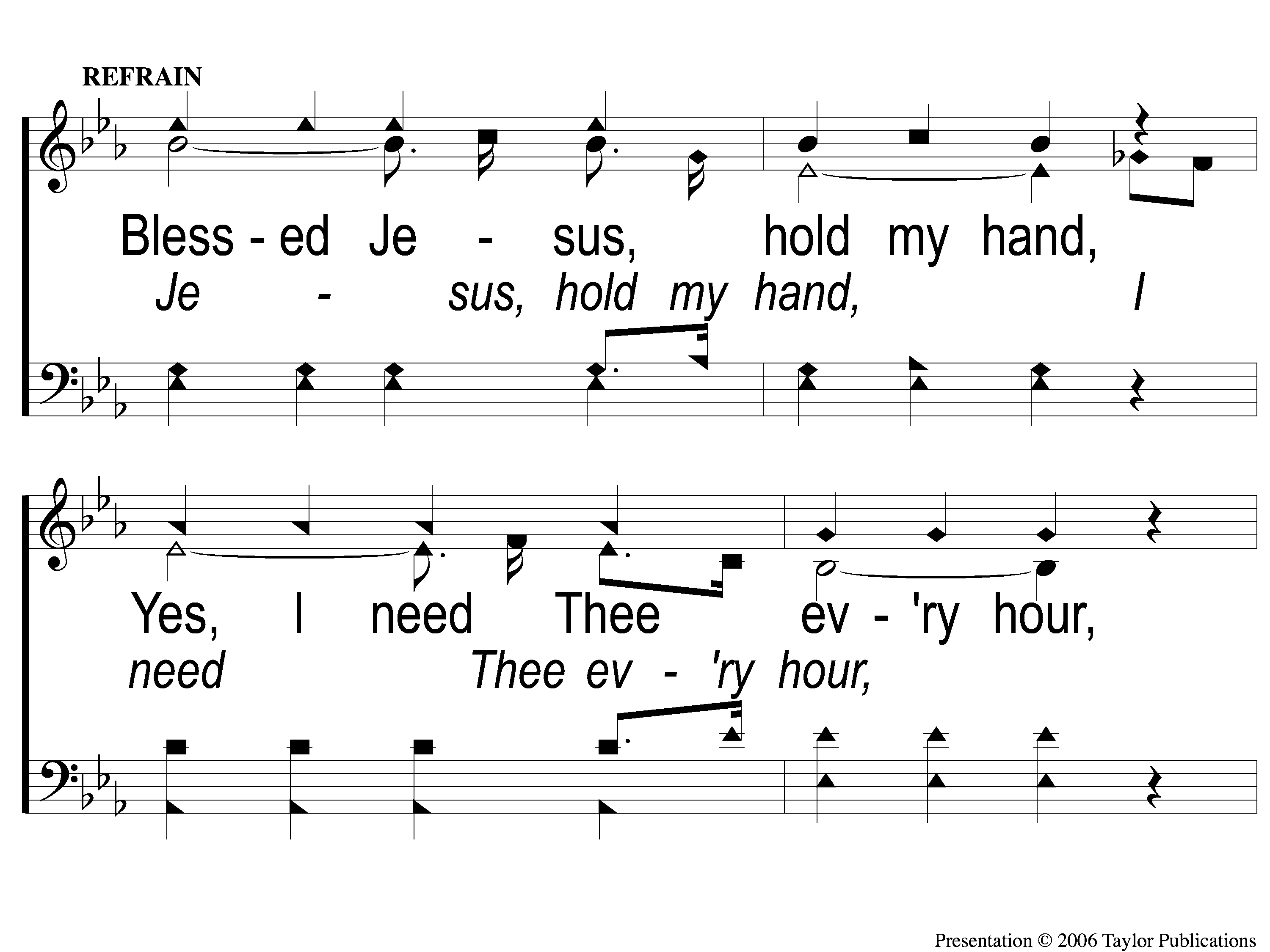 Jesus, Hold My Hand
412
C-1 Jesus Hold My Hand
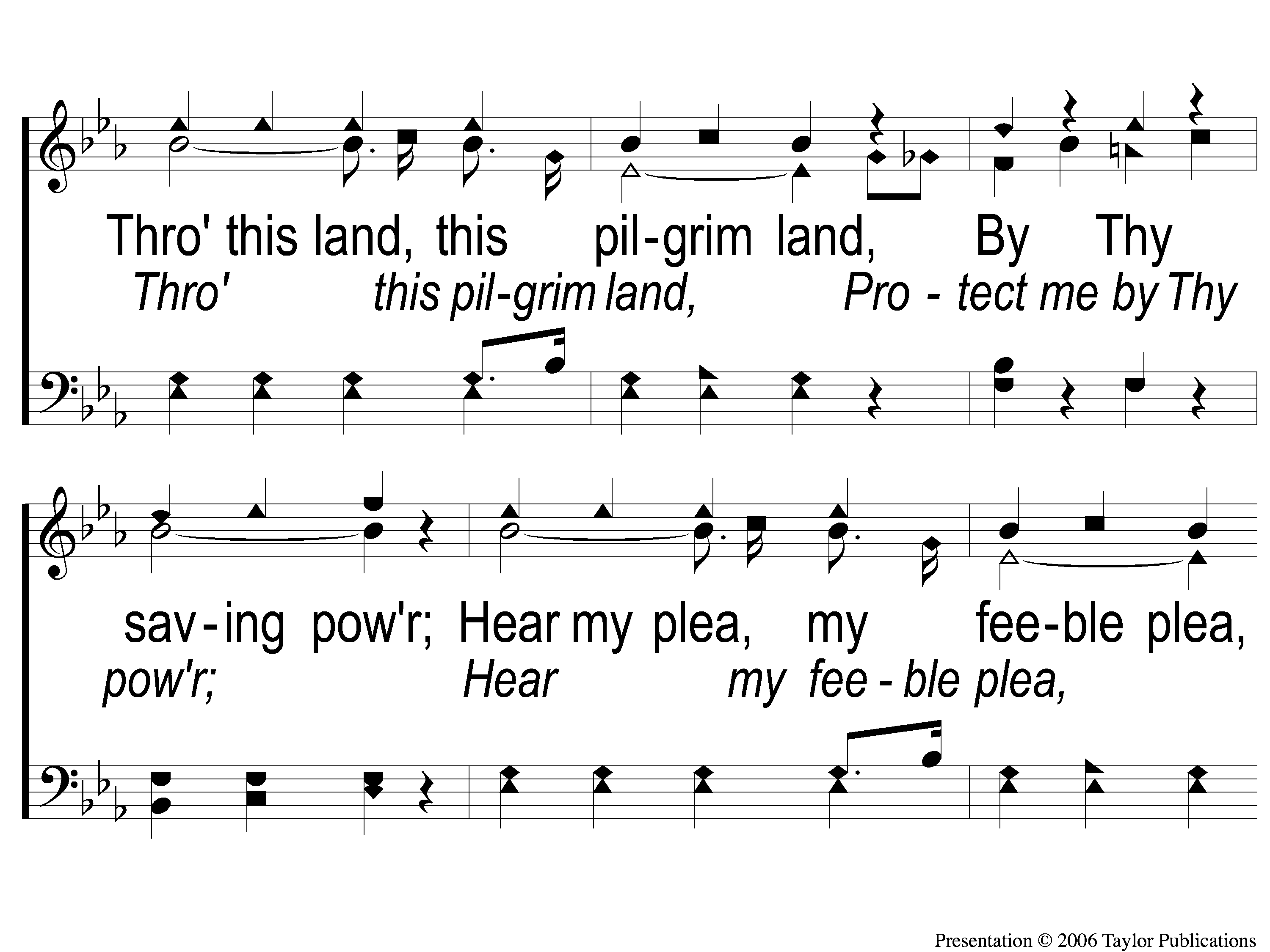 Jesus, Hold My Hand
412
C-2 Jesus Hold My Hand
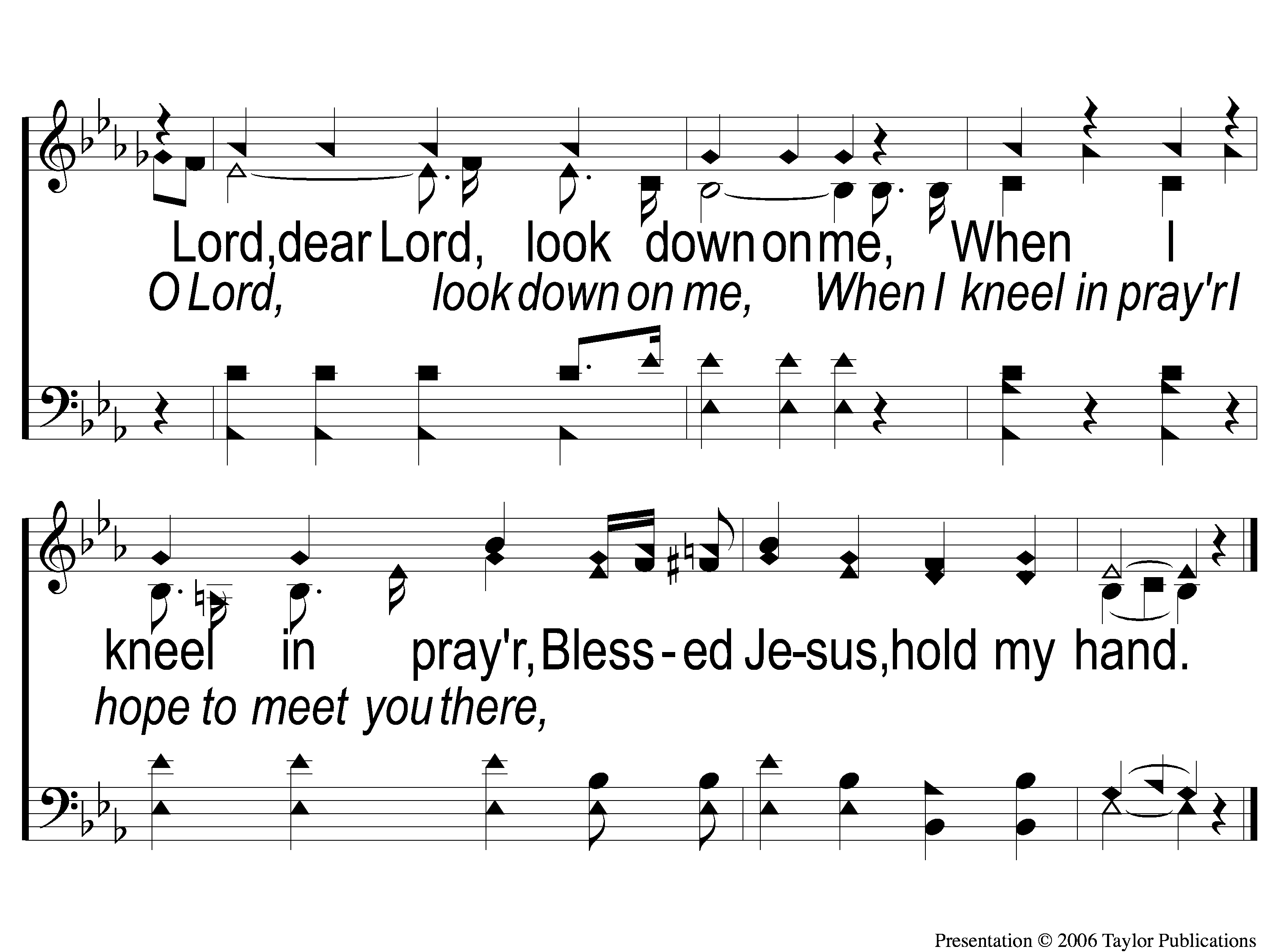 Jesus, Hold My Hand
412
C-3 Jesus Hold My Hand
Song:
Where No One Stands Alone
#801
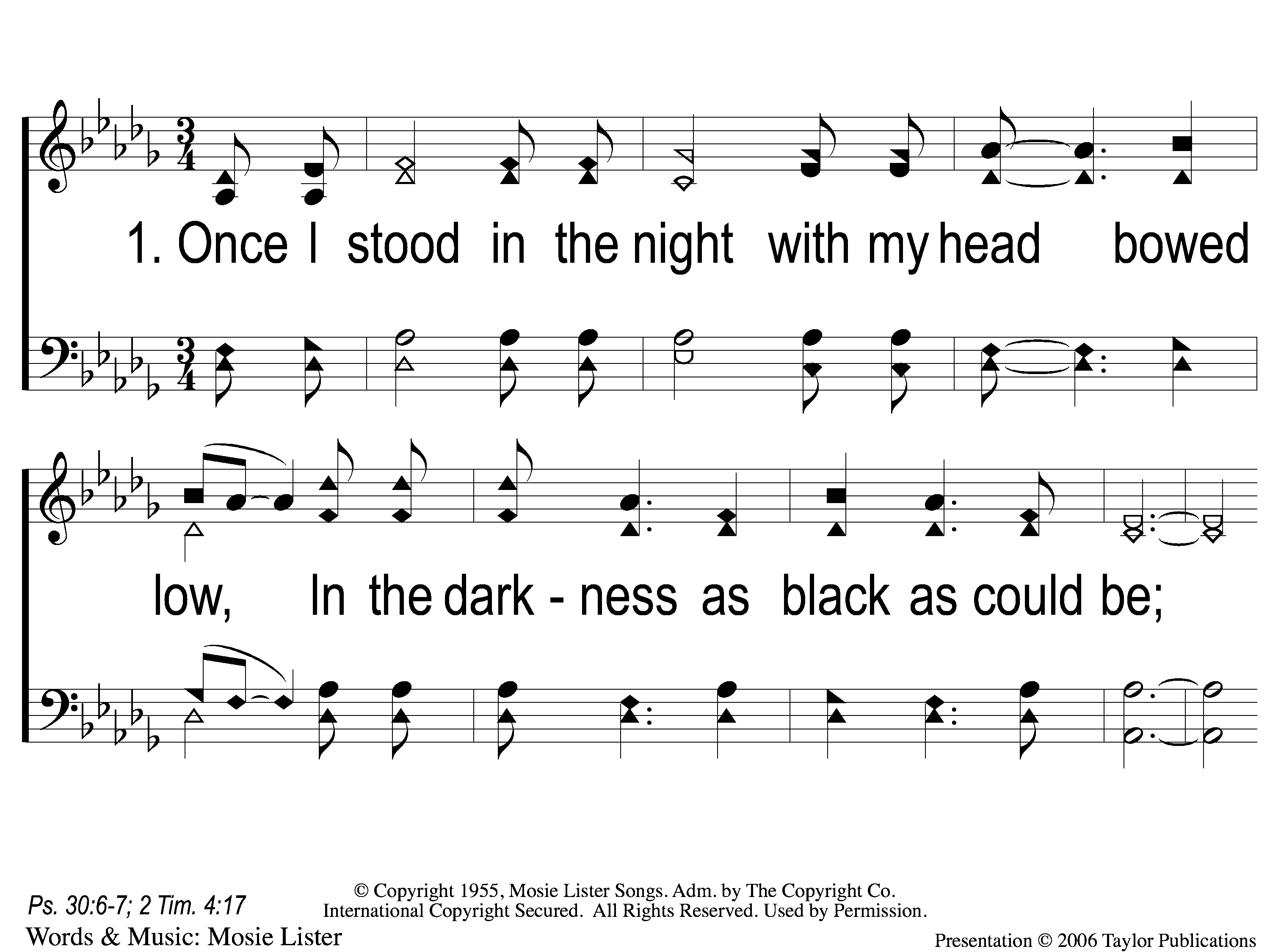 Where No One Stands Alone
801
1-1 Where No One Stands Alone
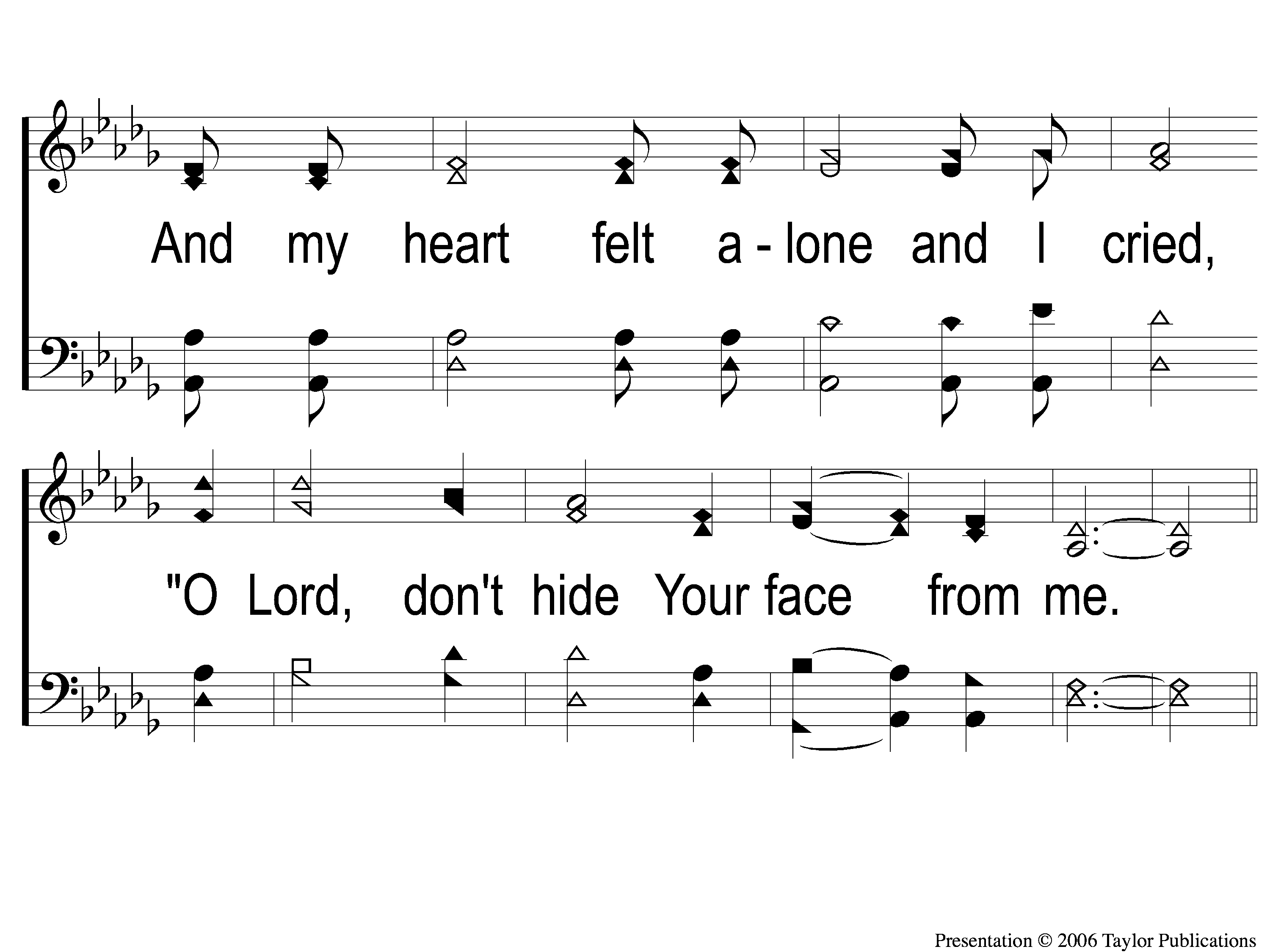 Where No One Stands Alone
801
1-2 Where No One Stands Alone
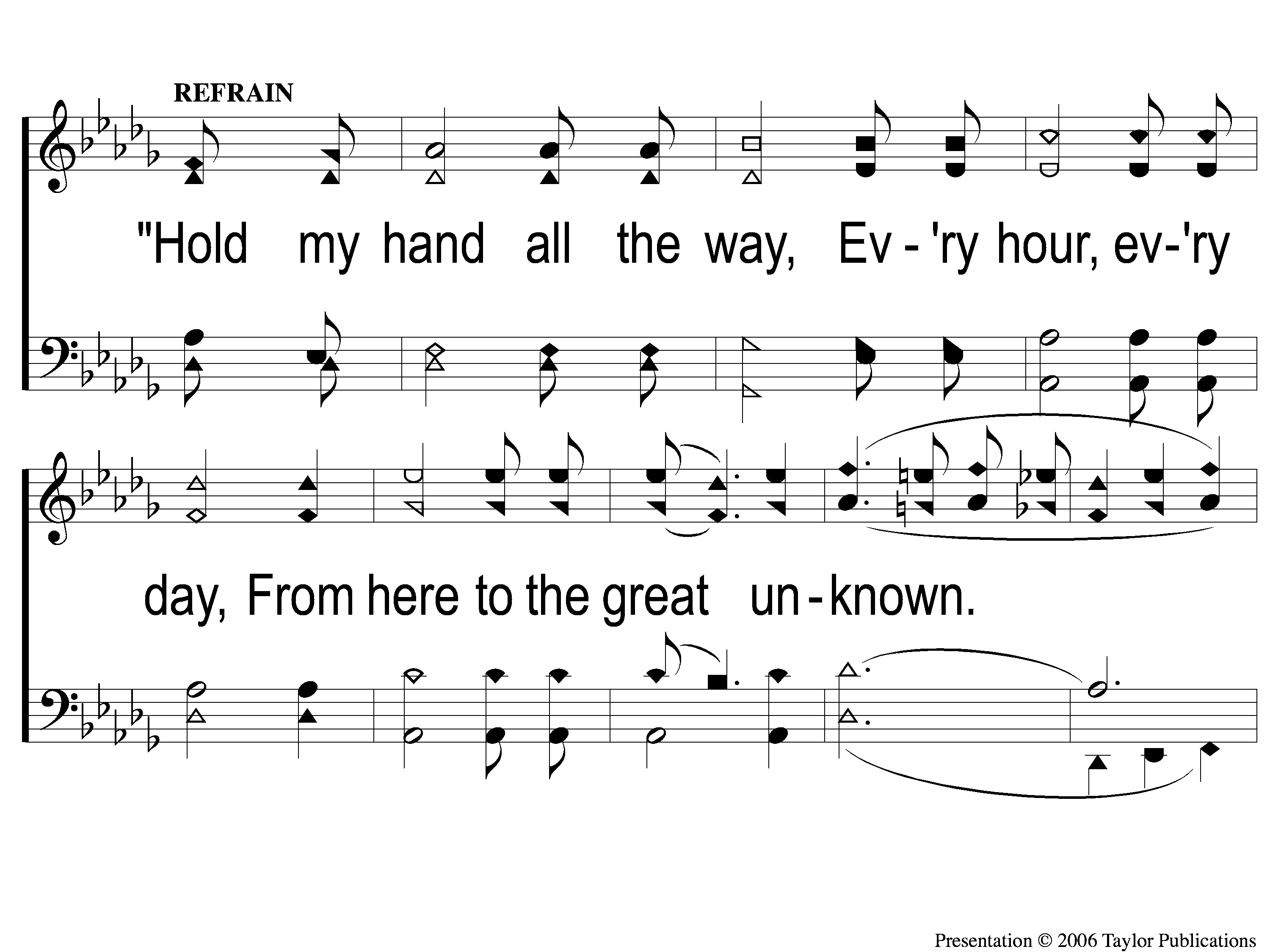 Where No One Stands Alone
801
C-1 Where No One Stands Alone
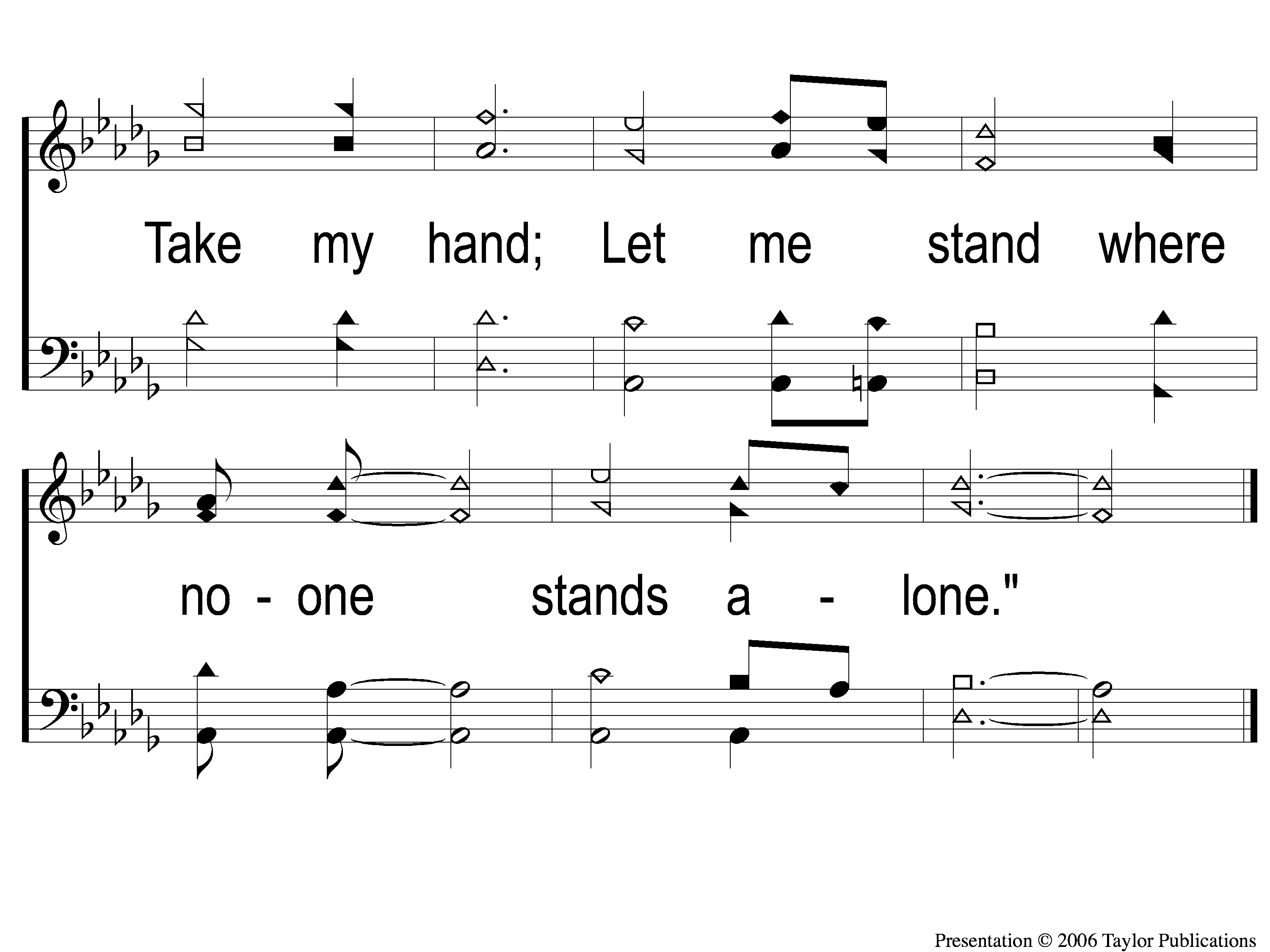 Where No One Stands Alone
801
C-2 Where No One Stands Alone
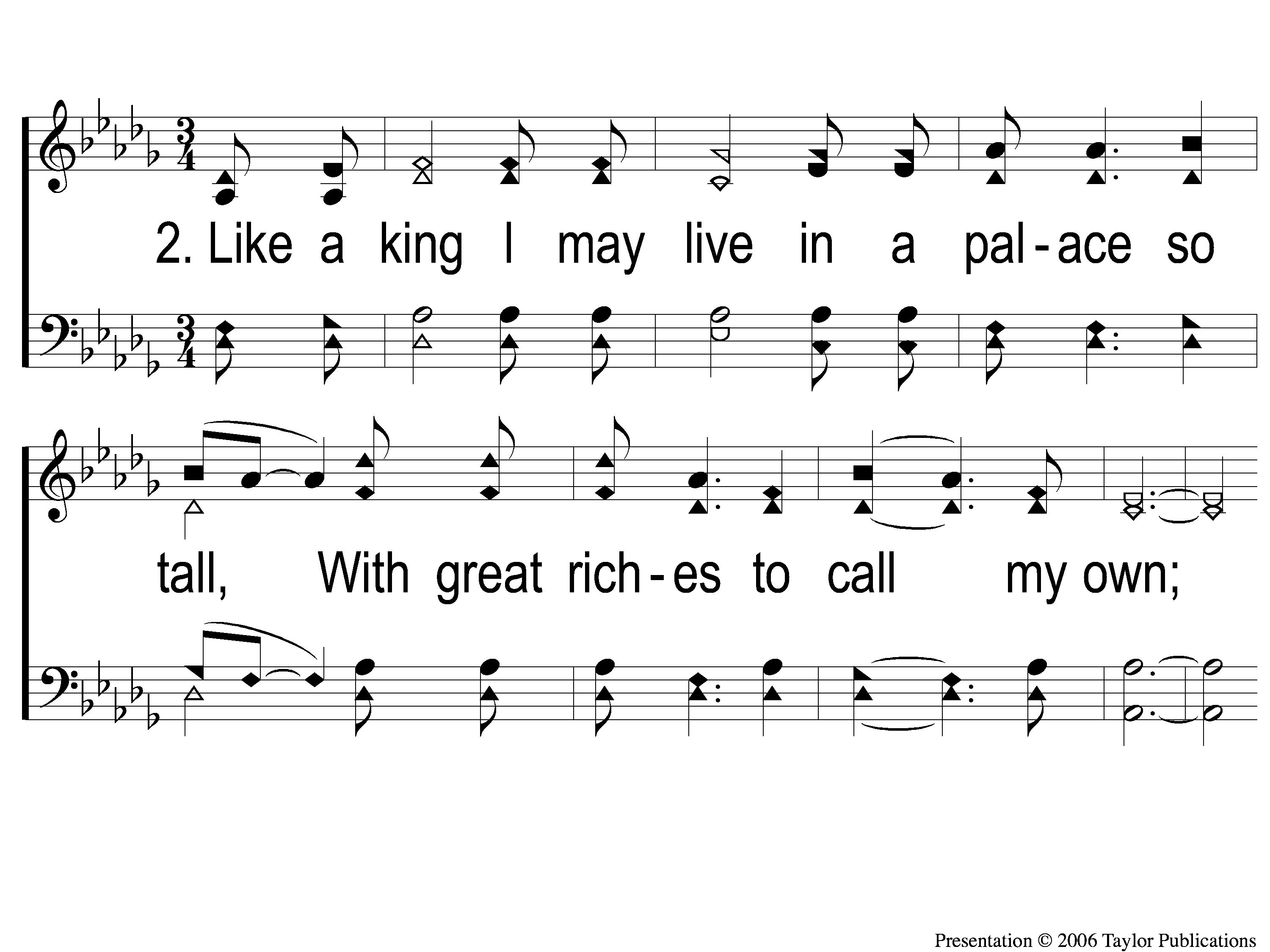 Where No One Stands Alone
801
2-1 Where No One Stands Alone
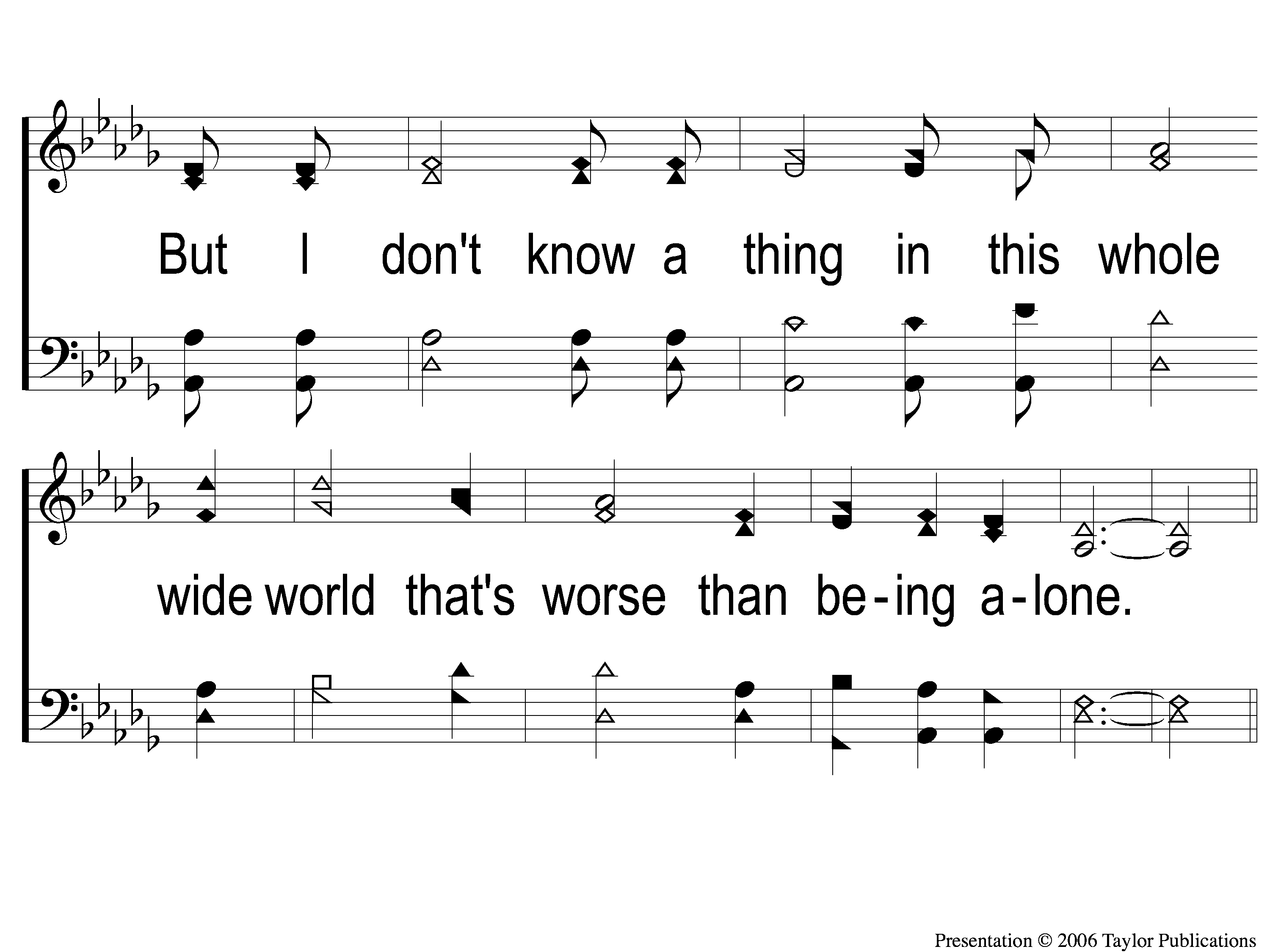 Where No One Stands Alone
801
2-2 Where No One Stands Alone
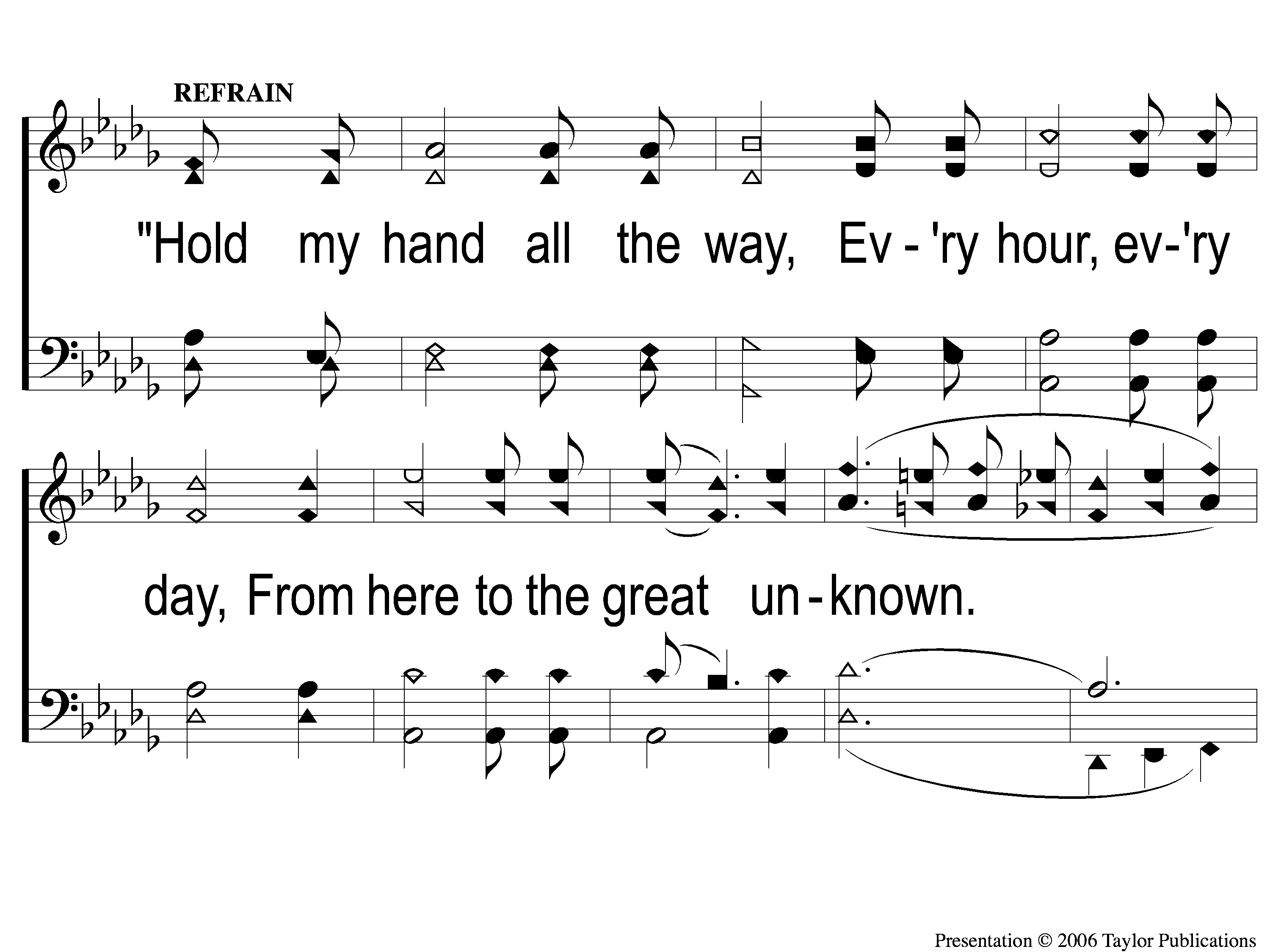 Where No One Stands Alone
801
C-1 Where No One Stands Alone
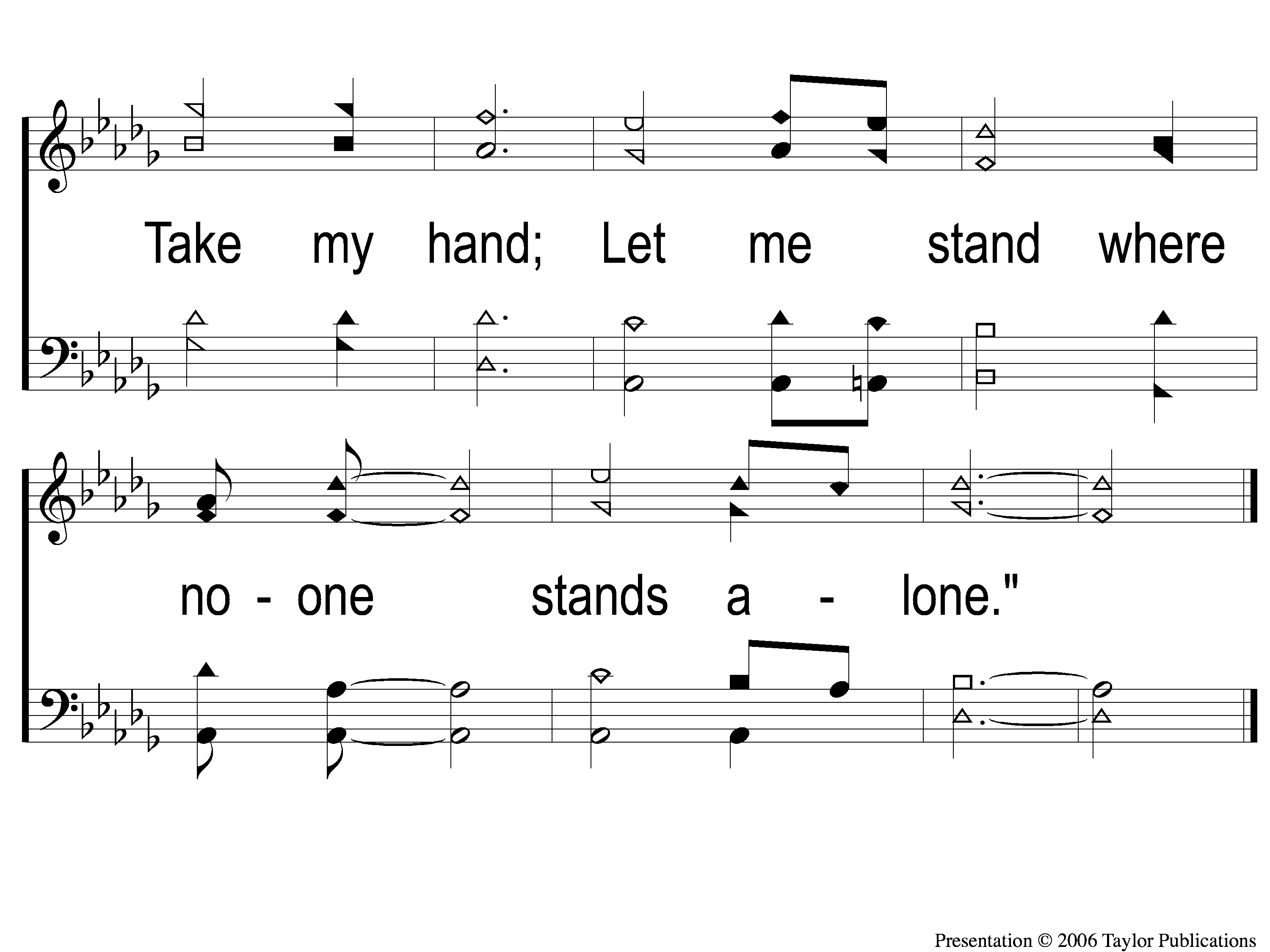 Where No One Stands Alone
801
C-2 Where No One Stands Alone
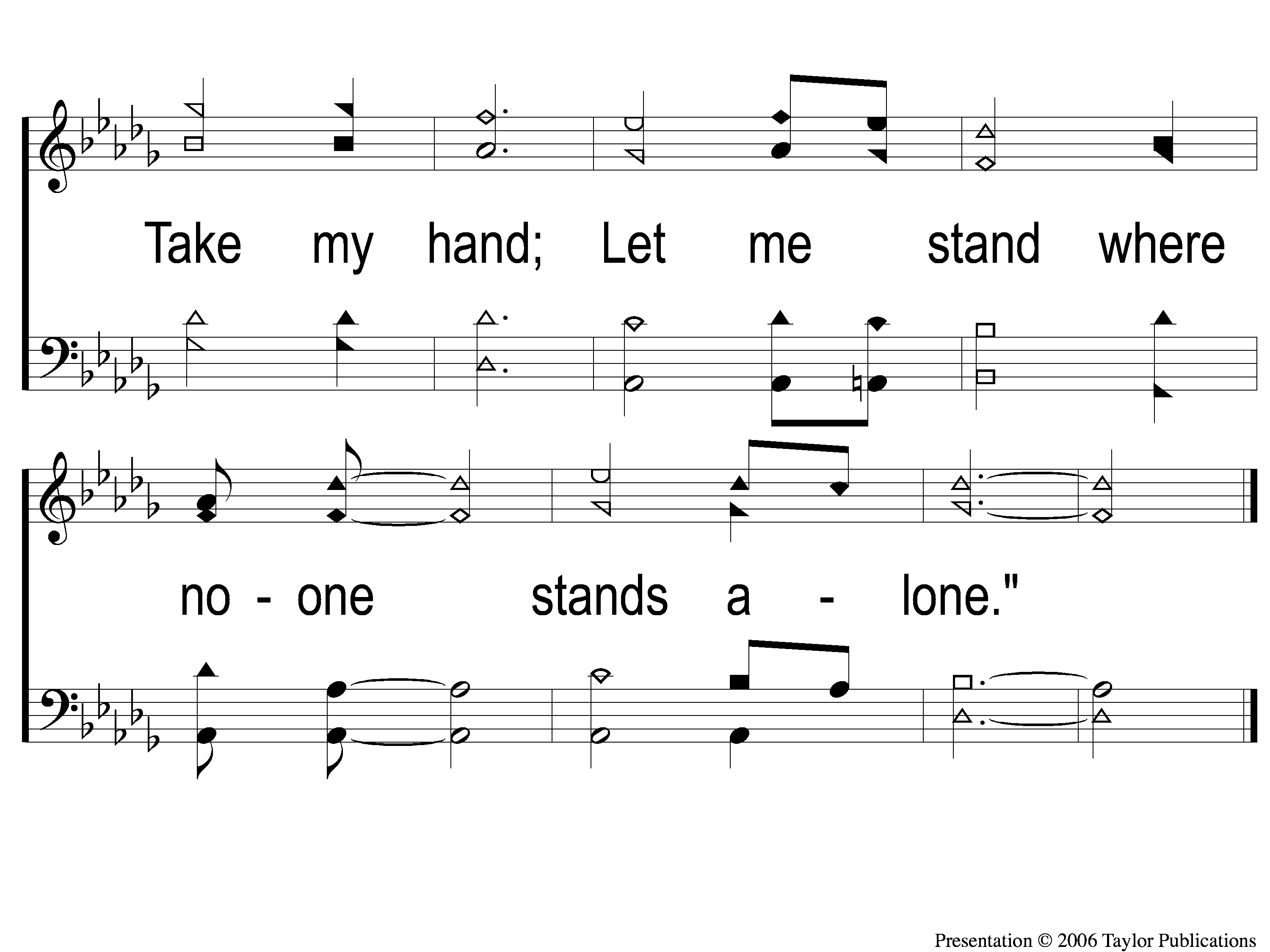 Where No One Stands Alone
801
Opt tag Where No One Stands Alone
Tag
Opening Prayer
Song:
He Lives!
#346
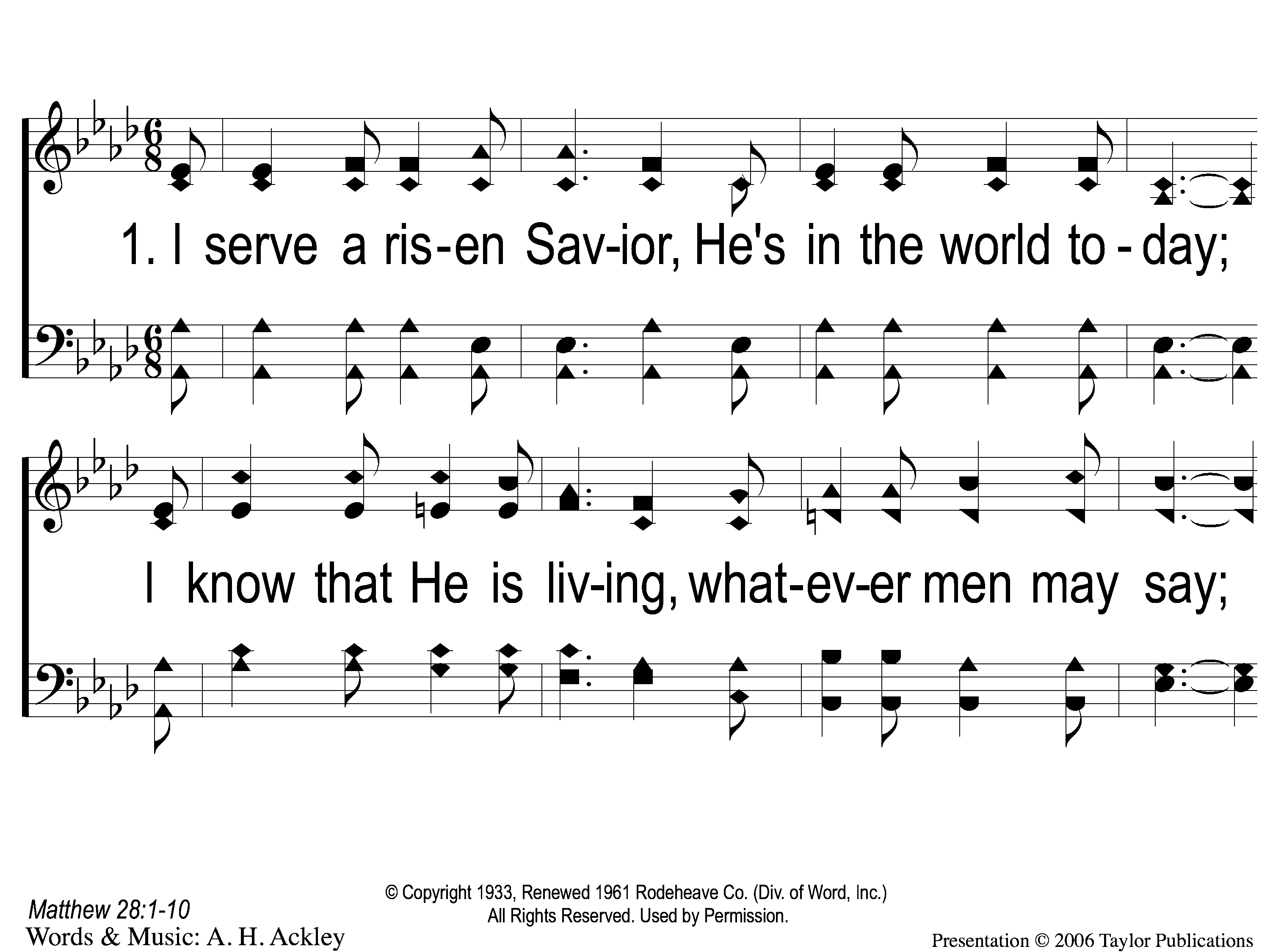 He Lives
346
1-1 He Lives
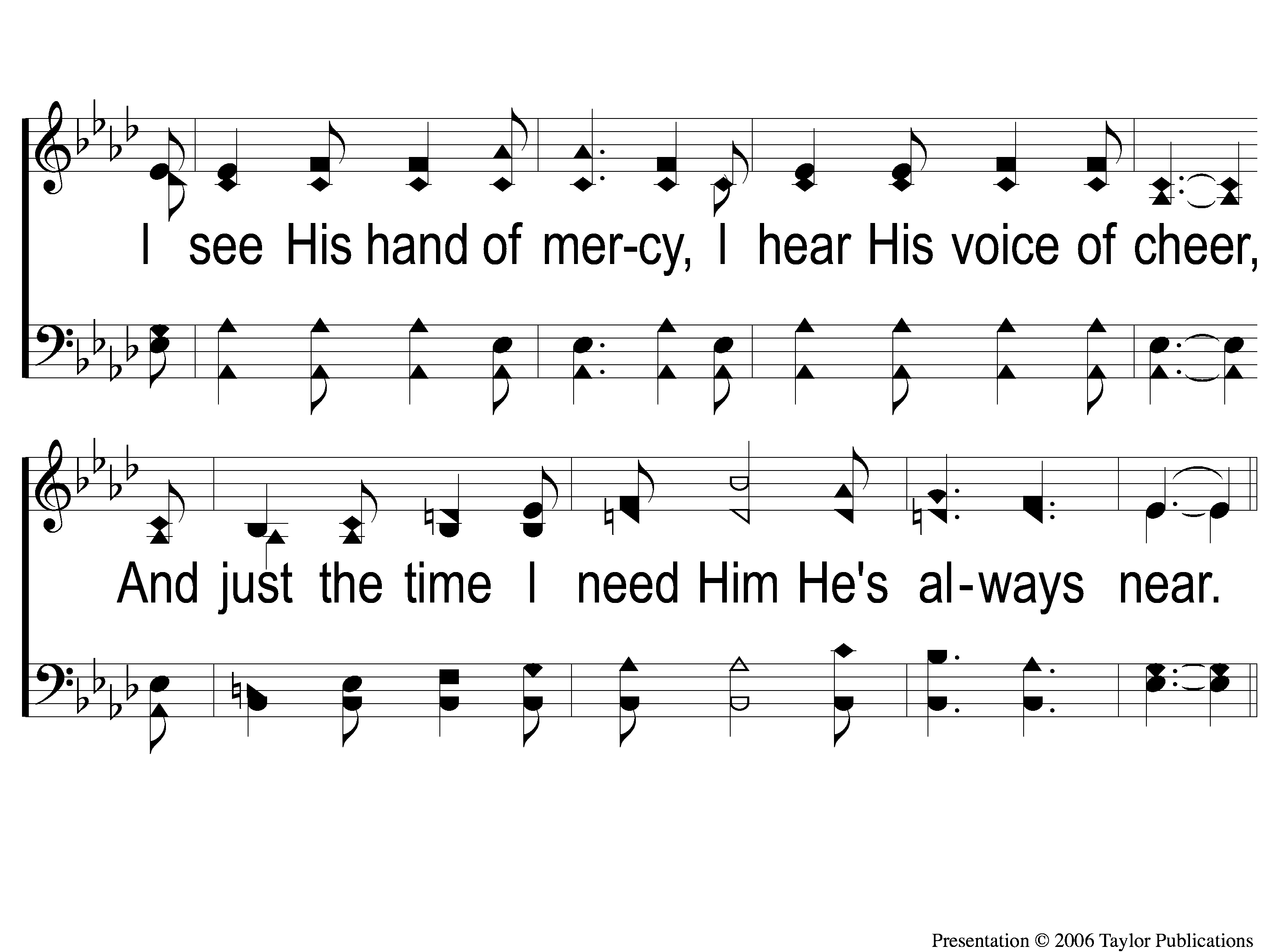 He Lives
346
1-2 He Lives
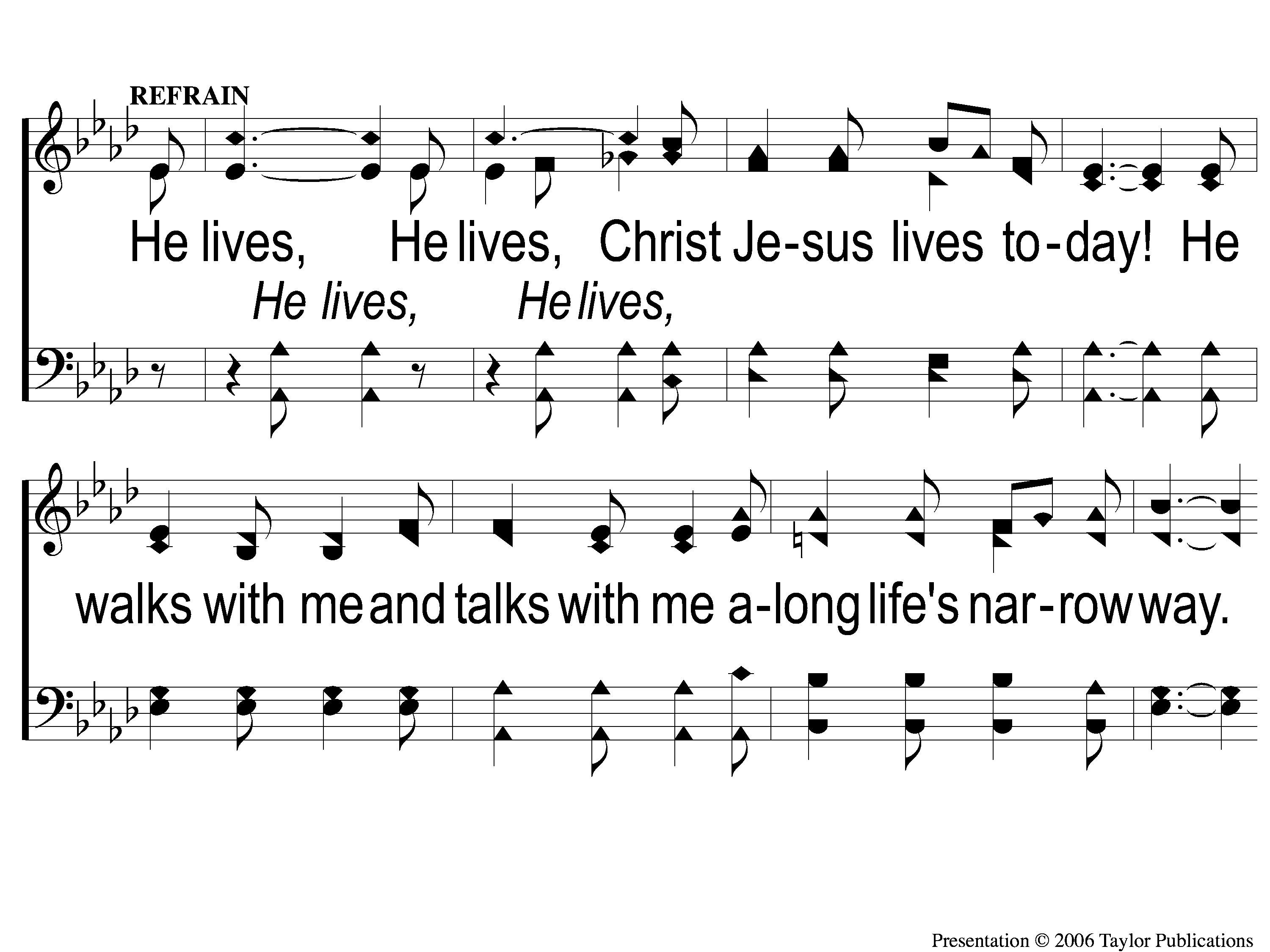 He Lives
346
C-1 He Lives
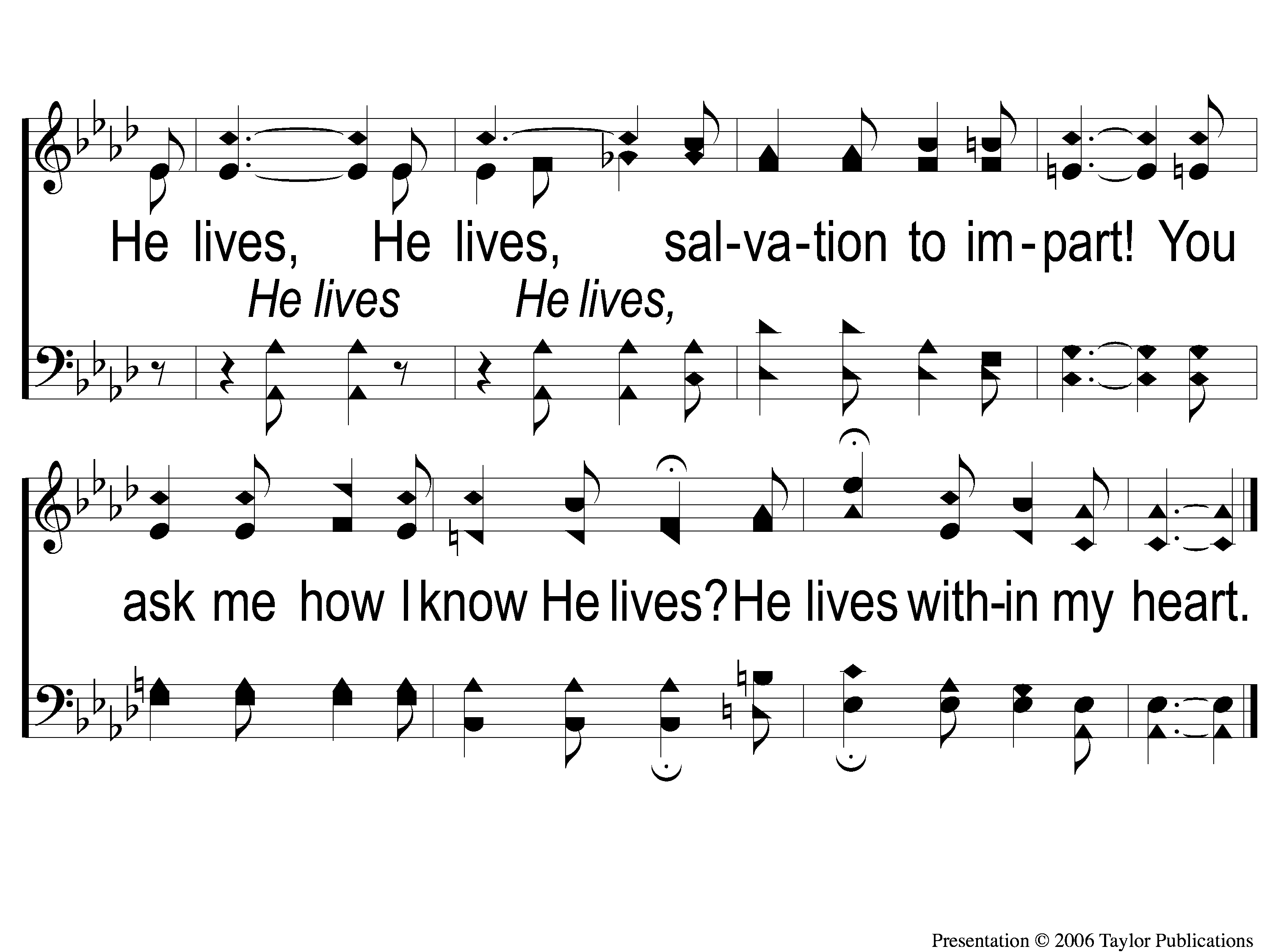 He Lives
346
C-2 He Lives
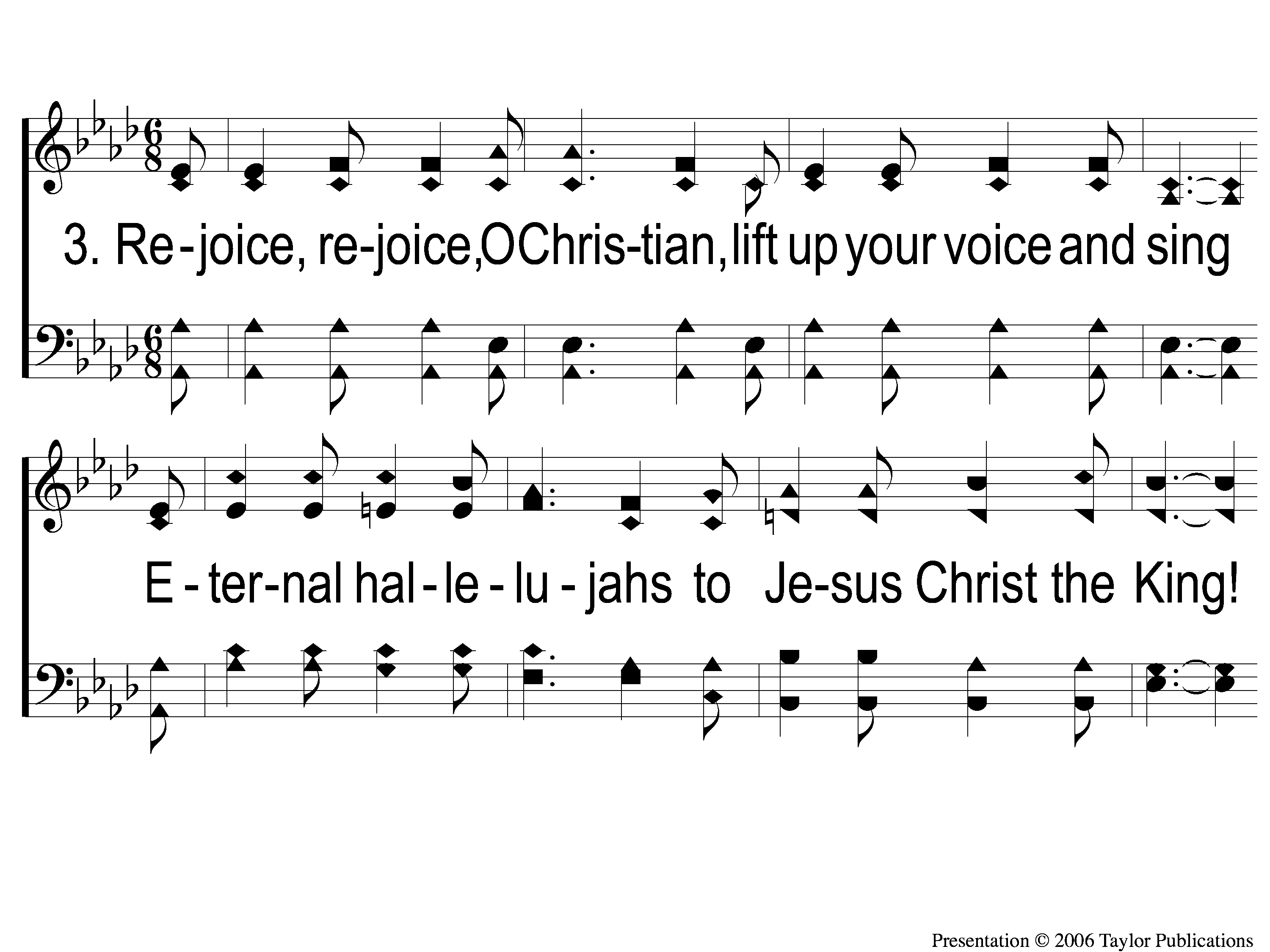 He Lives
346
3-1 He Lives
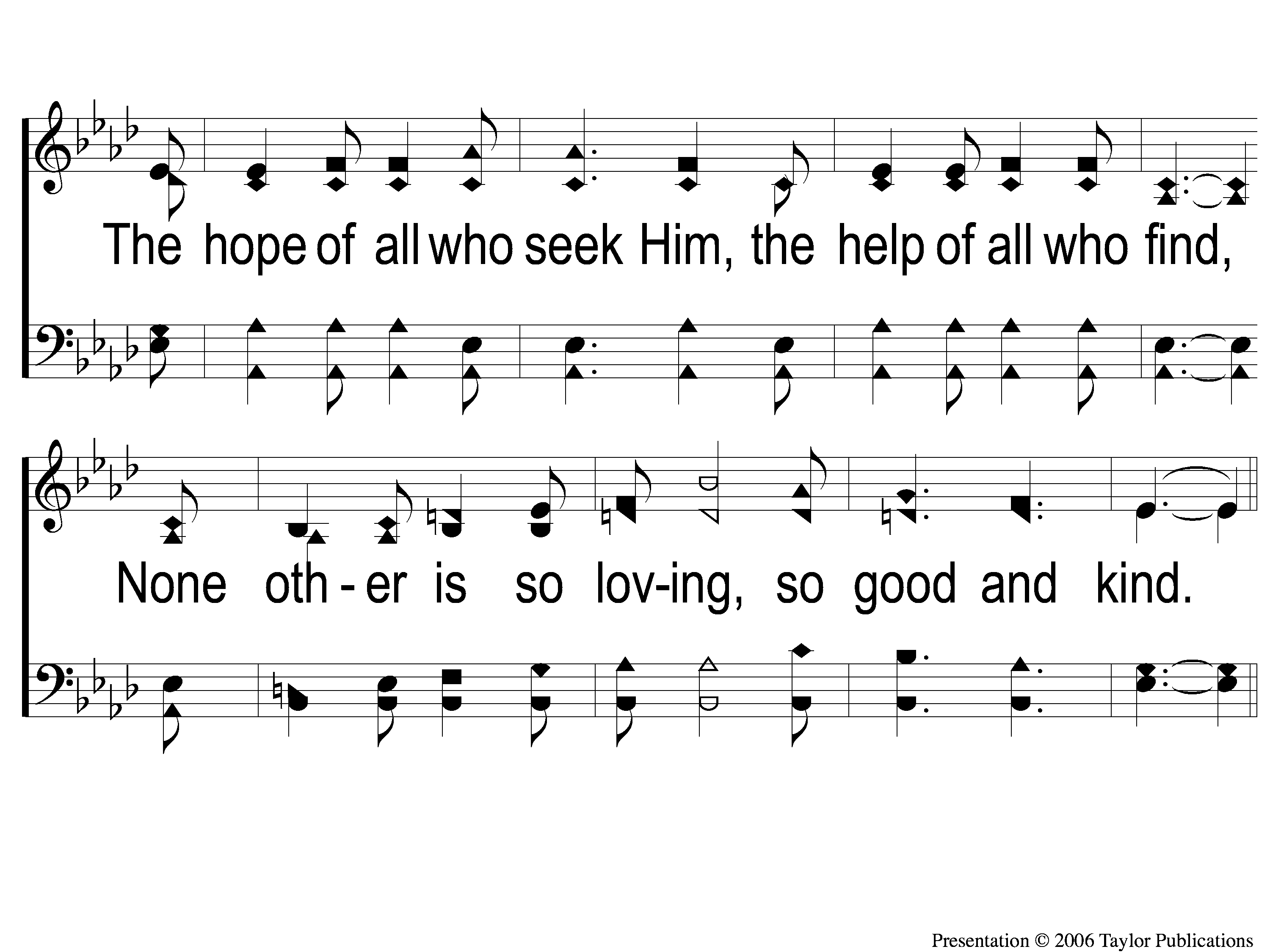 He Lives
346
3-2 He Lives
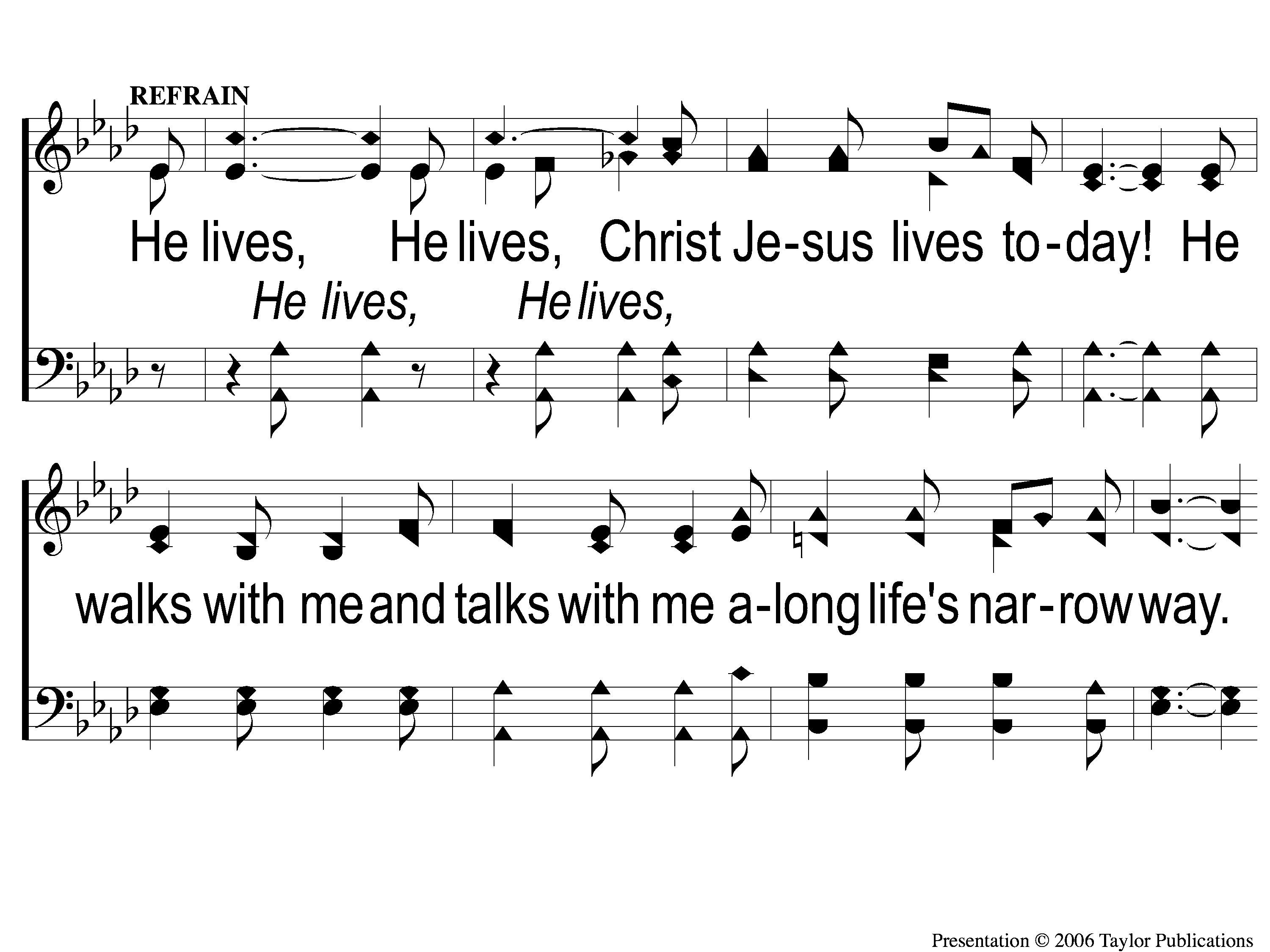 He Lives
346
C-1 He Lives
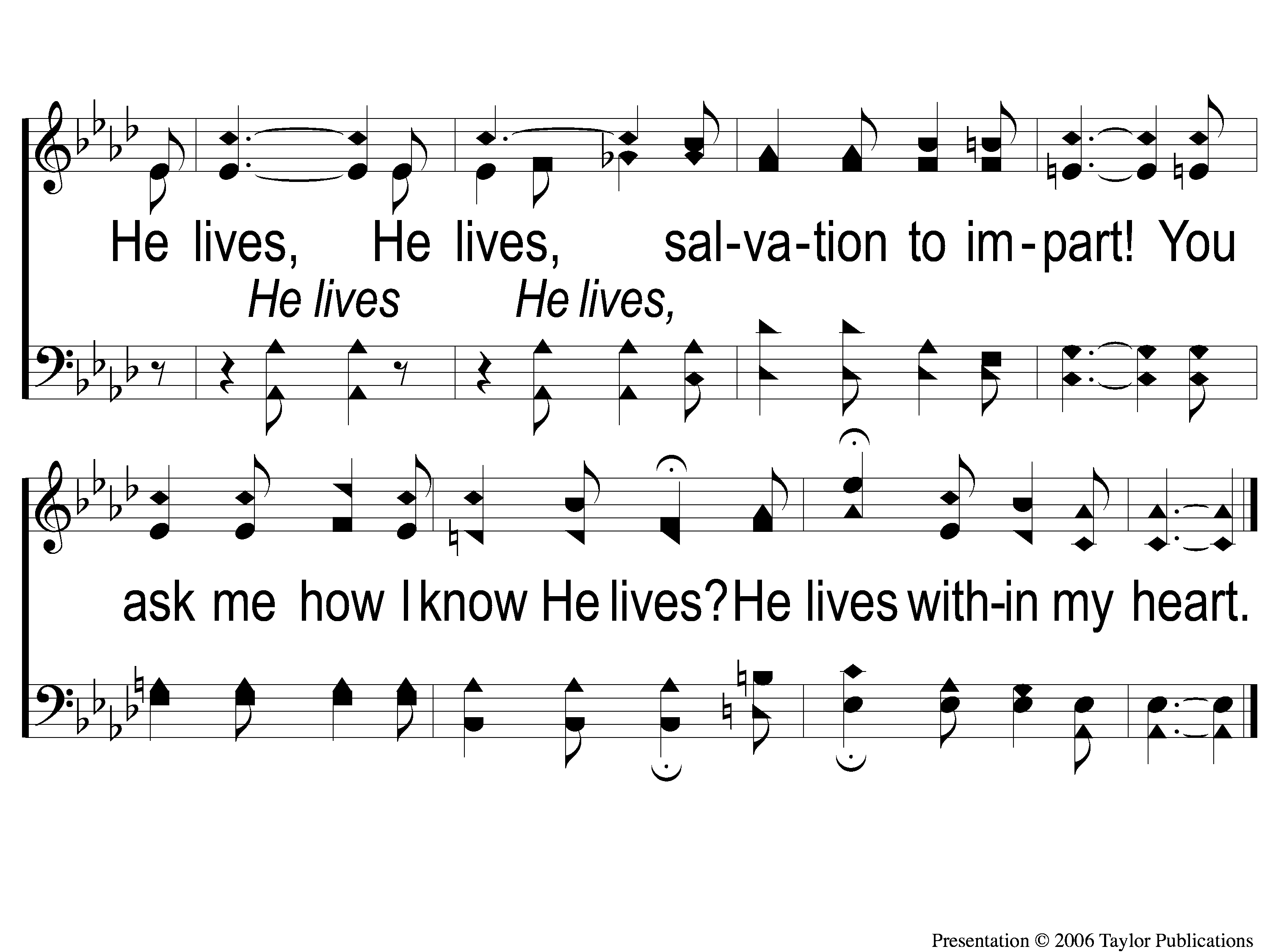 He Lives
346
C-2 He Lives
Song:
I Walk With The King
#550
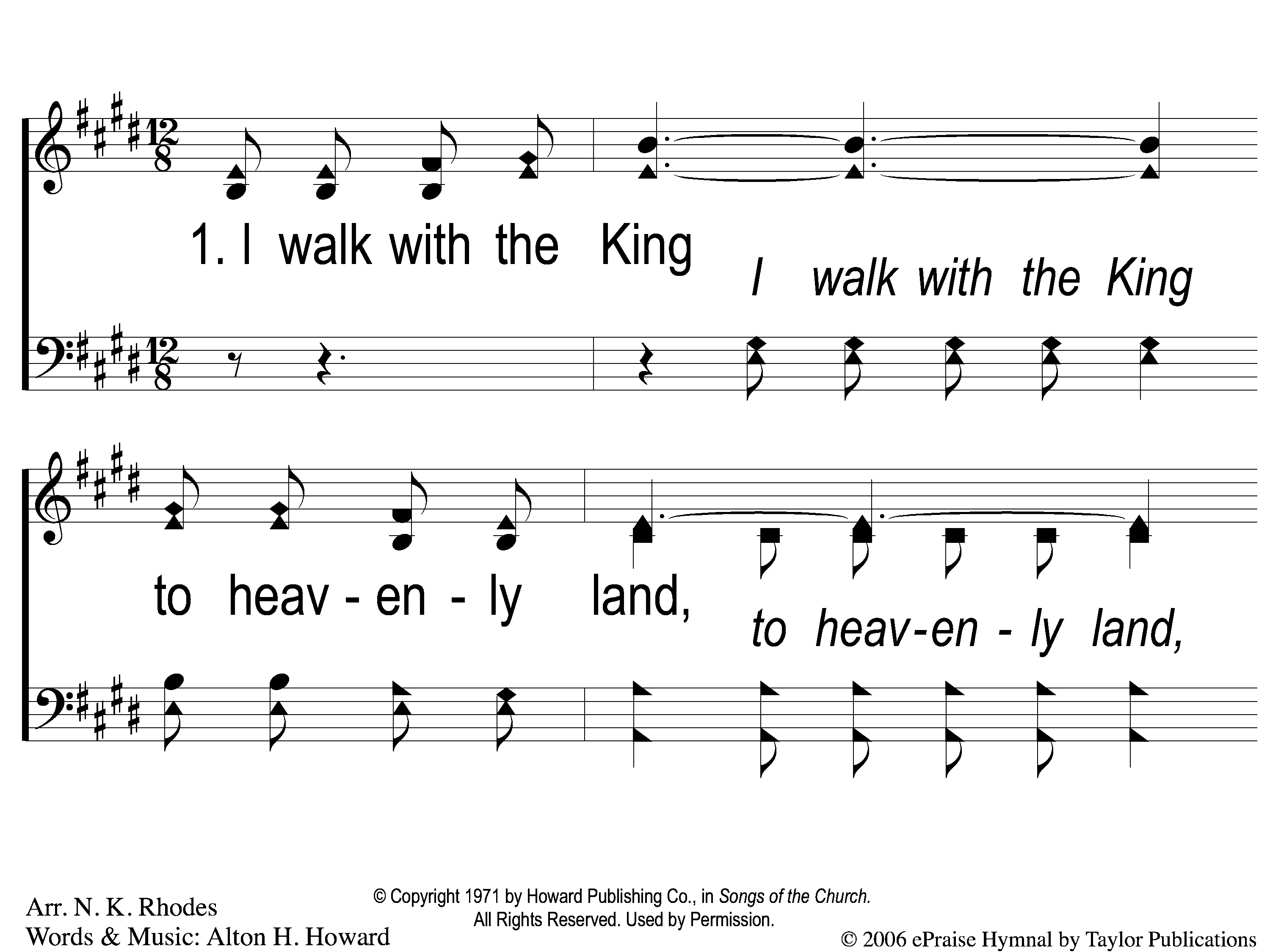 I Walk With The King
550
1-1 I Walk With the King
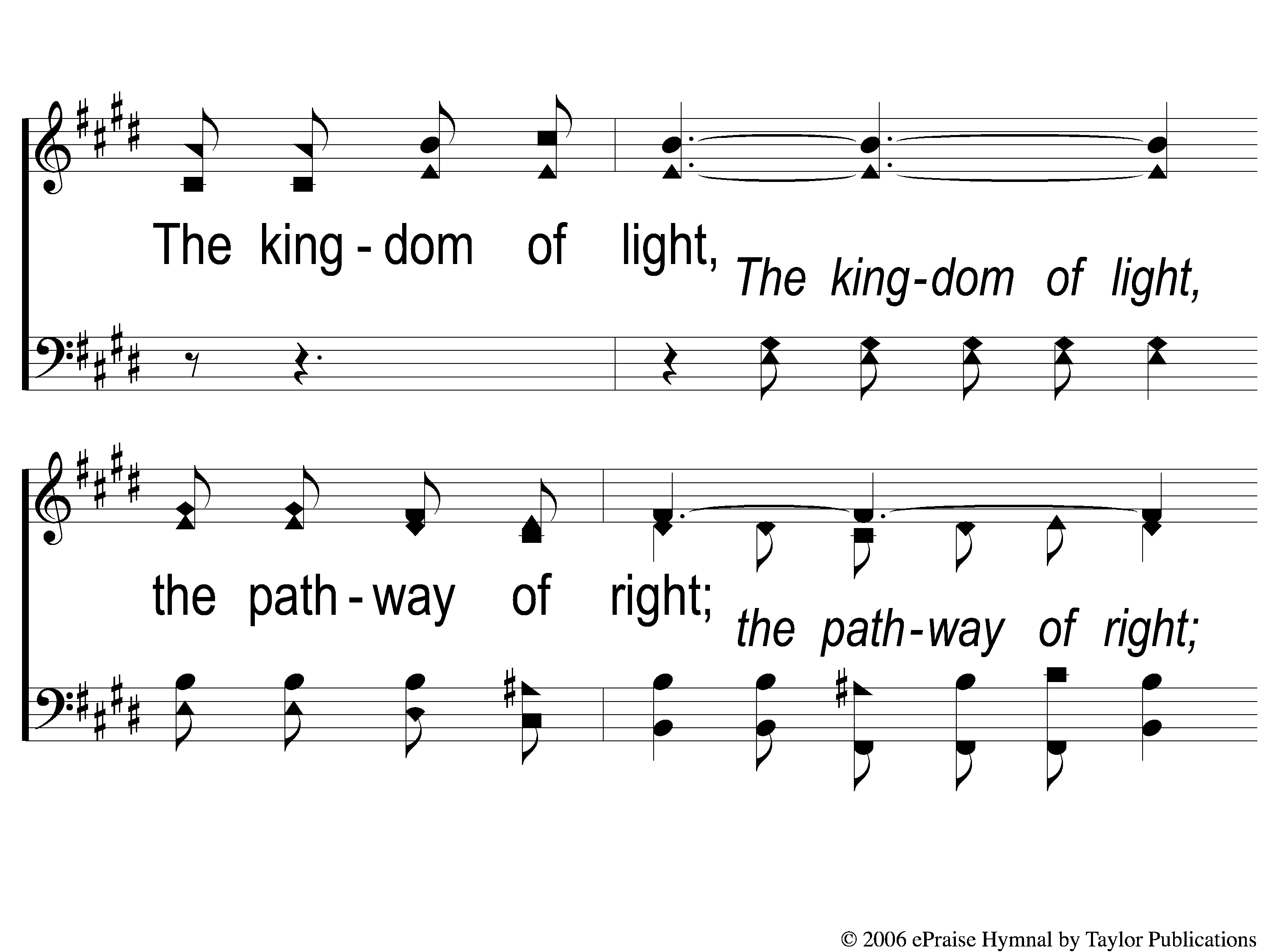 I Walk With The King
550
1-2 I Walk With the King
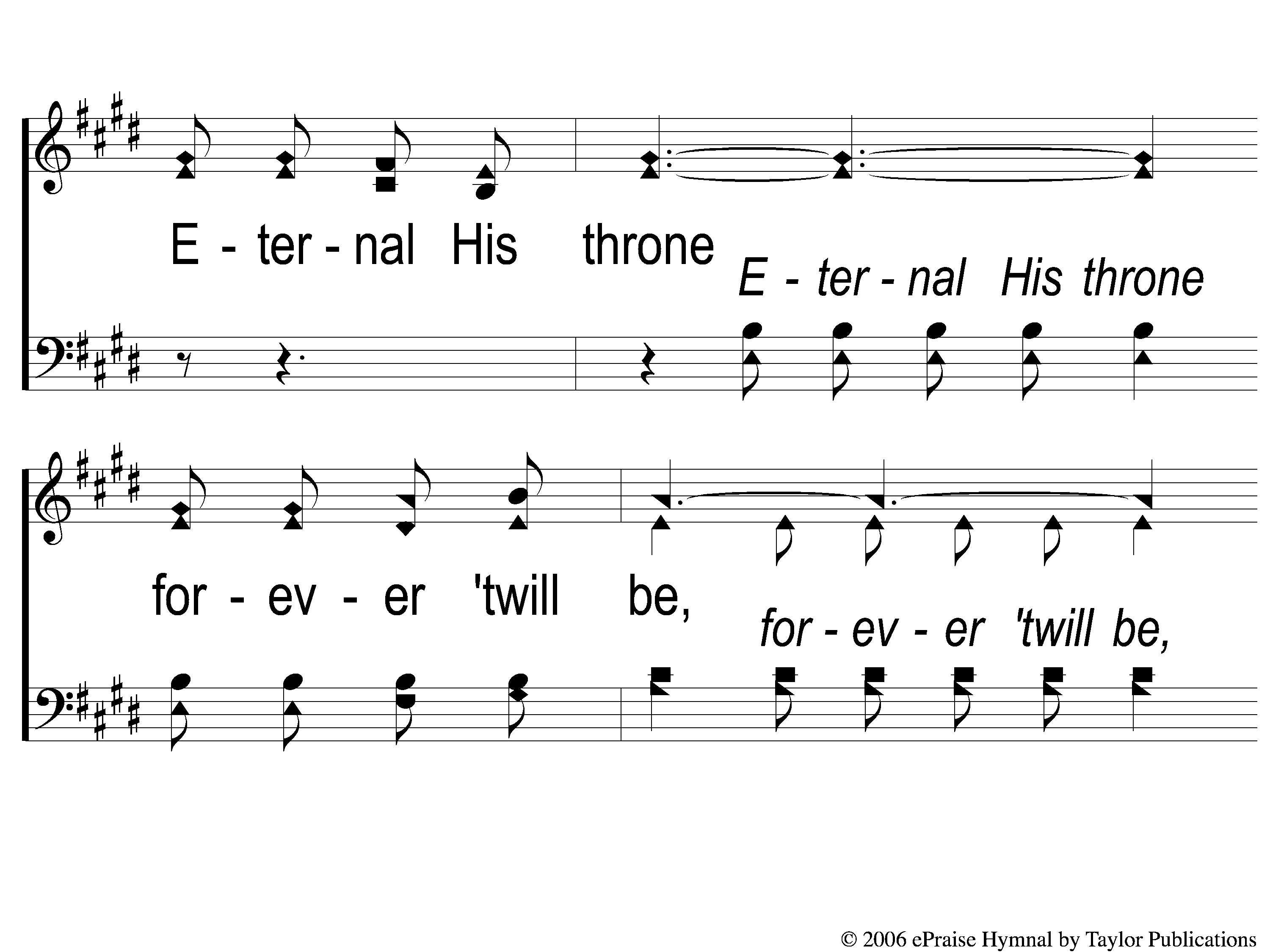 I Walk With The King
550
1-3 I Walk With the King
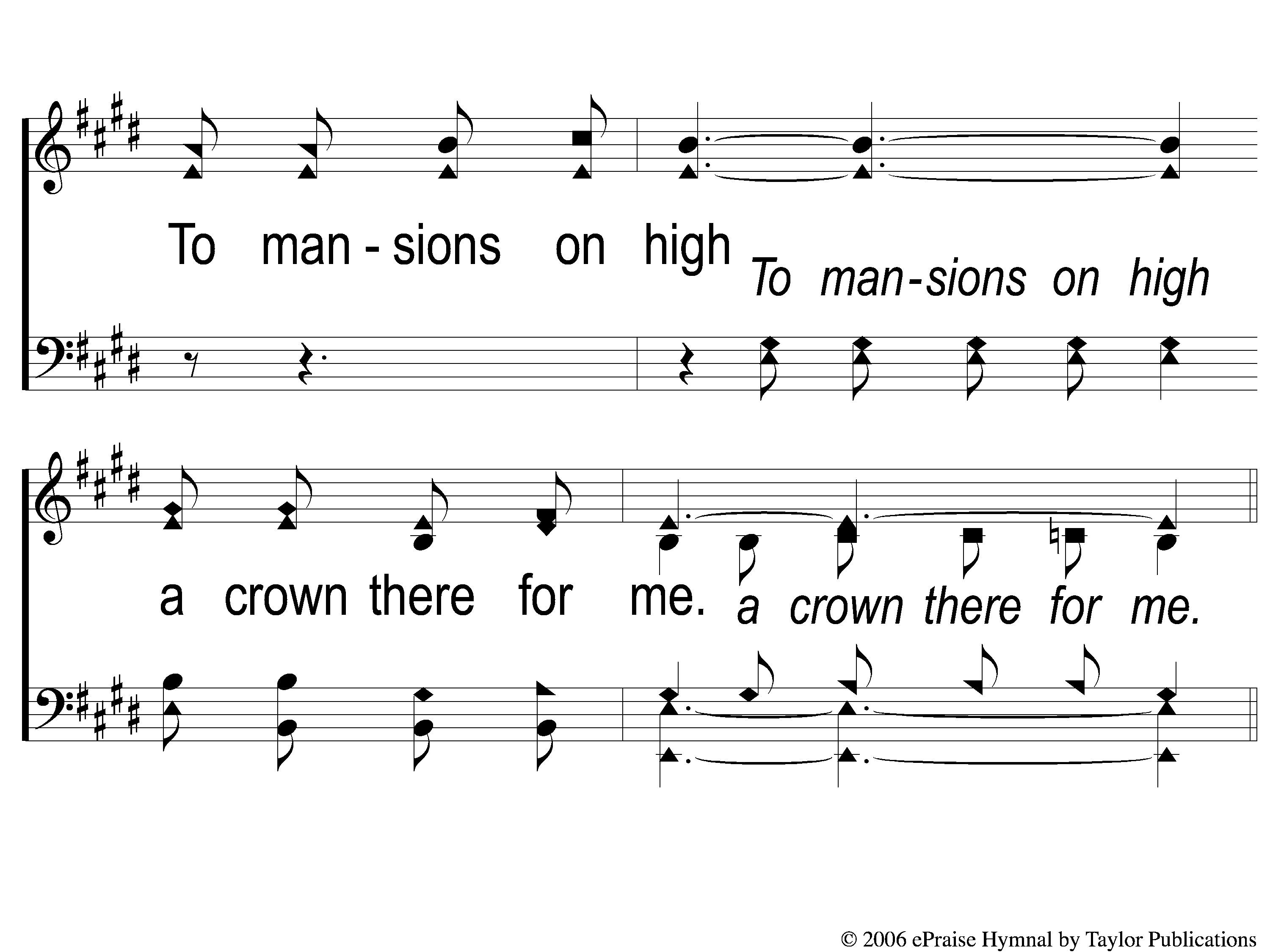 I Walk With The King
550
1-4 I Walk With the King
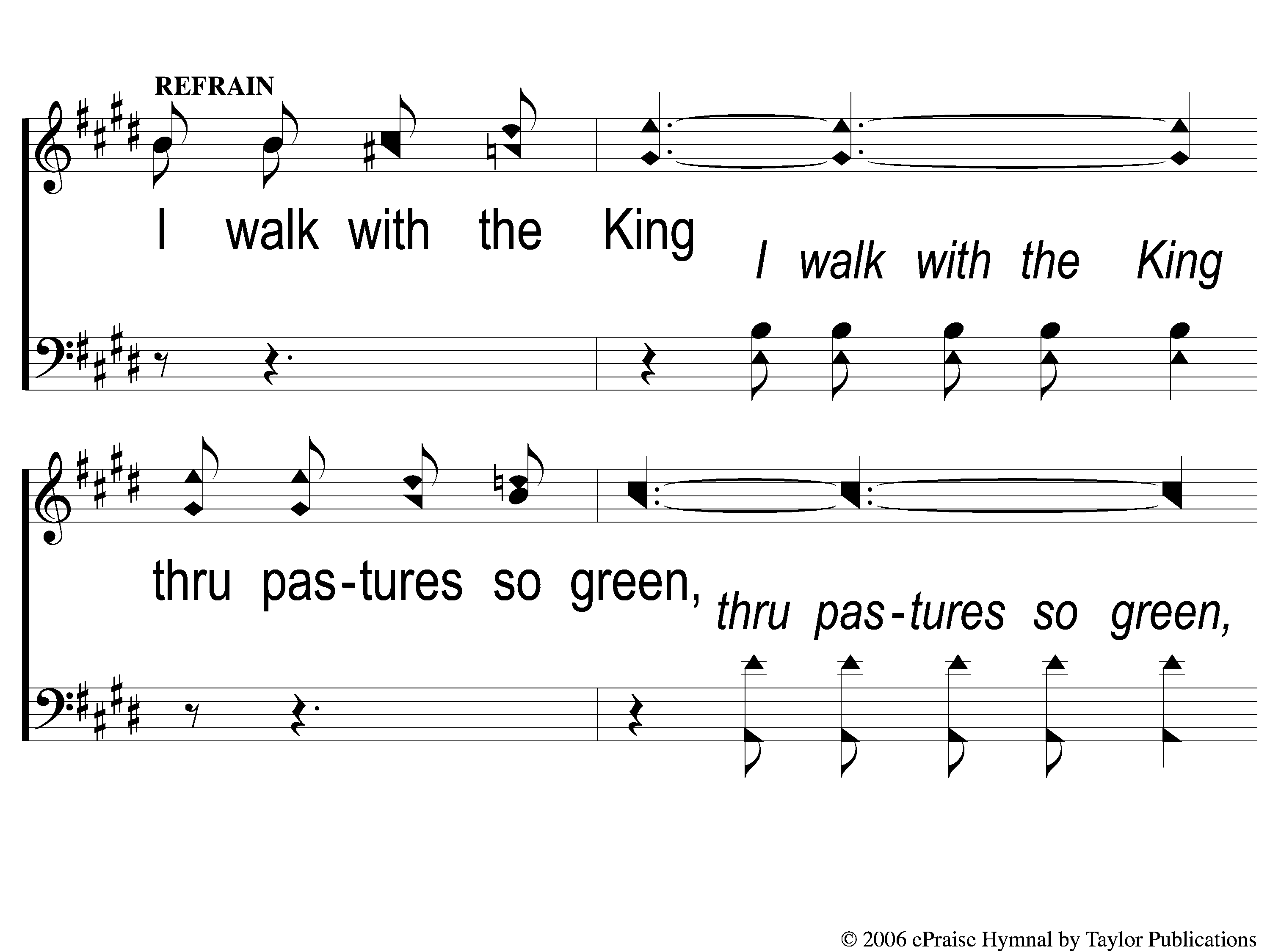 I Walk With The King
550
C-1 I Walk With the King
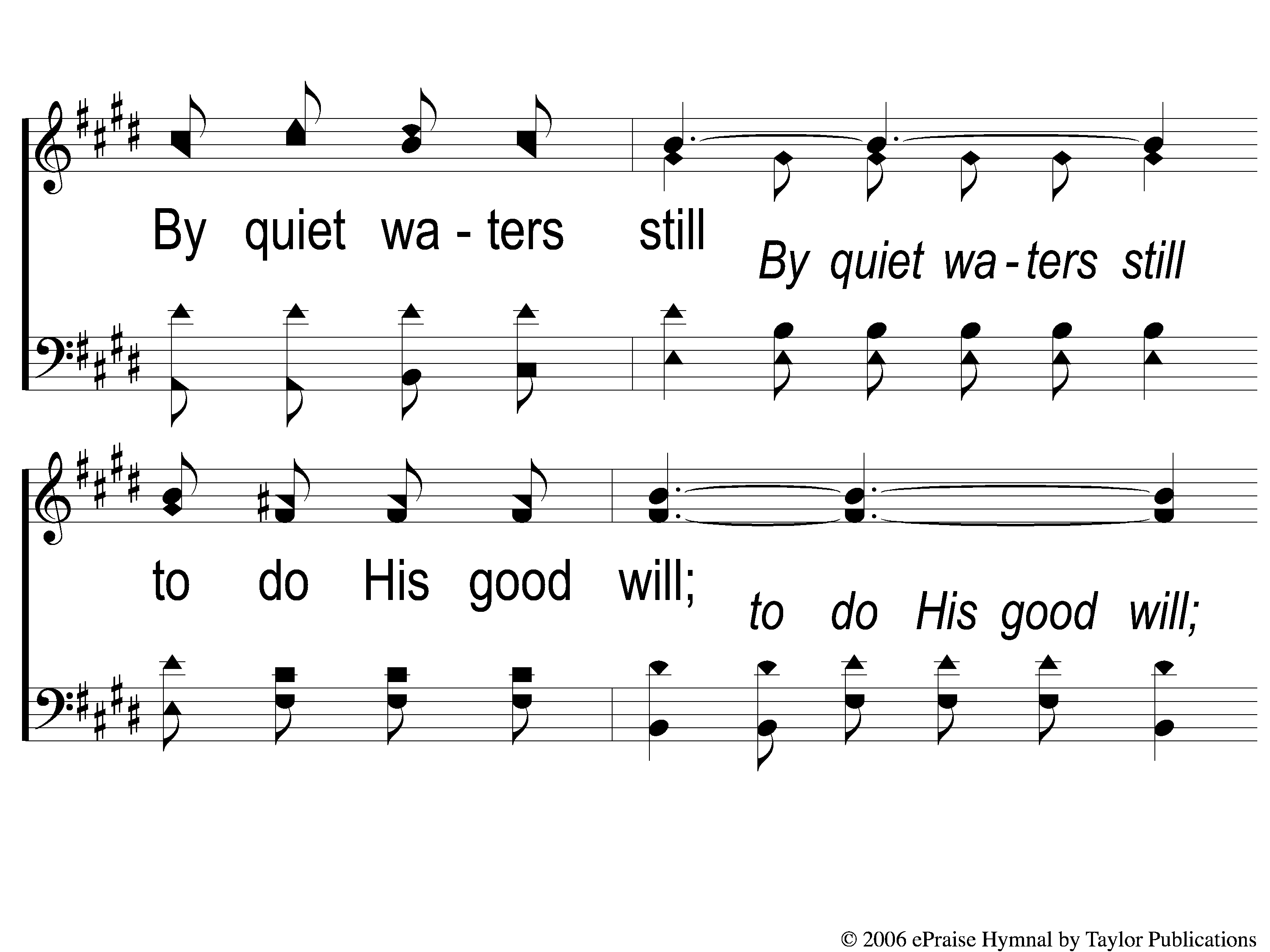 I Walk With The King
550
C-2 I Walk With the King
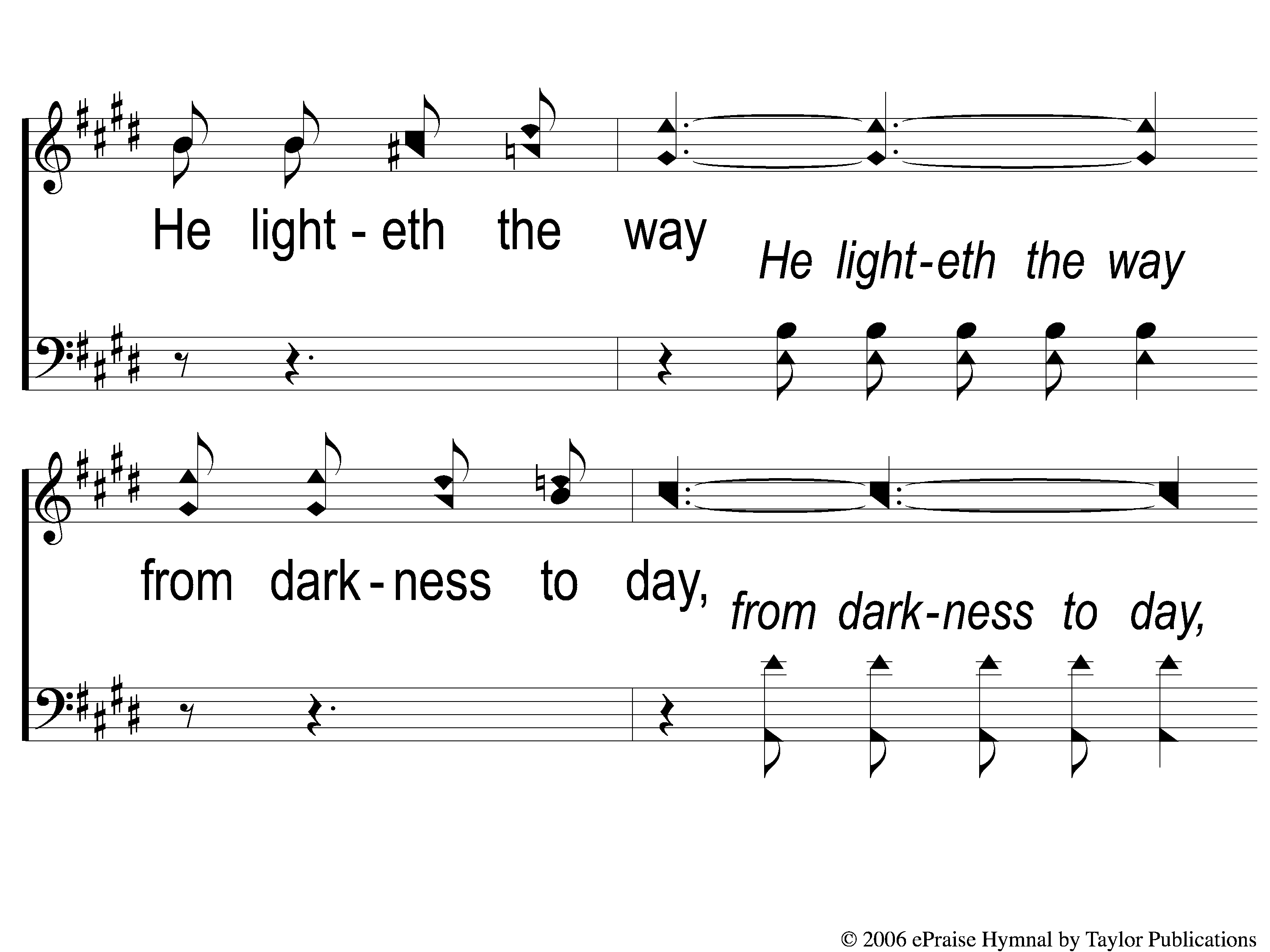 I Walk With The King
550
C-3 I Walk With the King
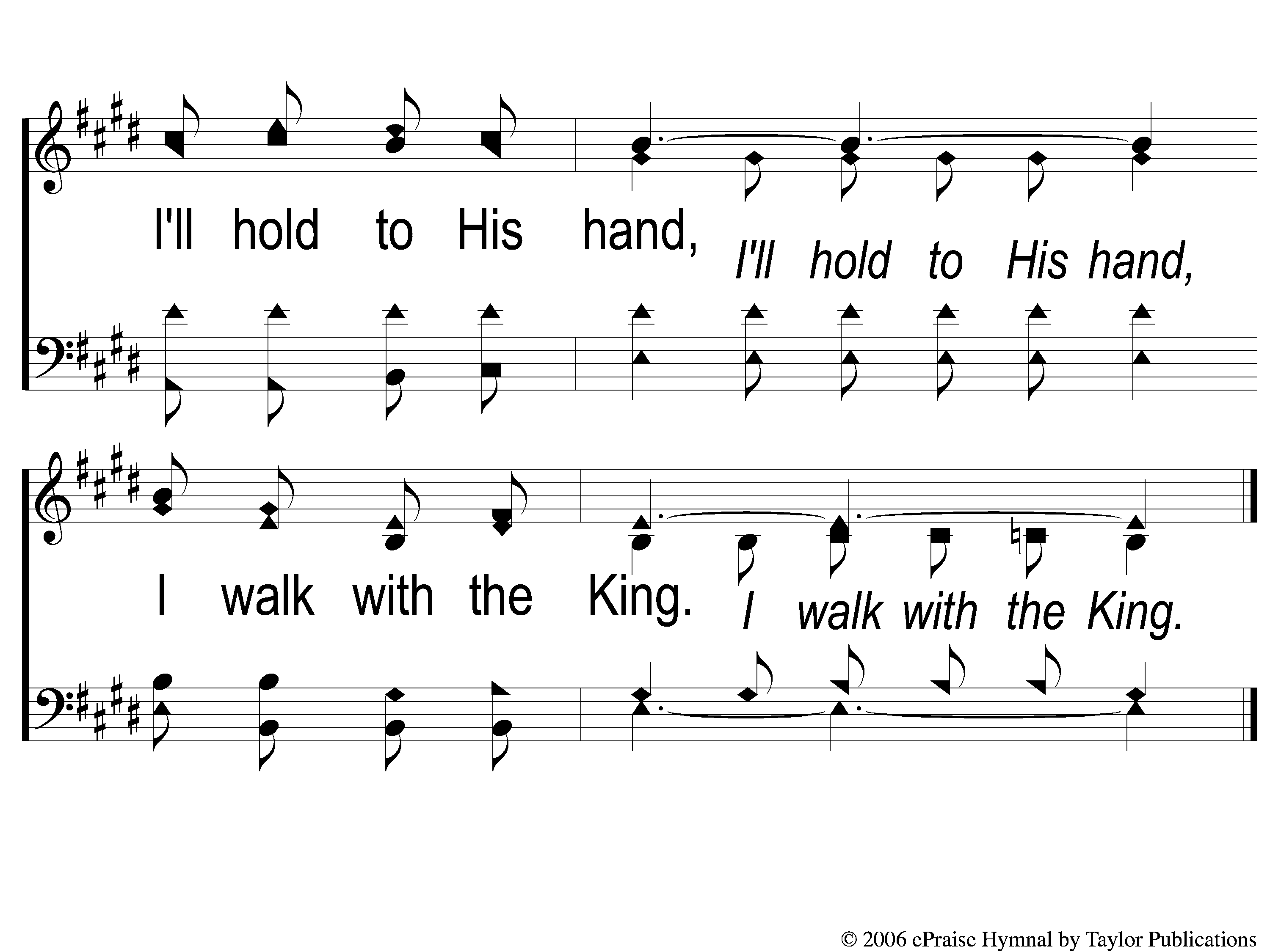 I Walk With The King
550
C-4 I Walk With the King
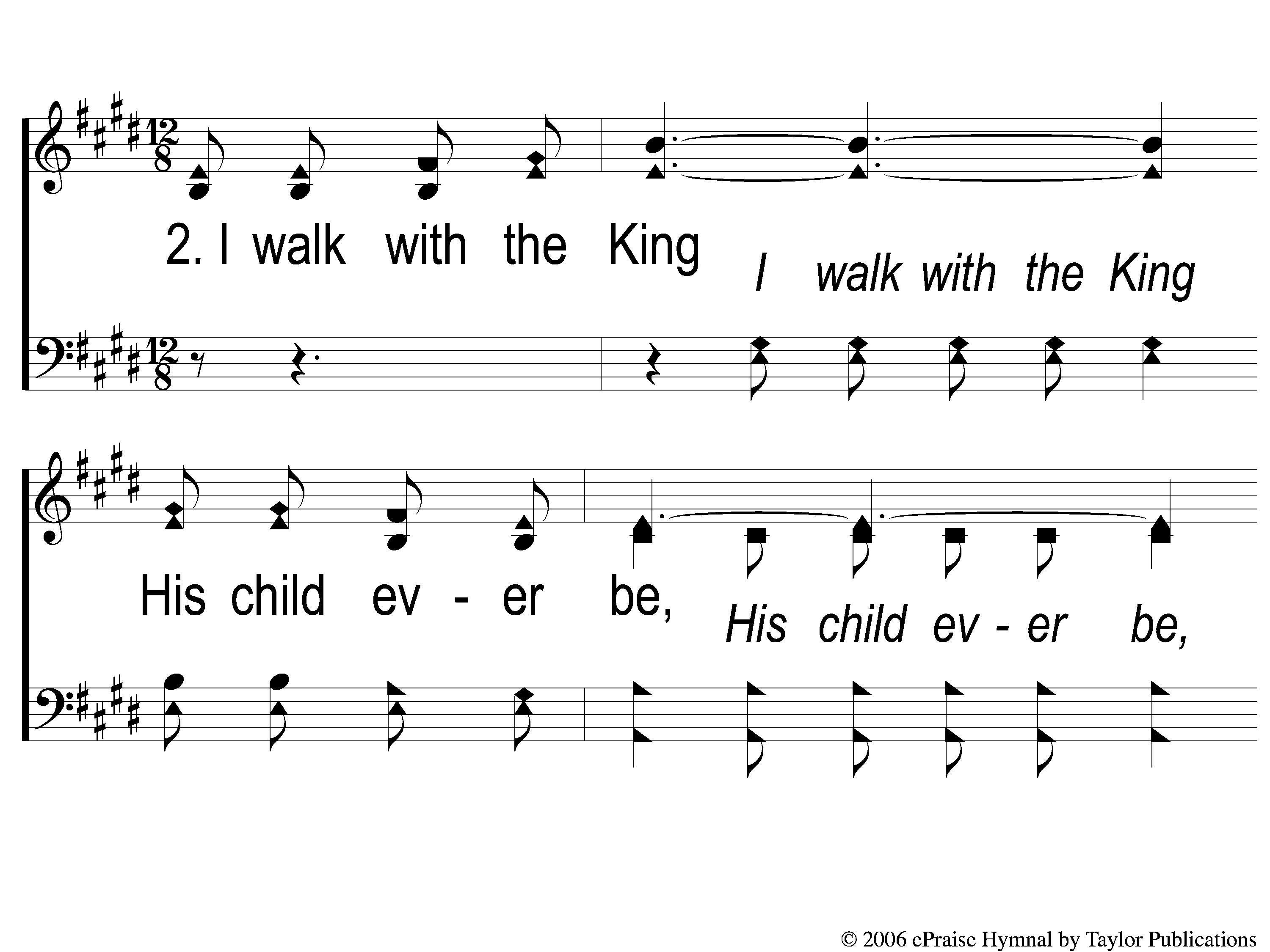 I Walk With The King
550
2-1 I Walk With the King
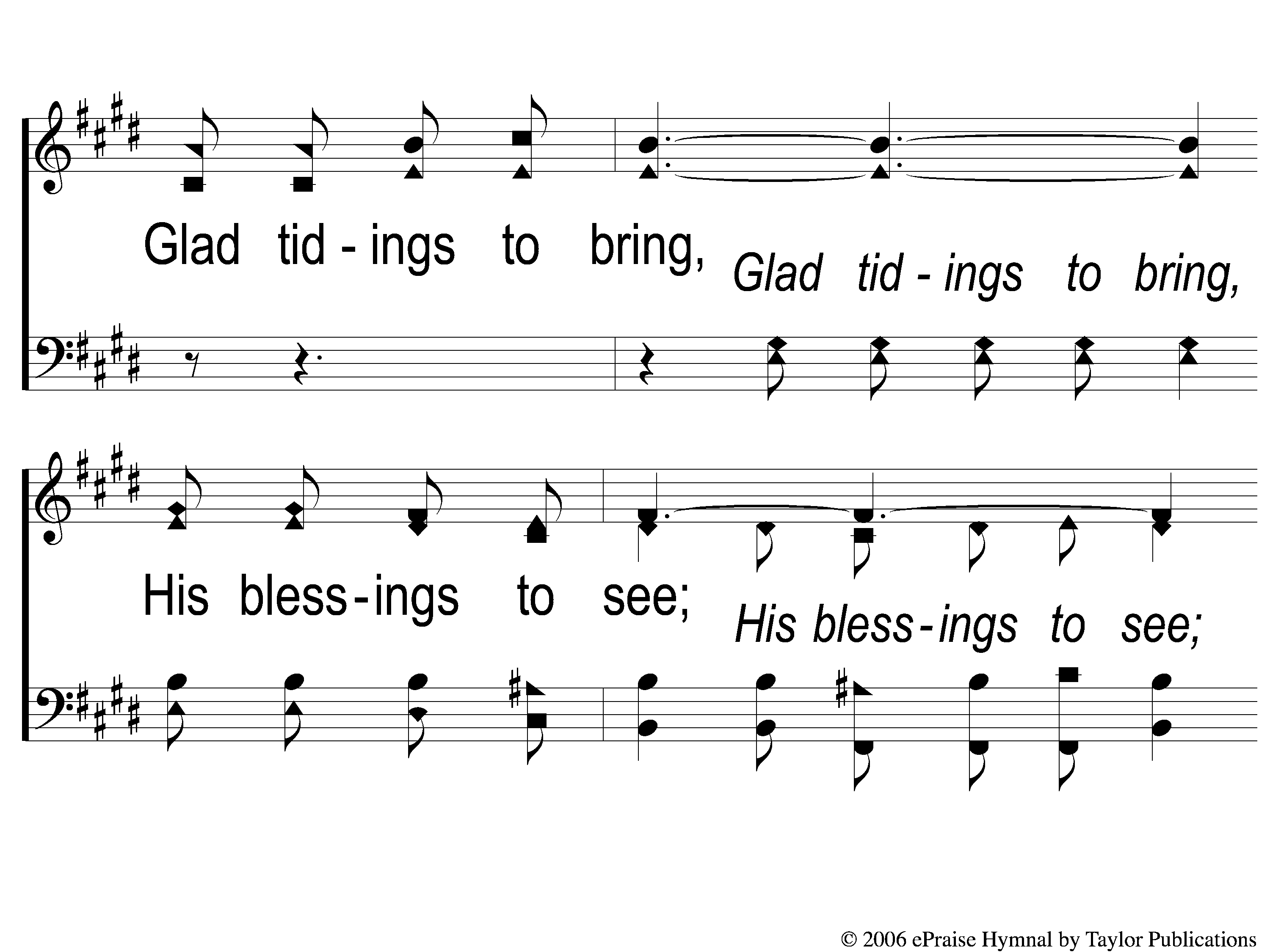 I Walk With The King
550
2-2 I Walk With the King
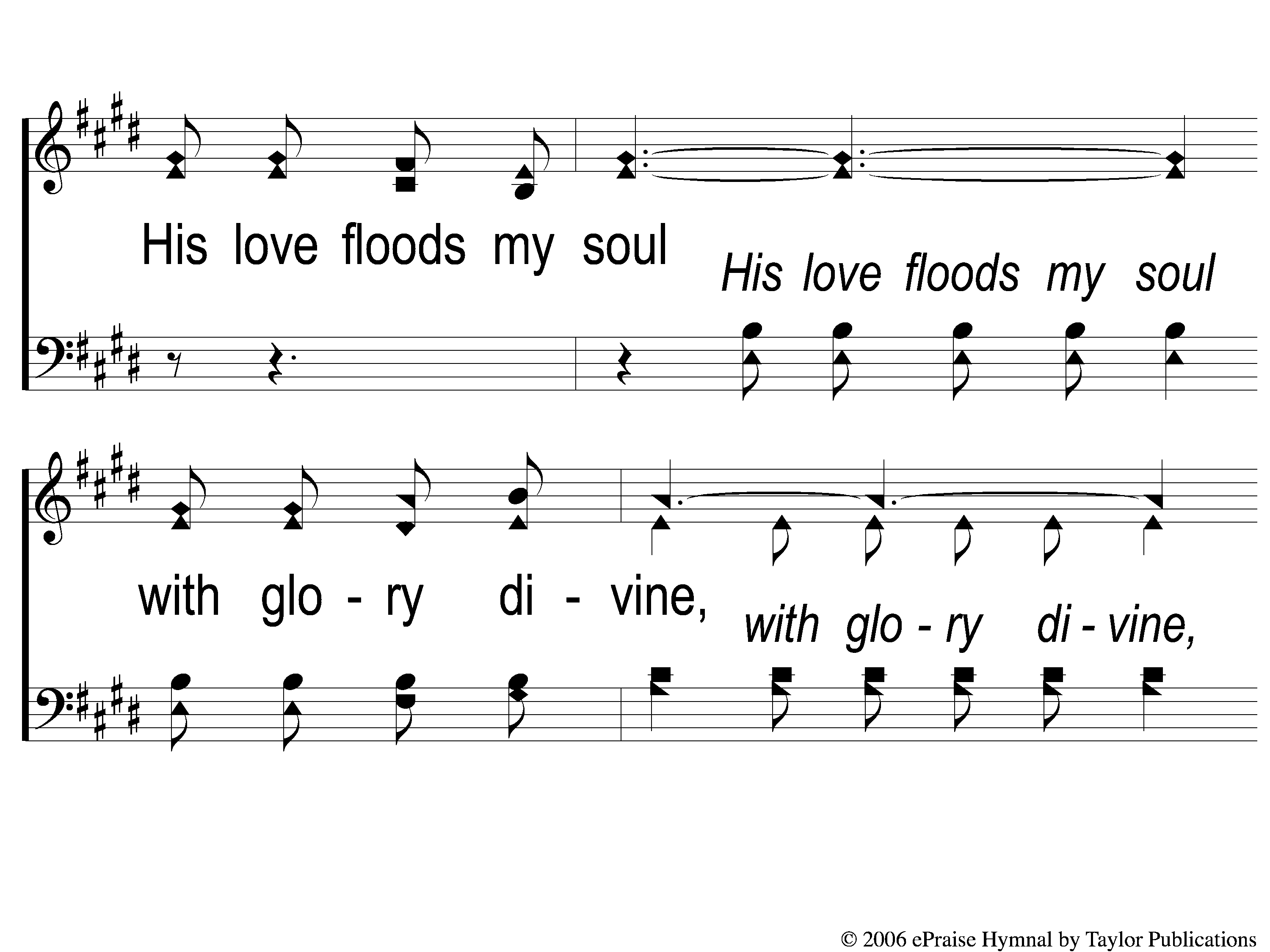 I Walk With The King
550
2-3 I Walk With the King
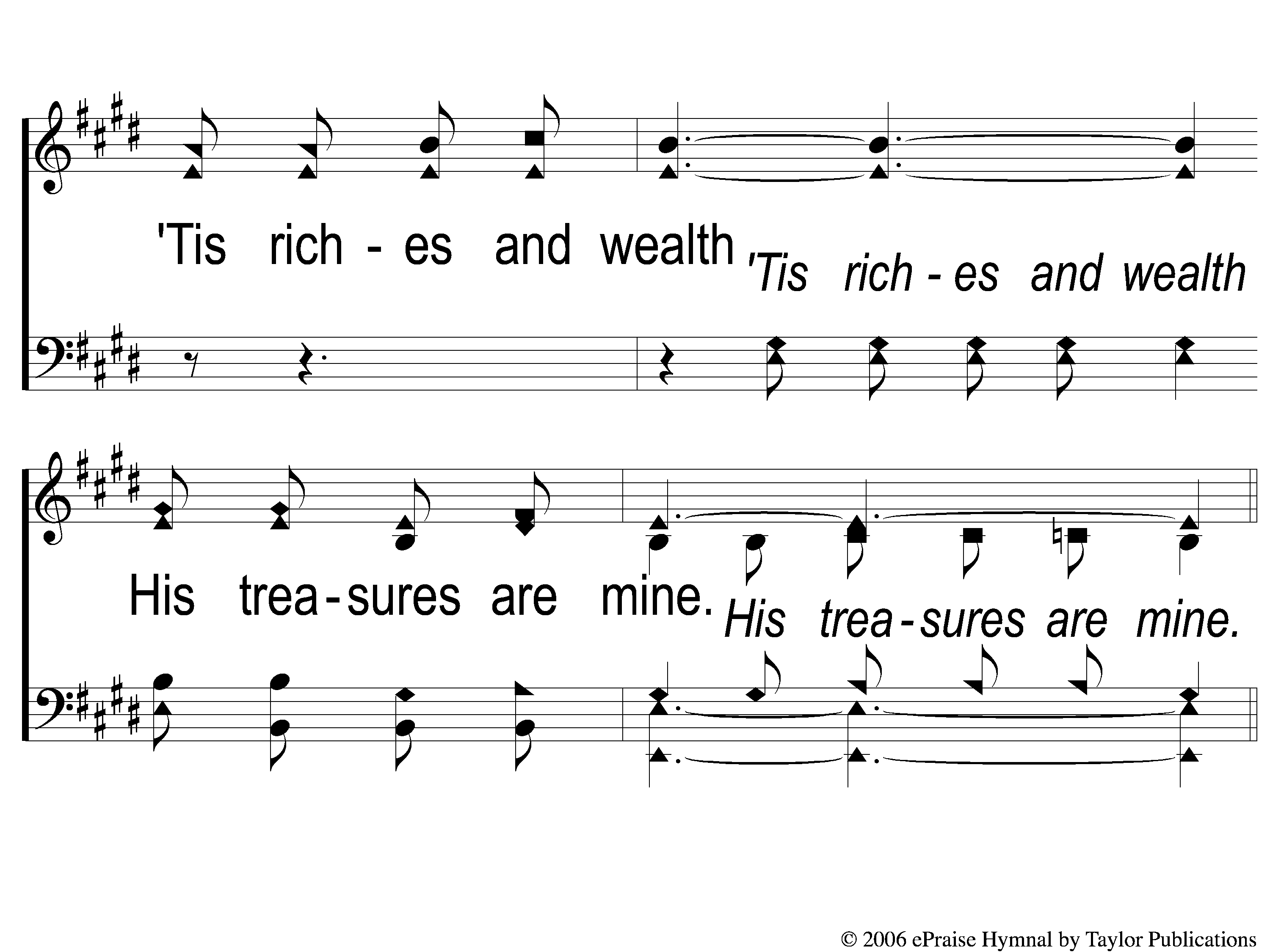 I Walk With The King
550
2-4 I Walk With the King
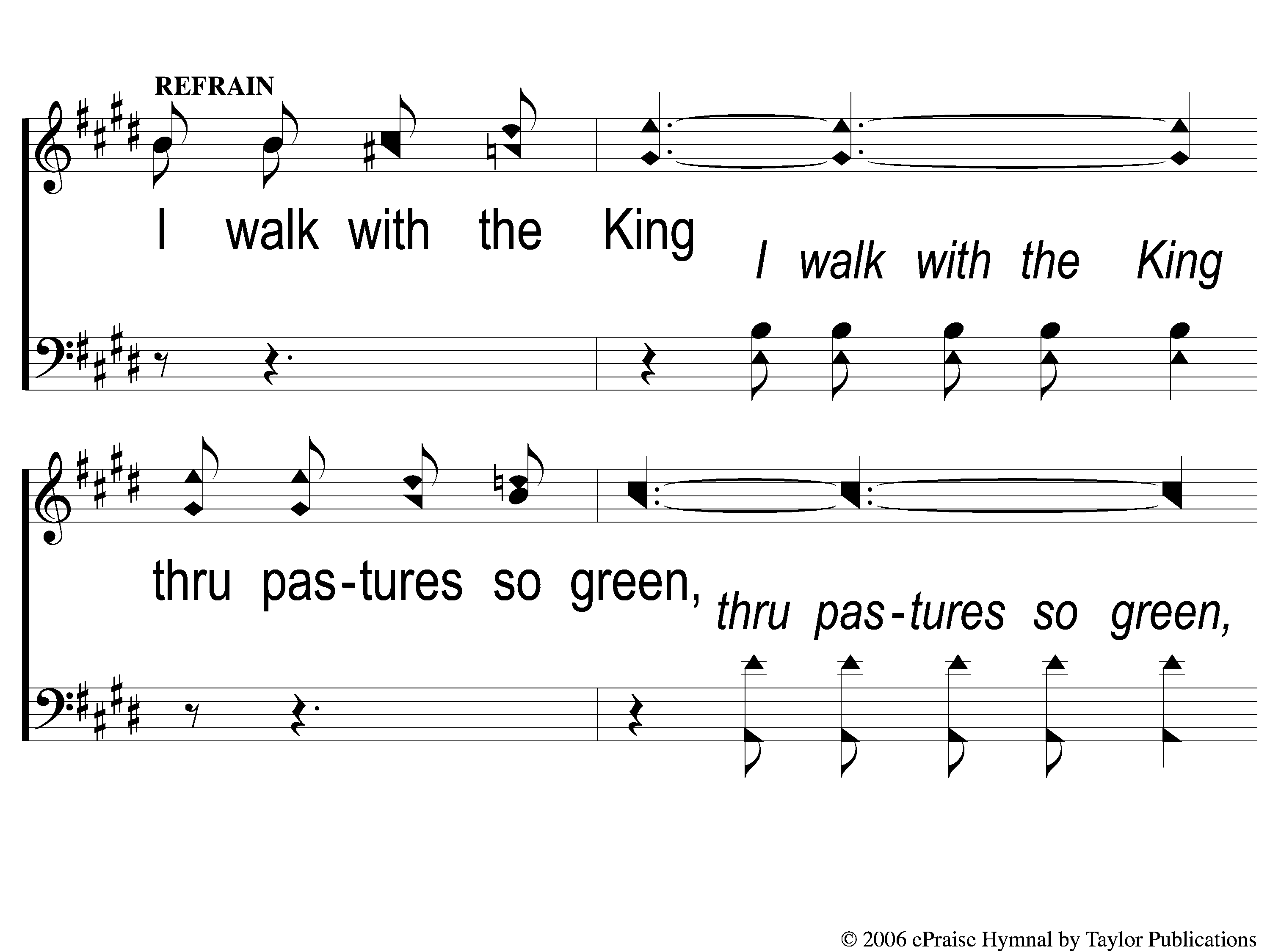 I Walk With The King
550
C-1 I Walk With the King
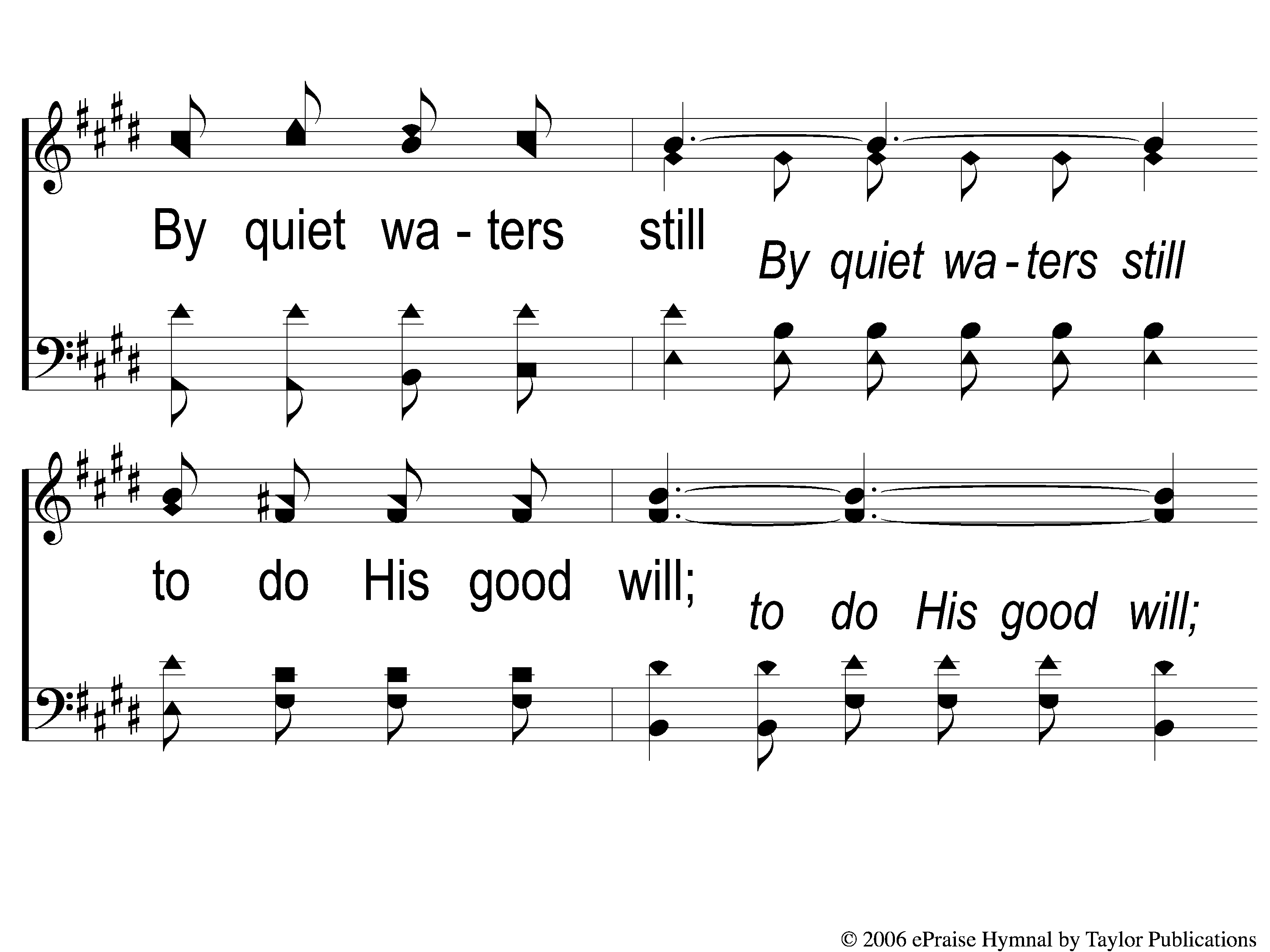 I Walk With The King
550
C-2 I Walk With the King
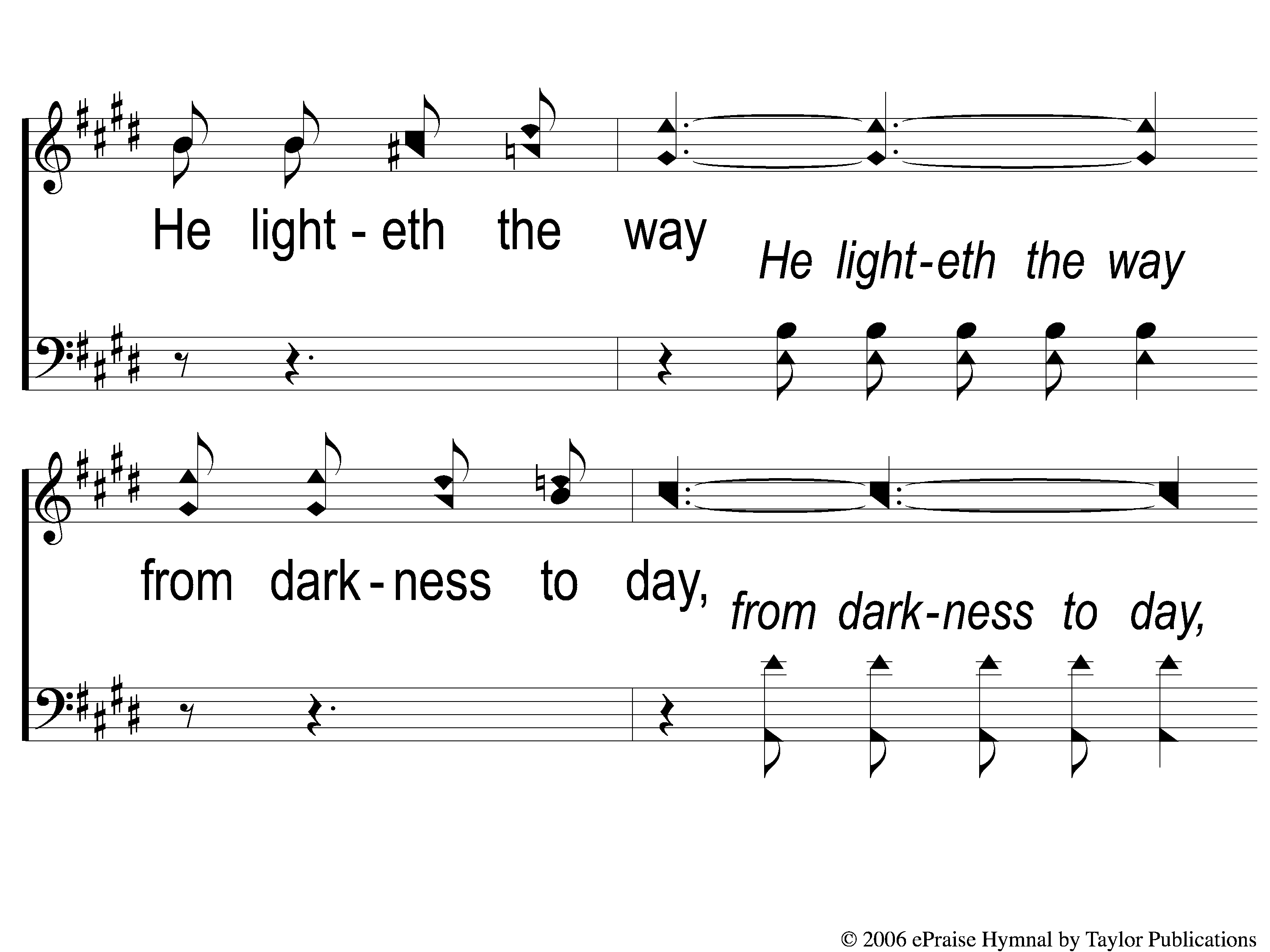 I Walk With The King
550
C-3 I Walk With the King
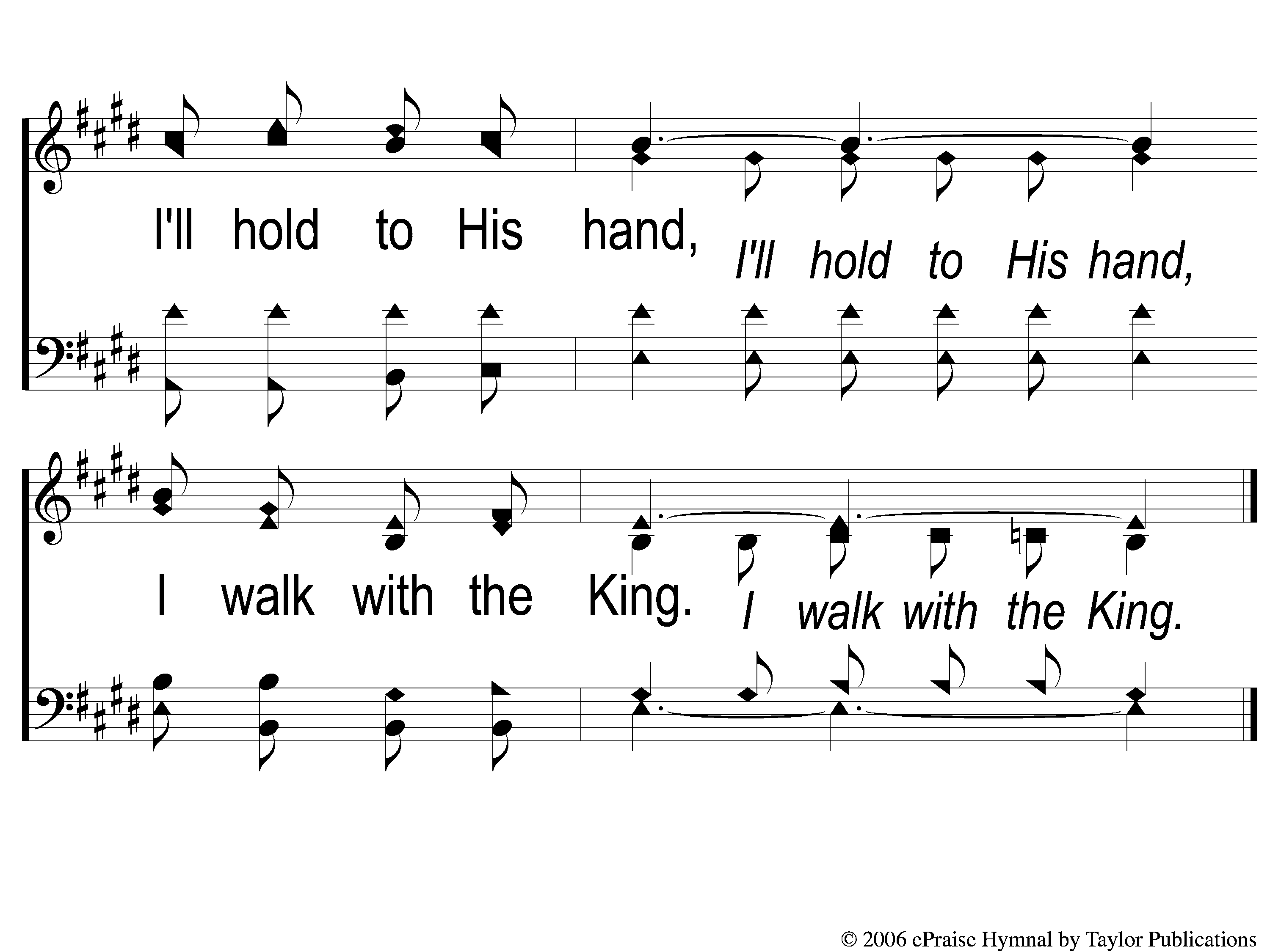 I Walk With The King
550
C-4 I Walk With the King
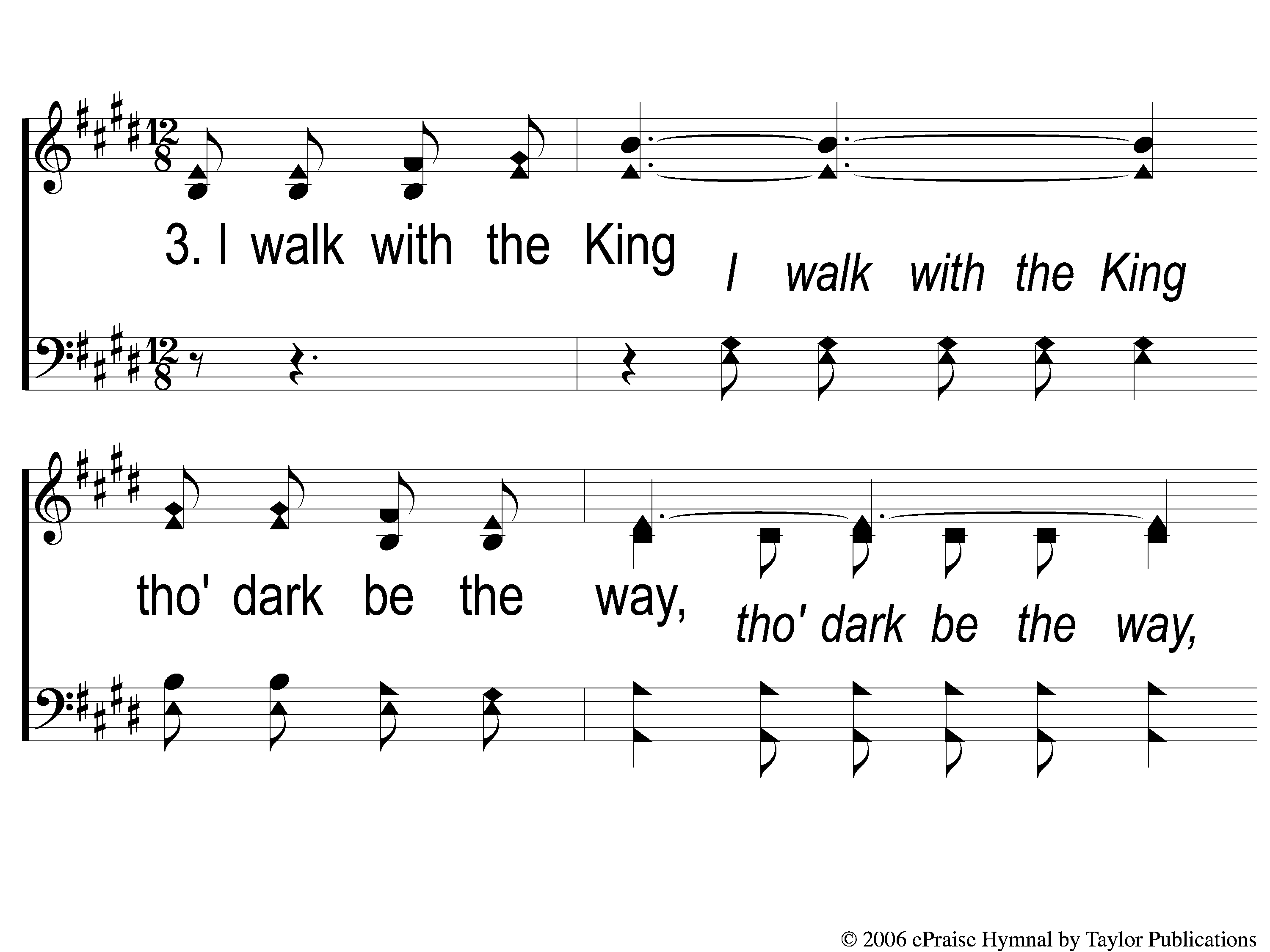 I Walk With The King
550
3-1 I Walk With the King
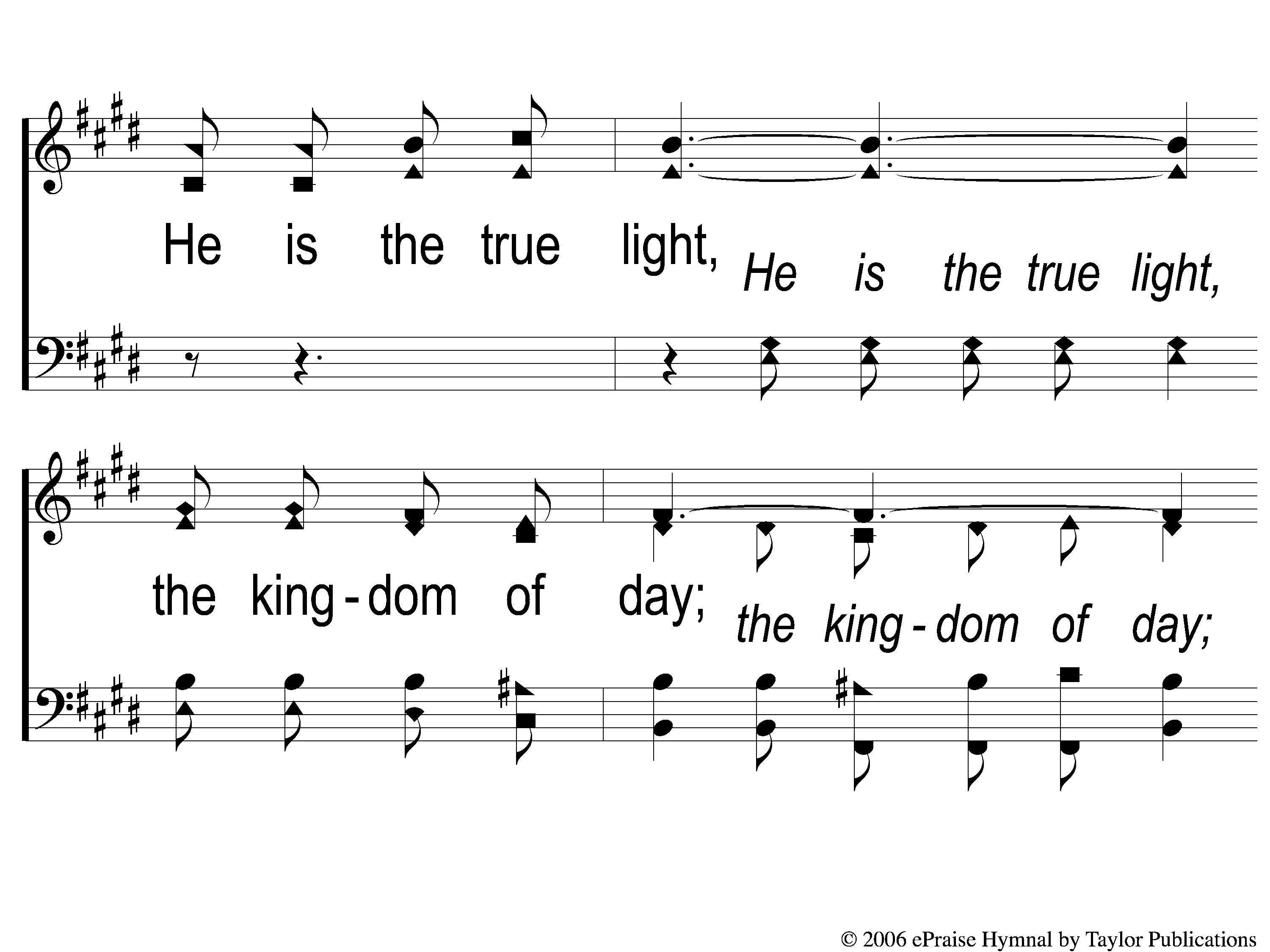 I Walk With The King
550
3-2 I Walk With the King
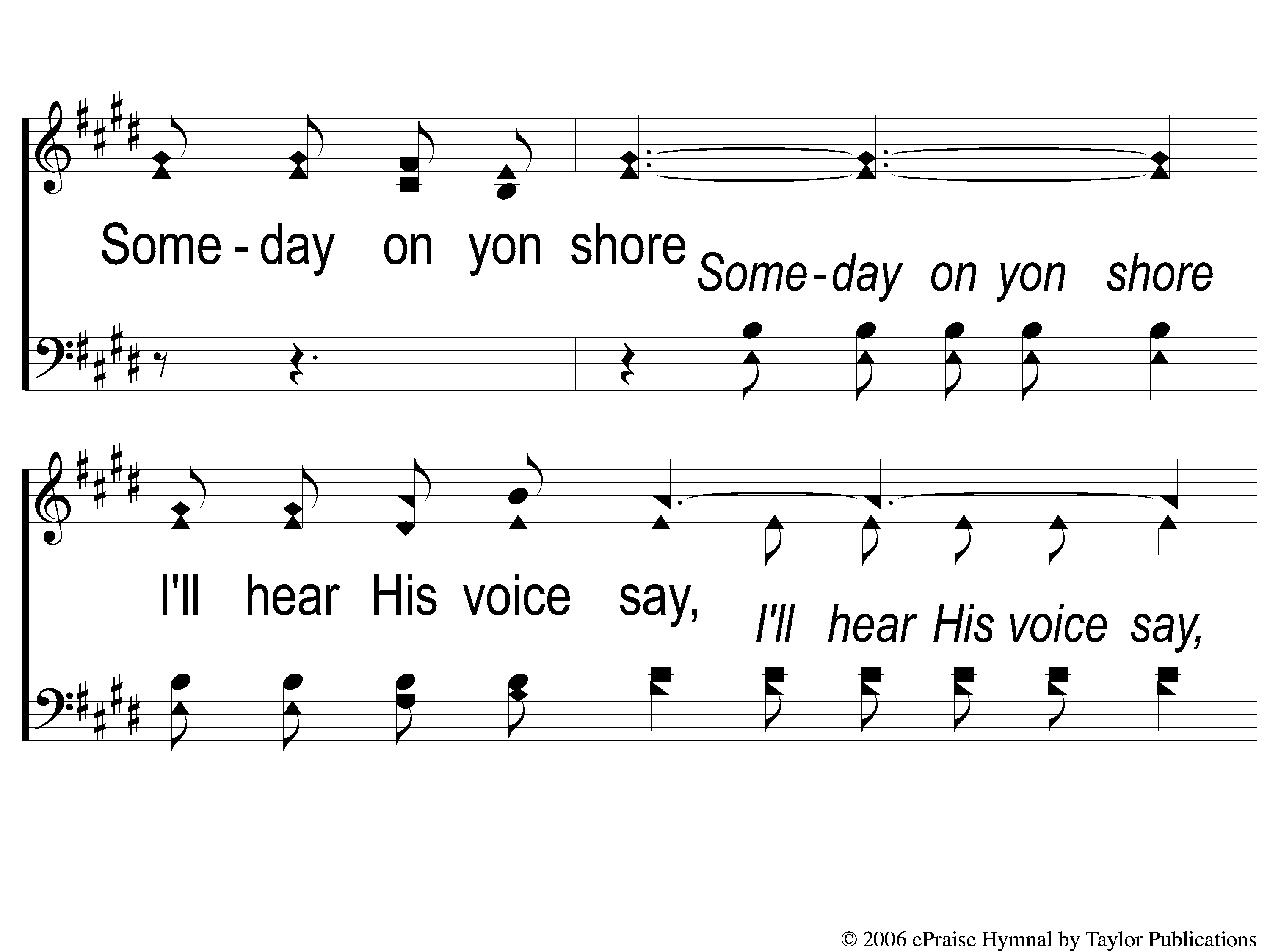 I Walk With The King
550
3-3 I Walk With the King
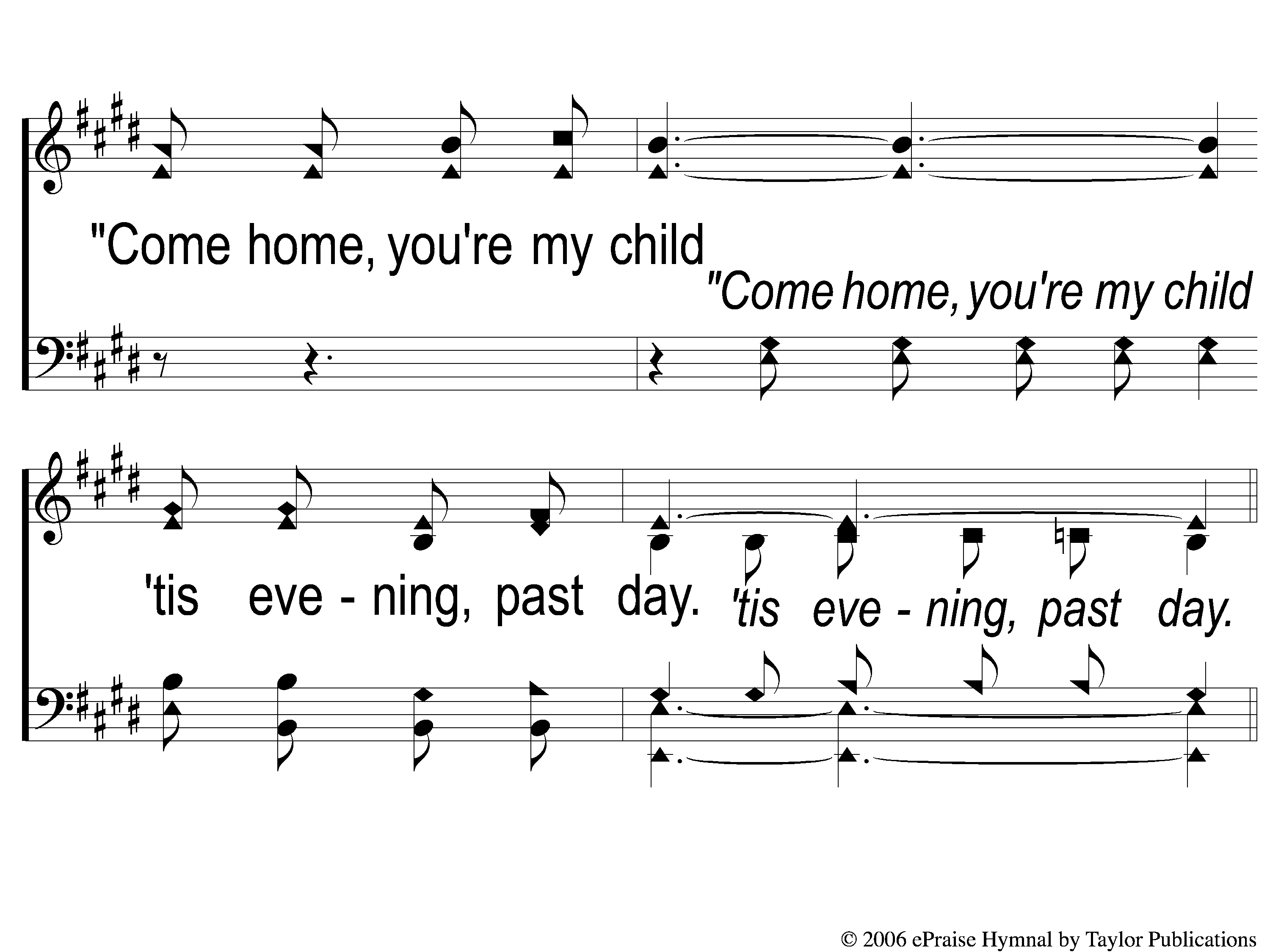 I Walk With The King
550
3-4 I Walk With the King
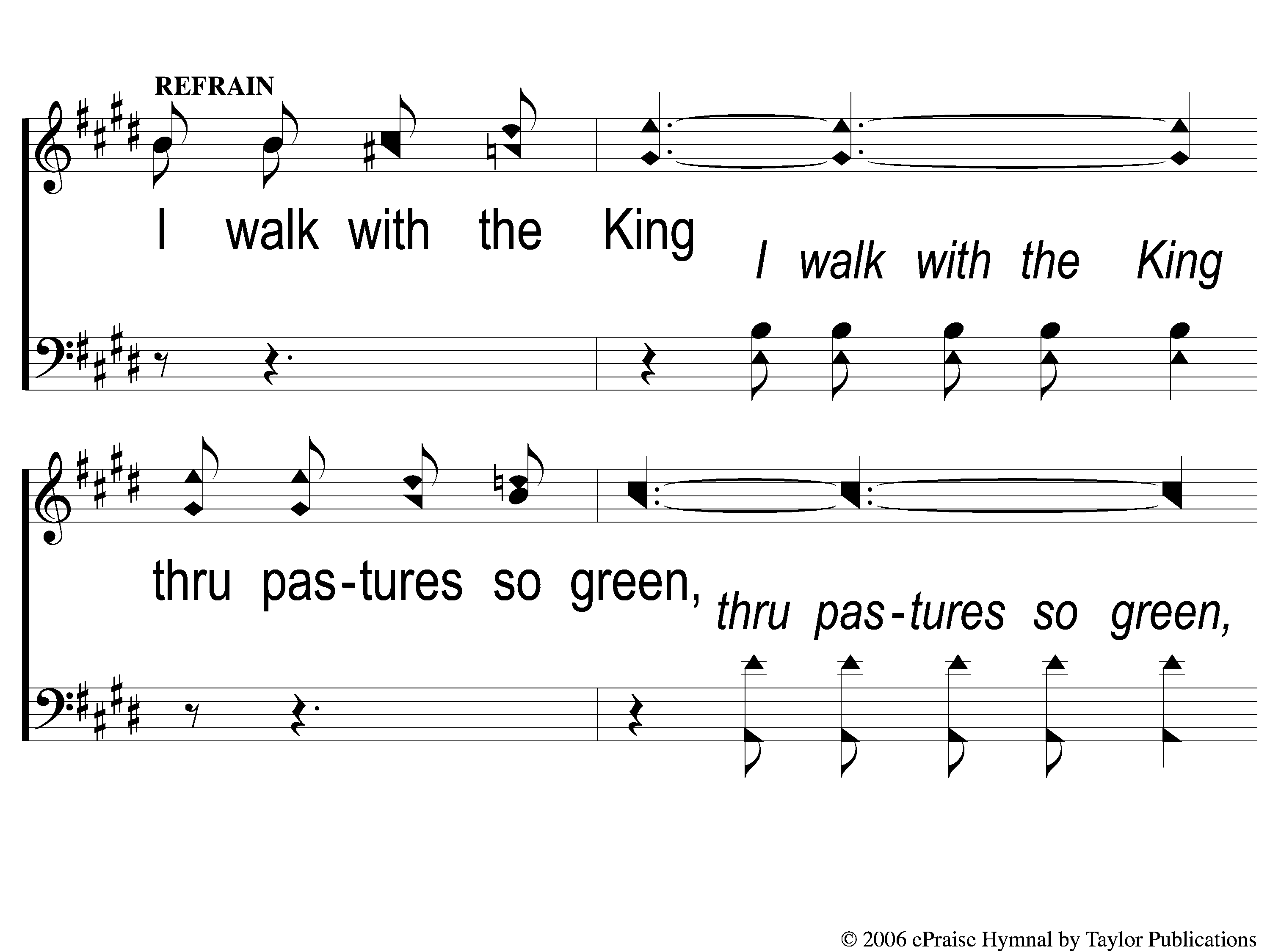 I Walk With The King
550
C-1 I Walk With the King
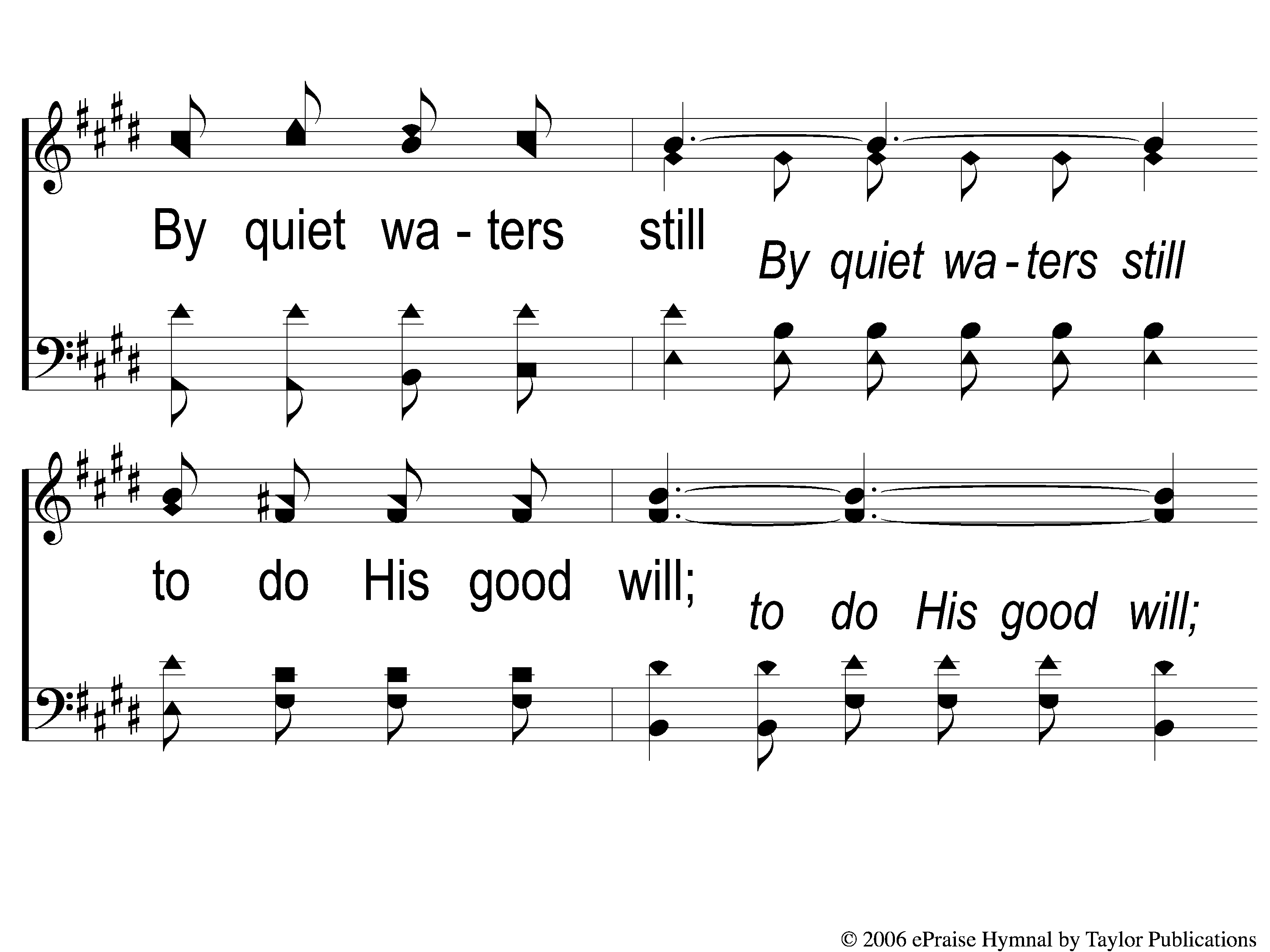 I Walk With The King
550
C-2 I Walk With the King
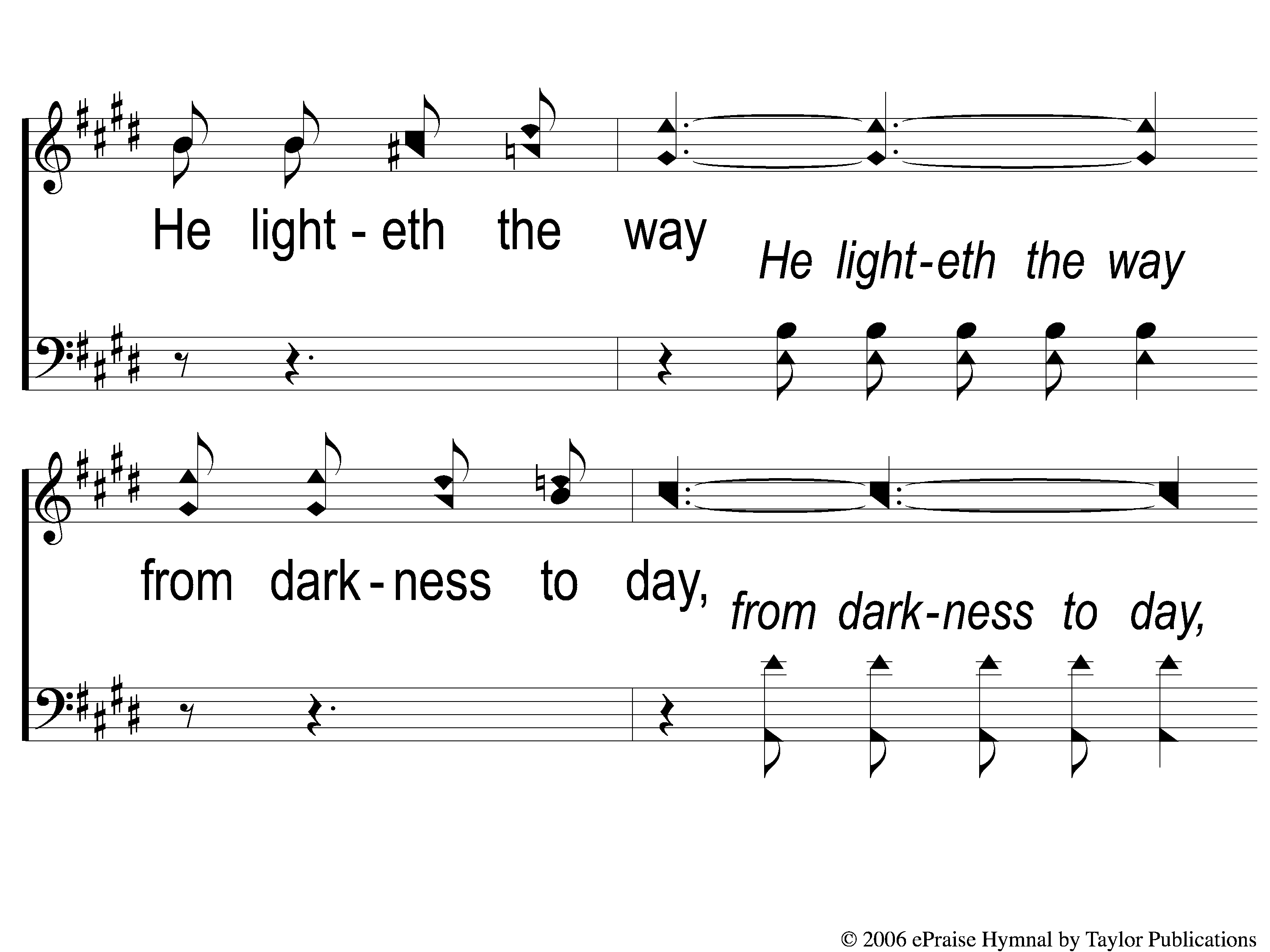 I Walk With The King
550
C-3 I Walk With the King
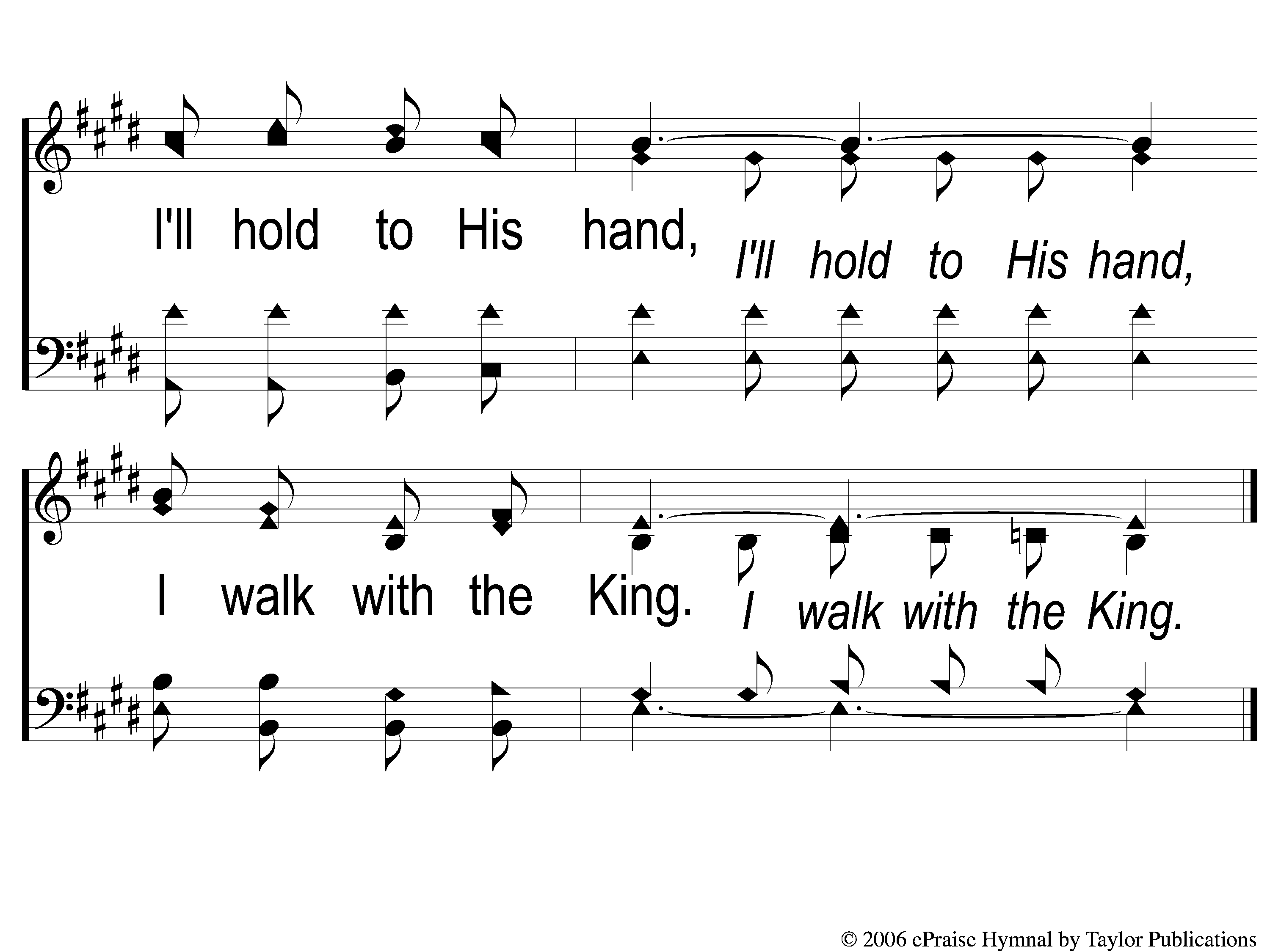 I Walk With The King
550
C-4 I Walk With the King
Scripture Reading: 
Genesis 4:1-7
RESTOREREBUILDRENEW
IN 2022
RESTORE
OUR
FOUNDATIONS
JANUARY - APRIL
Tonight:
Cain Speaks Today:
The root of the problem
Give Your Best:
The Way of Abel
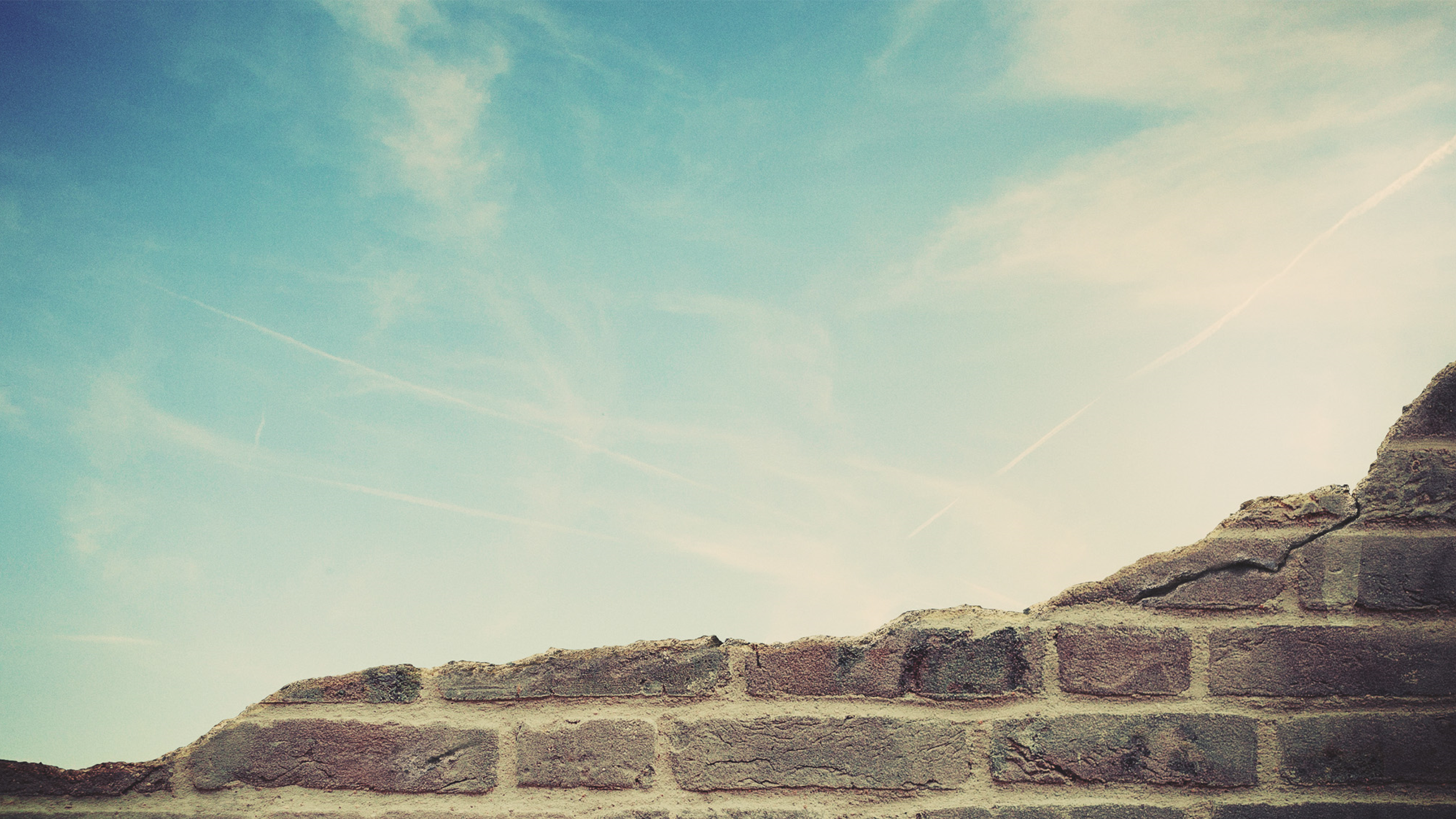 GIVE Your Best
Gen. 4:3-4
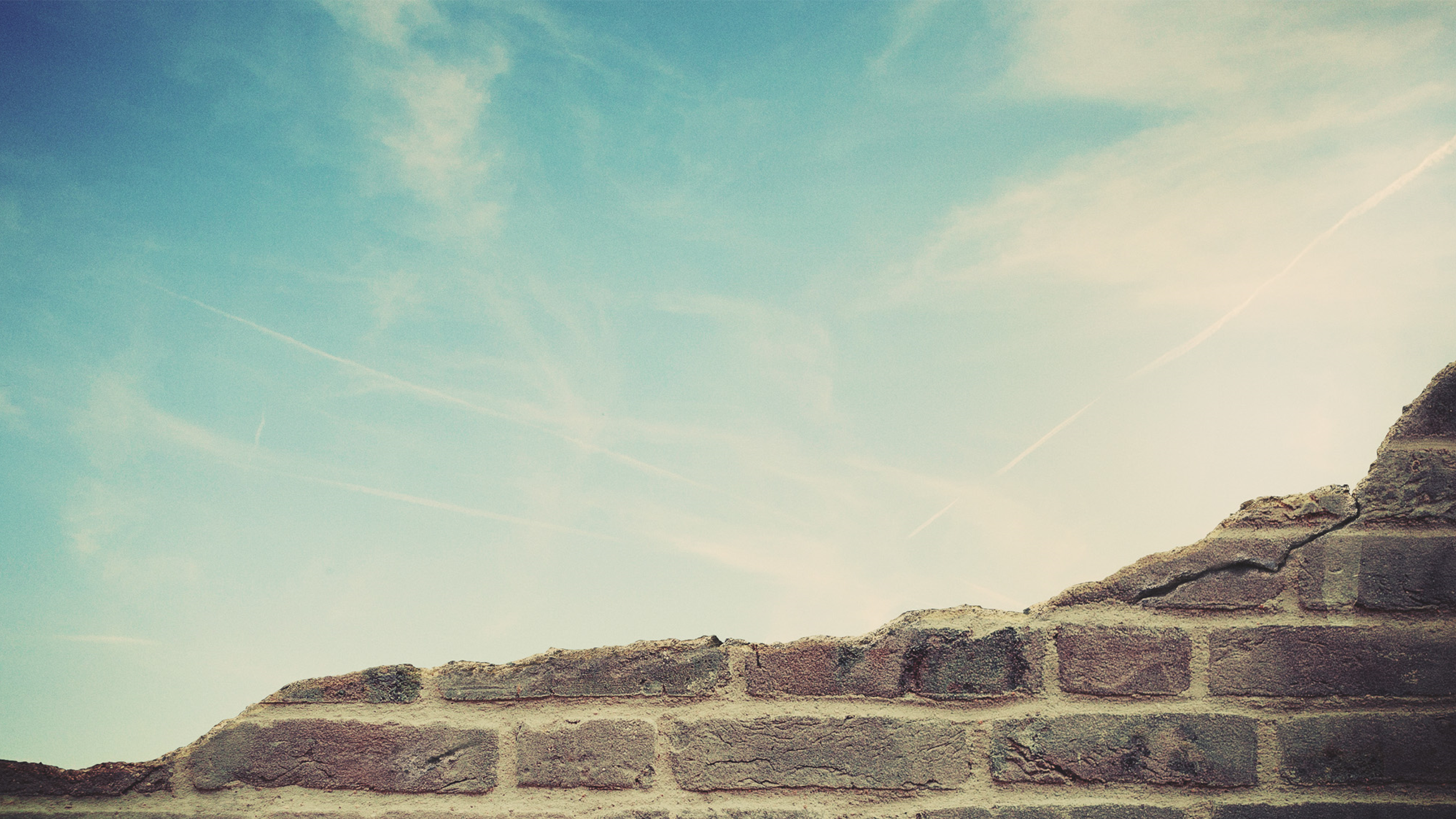 GIVE Your Best
Gen. 4:3-4
They Brought an Offering
Keywords: “Brought” & “Offering”
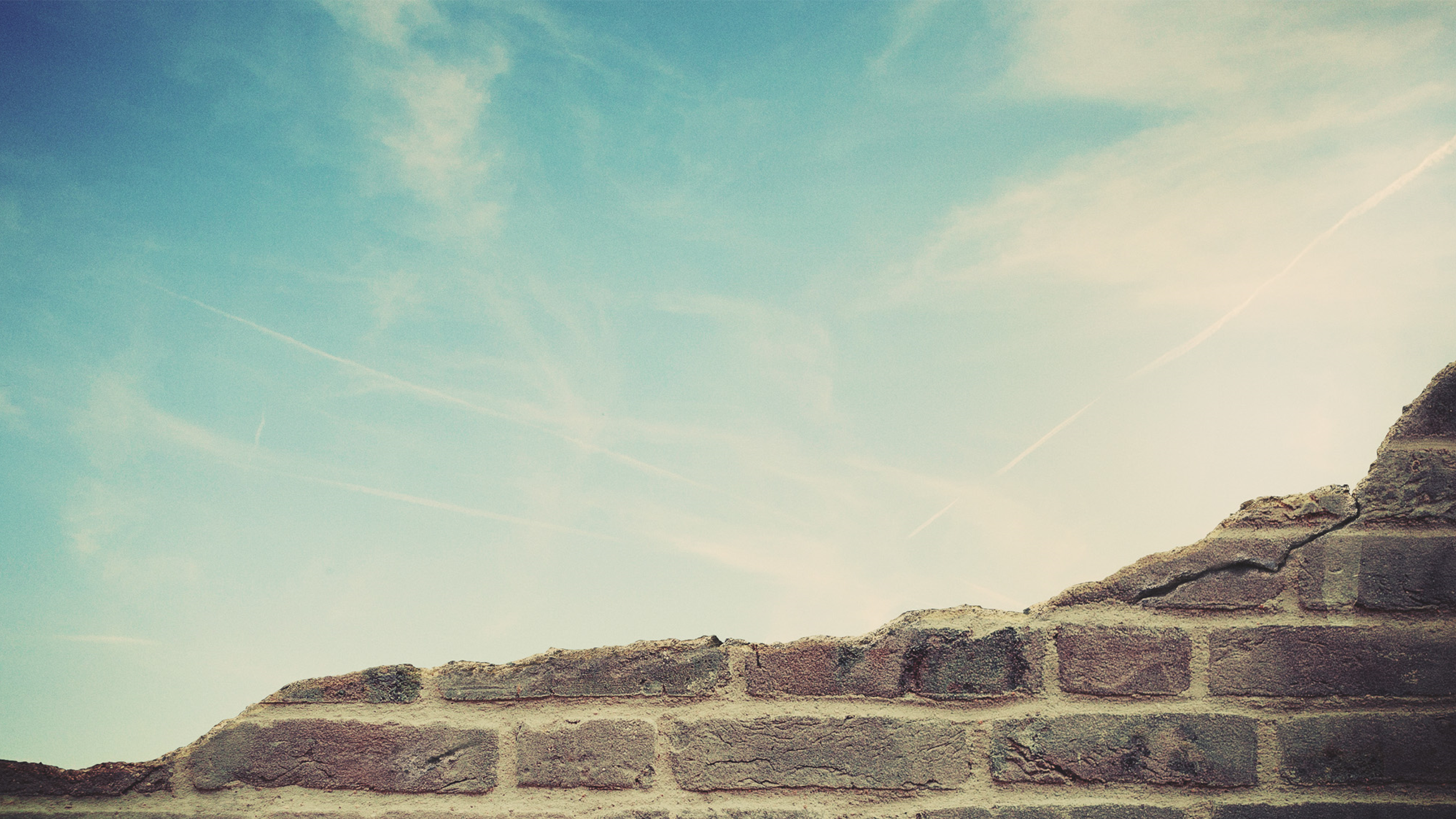 GIVE Your Best
Gen. 4:3-4
They Brought an Offering
Keywords: “Brought” & “Offering”
Brought their possessions
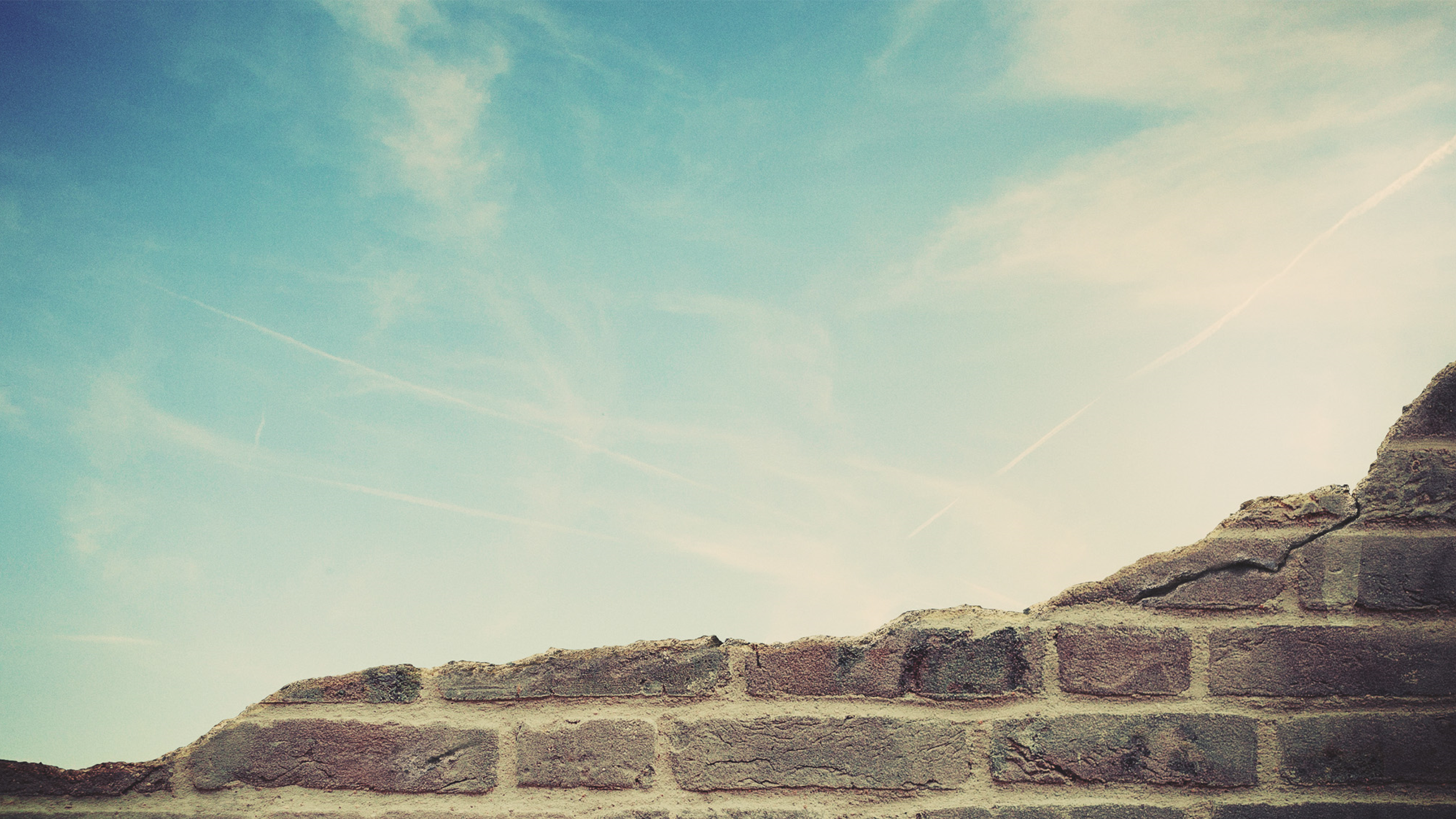 GIVE Your Best
Gen. 4:3-4
They Brought an Offering
To the Right Being
Psa. 29:1-2, 10-11
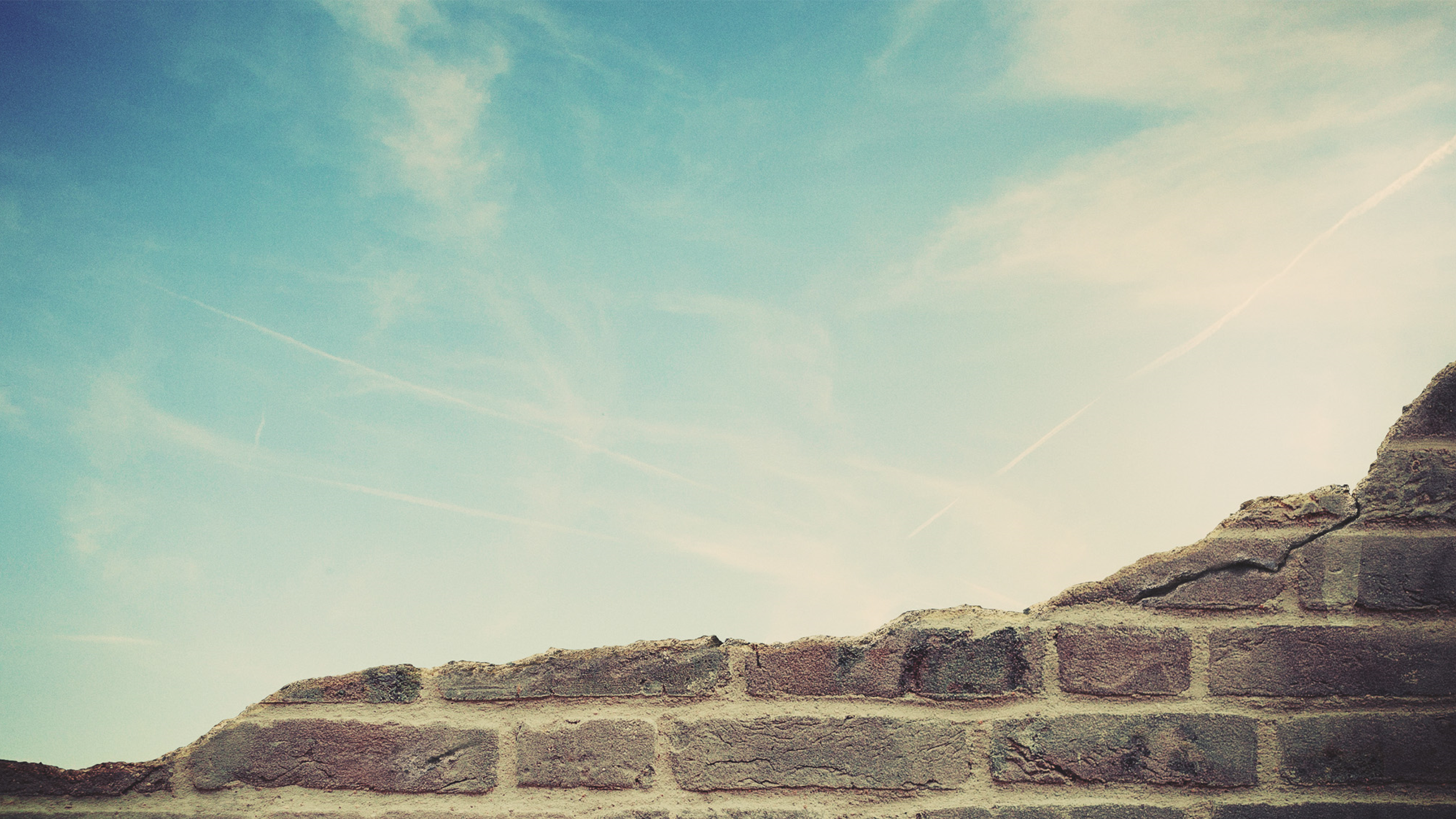 GIVE Your Best
Gen. 4:3-4
What can we give in worship to God?
Heb. 13:15-16
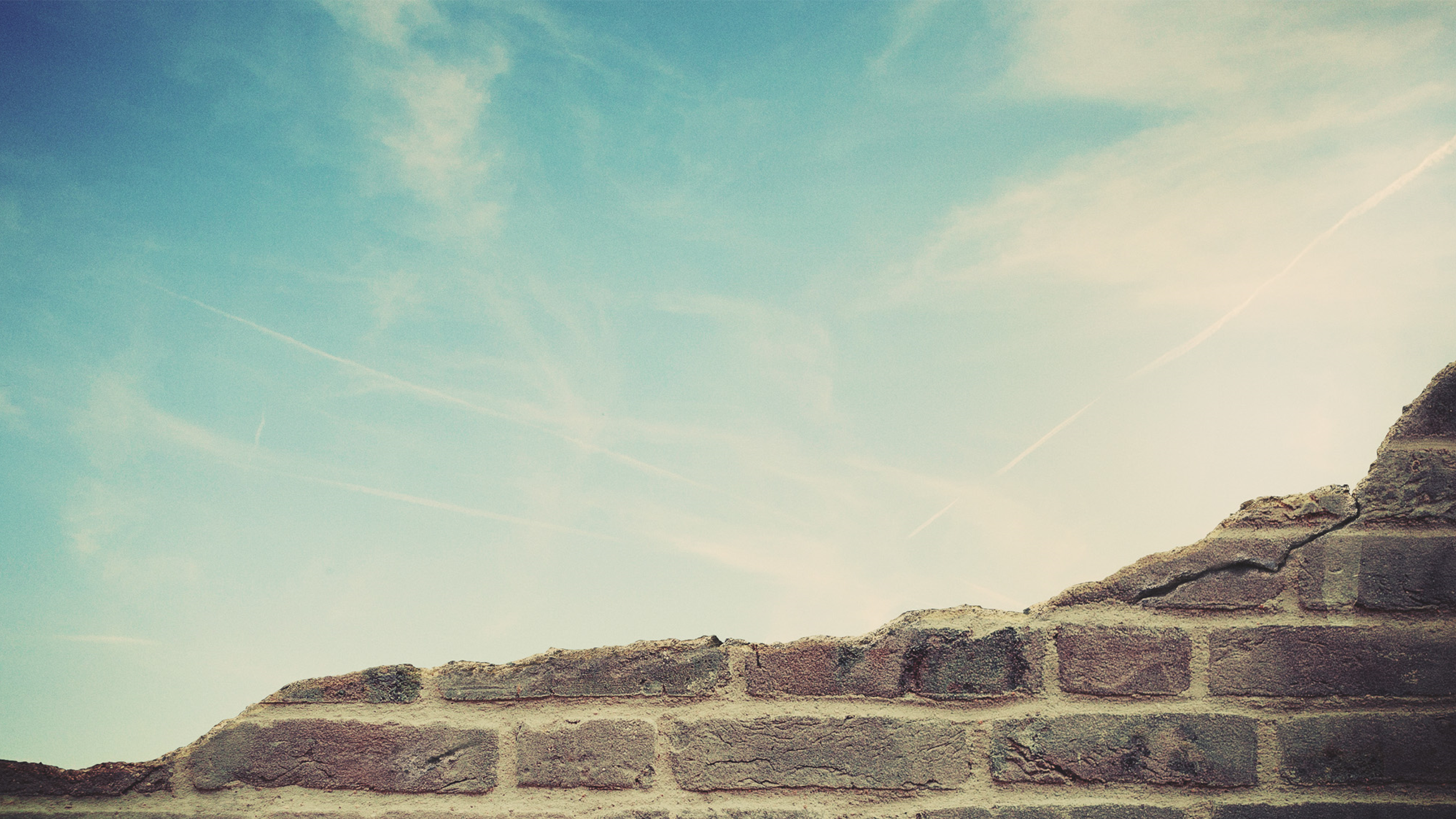 Give YOUR Best
Gen. 4:2-4
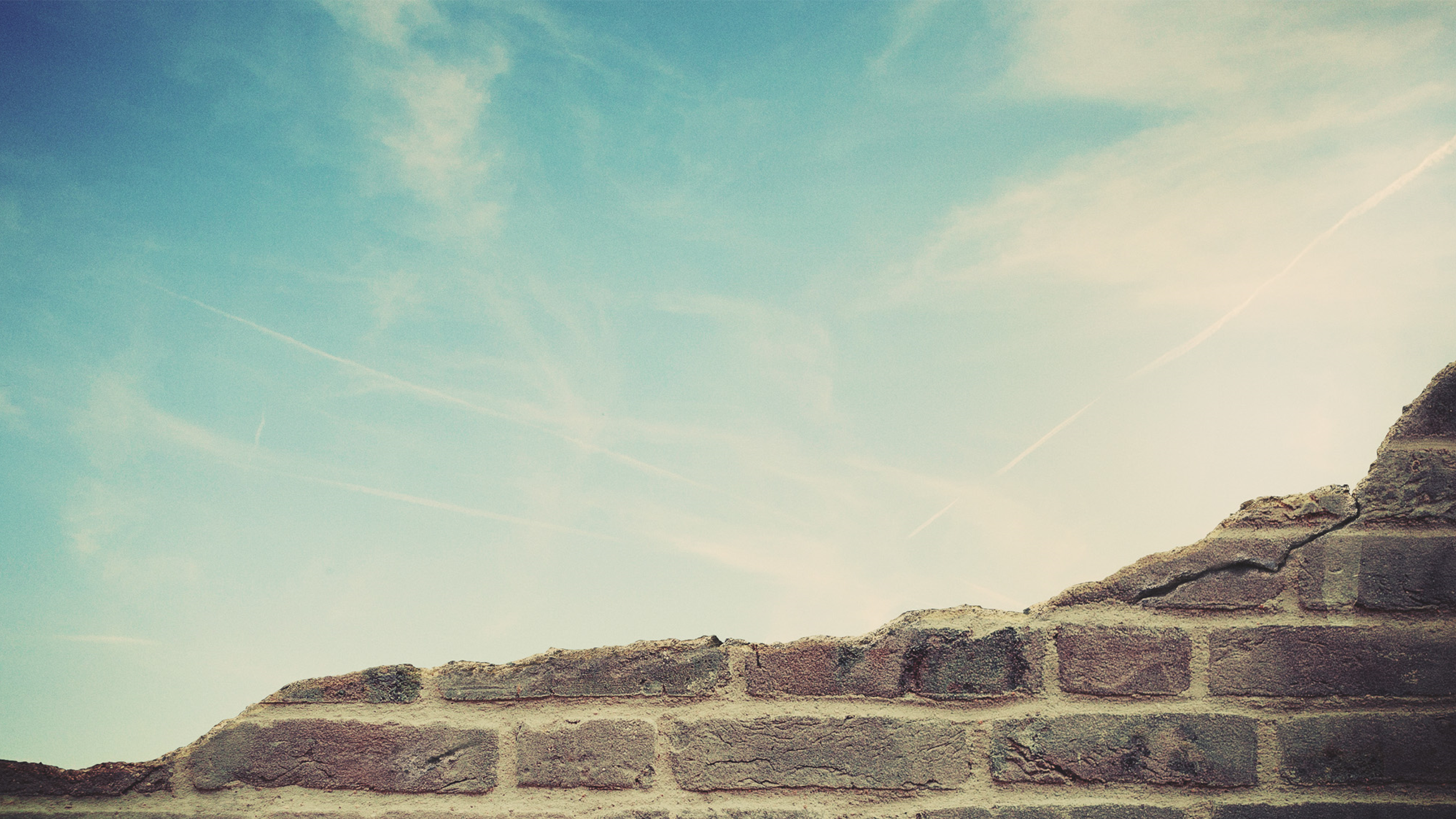 Give YOUR Best
Gen. 4:2-4
Our Sacrifices Must Be Ours
Lev. 2:1, 23:18, Ch. 1, 3-6
1 Chron. 21:24
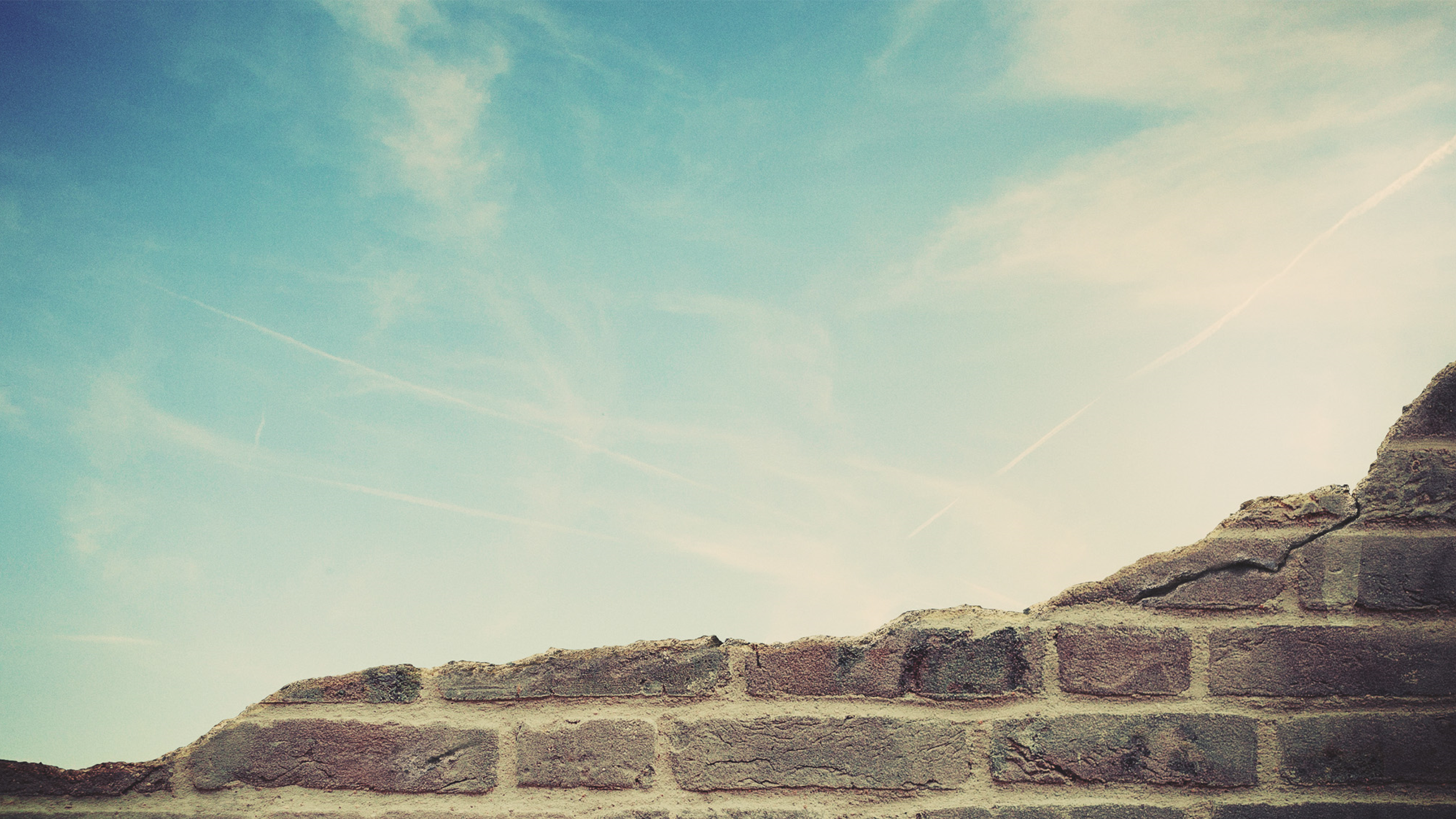 Give Your BEST
Gen. 4:3-4
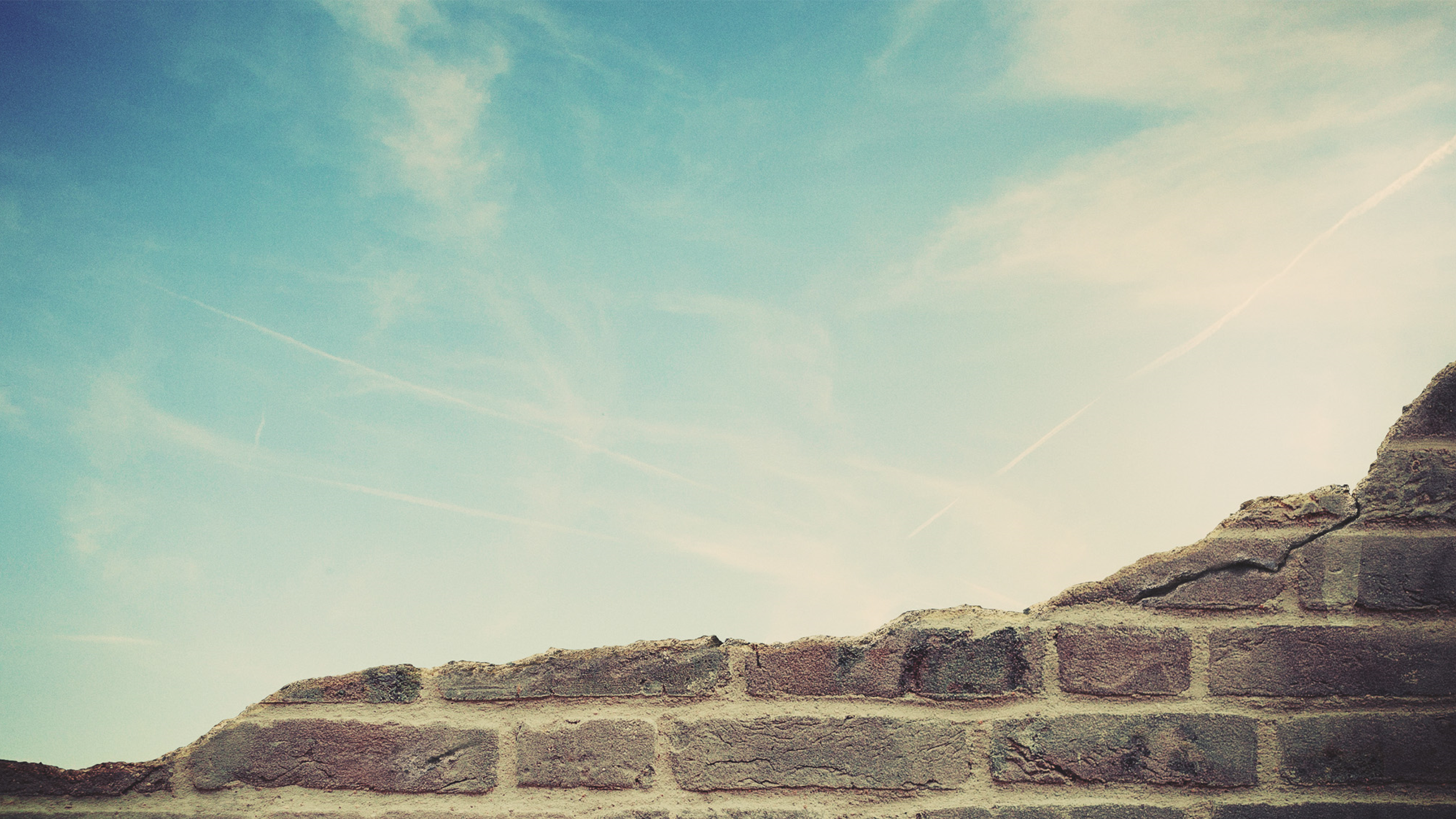 Give Your BEST
Gen. 4:3-4
Why Was Abel’s Accepted By God
& Cain’s rejected?
Heb. 11:4, Rom. 10:17
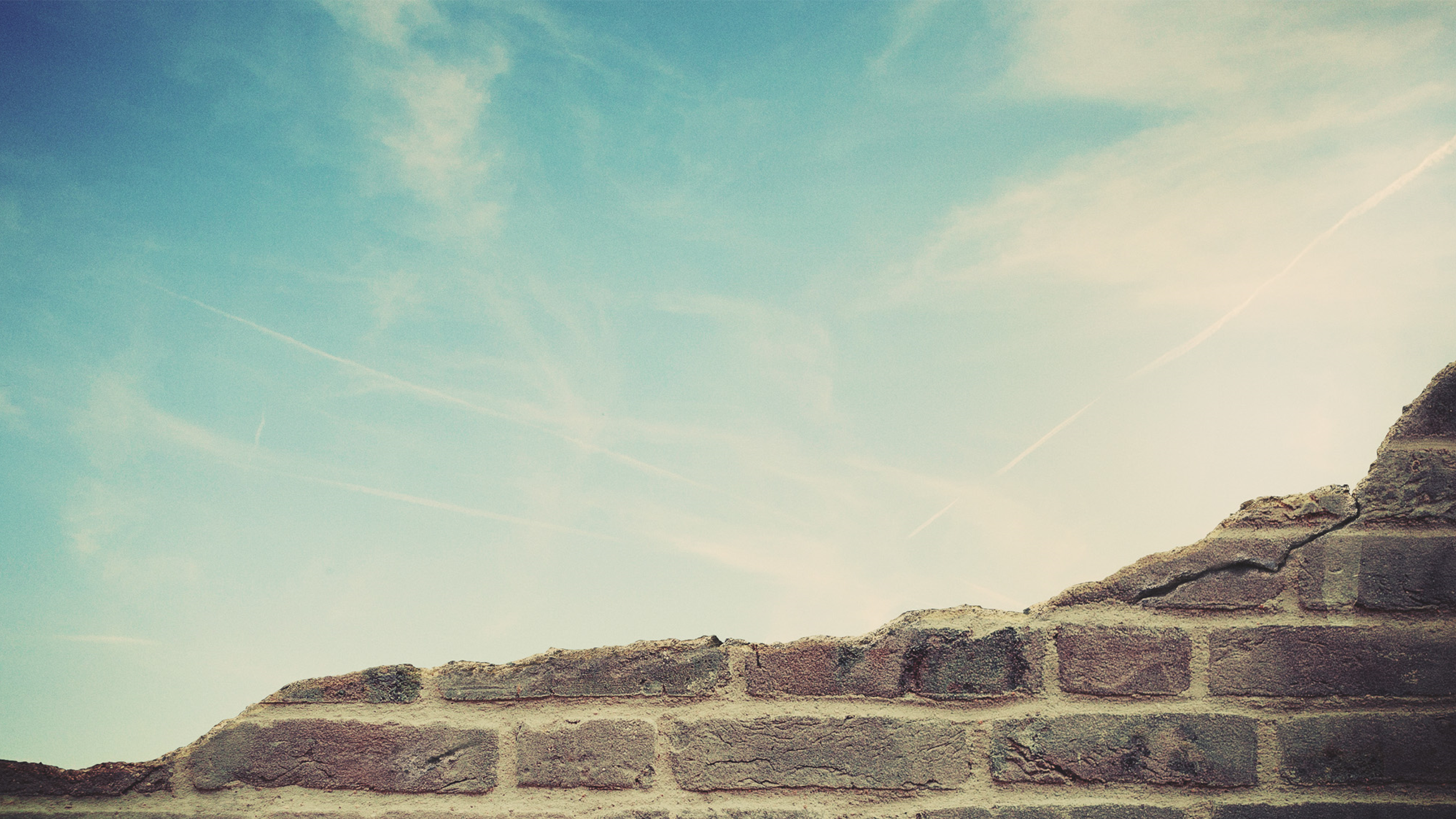 Give Your BEST
Gen. 4:3-4
God Desires Our Best
Matt. 6:24
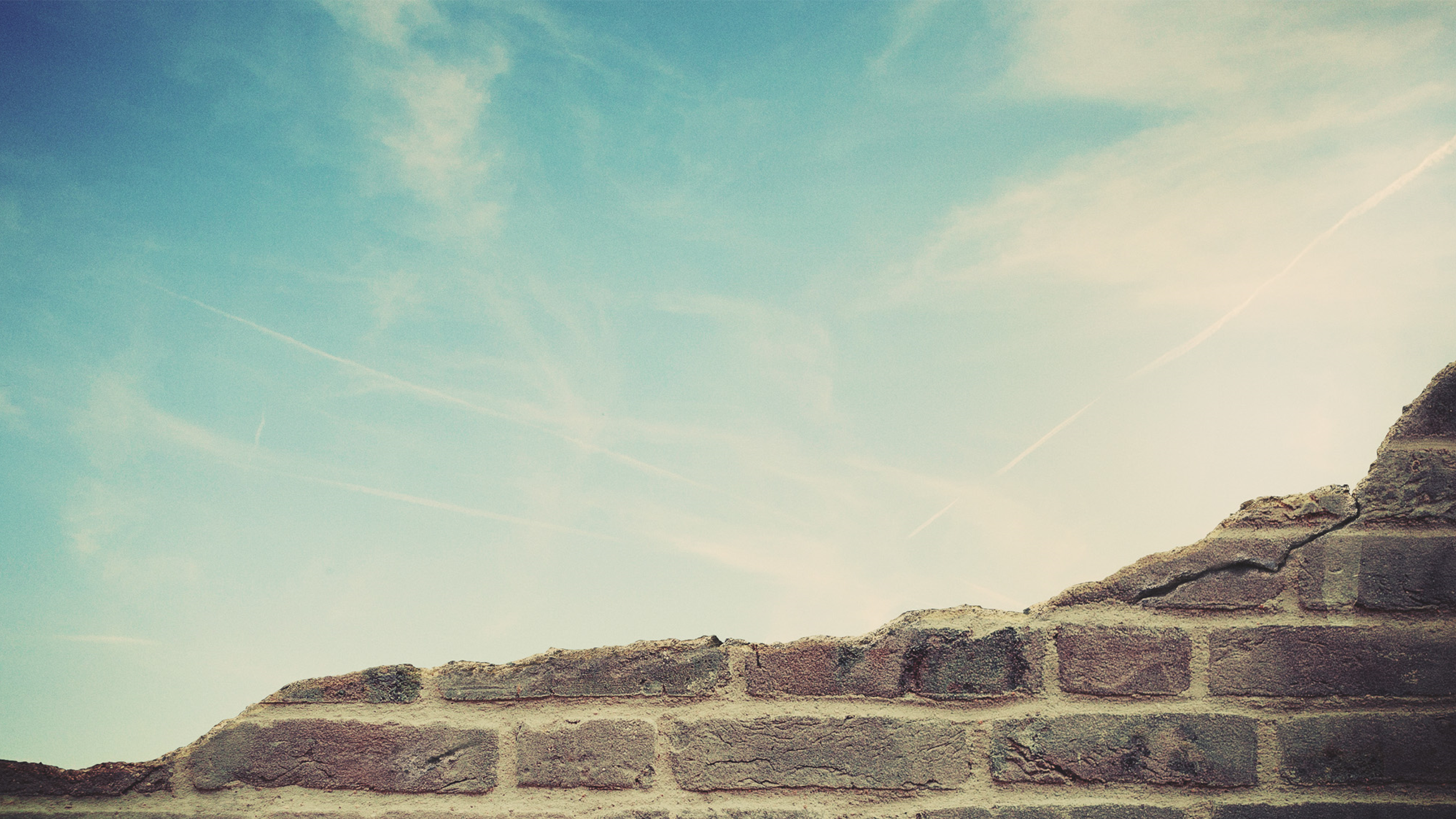 Are You Giving Your BEST?
Invitation
Song:
A New Creature
#619
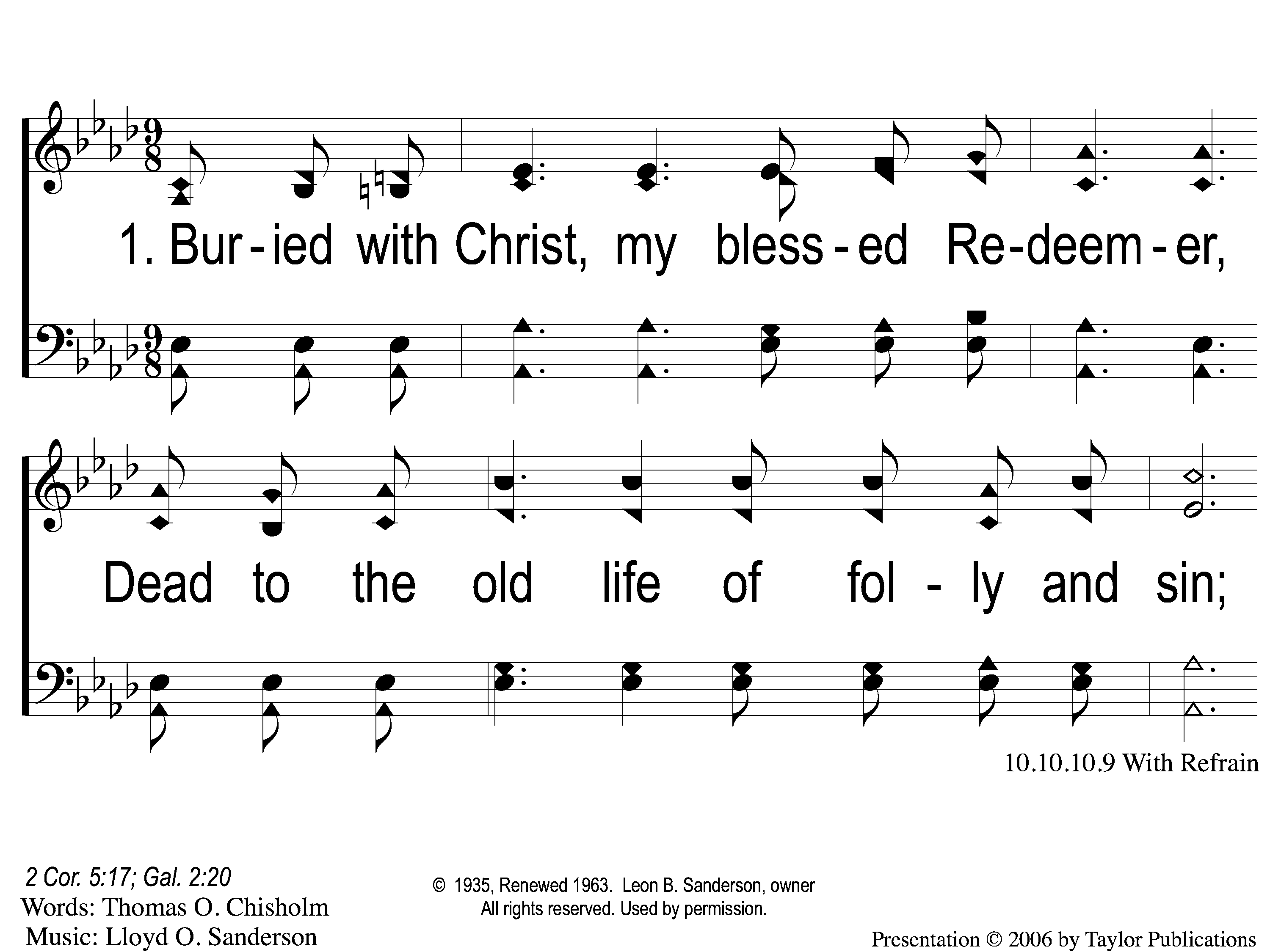 A New Creature
619
1-1 A New Creature
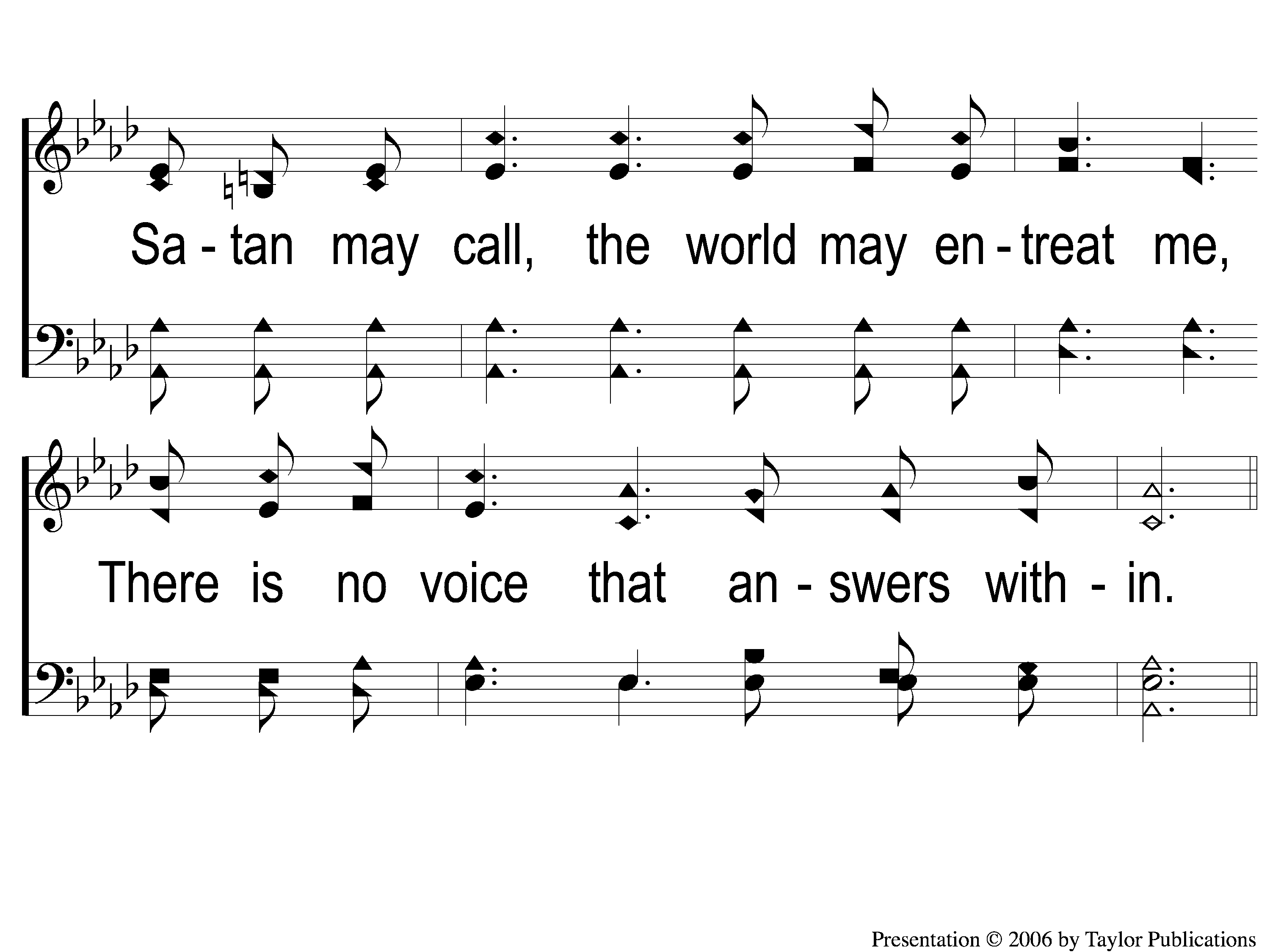 A New Creature
619
1-2 A New Creature
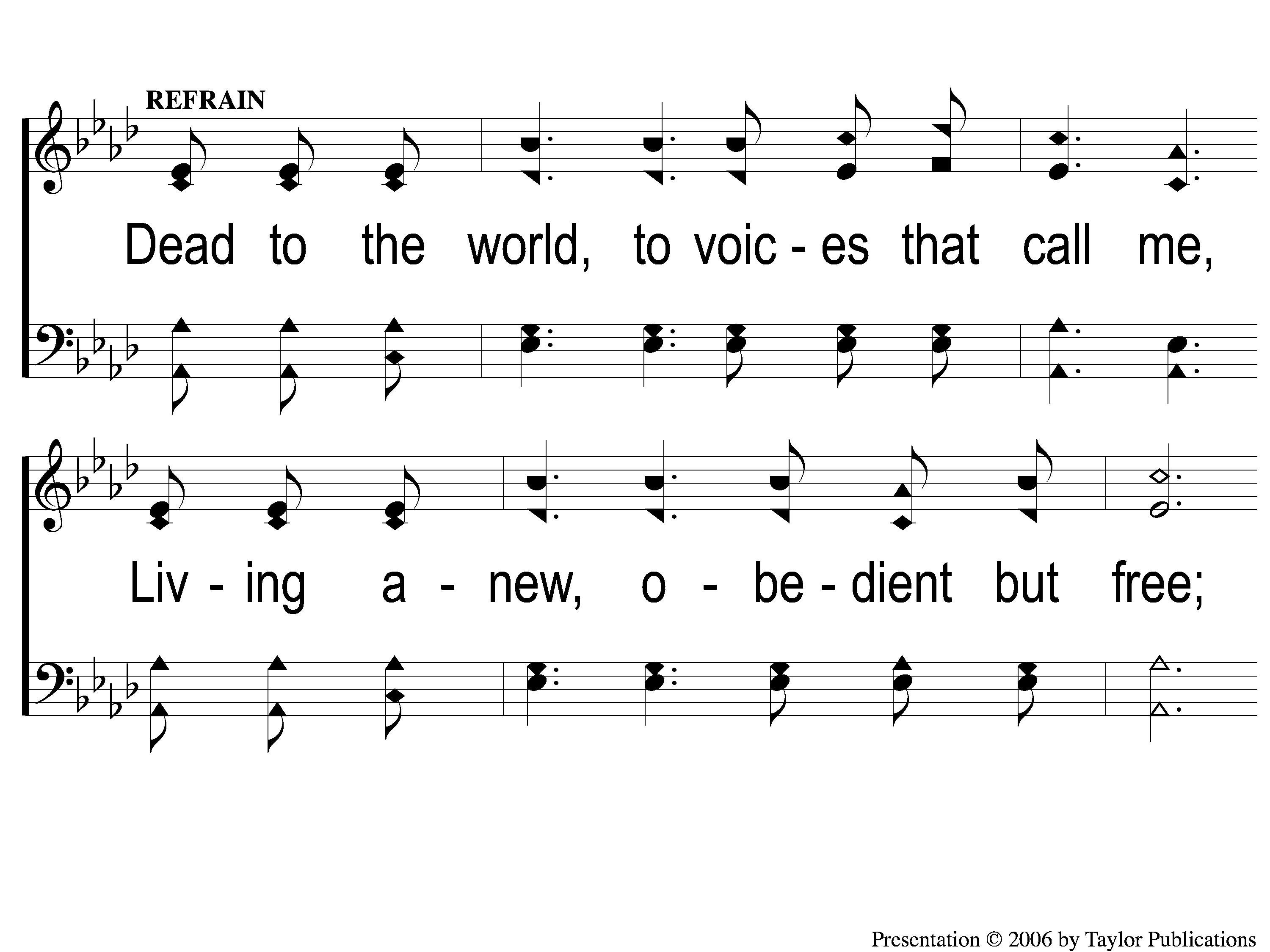 A New Creature
619
C-1 A New Creature
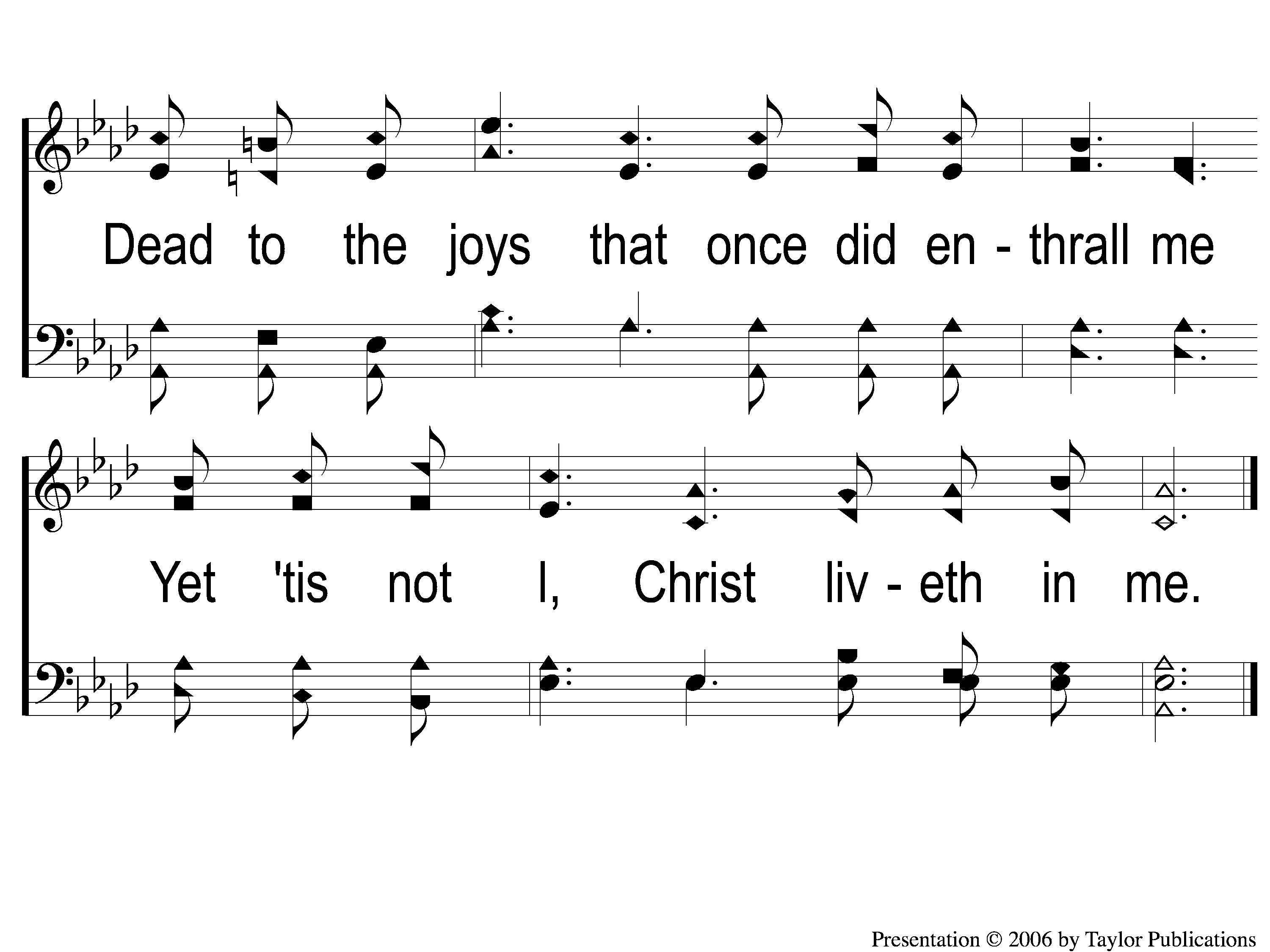 A New Creature
619
C-2 A New Creature
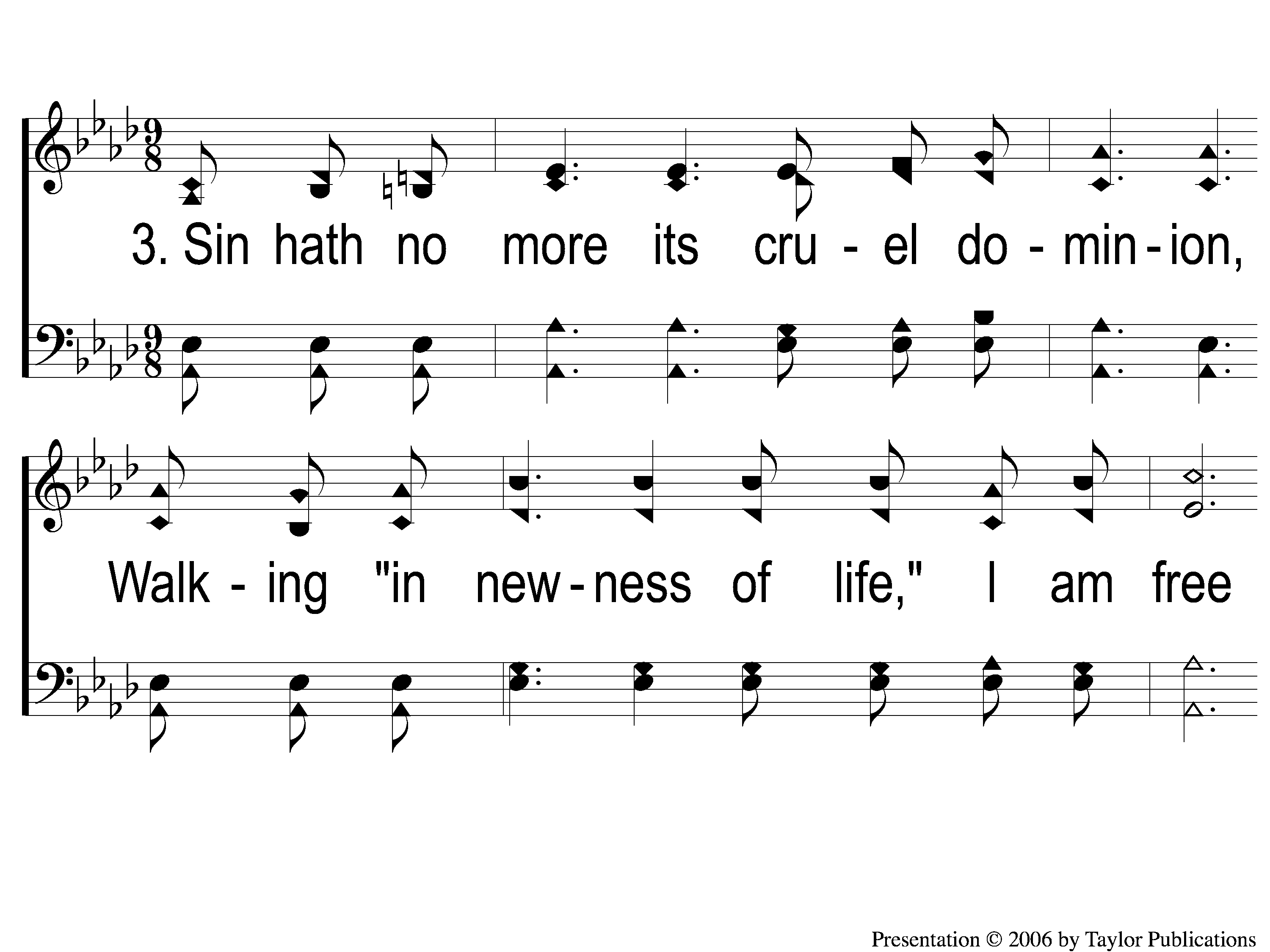 A New Creature
619
3-1 A New Creature
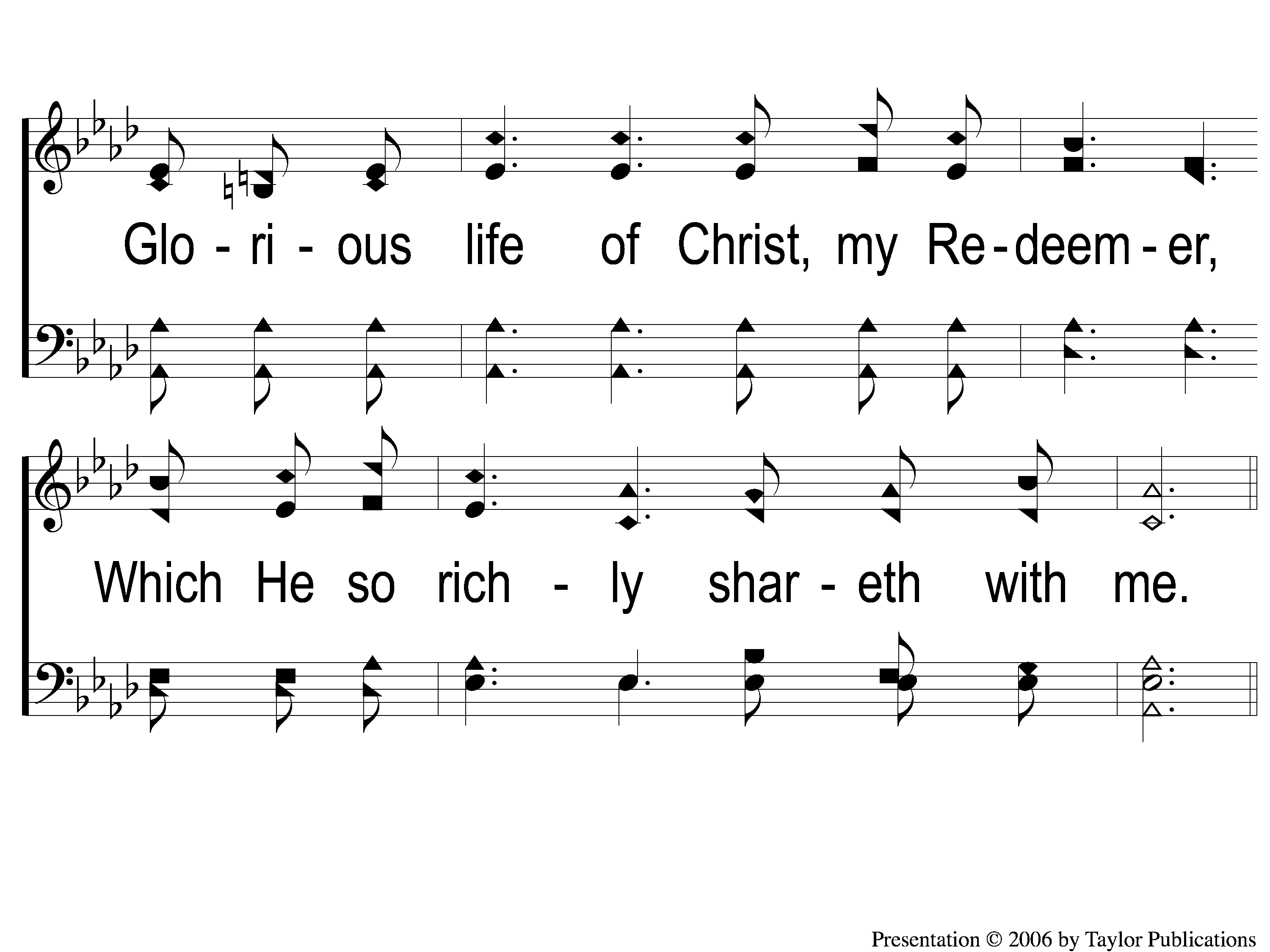 A New Creature
619
3-2 A New Creature
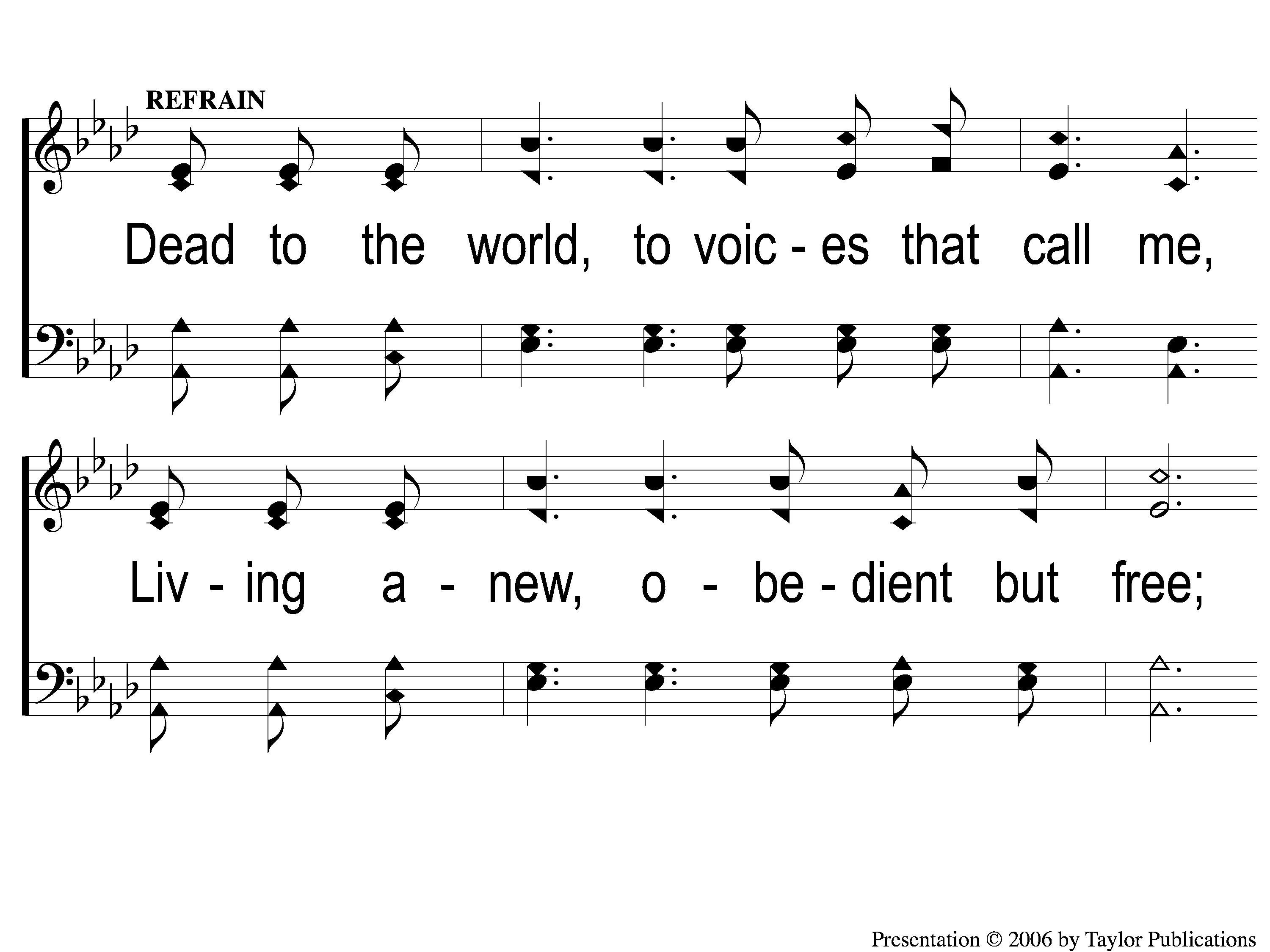 A New Creature
619
C-1 A New Creature
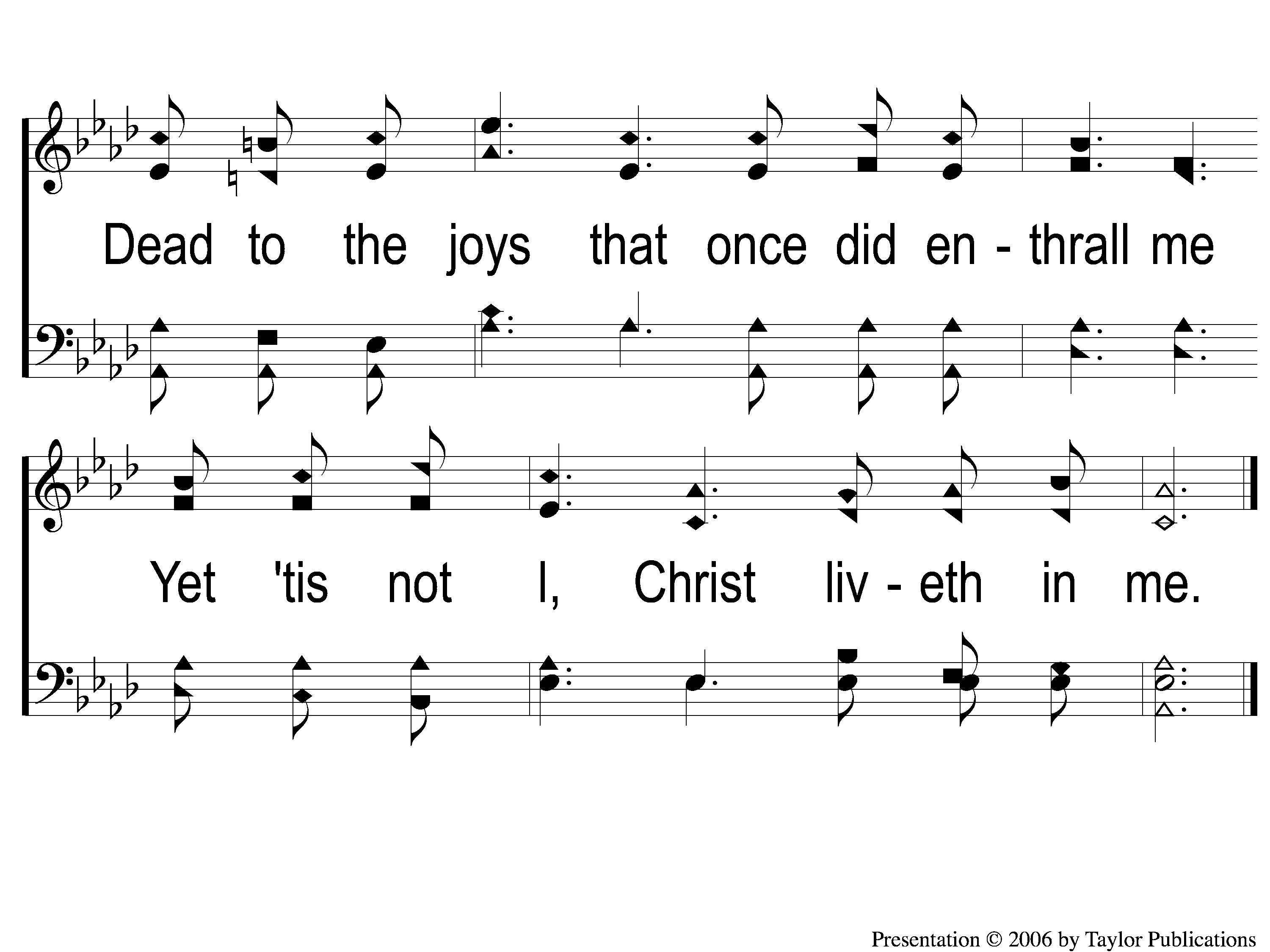 A New Creature
619
C-2 A New Creature
The Contribution:
Romans 9:6-8
“The point is this: whoever sows sparingly will also reap sparingly, and whoever sows bountifully will also reap bountifully. Each one must give as he has decided in his heart, not reluctantly or under compulsion, for God loves a cheerful giver. And God is able to make all grace abound to you, so that having all sufficiency in all things at all times, you may abound in every good work.”
Song:
One Day
#353
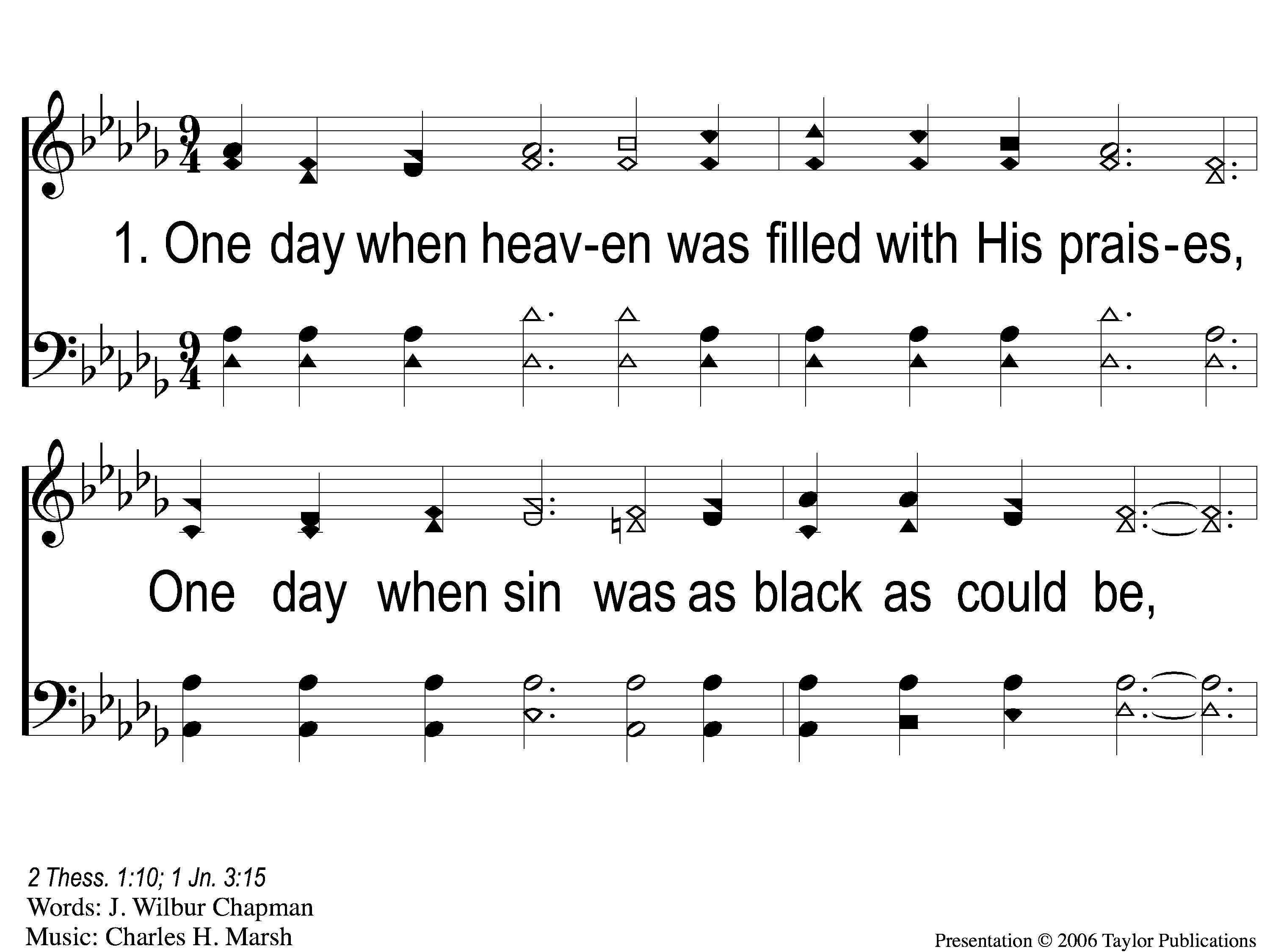 One Day
353
1-1 One Day
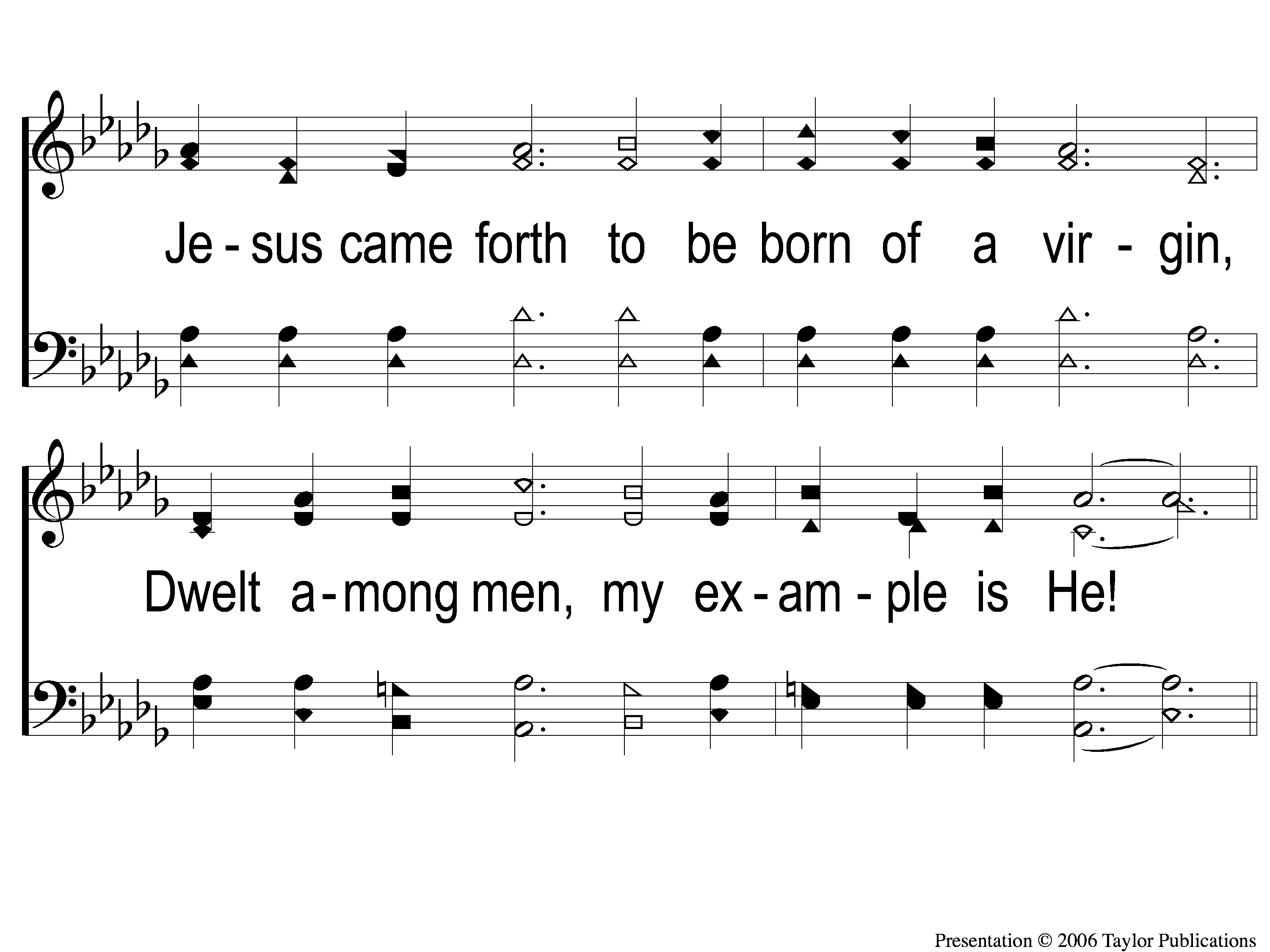 One Day
353
1-2 One Day
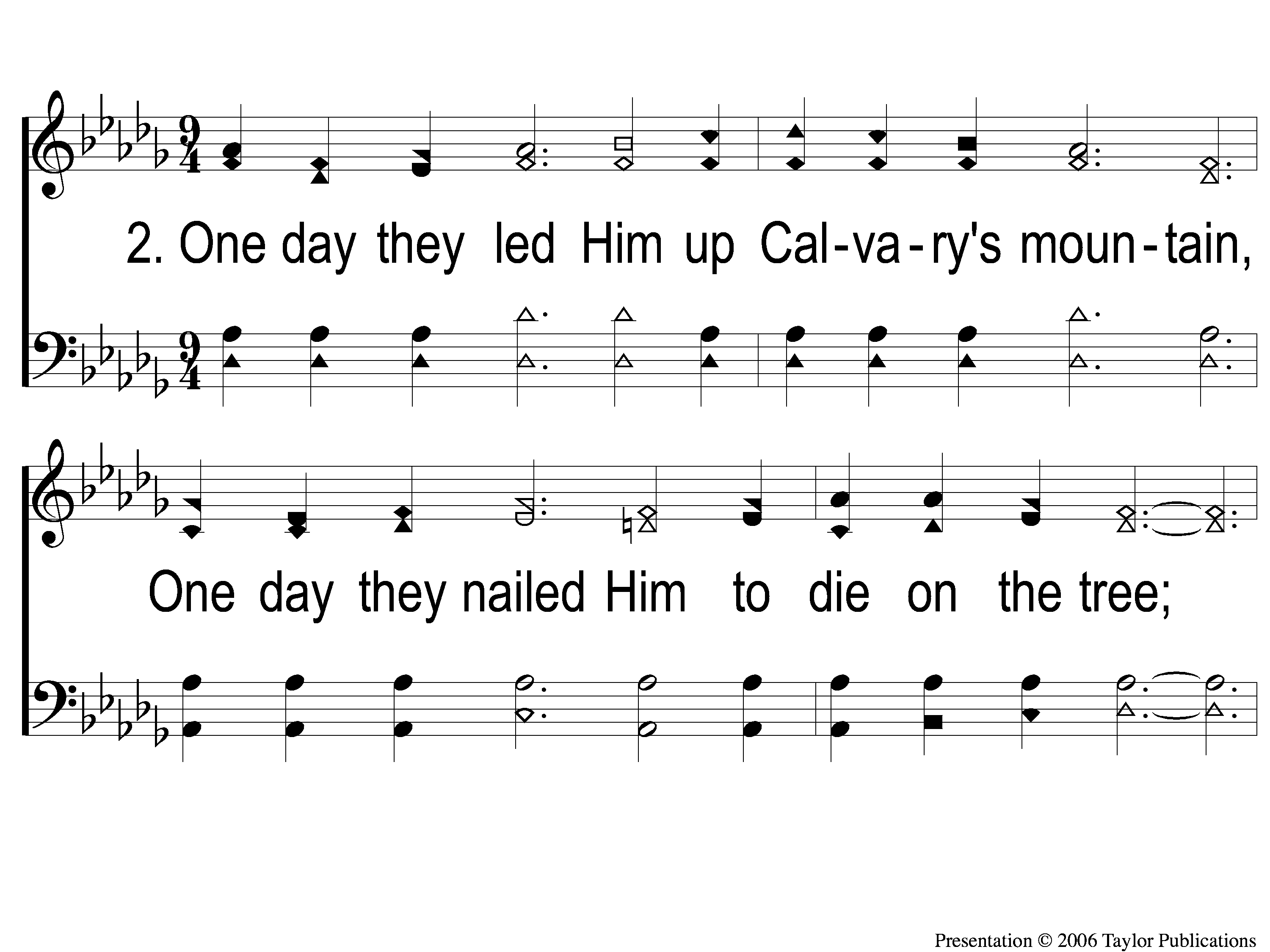 One Day
353
2-1 One Day
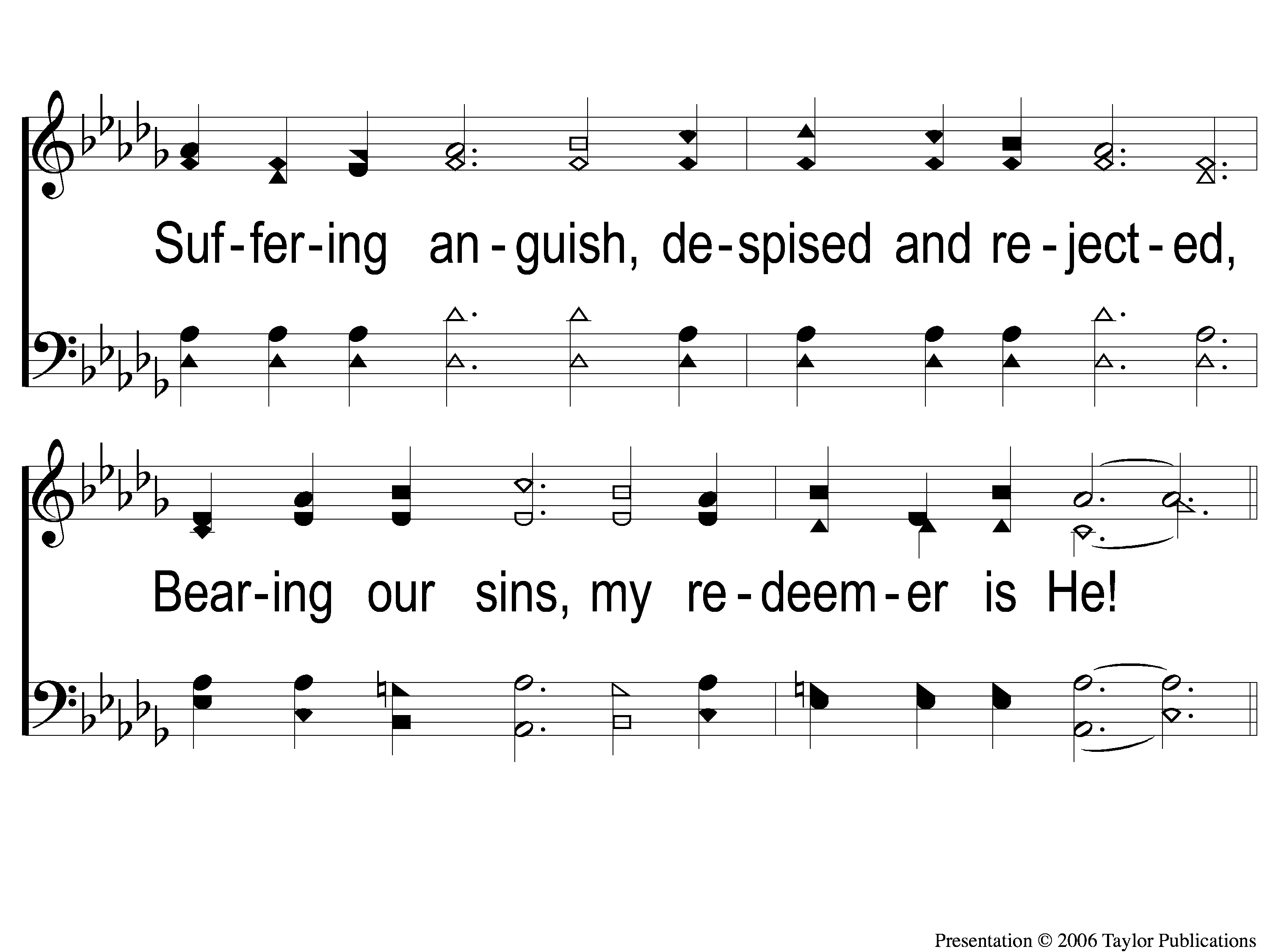 One Day
353
2-2 One Day
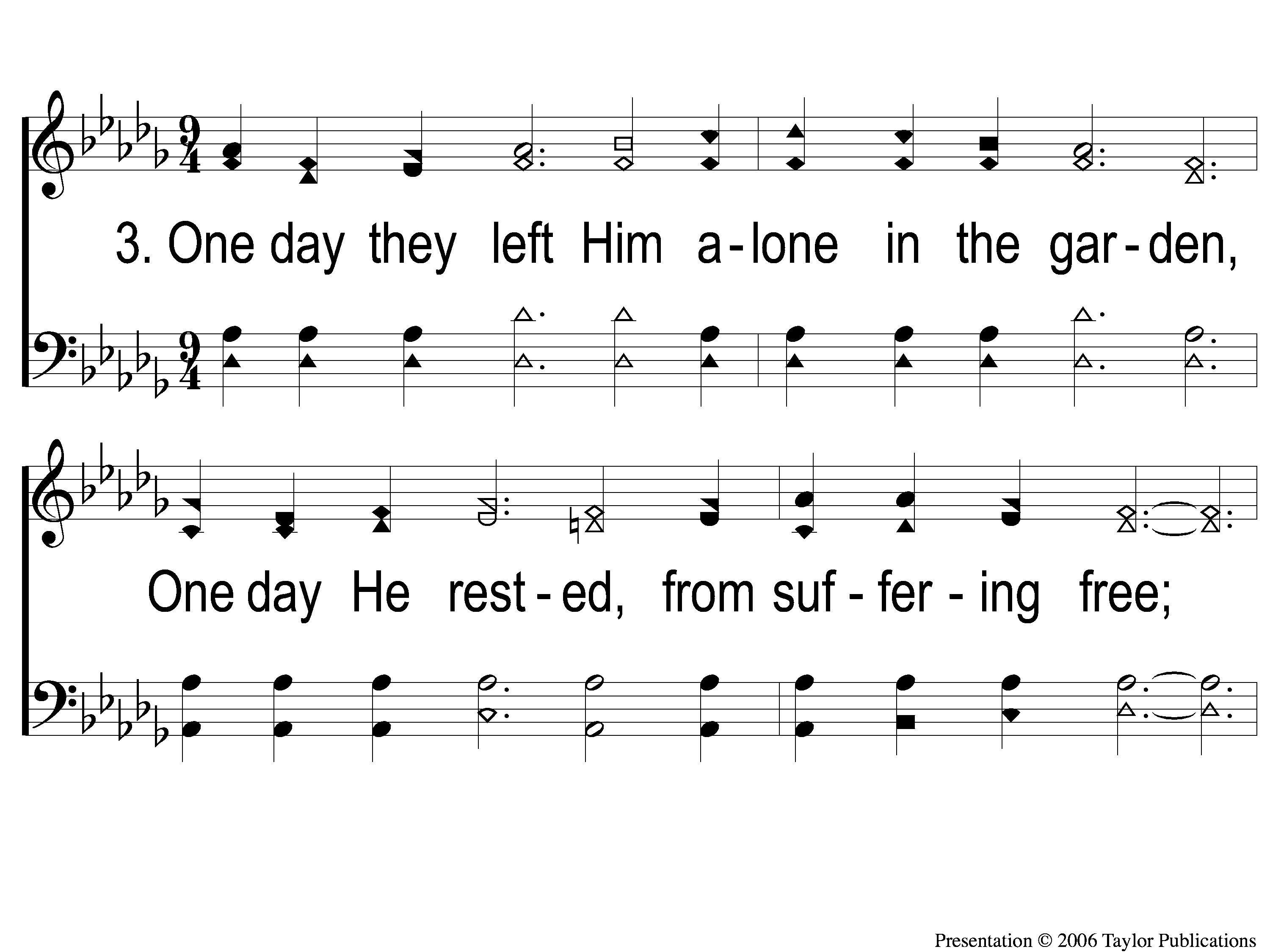 One Day
353
3-1 One Day
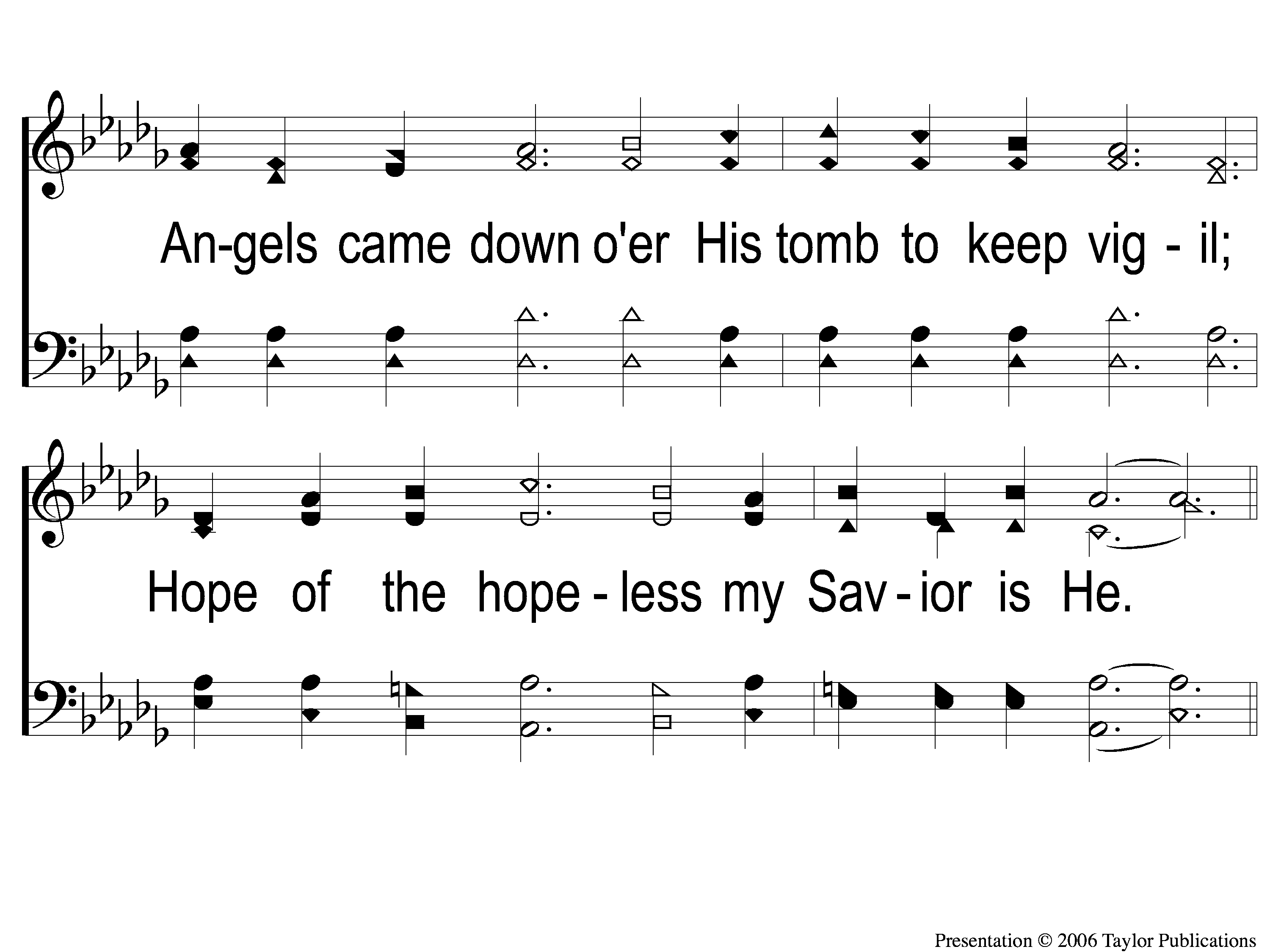 One Day
353
3-2 One Day
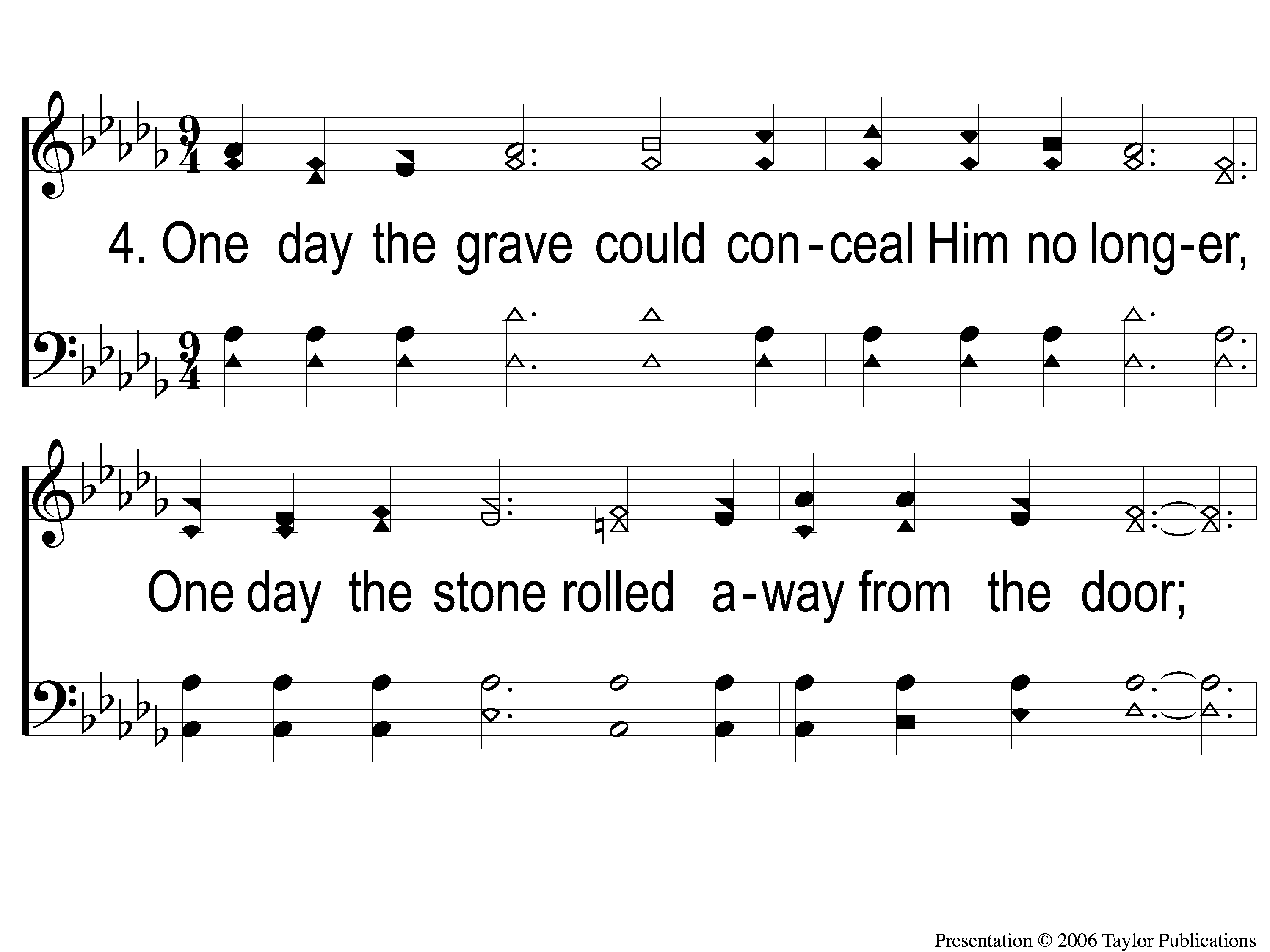 One Day
353
4-1 One Day
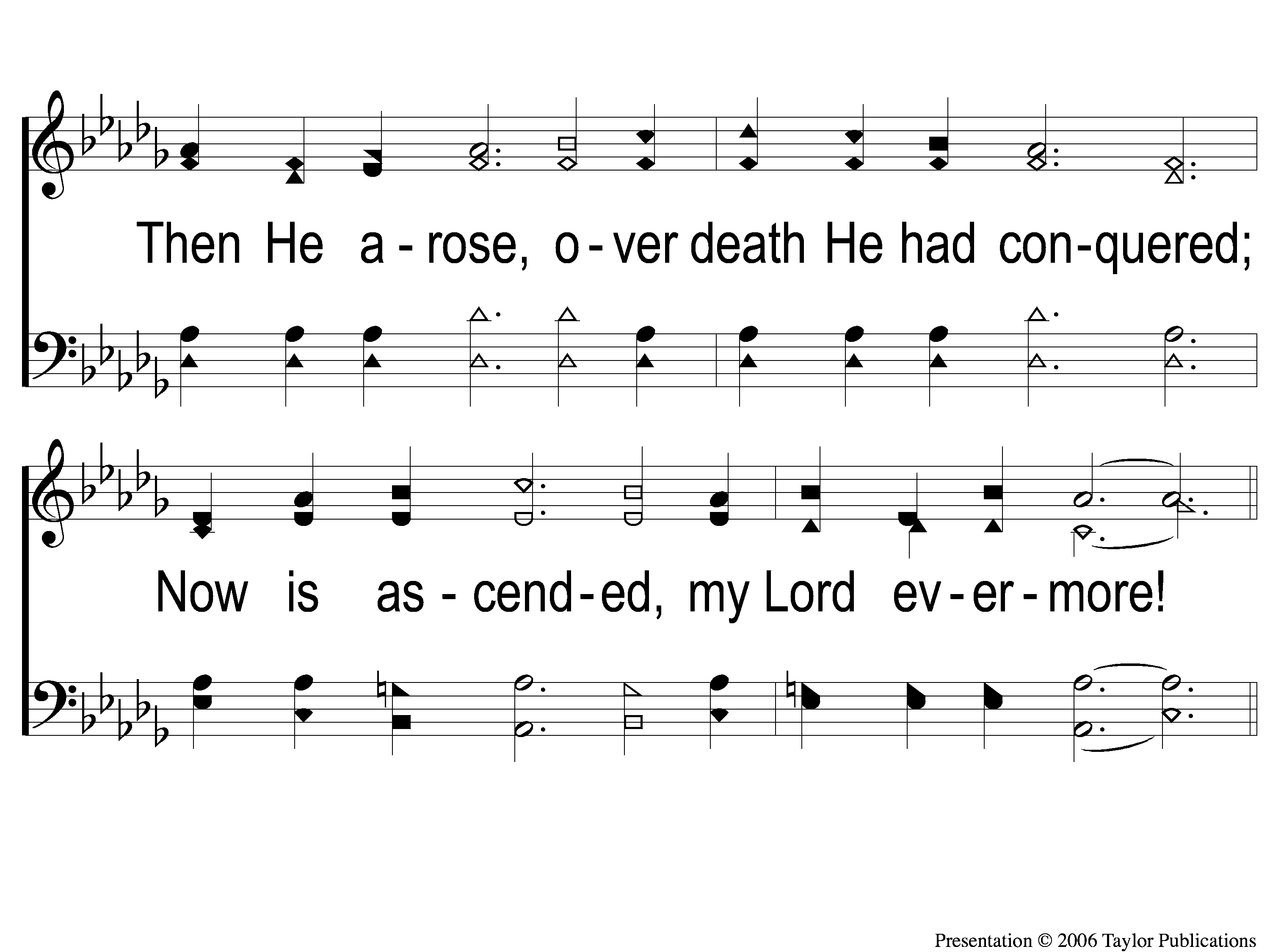 One Day
353
4-2 One Day
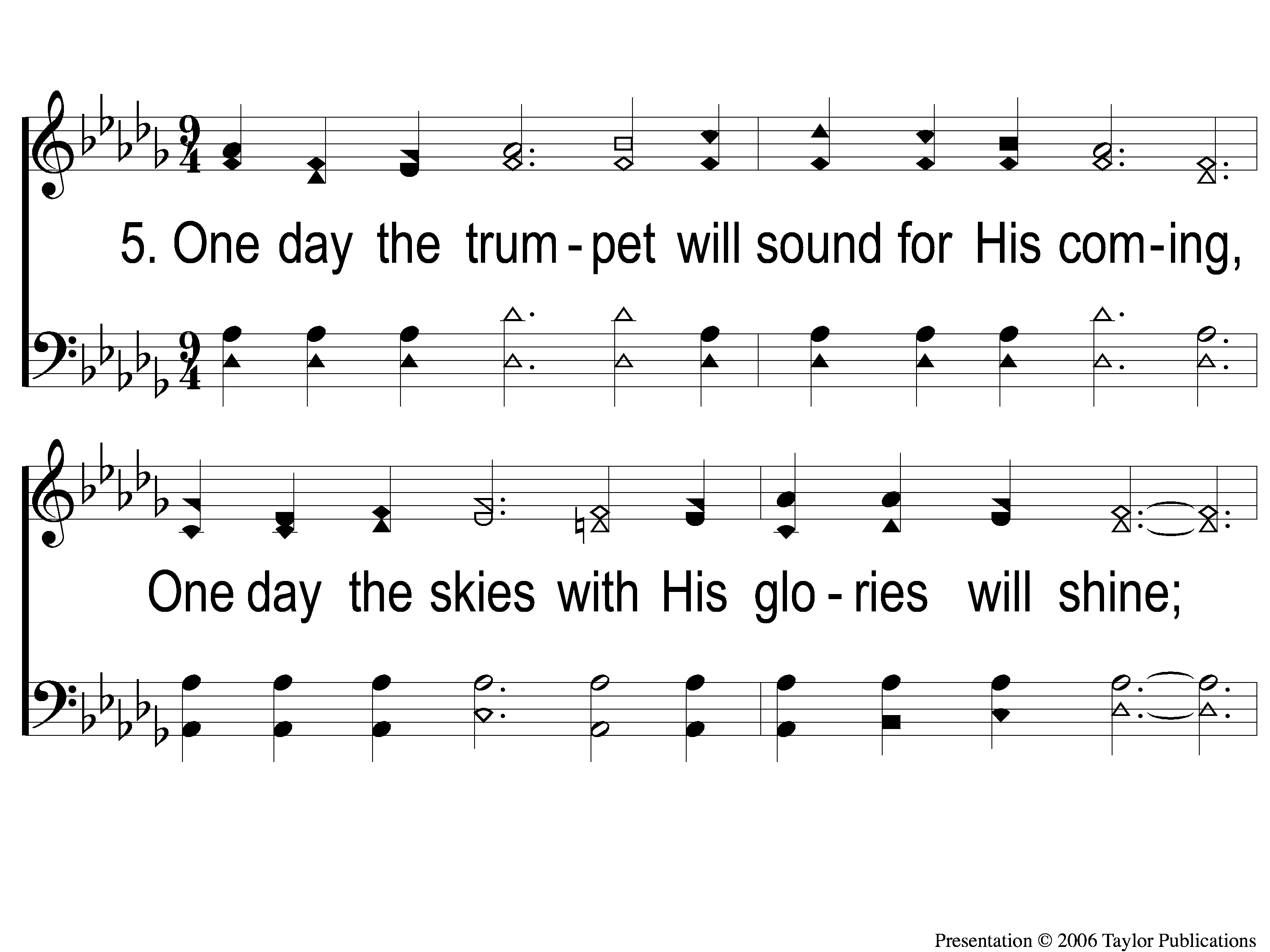 One Day
353
5-1 One Day
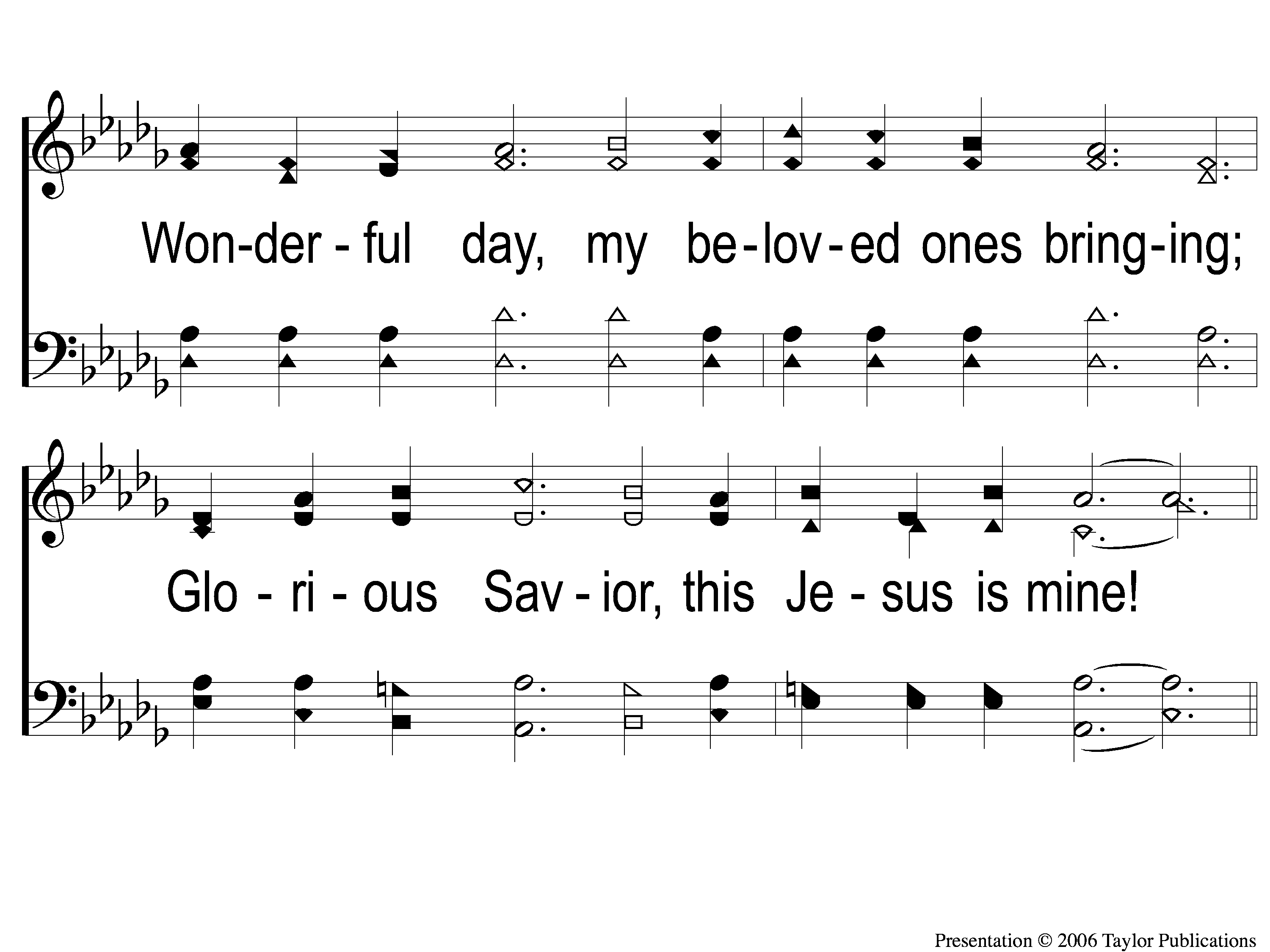 One Day
353
5-2 One Day
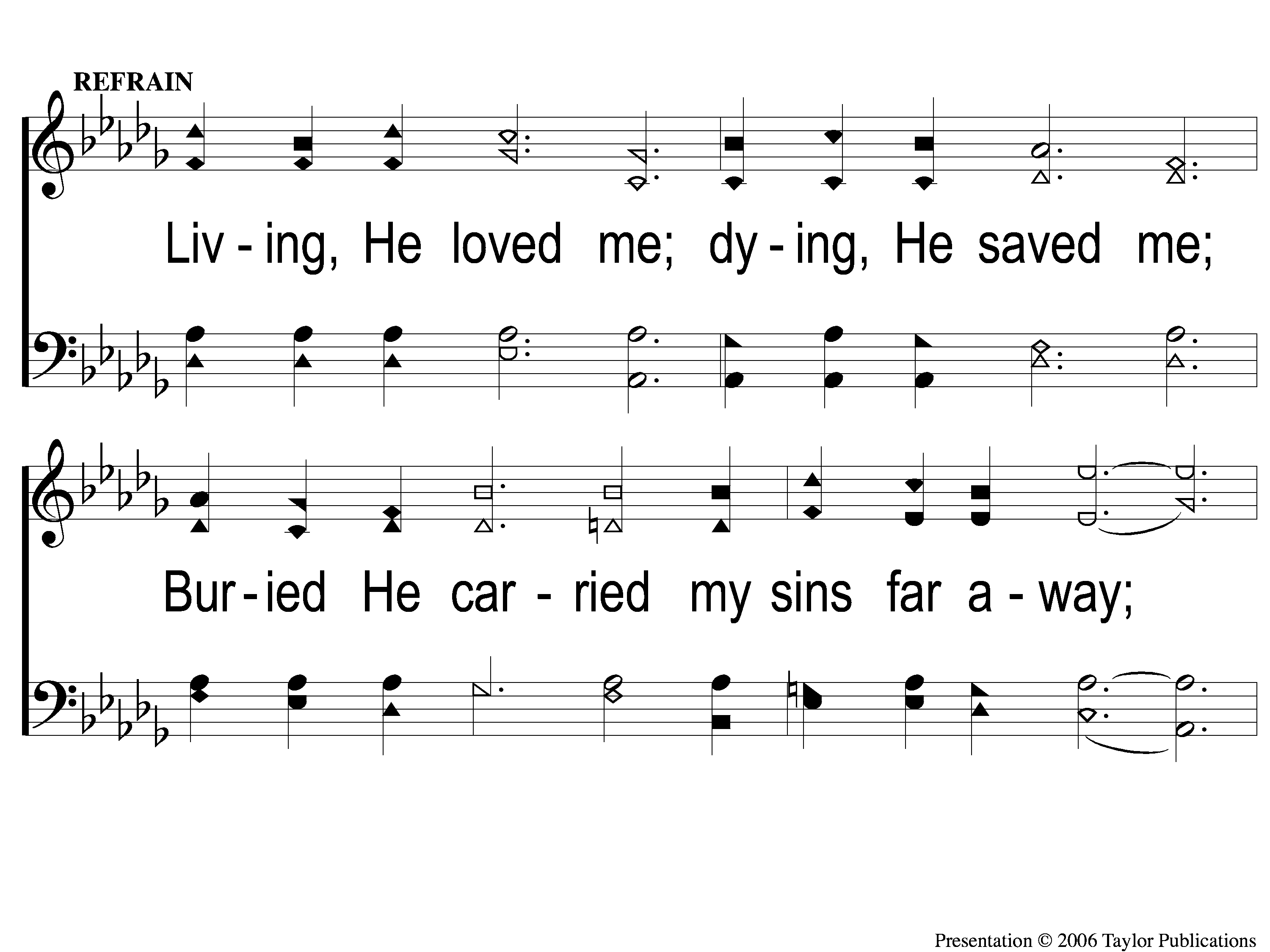 One Day
353
C-1 One Day
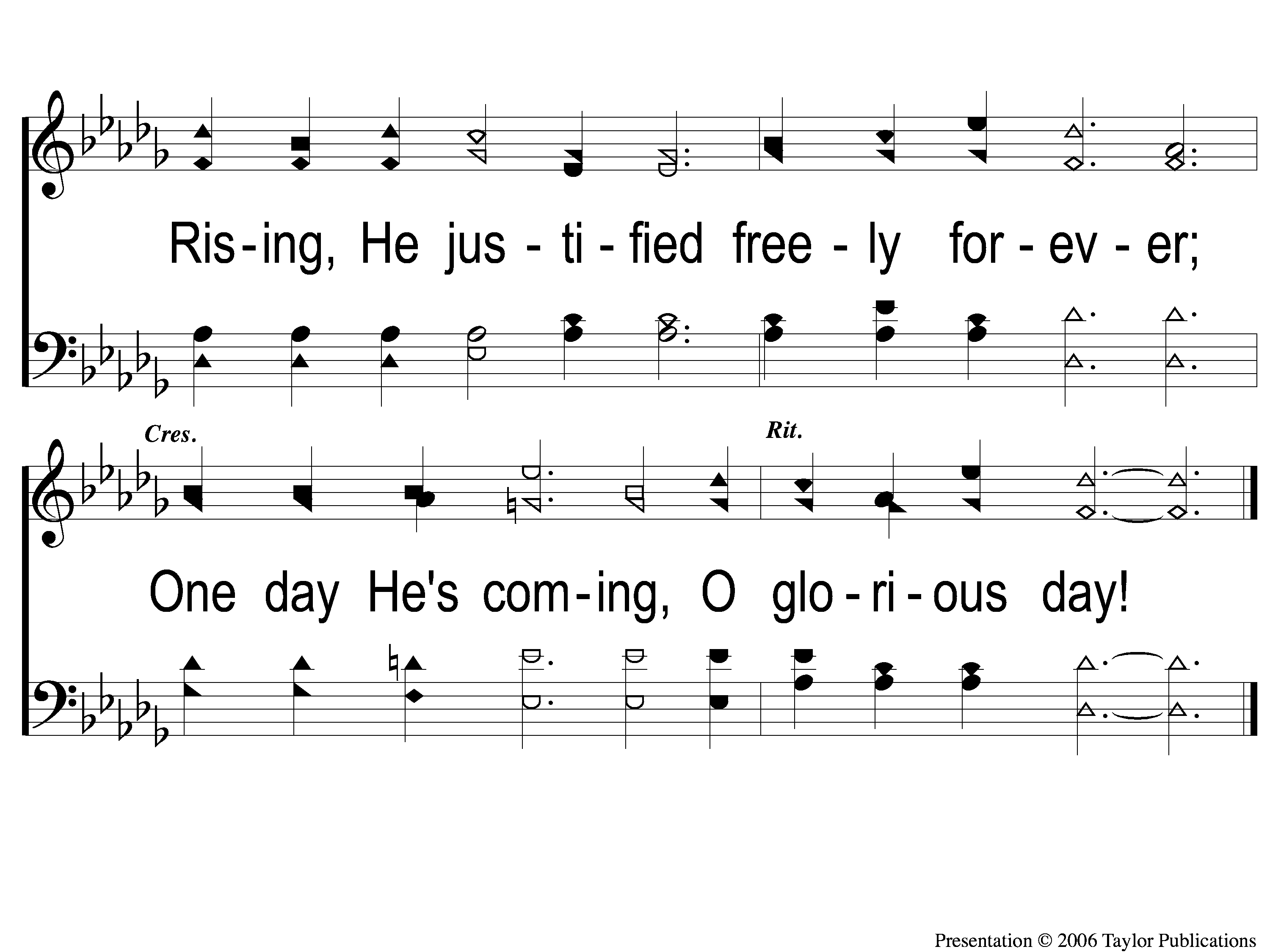 One Day
353
C-2 One Day
The Unleavened Bread
Romans 5:18-19
“Therefore, as through one man’s offense judgment came to all men, resulting in condemnation, even so through one Man’s righteous act the free gift came to all men, resulting in justification of life. For as by one man’s disobedience many were made sinners, so also by one Man’s obedience many will be made righteous.”
The Fruit of the Vine
Romans 5:9-11
“Since, therefore, we have now been justified by his blood, much more shall we be saved by him from the wrath of God. For if while we were enemies we were reconciled to God by the death of his Son, much more, now that we are reconciled, shall we be saved by his life. More than that, we also rejoice in God through our Lord Jesus Christ, through whom we have now received reconciliation.”
Closing Prayer
Song:
He Gave Me A Song
#608
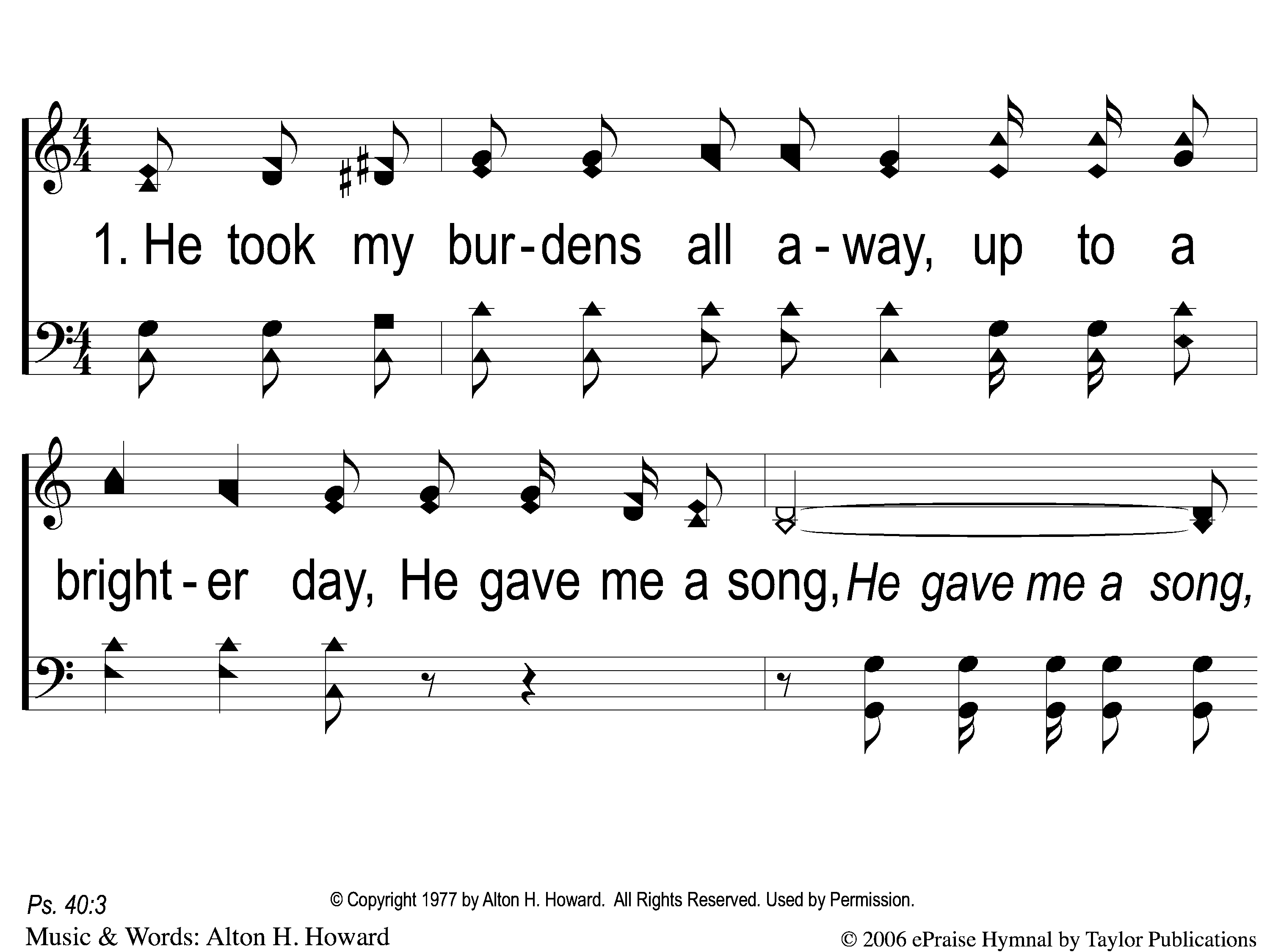 He Gave Me A Song
608
1-1 He Gave Me A Song
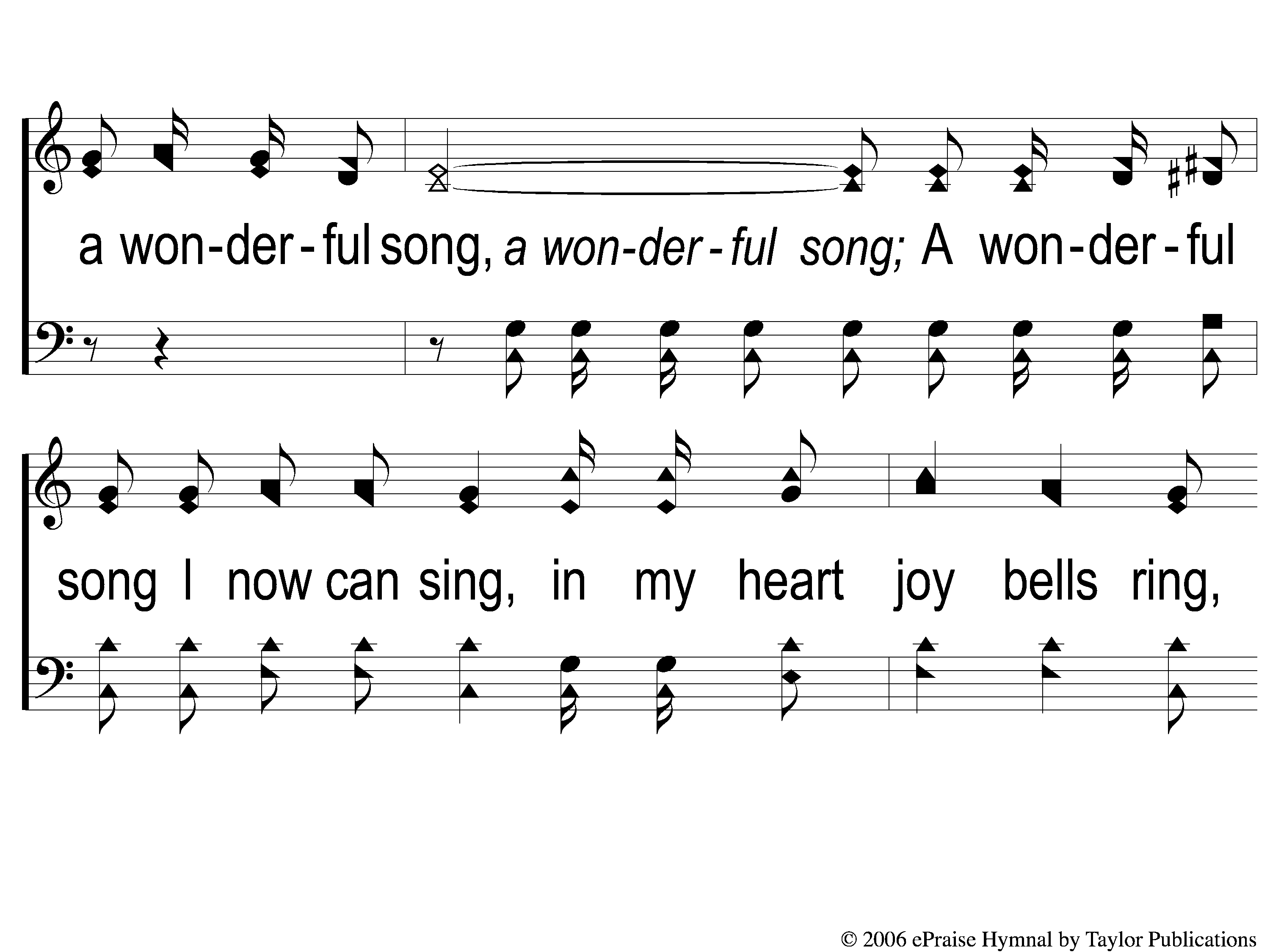 He Gave Me A Song
608
1-2 He Gave Me A Song
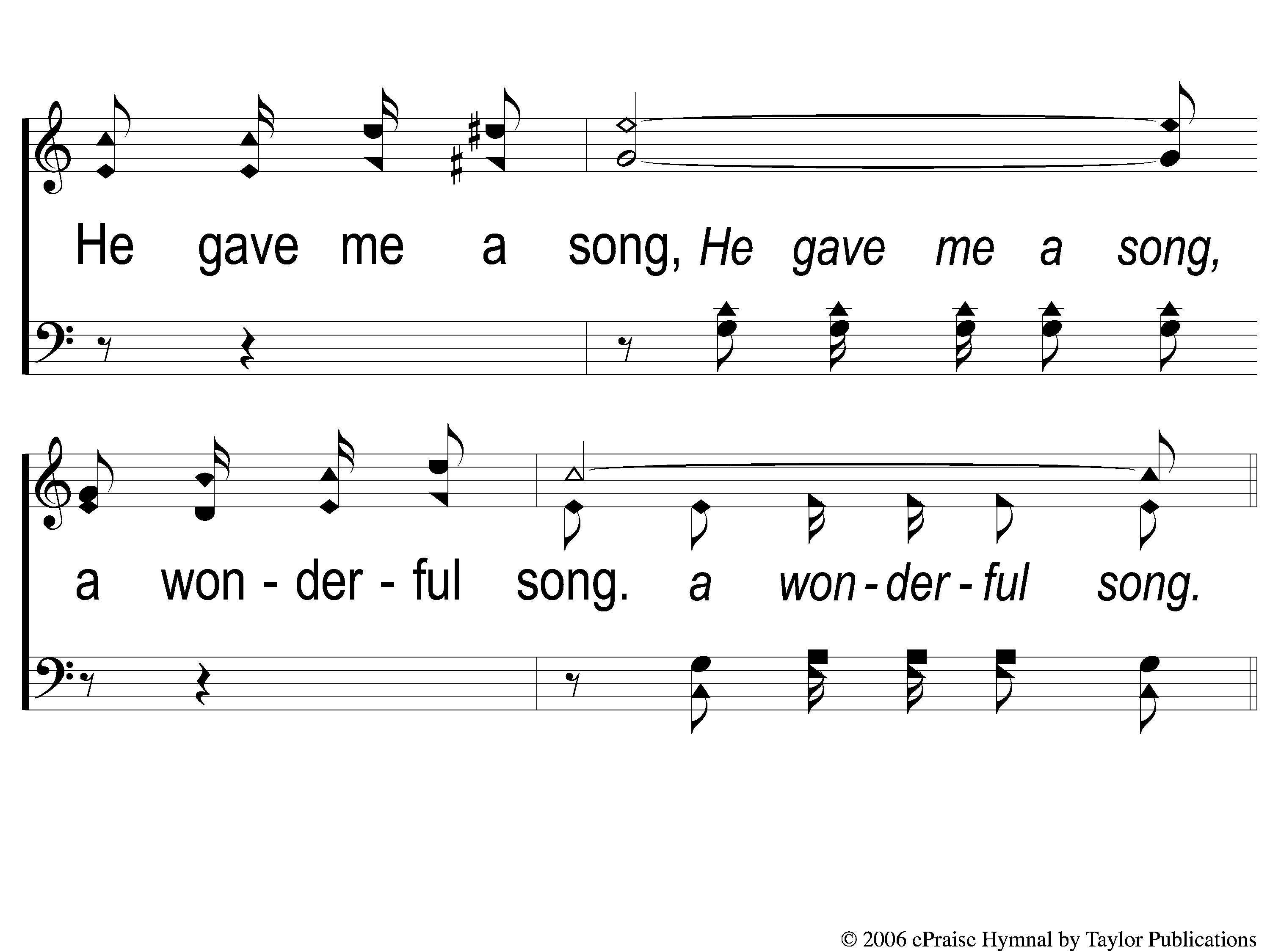 He Gave Me A Song
608
1-3 He Gave Me A Song
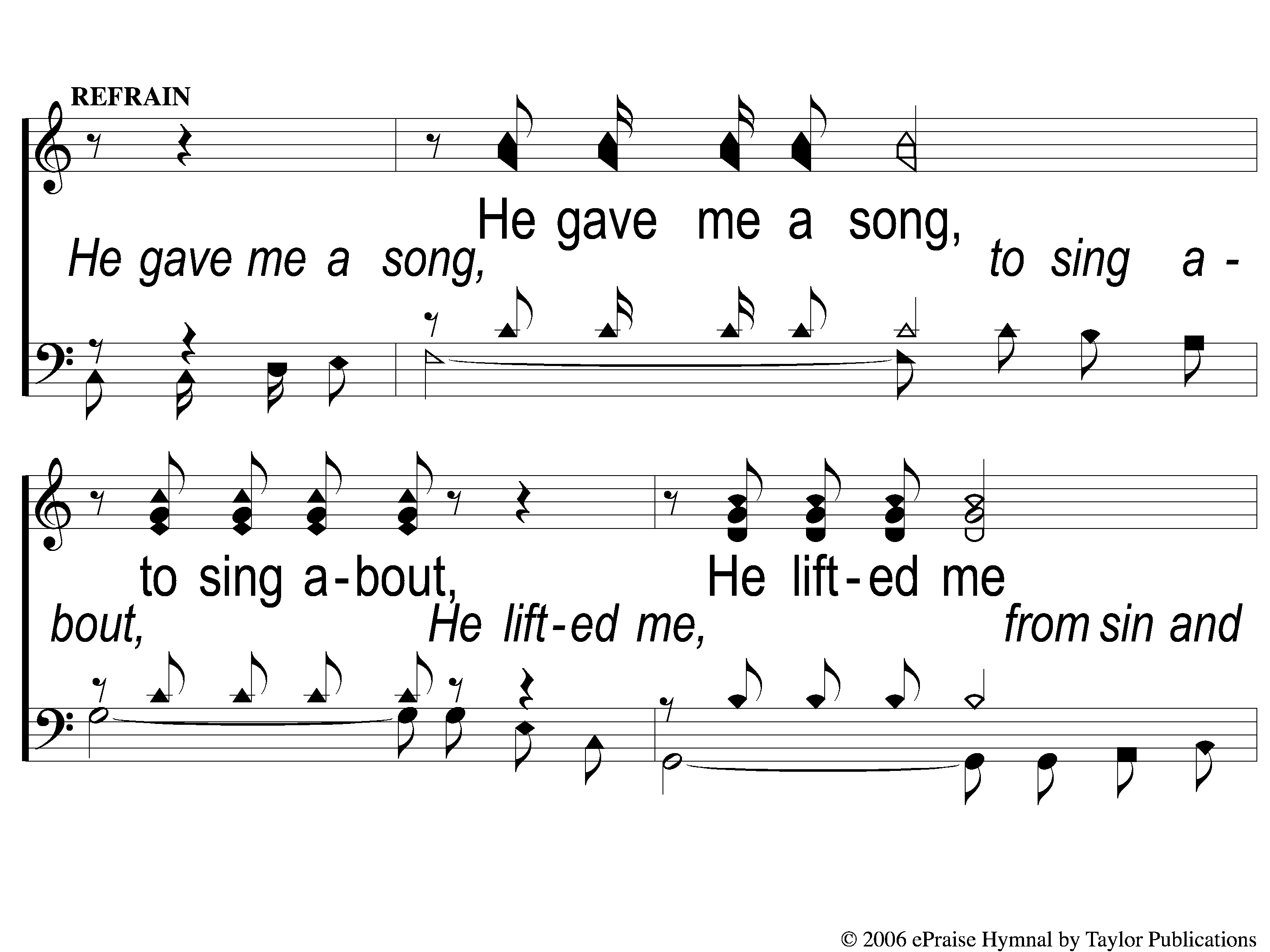 He Gave Me A Song
608
C-1 He Gave Me A Song
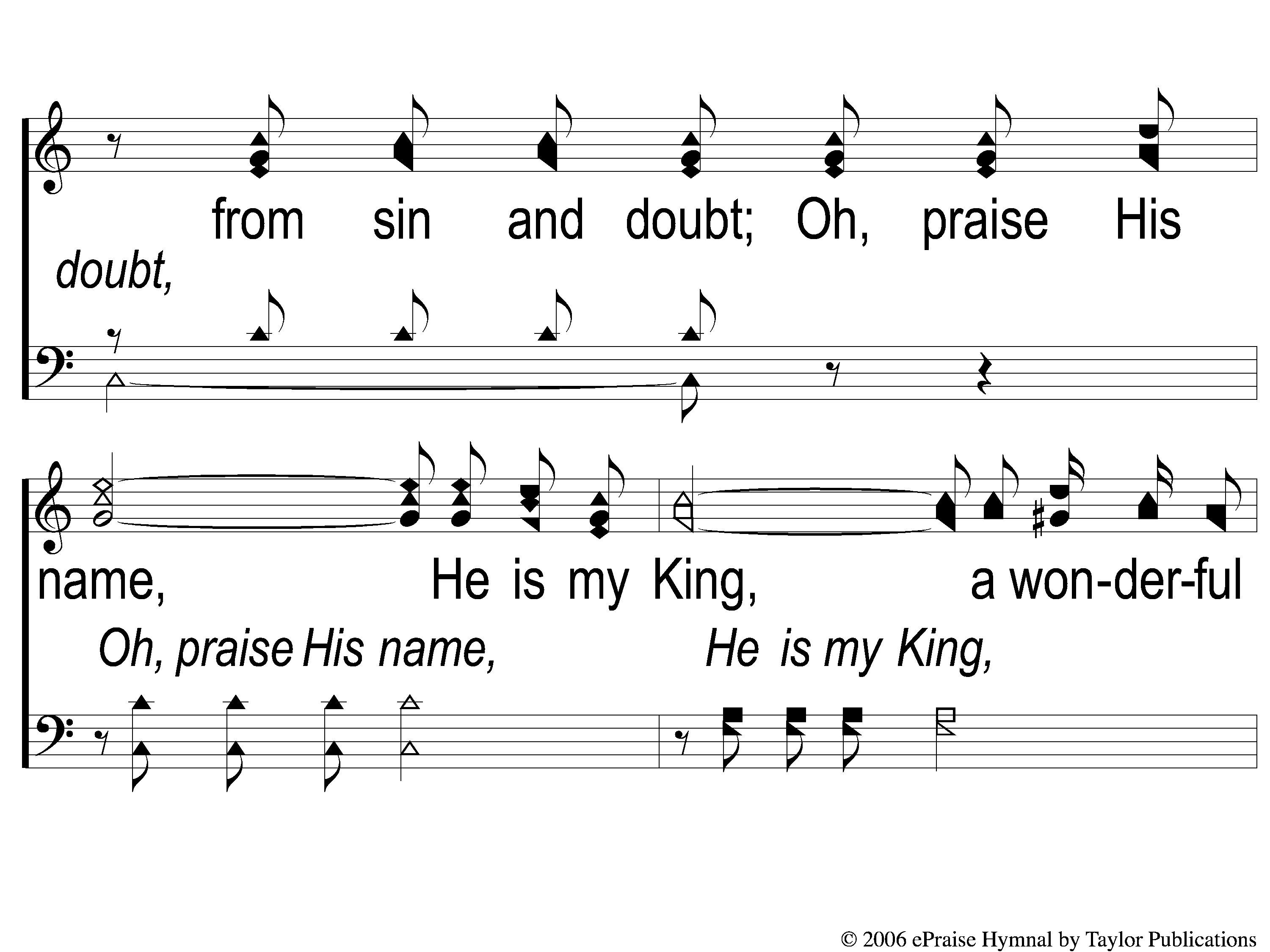 He Gave Me A Song
608
C-2 He Gave Me A Song
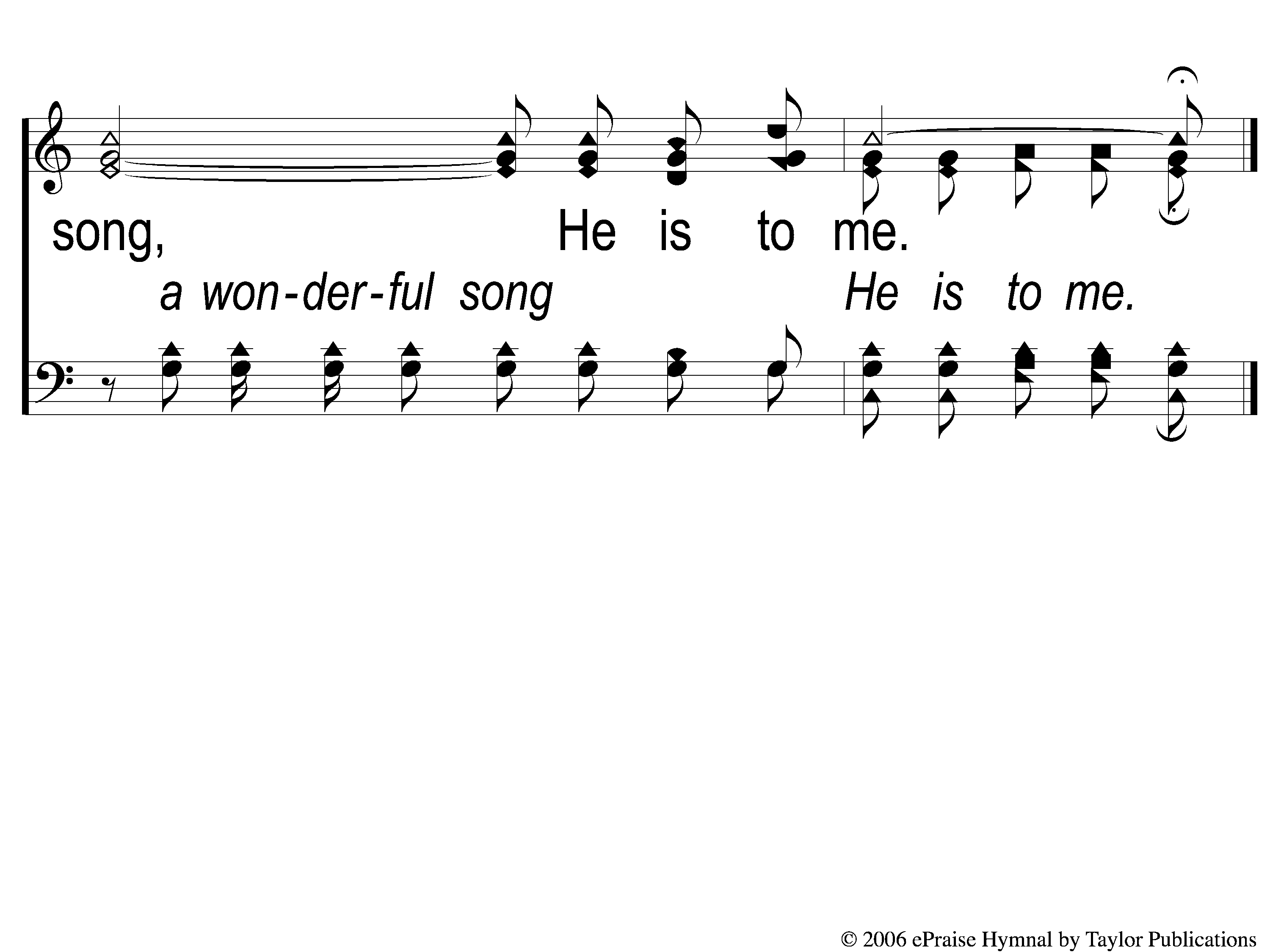 He Gave Me A Song
608
C-3 He Gave Me A Song
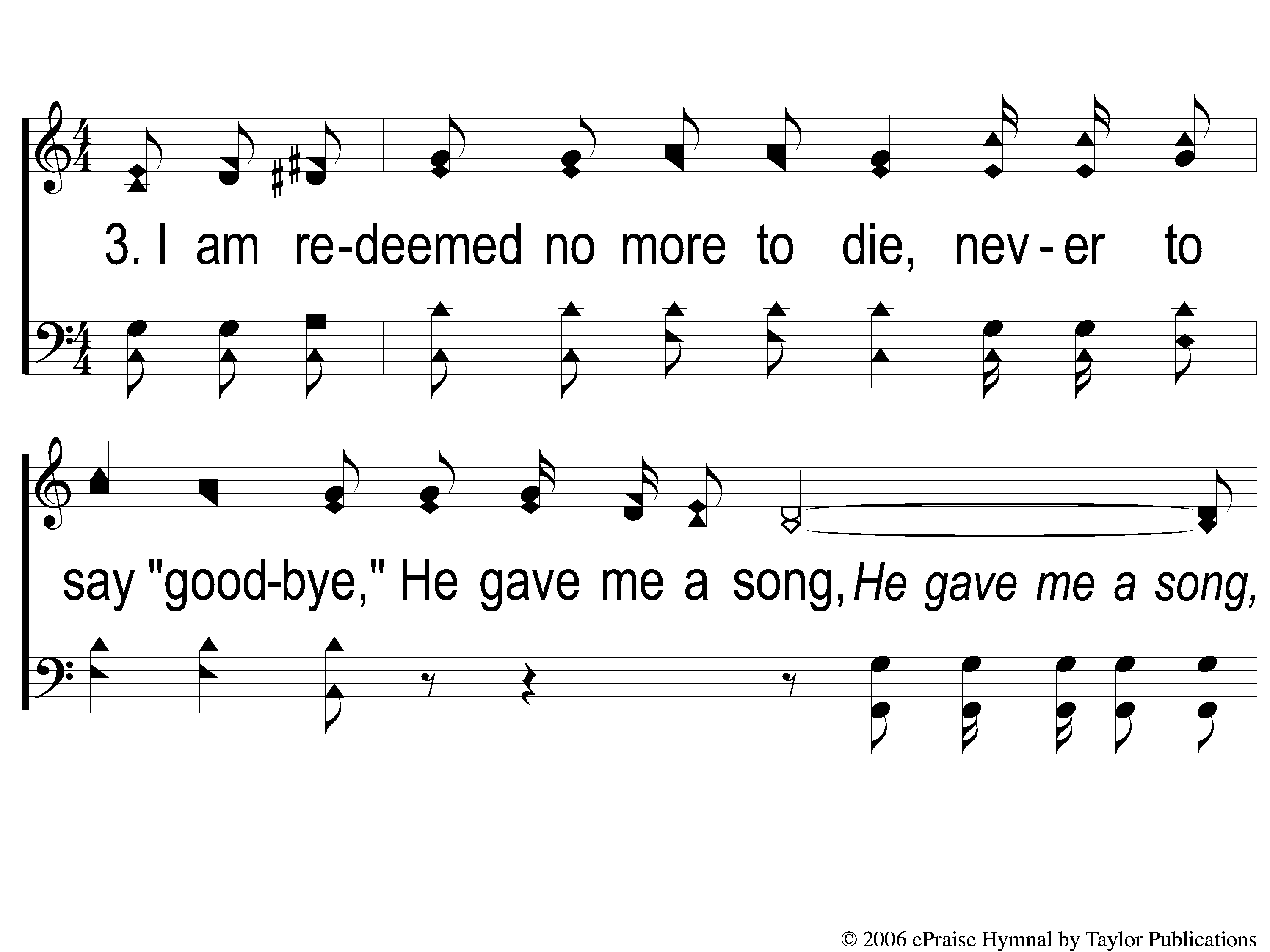 He Gave Me A Song
608
3-1 He Gave Me A Song
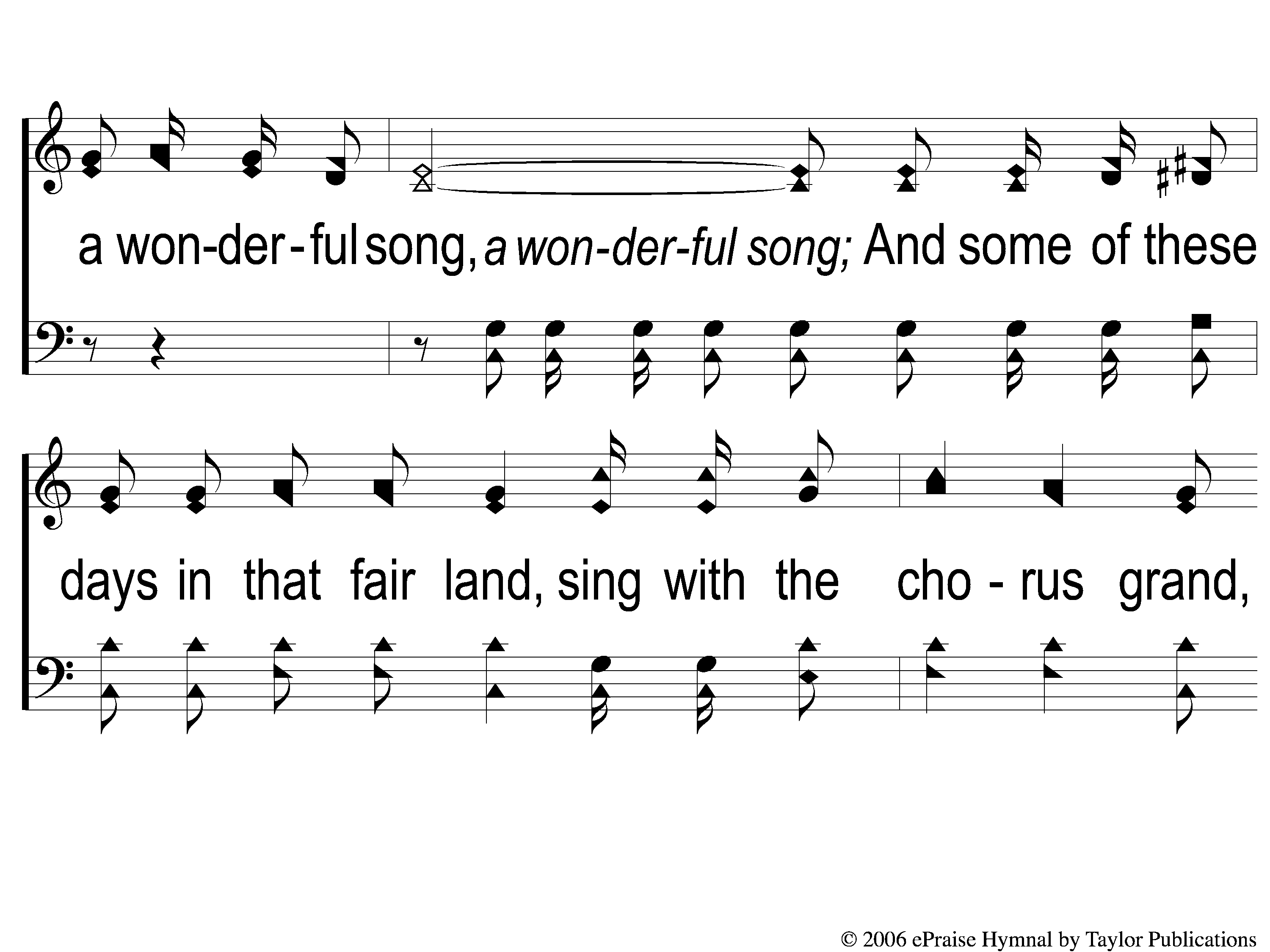 He Gave Me A Song
608
3-2 He Gave Me A Song
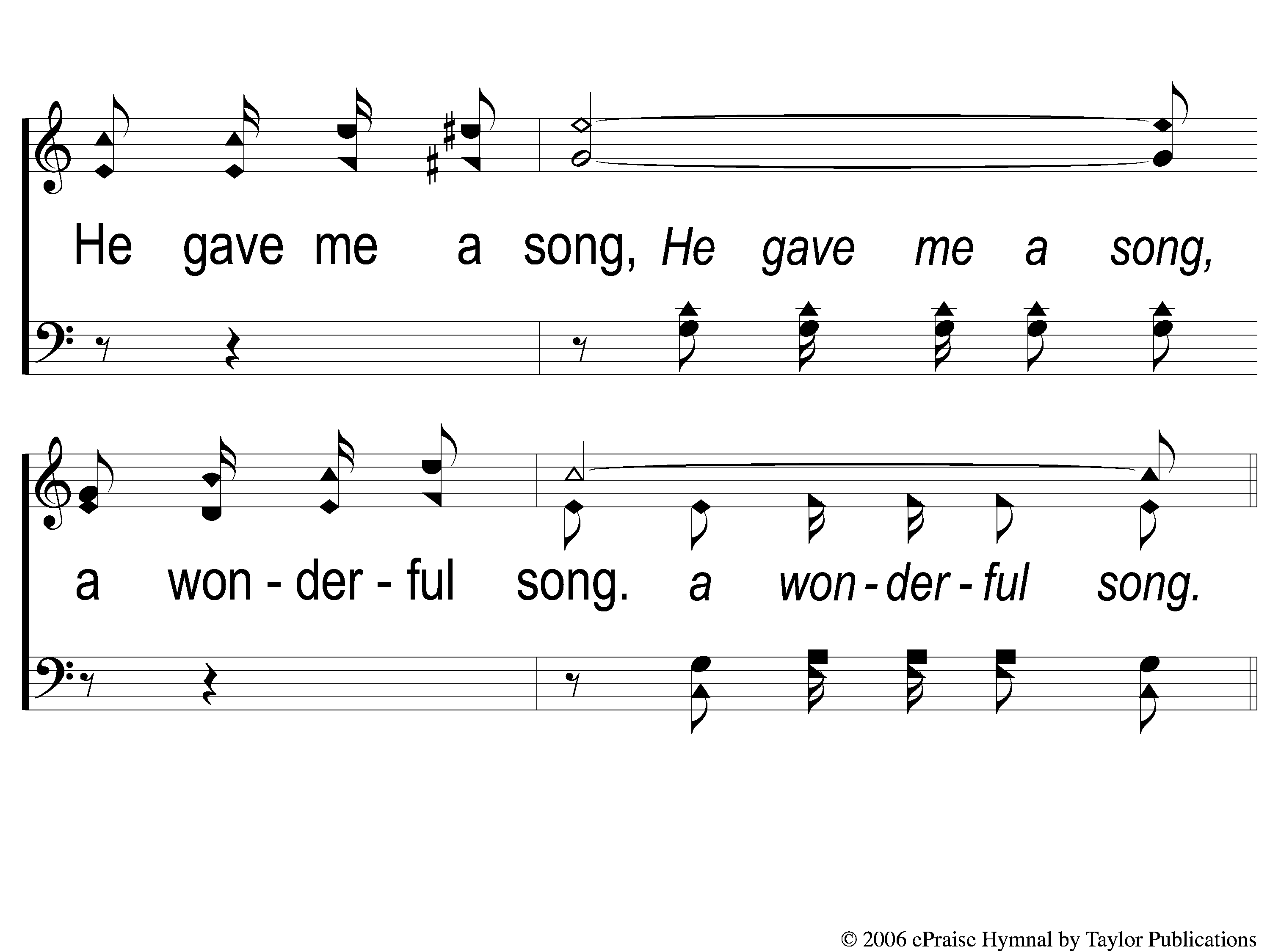 He Gave Me A Song
608
3-3 He Gave Me A Song
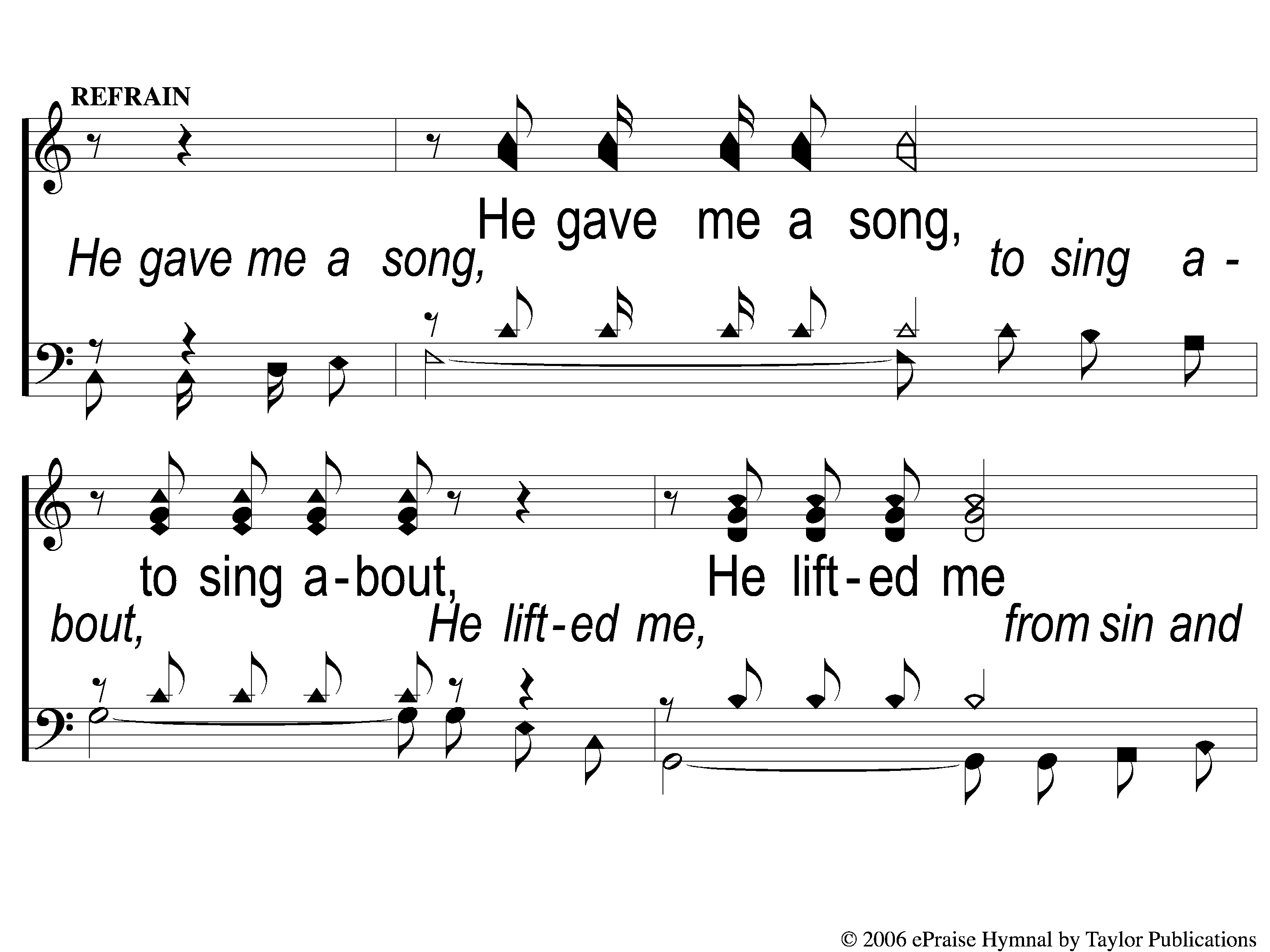 He Gave Me A Song
608
C-1 He Gave Me A Song
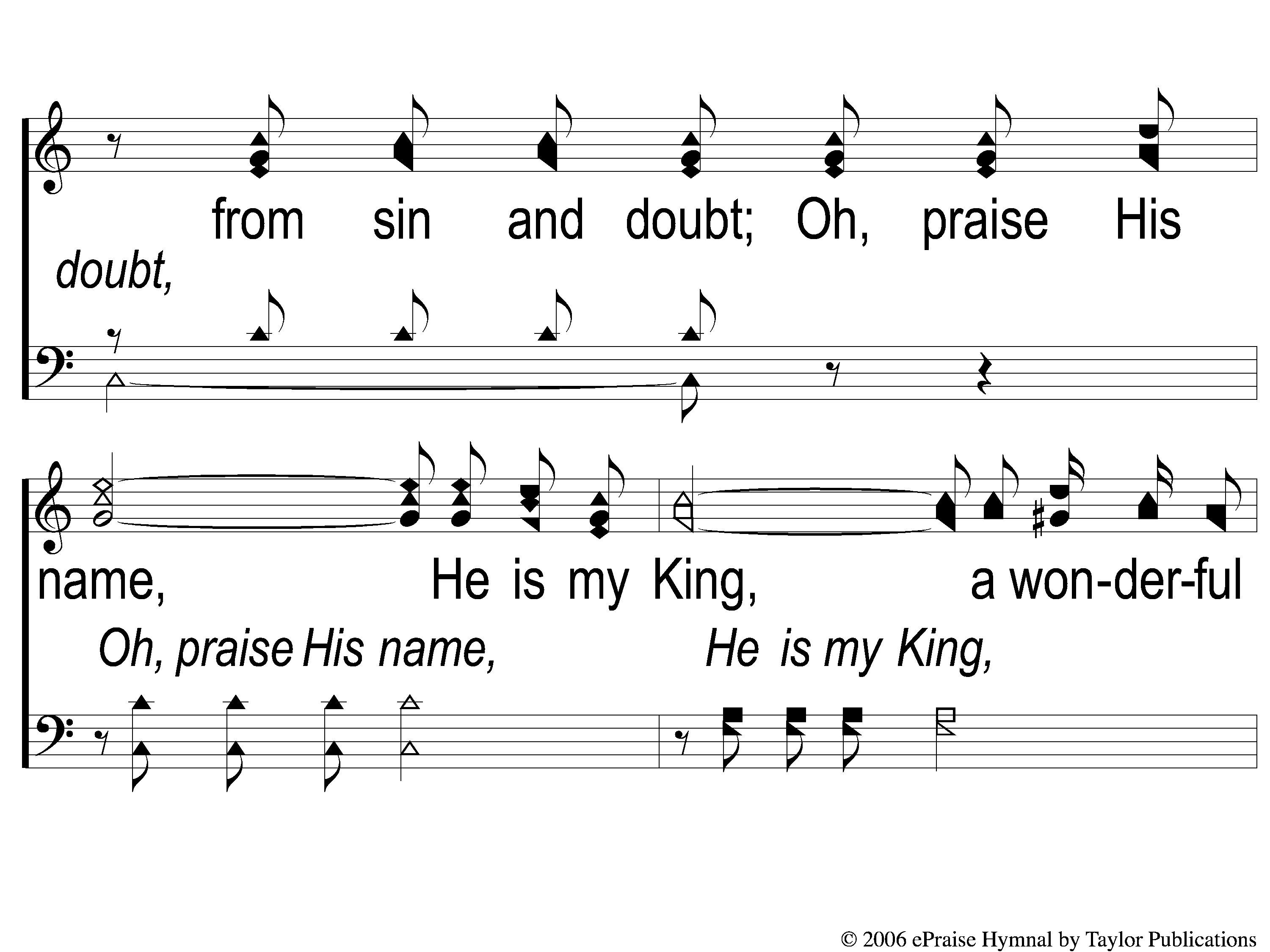 He Gave Me A Song
608
C-2 He Gave Me A Song
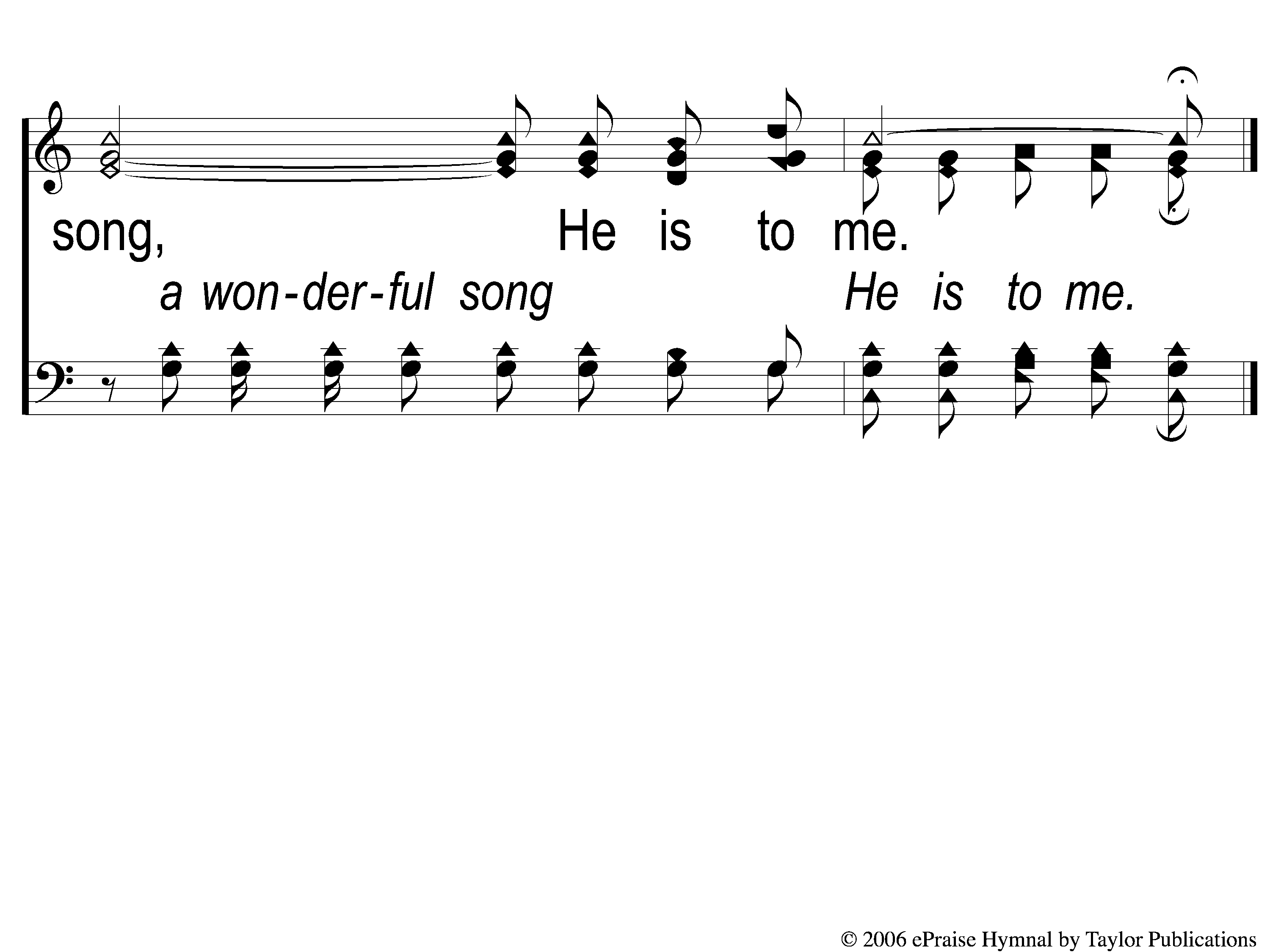 He Gave Me A Song
608
C-3 He Gave Me A Song
RESTOREREBUILDRENEW
JOIN US
IN THE MPB FOR
A FELLOWSHIP MEAL
@ NOON
IN 2022
WHEELER
CHURCH
OF
CHRIST
Tonight
WORSHIP @ 6:00 pm
Wednesday
WORSHIP @ 6:30 pm
Bible classes @ 7:00 pm
RESTOREREBUILDRENEW
IN 2022
WHEELER
CHURCH
OF
CHRIST